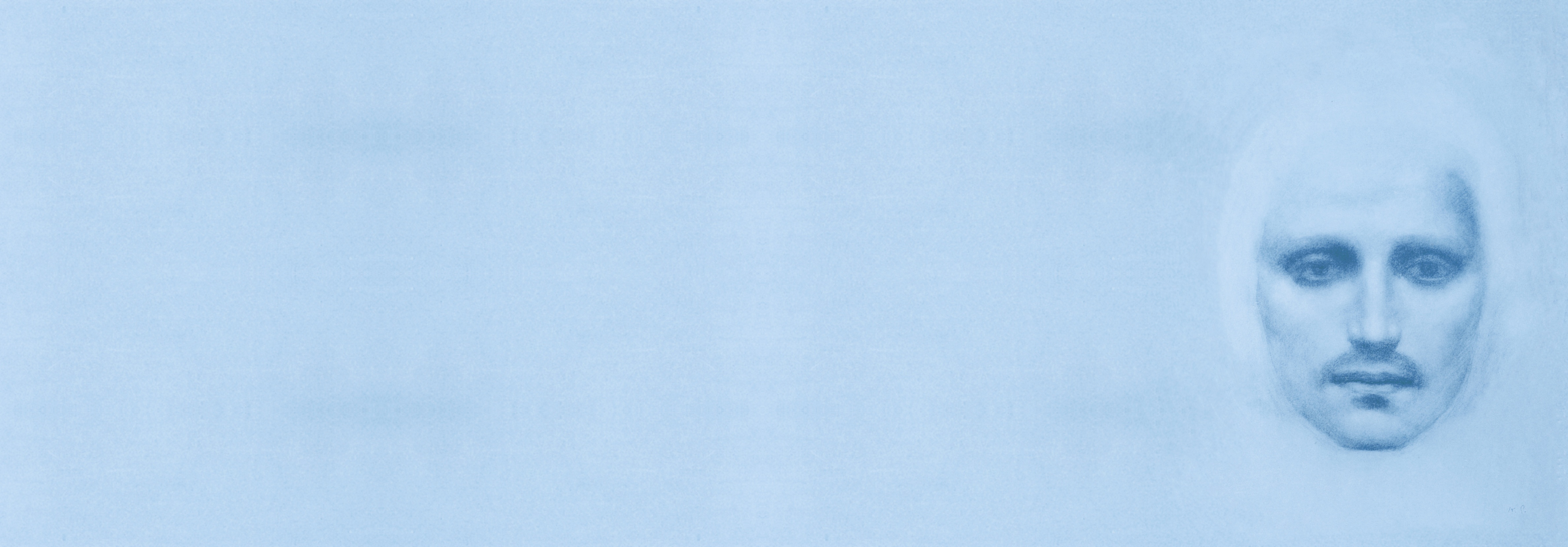 Khalil Gibran
1
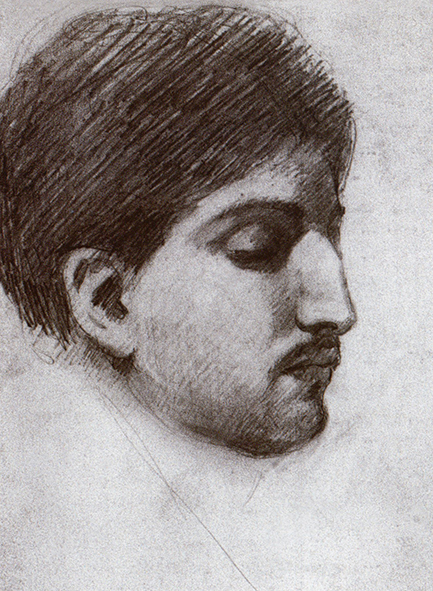 “I will not bid you a happy new year, but I will bid the new year happiness in having you, and I will not wish you what people wish each other, but I will wish for people some of what you possess—for you are rich in yourself, and I am rich in you.”
En décembre 1911, pour lui présenter ses bons vœux, Khalil Gibran écrivit cette lettre à son meilleur ami de l’époque, l’écrivain libanais Ameen Rihani, comme lui émigré en Amérique.
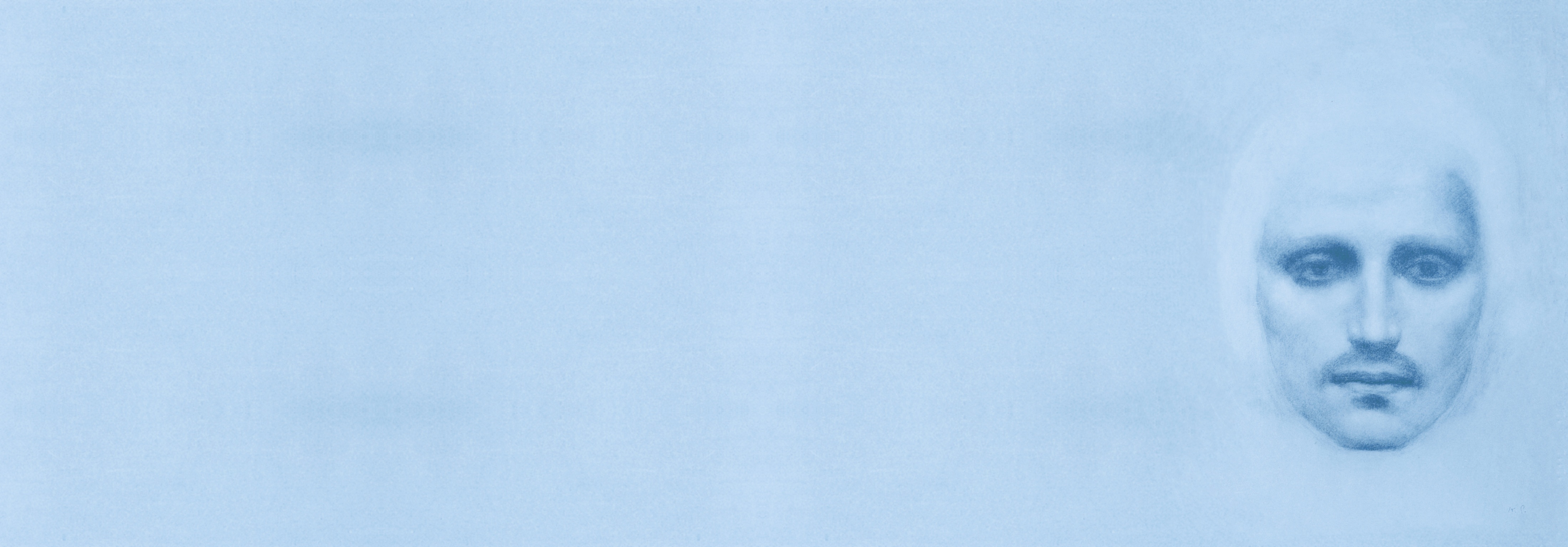 Khalil Gibran
2
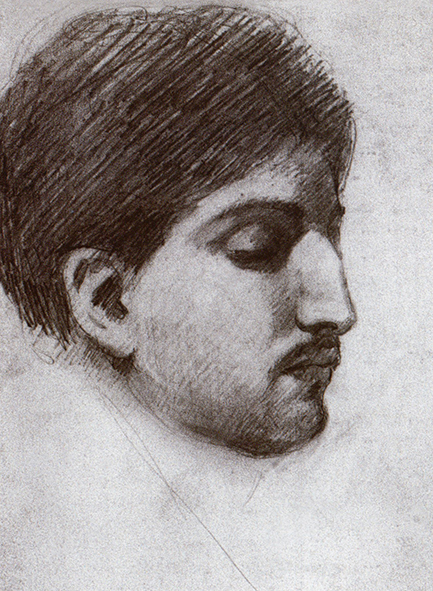 « Je ne vous souhaite pas une bonne année, mais je souhaite à cette nouvelle année le bonheur de vous avoir ; et je ne vous souhaite pas ce que les gens se souhaitent mutuellement, mais je souhaite aux gens une partie de ce que vous possédez — car vous êtes riche de vous-même, et je suis riche de vous. »
En décembre 1911, pour lui présenter ses bons vœux, Khalil Gibran écrivit cette lettre à son meilleur ami de l’époque, l’écrivain libanais Ameen Rihani, comme lui émigré en Amérique.
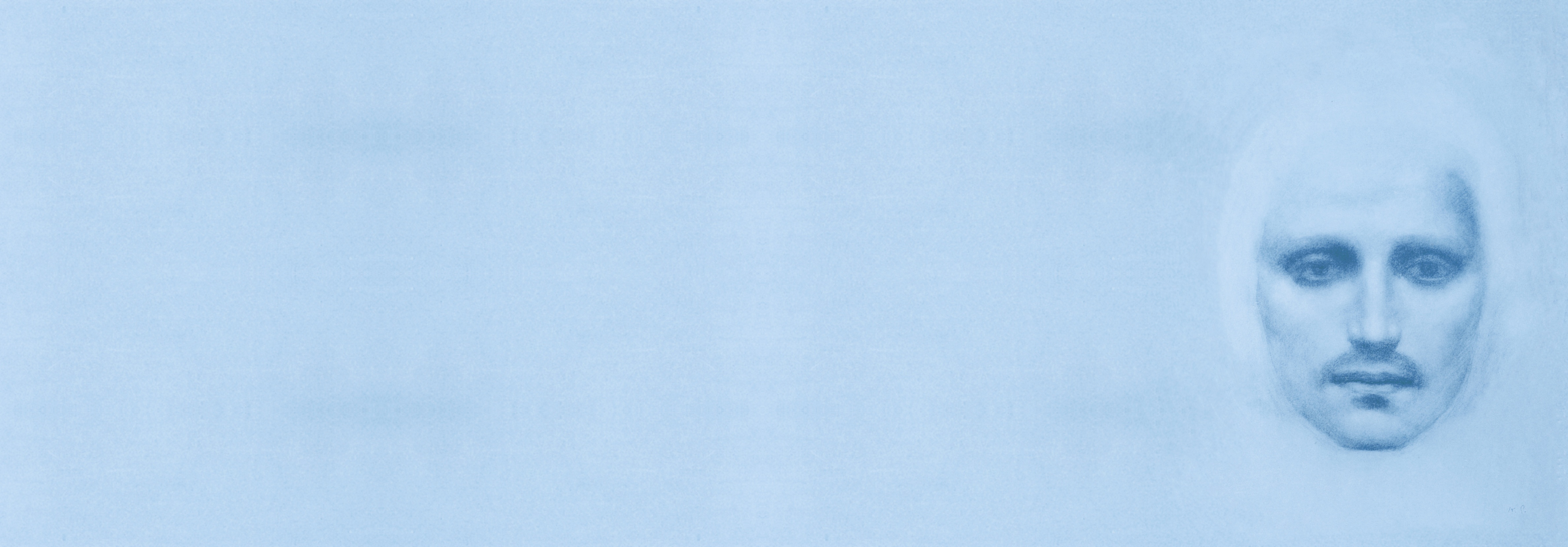 Khalil Gibran
3
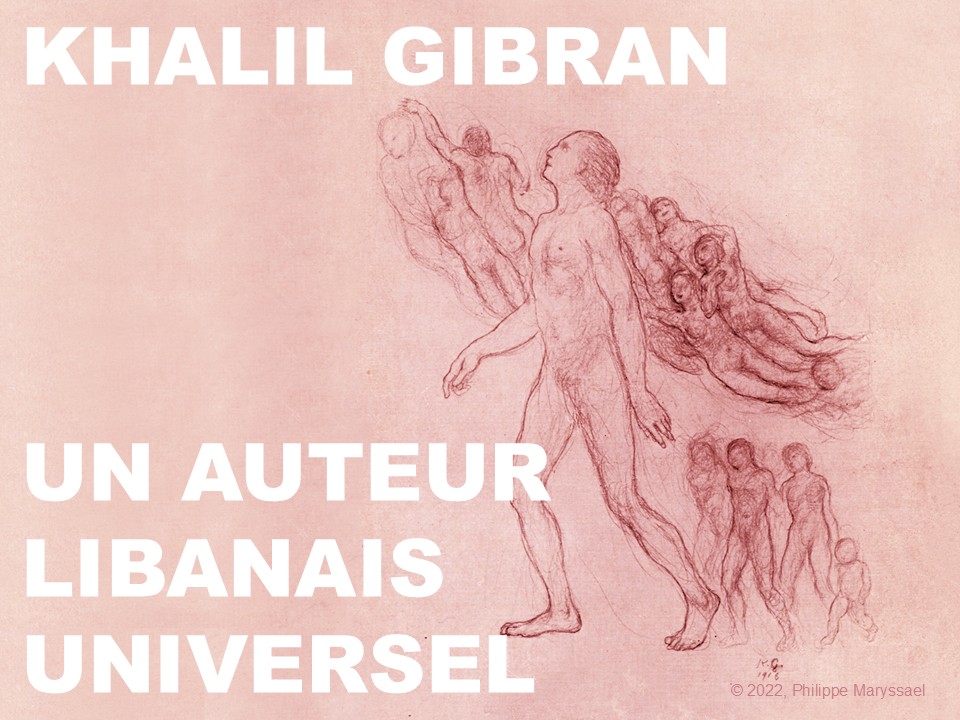 9 février 2022
13 février 2025© 2025, Philippe Maryssael
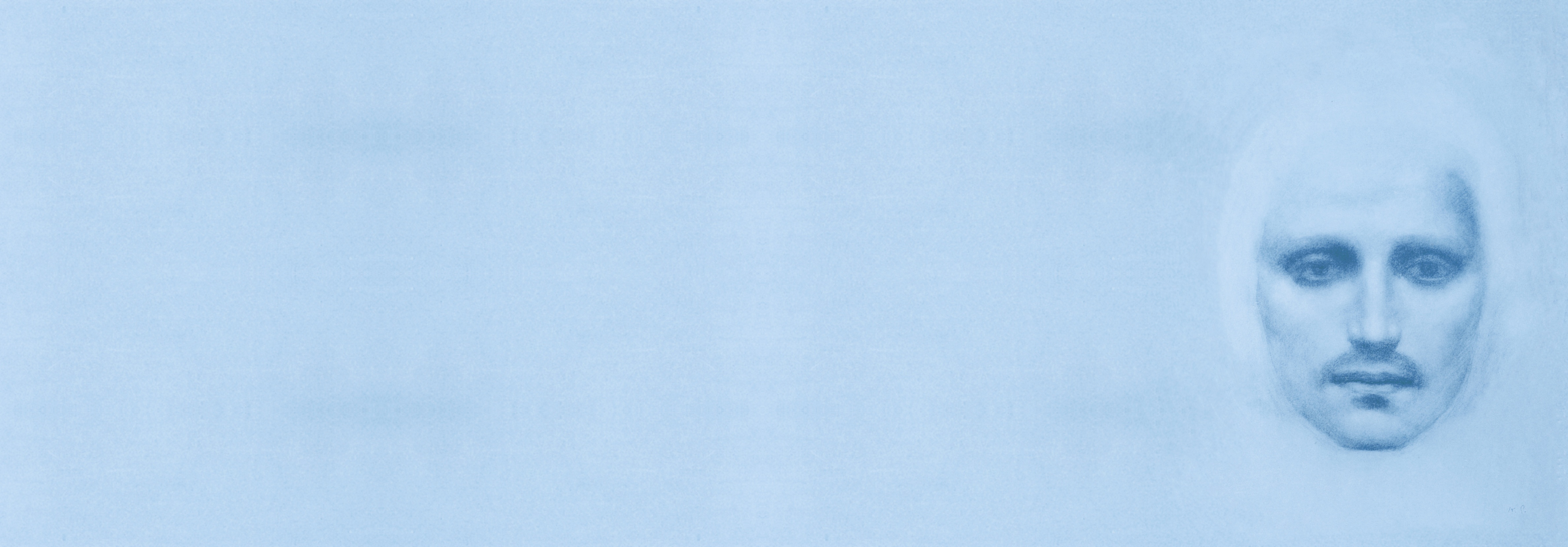 Khalil Gibran
4
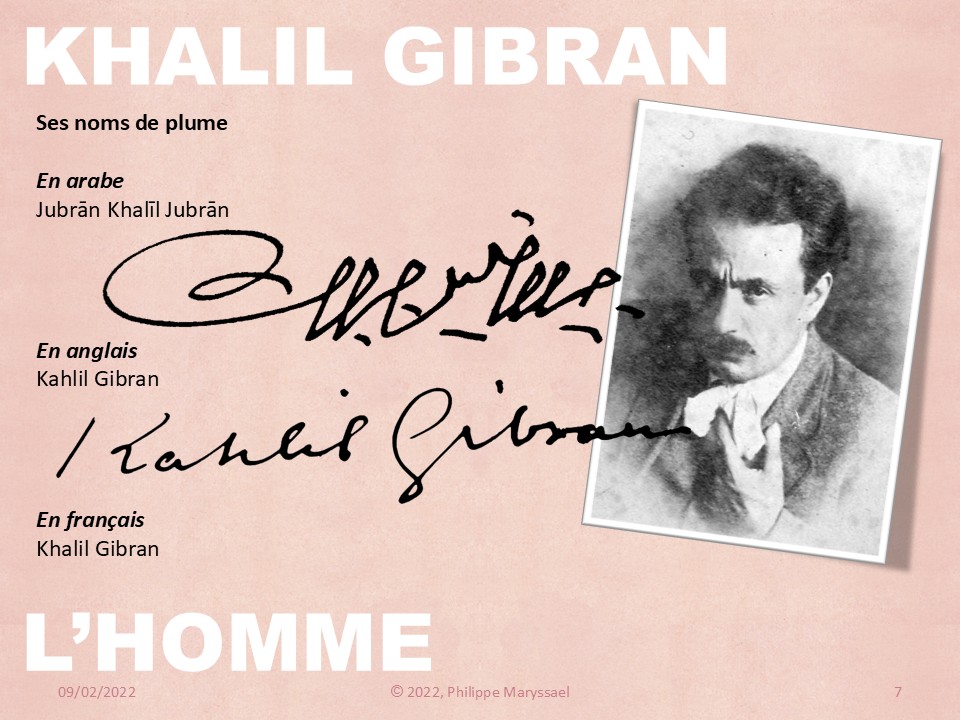 9 février 2022
13 février 2025© 2025, Philippe Maryssael
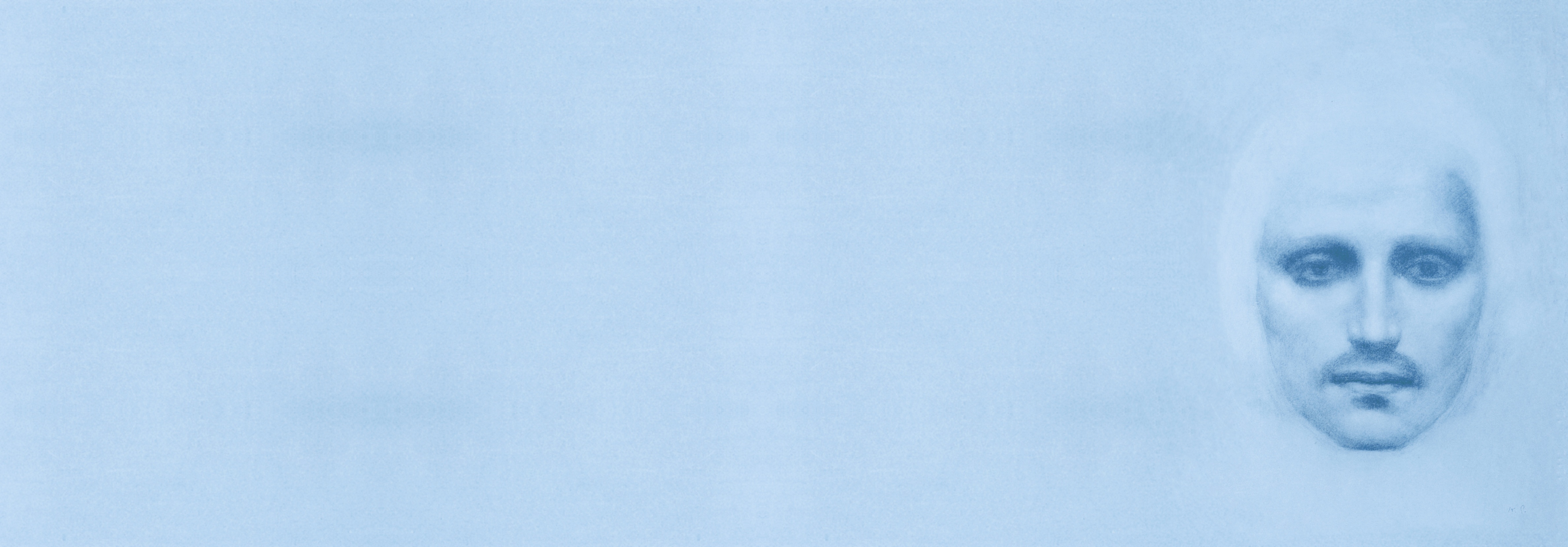 Khalil Gibran
5
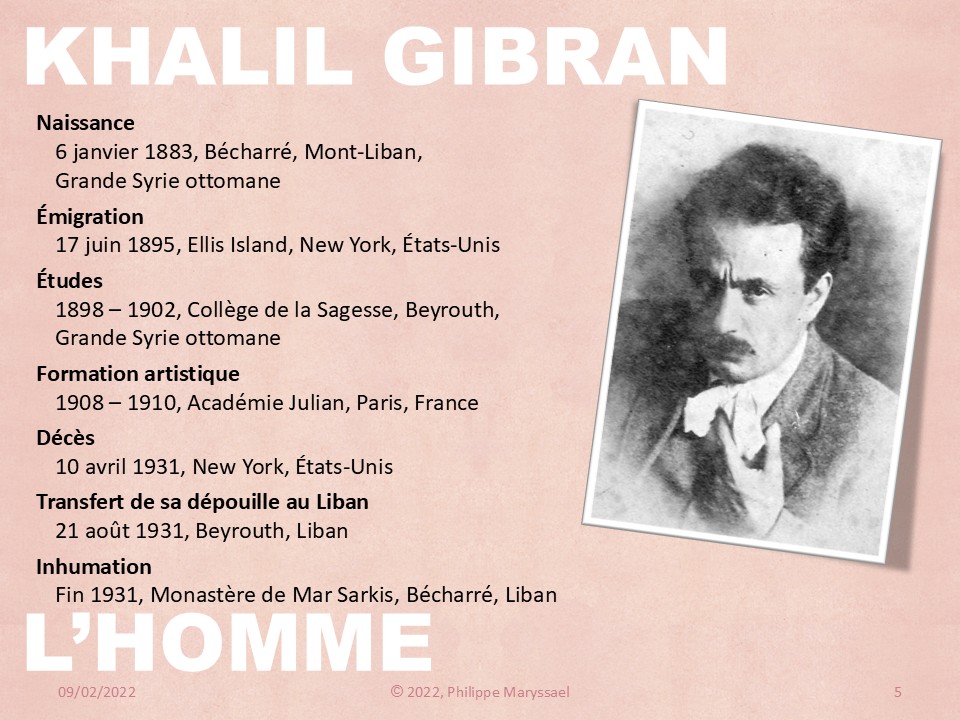 9 février 2022
13 février 2025© 2025, Philippe Maryssael
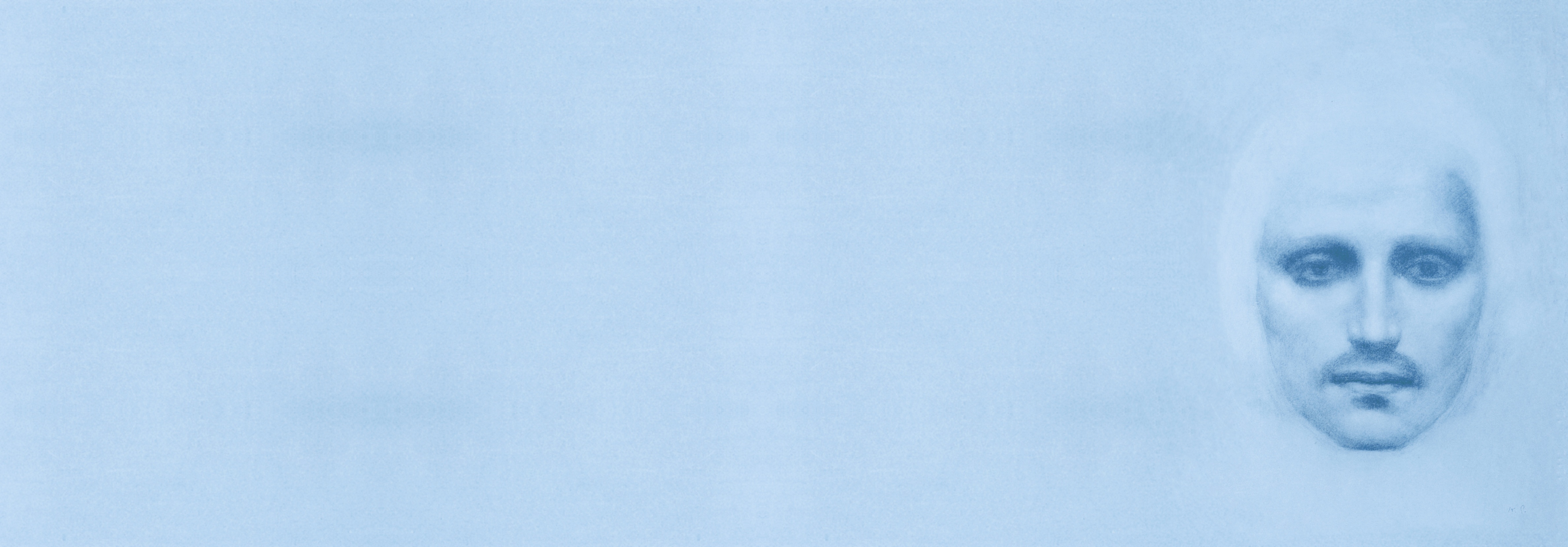 Khalil Gibran
6
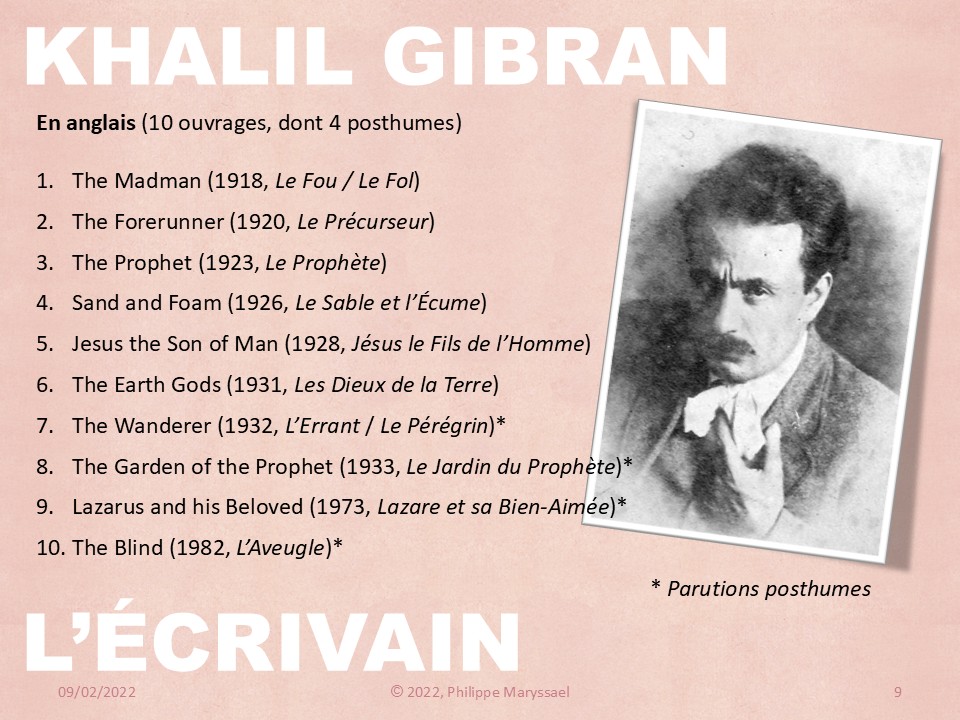 9 février 2022
13 février 2025© 2025, Philippe Maryssael
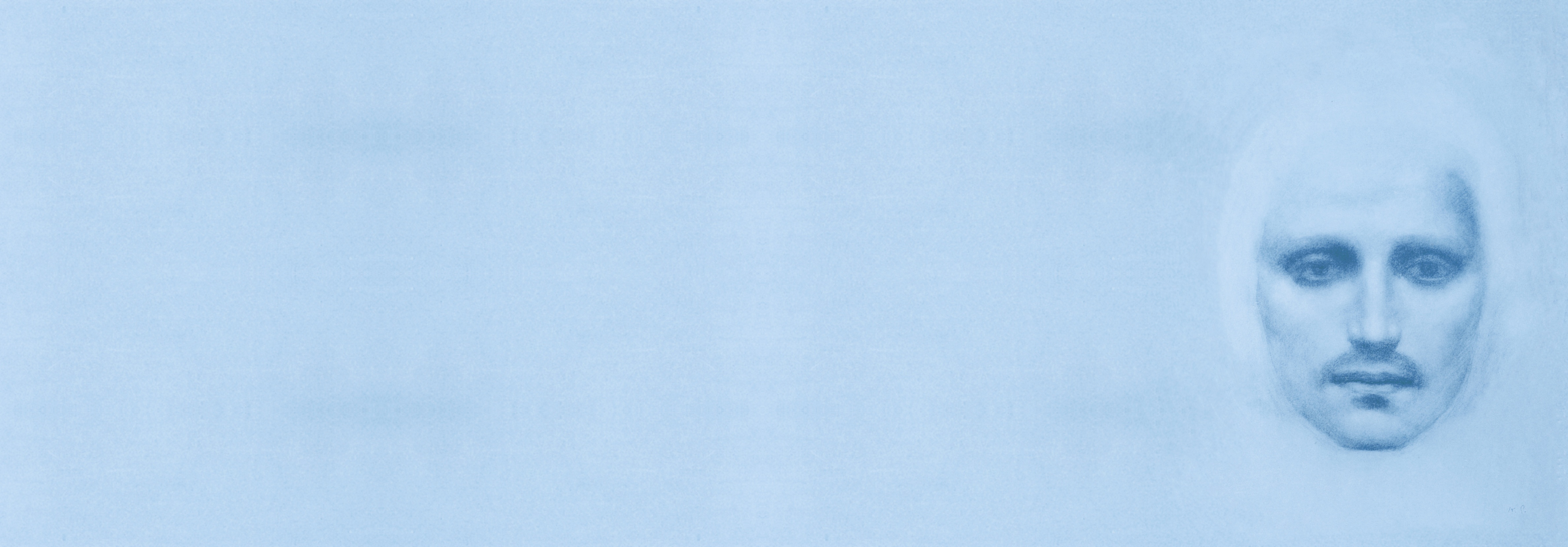 Khalil Gibran
7
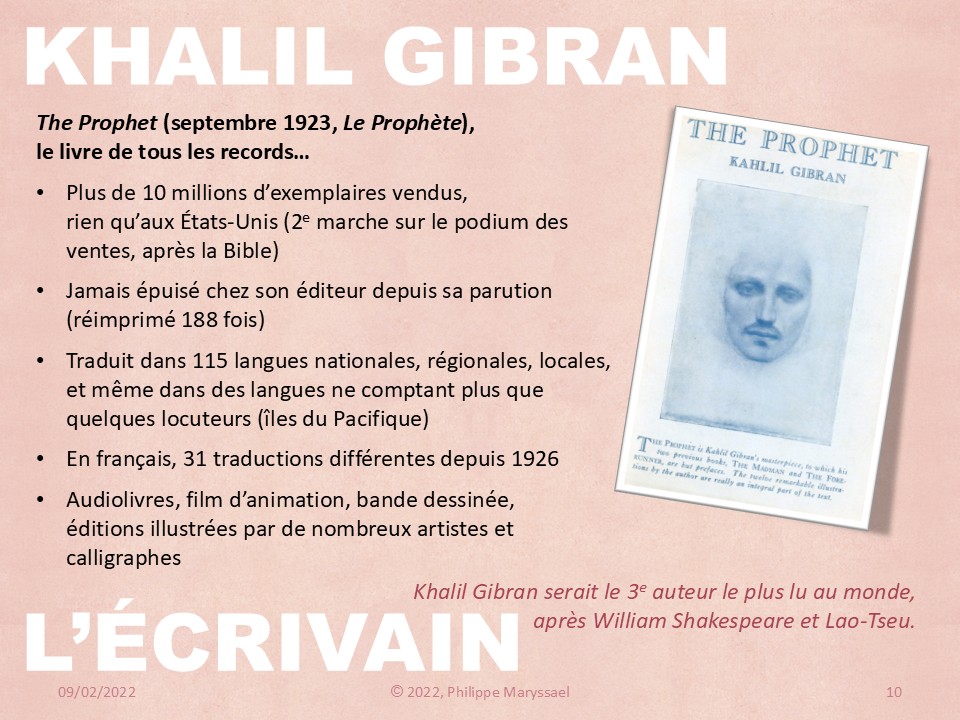 9 février 2022
13 février 2025© 2025, Philippe Maryssael
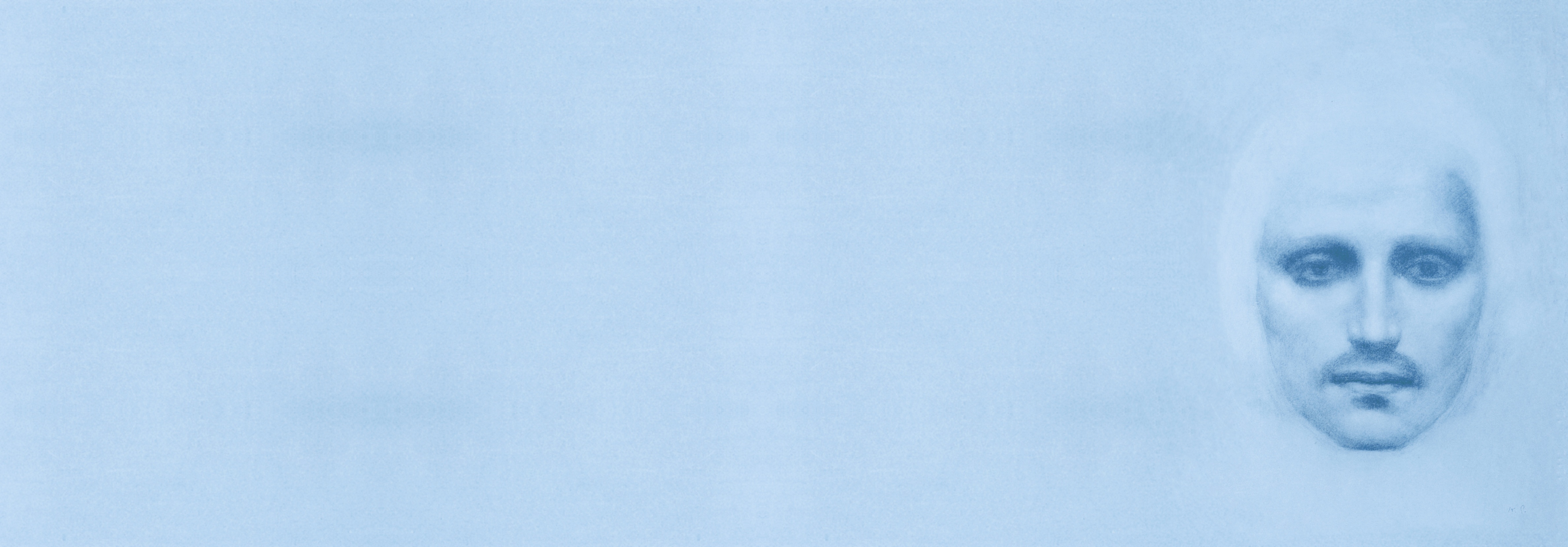 Khalil Gibran
8
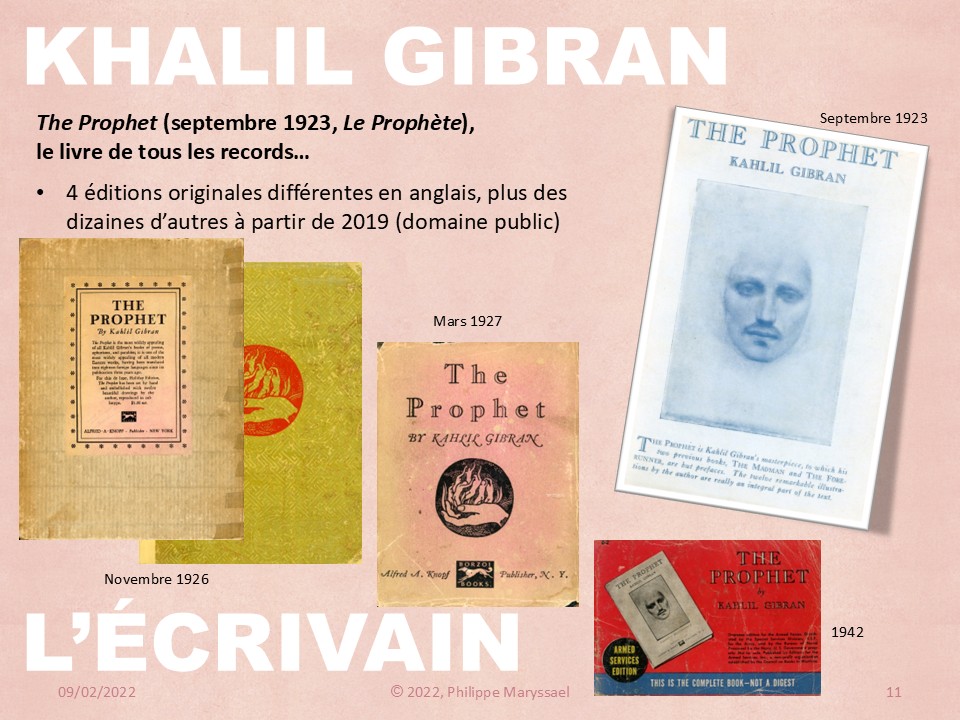 9 février 2022
13 février 2025© 2025, Philippe Maryssael
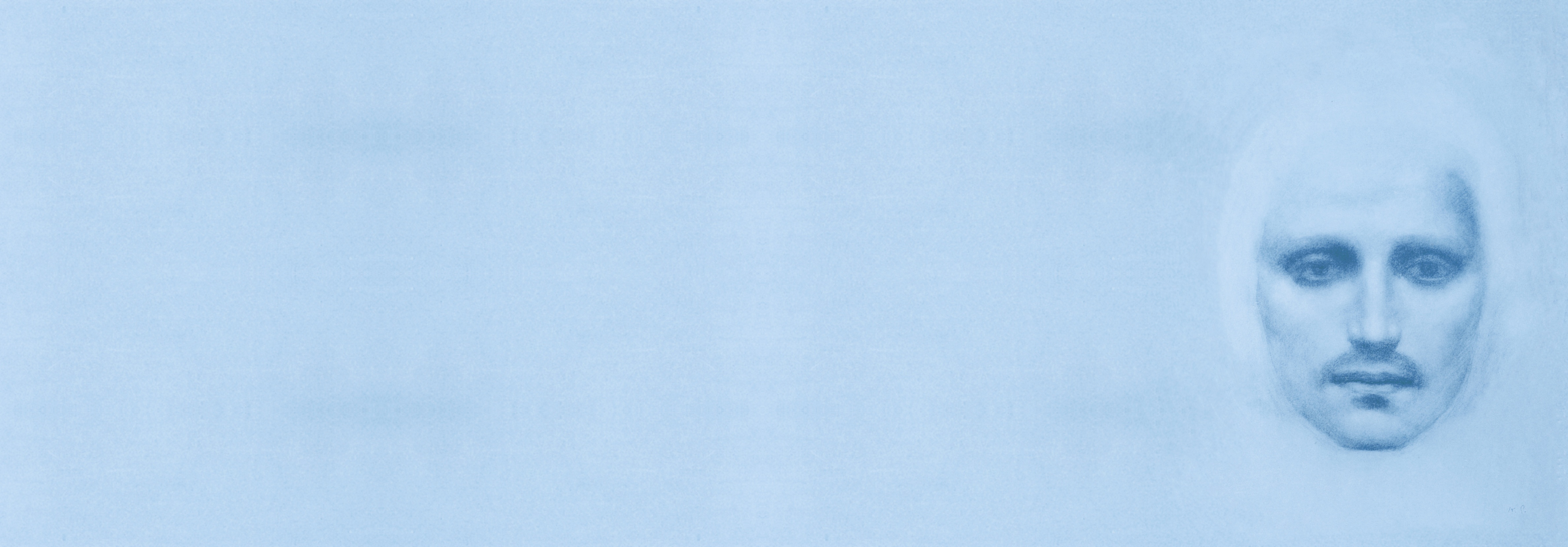 Khalil Gibran
9
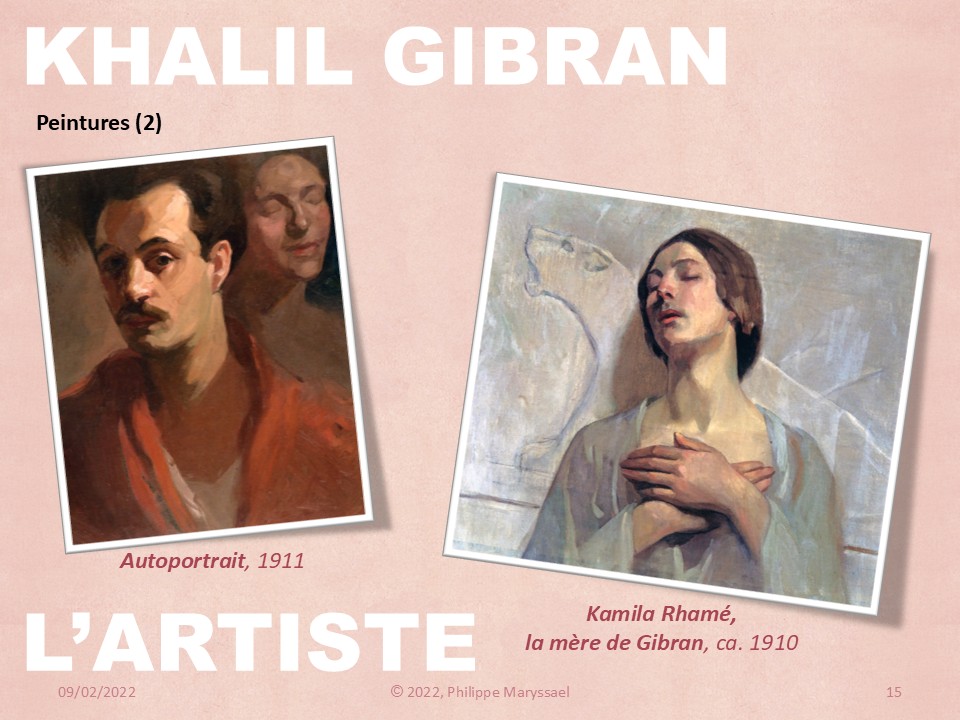 9 février 2022
13 février 2025© 2025, Philippe Maryssael
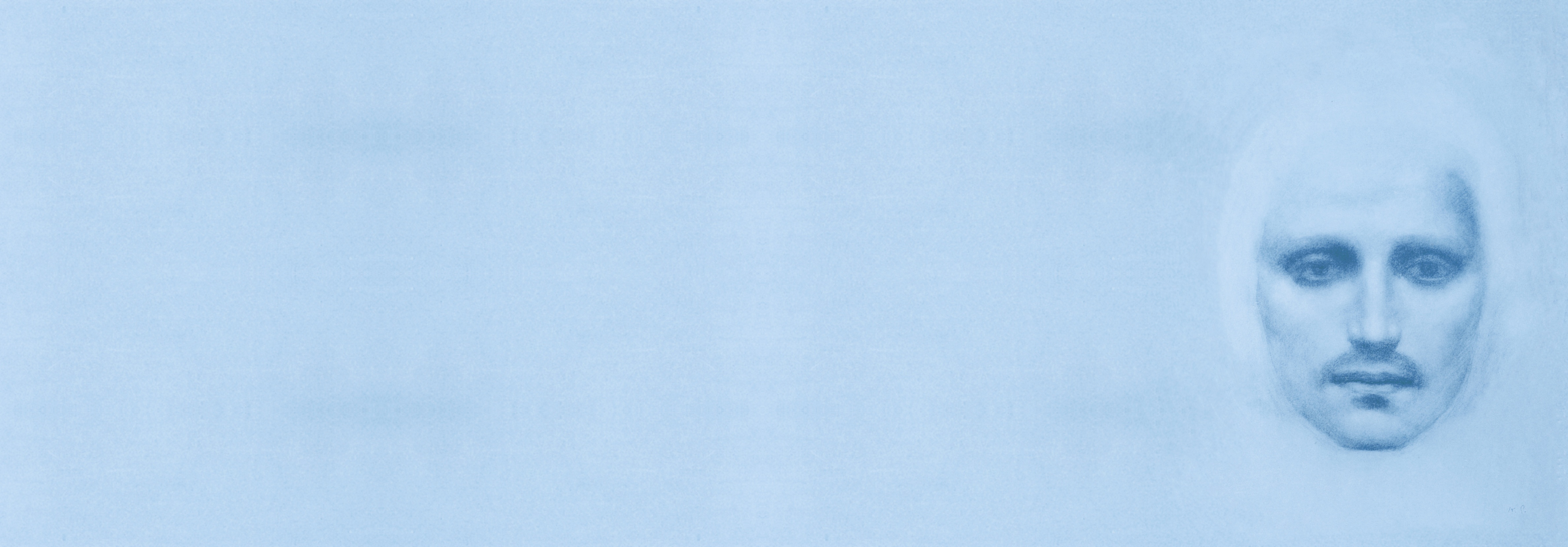 Khalil Gibran
10
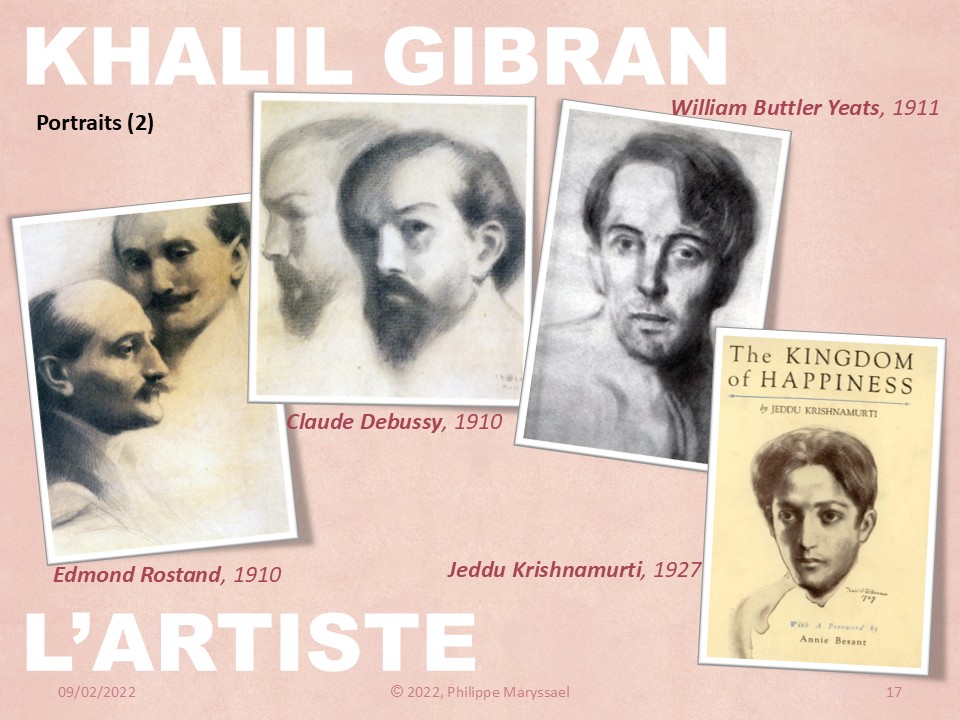 9 février 2022
13 février 2025© 2025, Philippe Maryssael
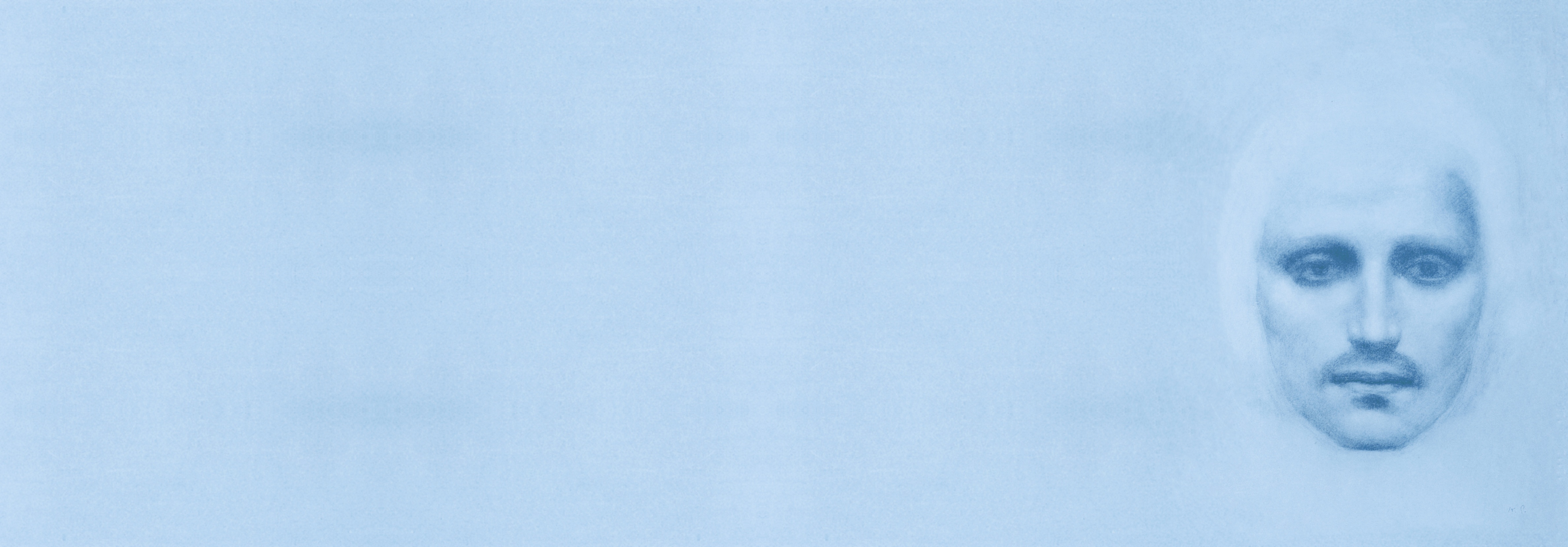 Khalil Gibran
11
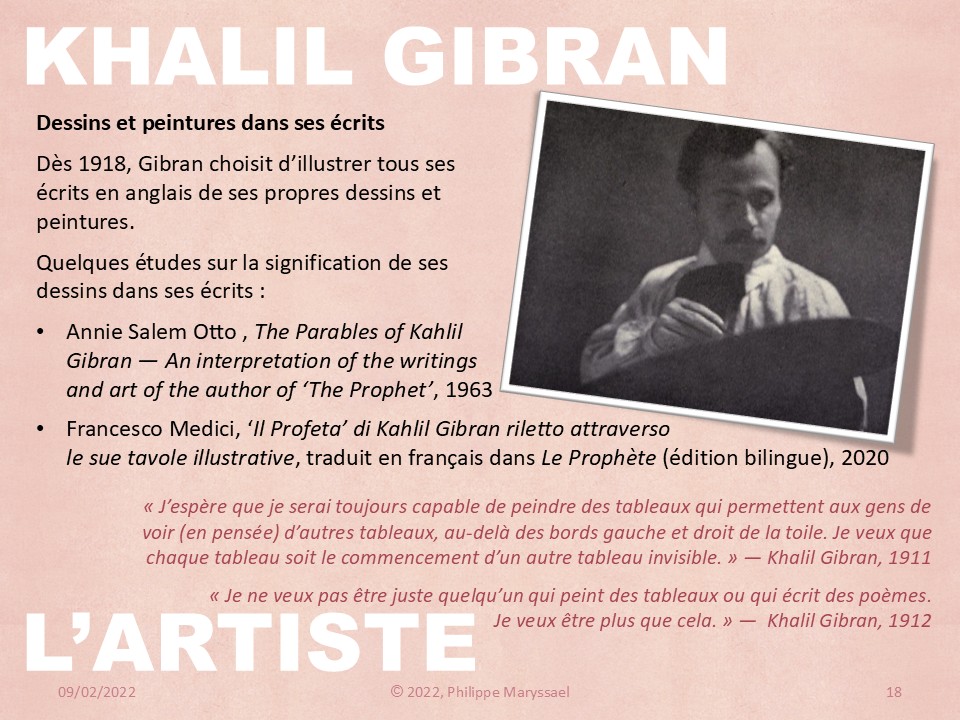 9 février 2022
13 février 2025© 2025, Philippe Maryssael
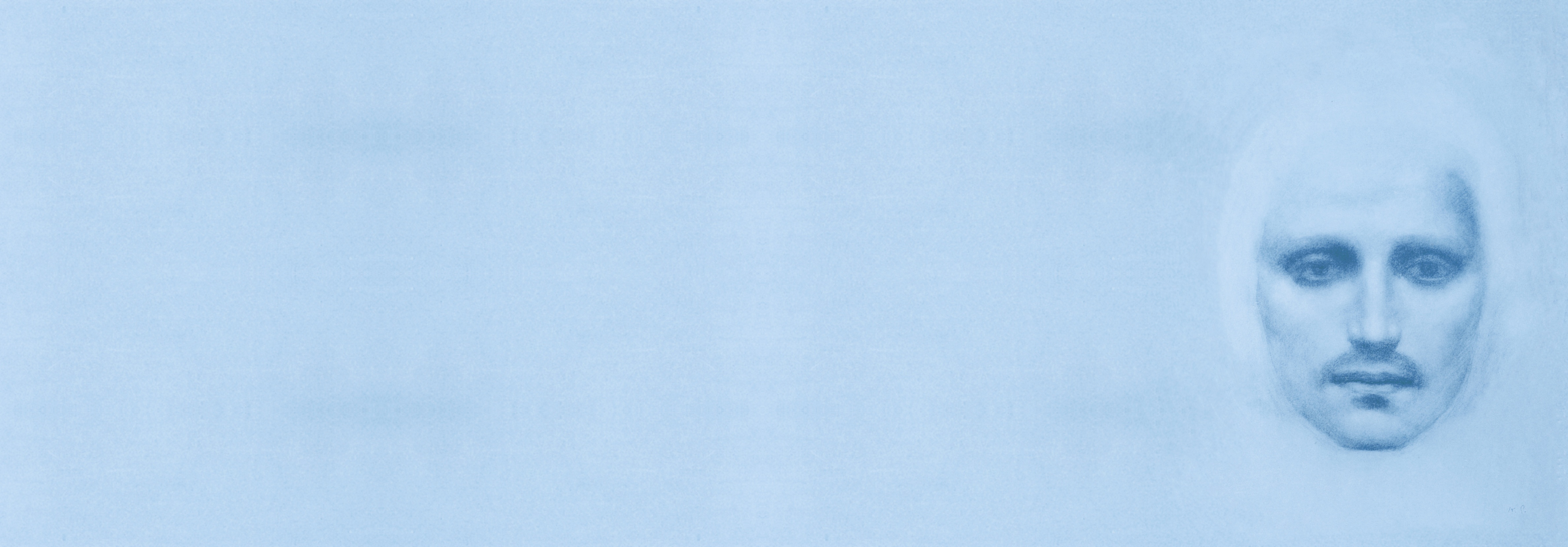 Khalil Gibran
12
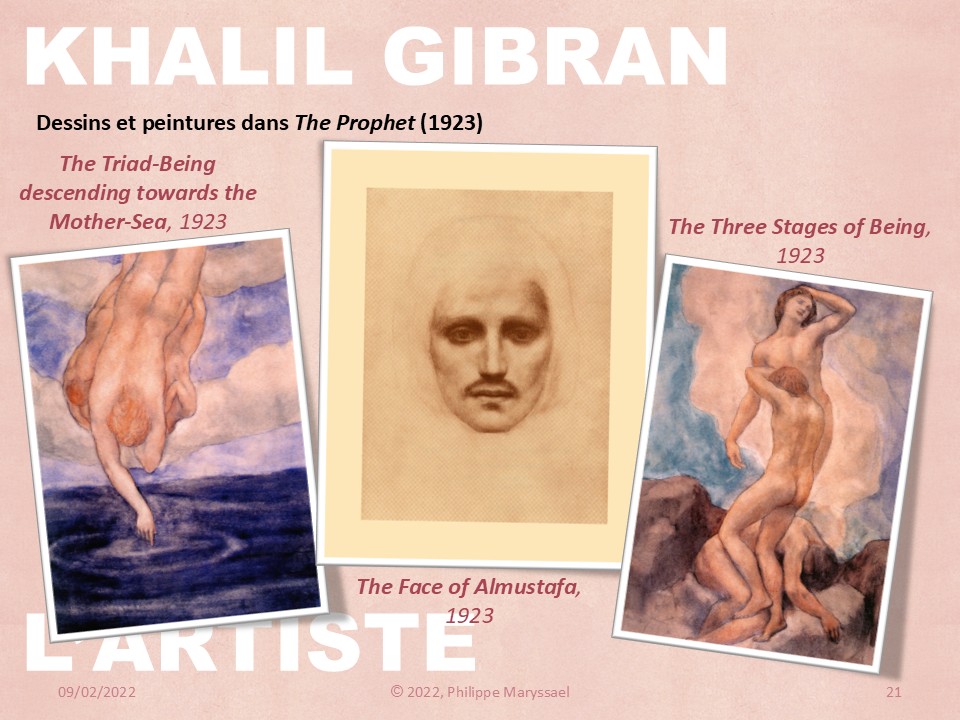 9 février 2022
13 février 2025© 2025, Philippe Maryssael
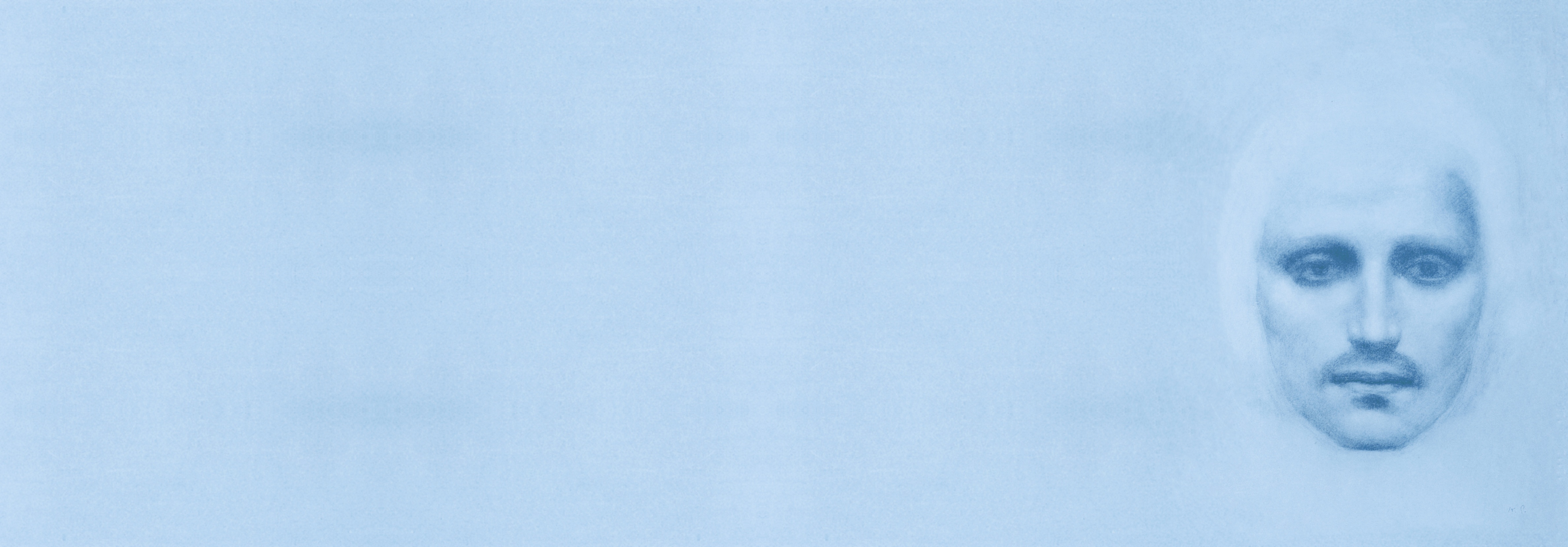 Khalil Gibran
13
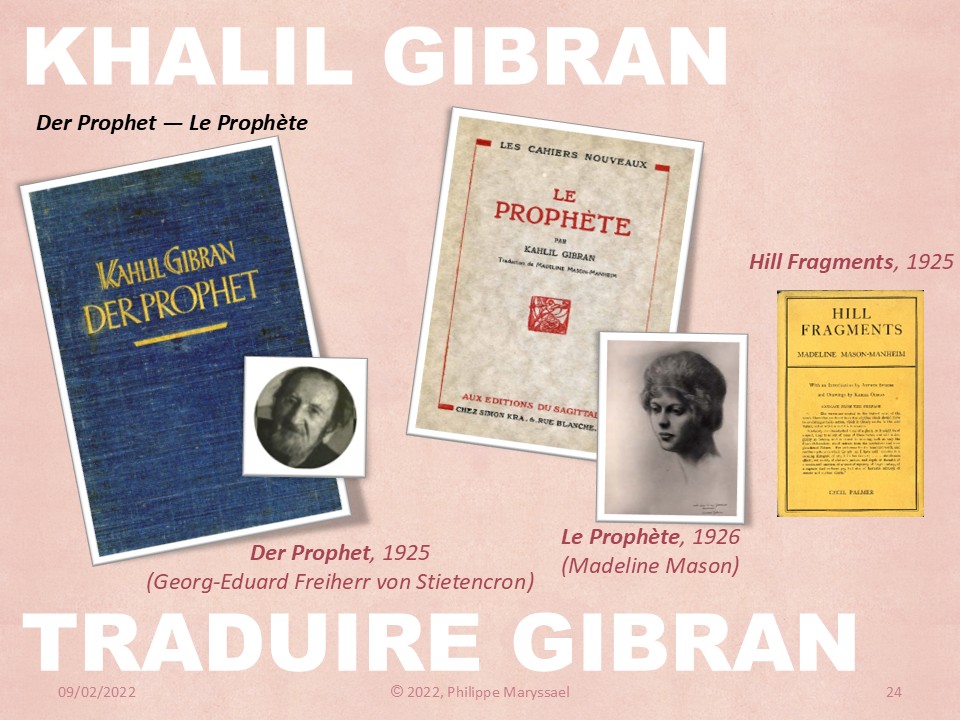 9 février 2022
13 février 2025© 2025, Philippe Maryssael
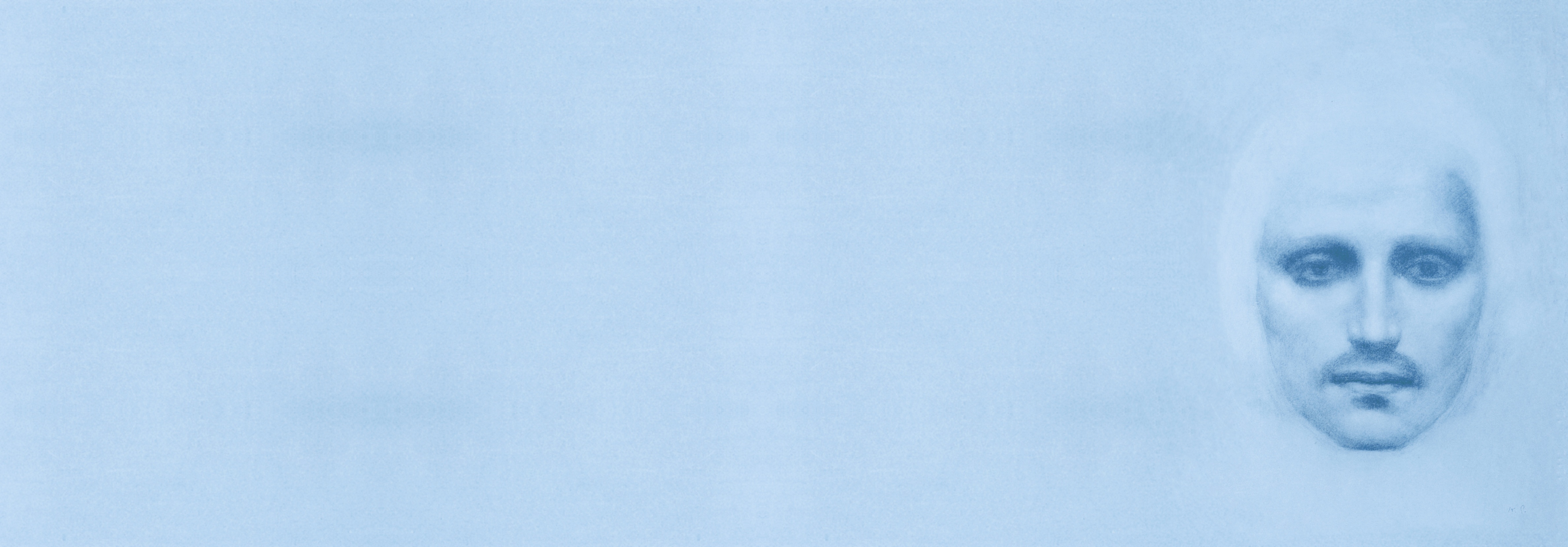 Khalil Gibran
14
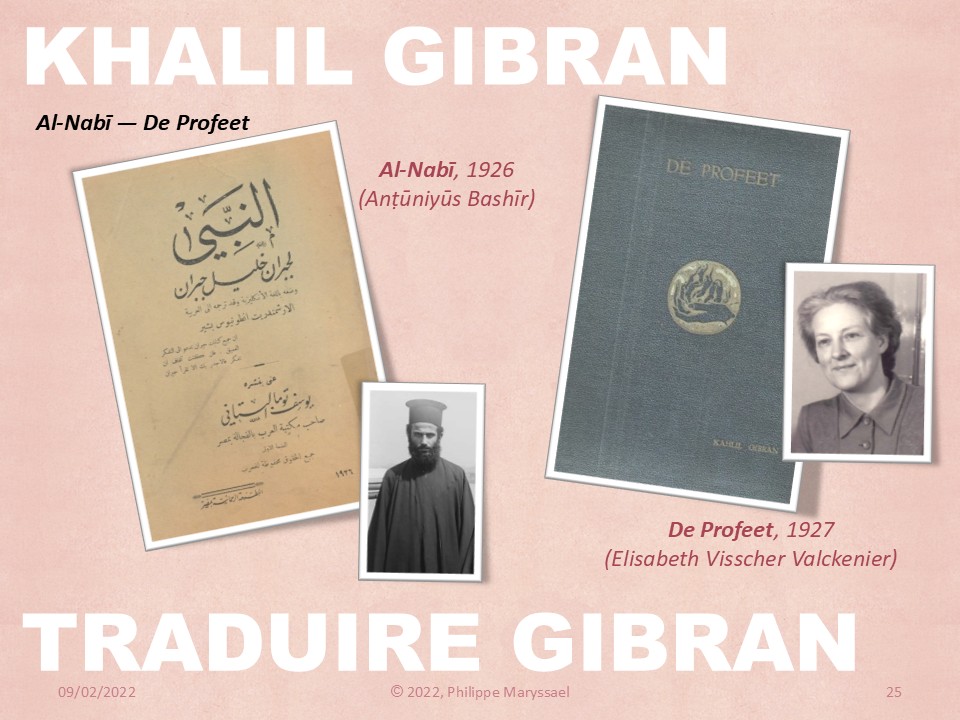 9 février 2022
13 février 2025© 2025, Philippe Maryssael
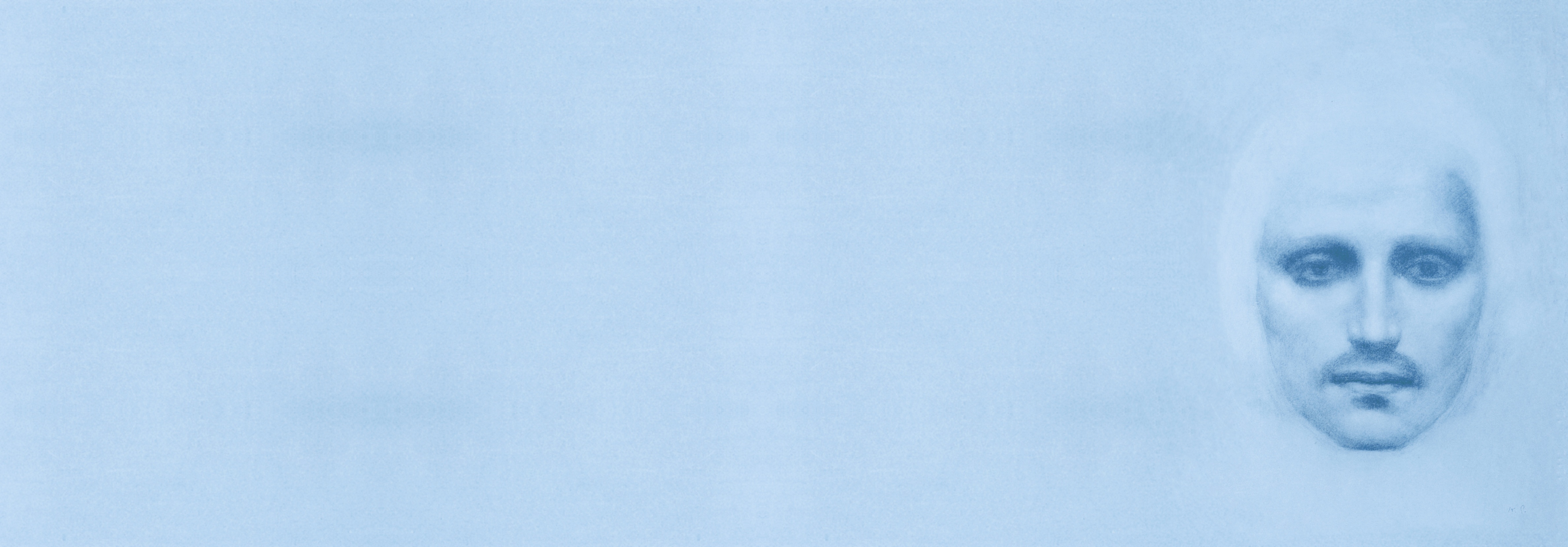 Khalil Gibran
15
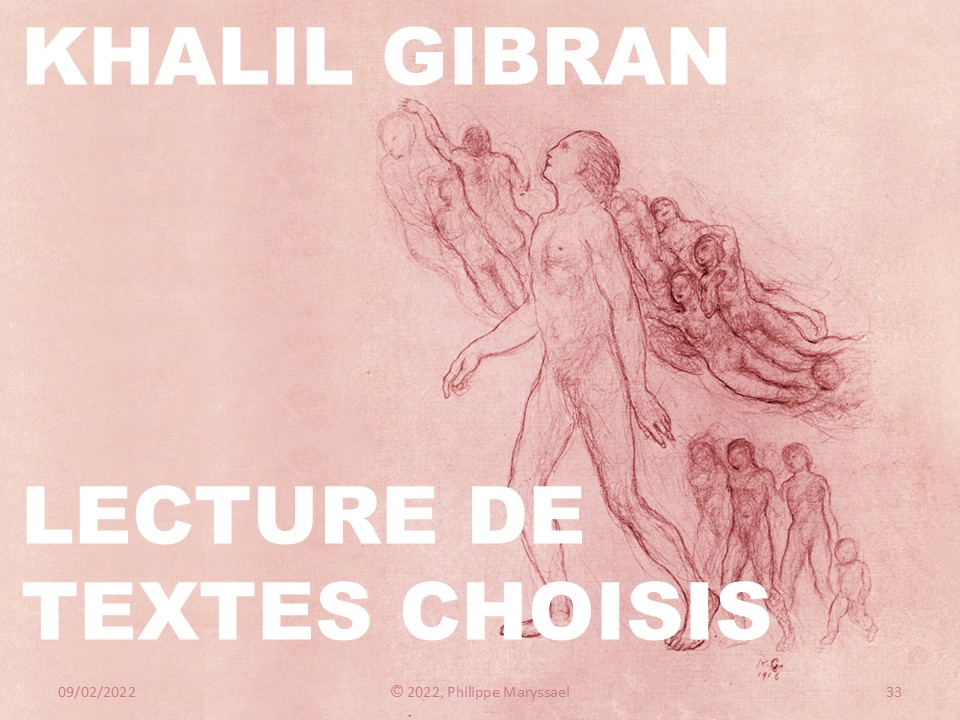 9 février 2022
13 février 2025© 2025, Philippe Maryssael
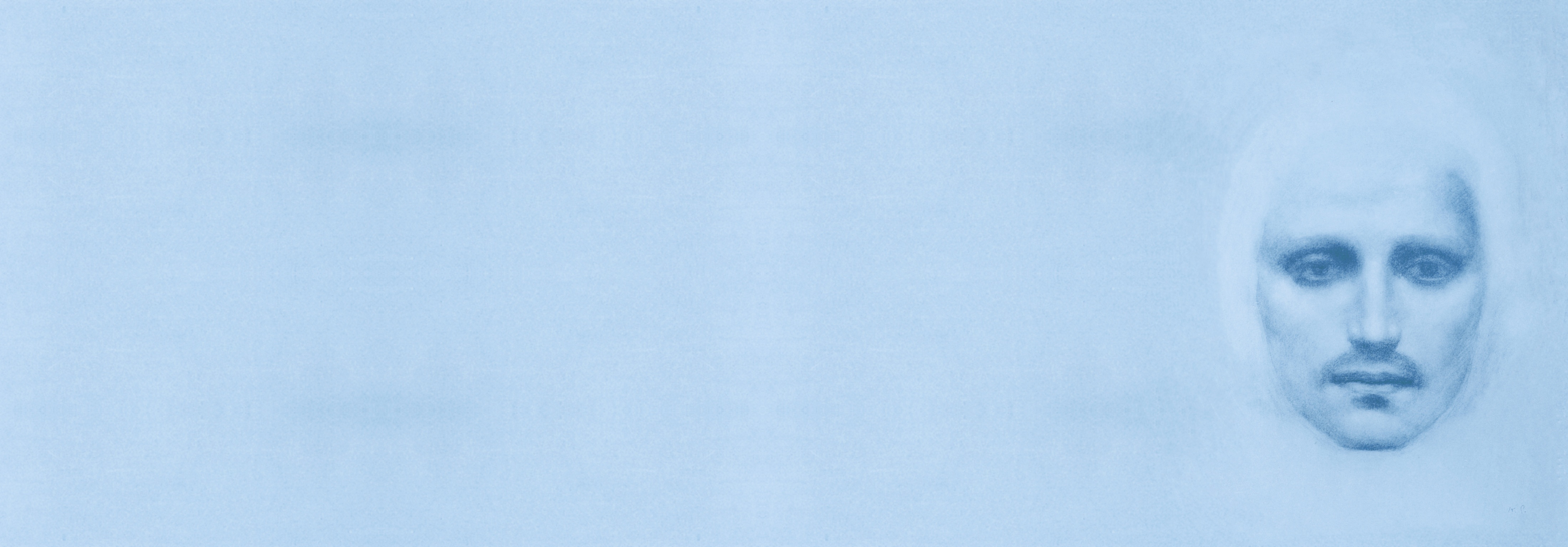 Khalil Gibran
16
l’illustrateur …
le portraitiste,
… l’artiste peintre,
13 février 2025
13 février 2025© 2025, Philippe Maryssael
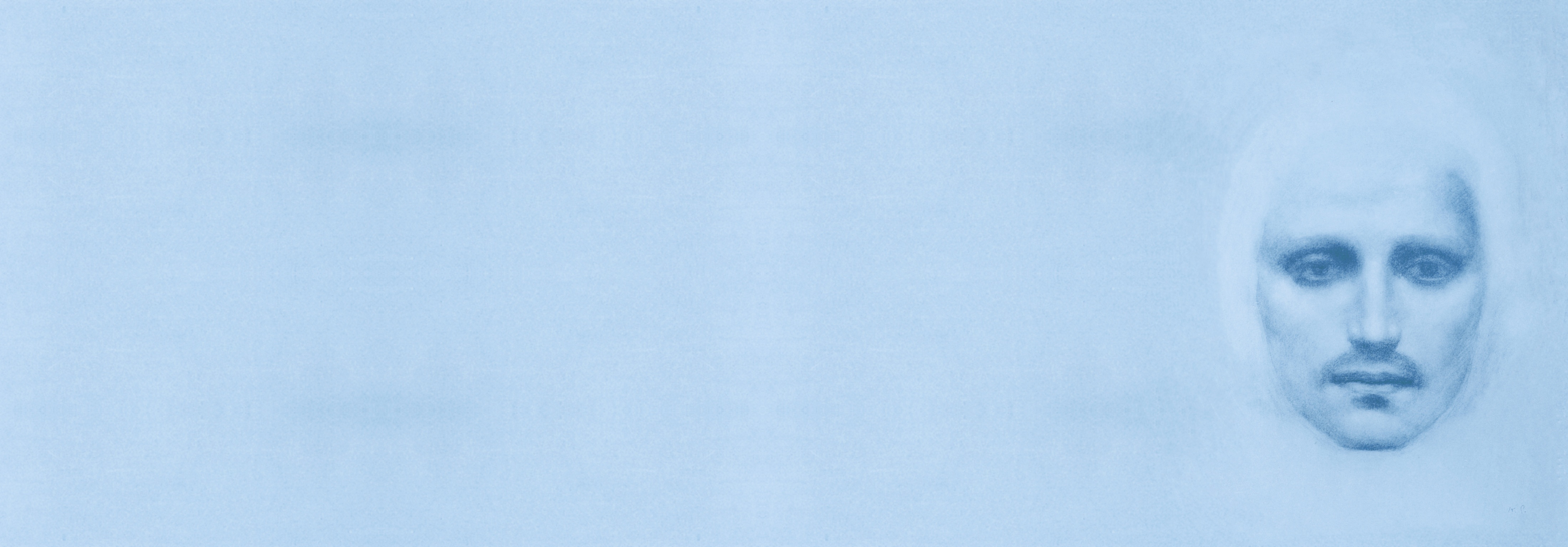 Khalil Gibran
17
Gibran : artiste peintre, portraitiste et illustrateur

Plus de 1400 peintures, dessins et portraits dans plusieurs musées à travers le monde.

Une nombre inconnu (200 - 300 ?) d’œuvres dans des collections privées. Pour l’essentiel, des portraits.

Quelques 400 œuvres auraient disparu.Quand? Où? Comment?
Ouvrons l’enquête…
INTRODUCTION
13 février 2025© 2025, Philippe Maryssael
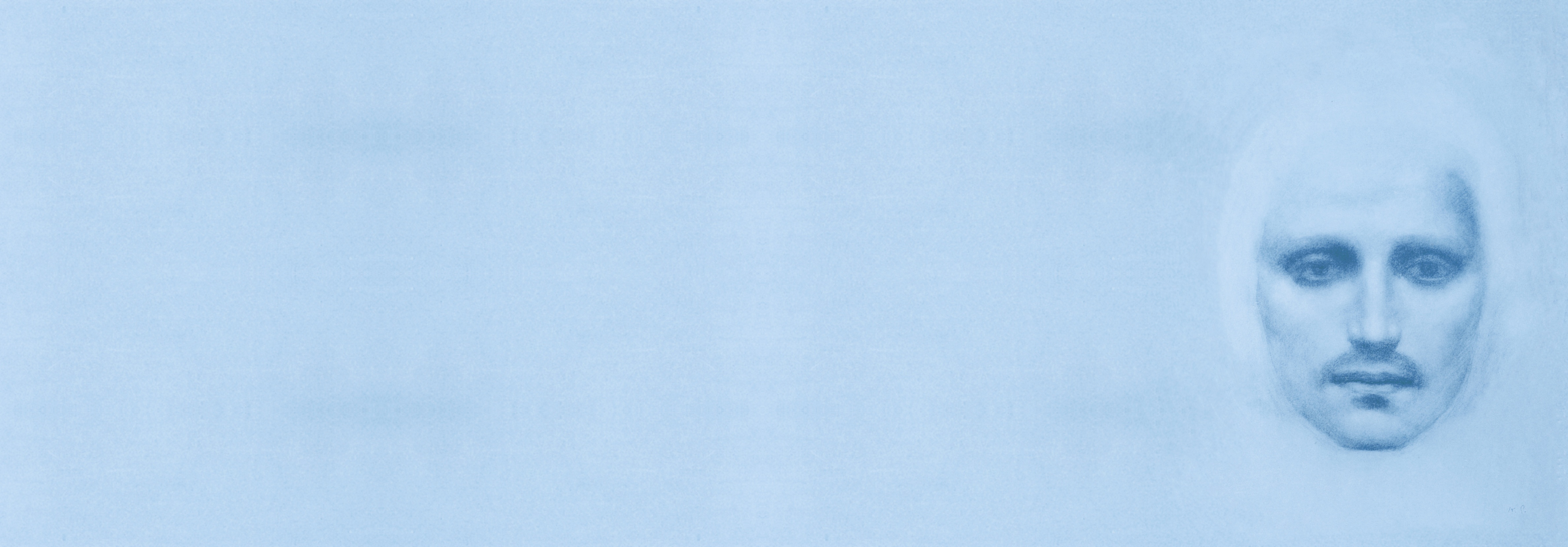 Khalil Gibran
18
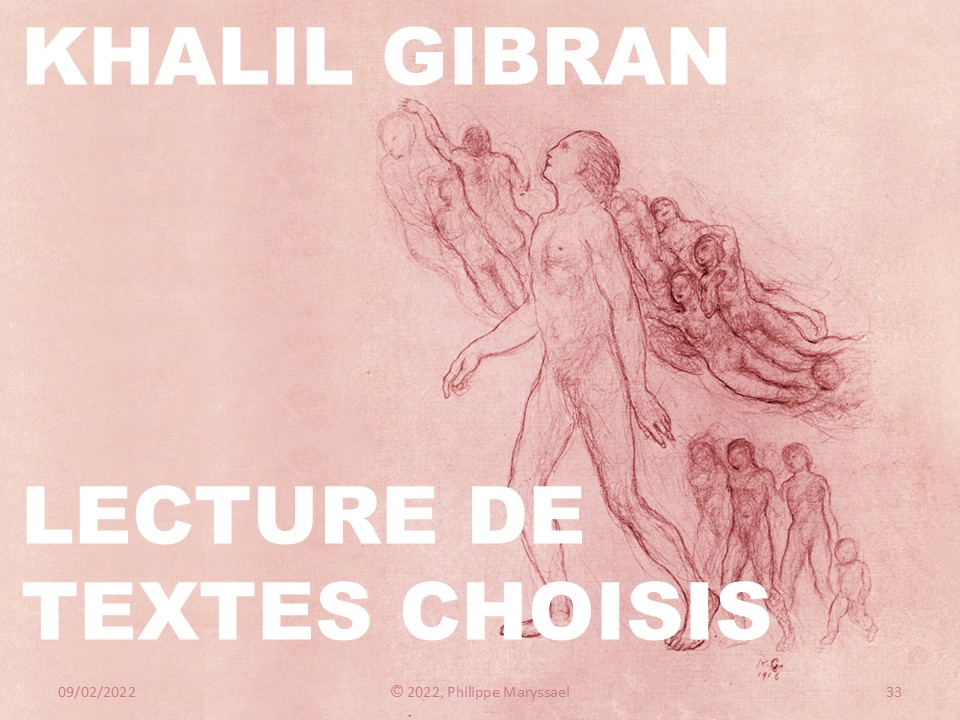 De l’Ermitage (New York) à Mar Sarkis (Bécharré)
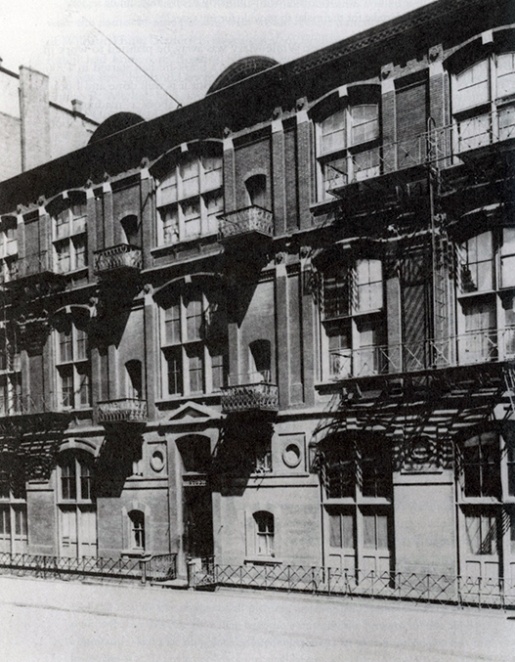 Tout ce qui se trouvera dans mon studio après ma mort, qu’il s’agisse de photos, de livres, de peintures, de portraits ou de tout autre objet d’art, échoira à Mme Mary Haskell Minis, 24 Gaston Street, West, Savannah, Géorgie. Mais je souhaiterais qu’elle fasse, à sa meilleure convenance, parvenir tout ou partie de ces choses à mon village natal de Bécharré. (disposition testamentairede K. Gibran).
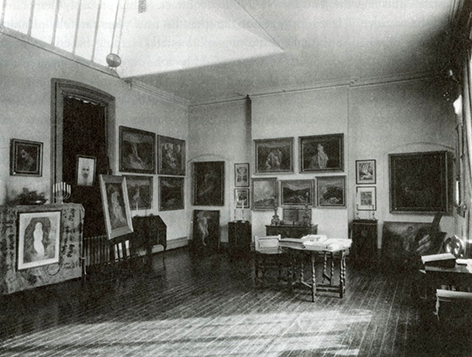 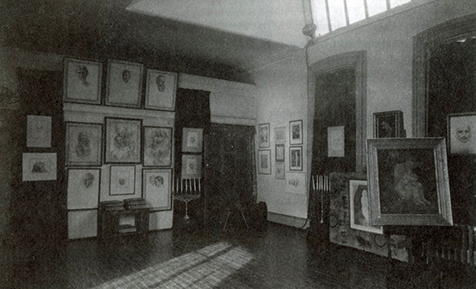 New York
13 février 2025© 2025, Philippe Maryssael
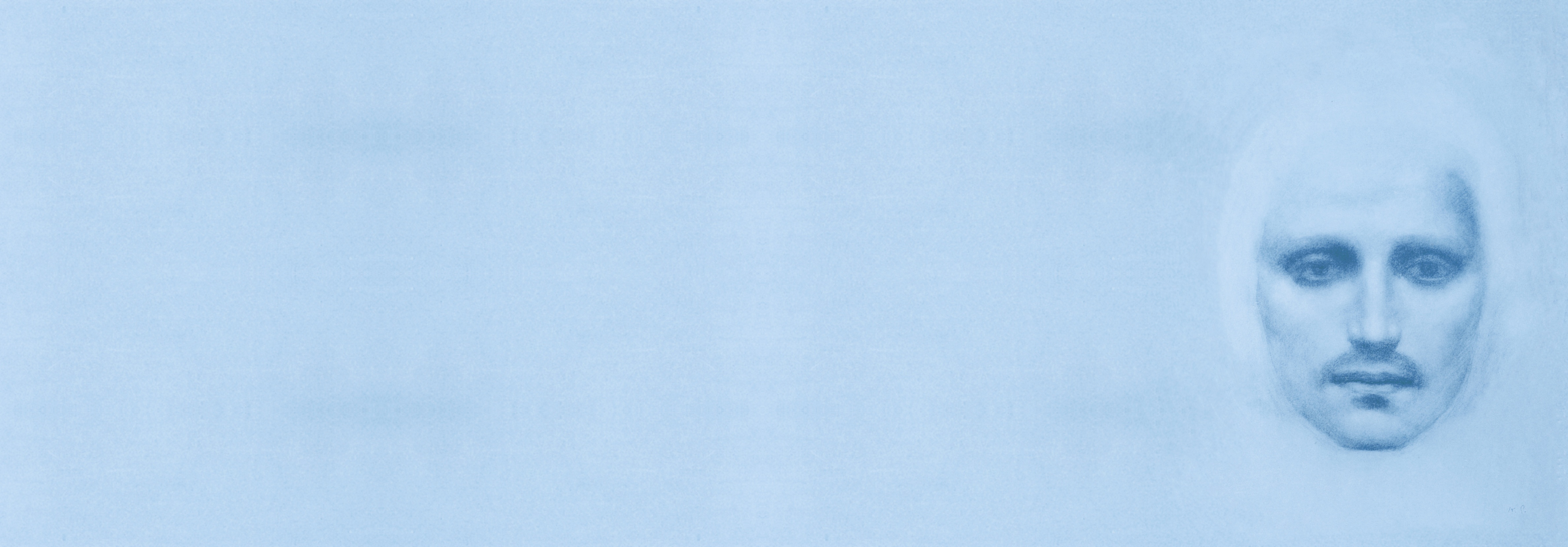 Khalil Gibran
19
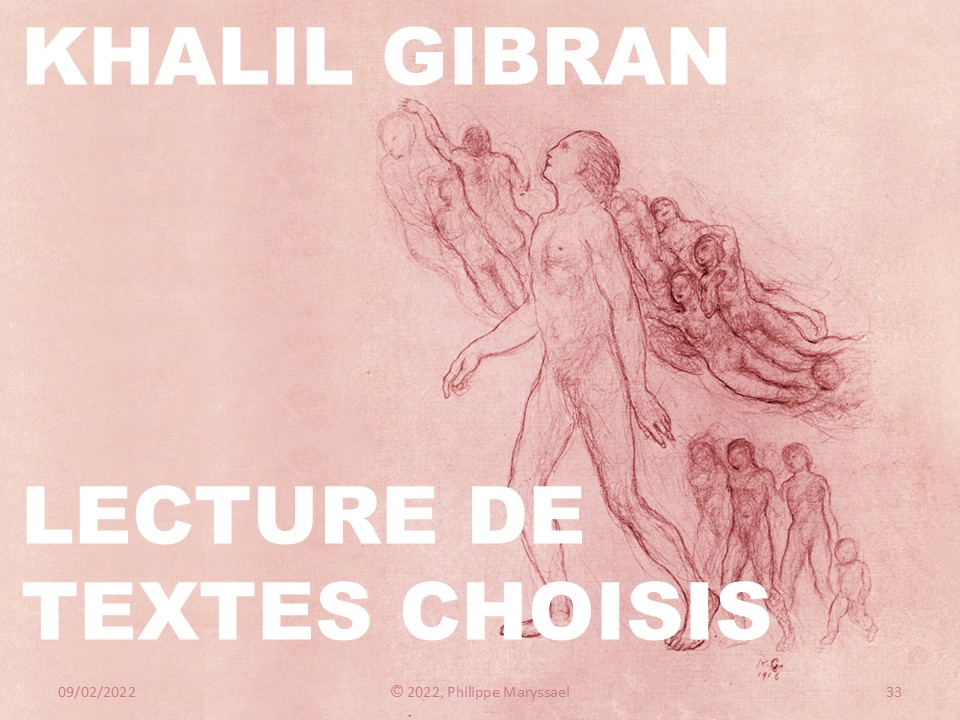 De l’Ermitage (New York) à Mar Sarkis (Bécharré)
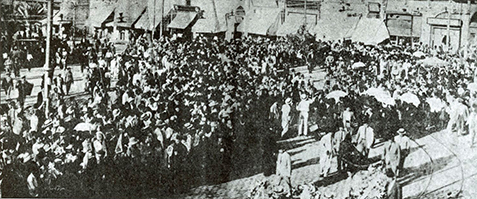 De Beyrouth (3 septembre 1931)à Bécharré (vers le 15 septembre 1931)
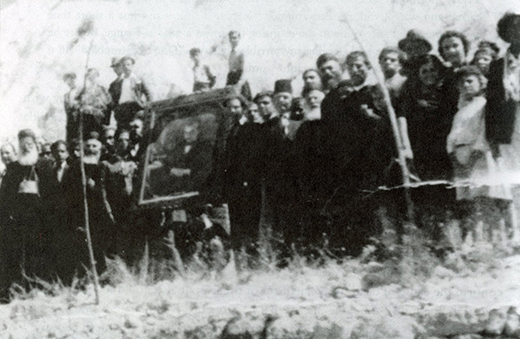 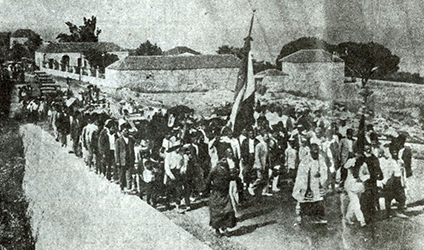 Liban
13 février 2025© 2025, Philippe Maryssael
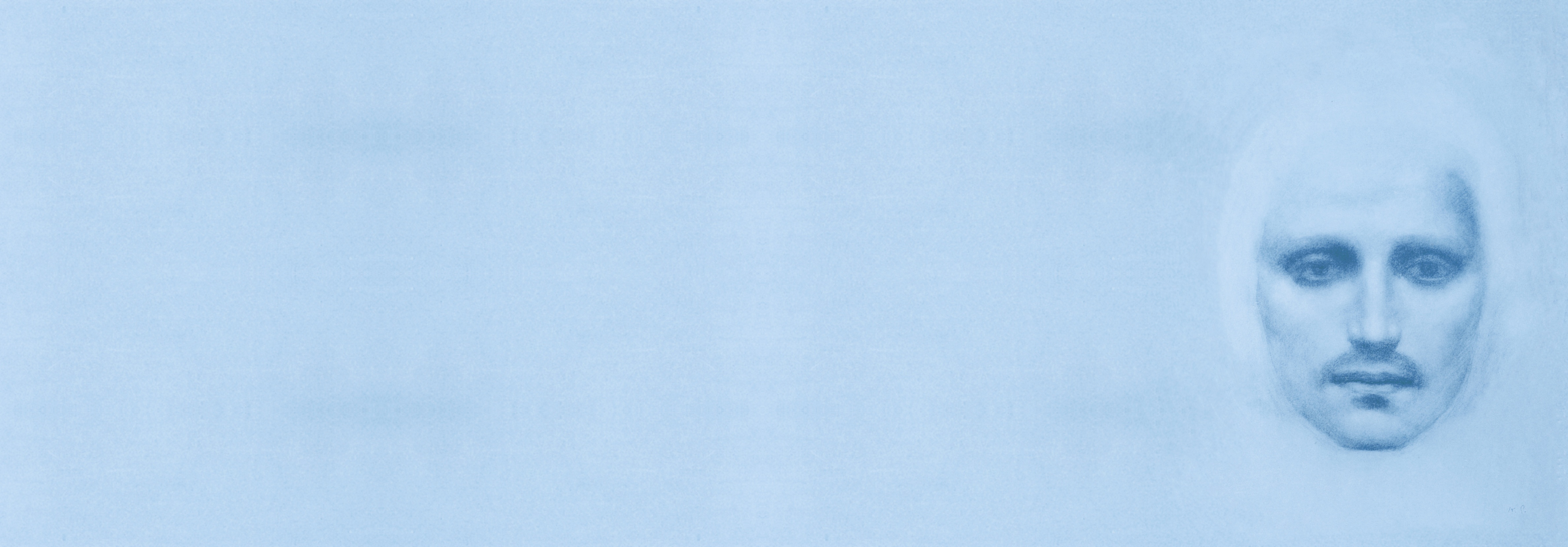 Khalil Gibran
20
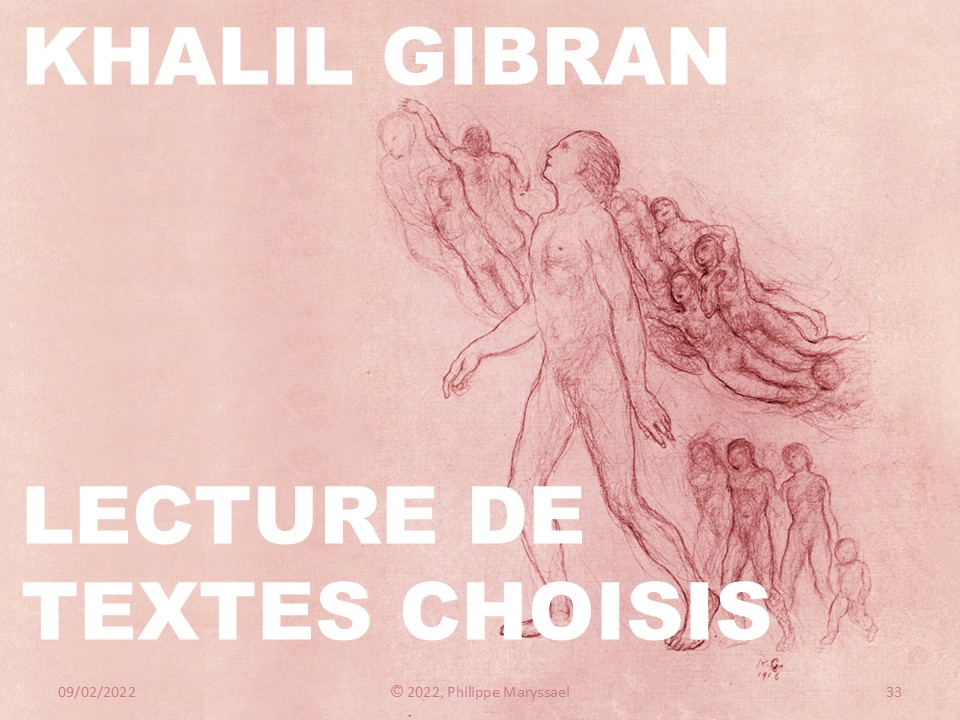 De l’Ermitage (New York) à Mar Sarkis (Bécharré)
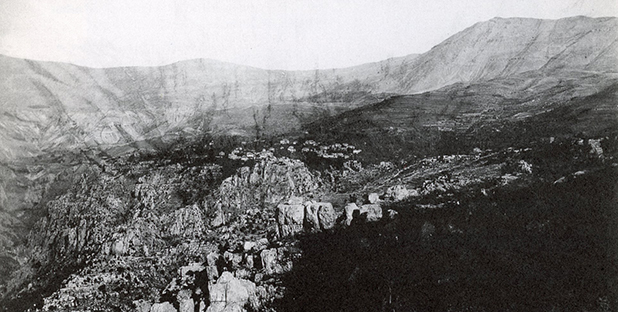 Bécharré (1898 & 1940)Mar Sarkis (vers 1950)
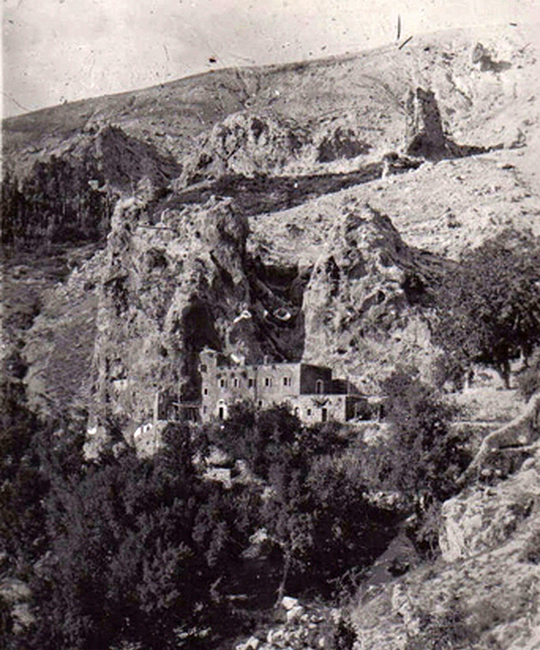 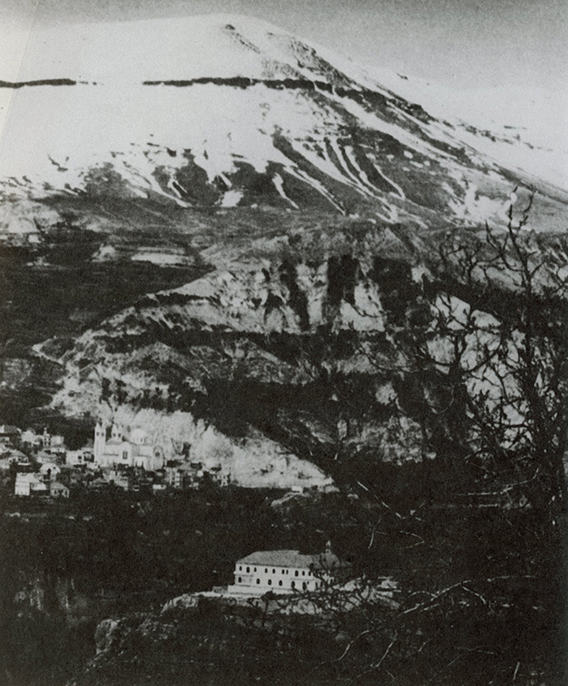 Bécharré
13 février 2025© 2025, Philippe Maryssael
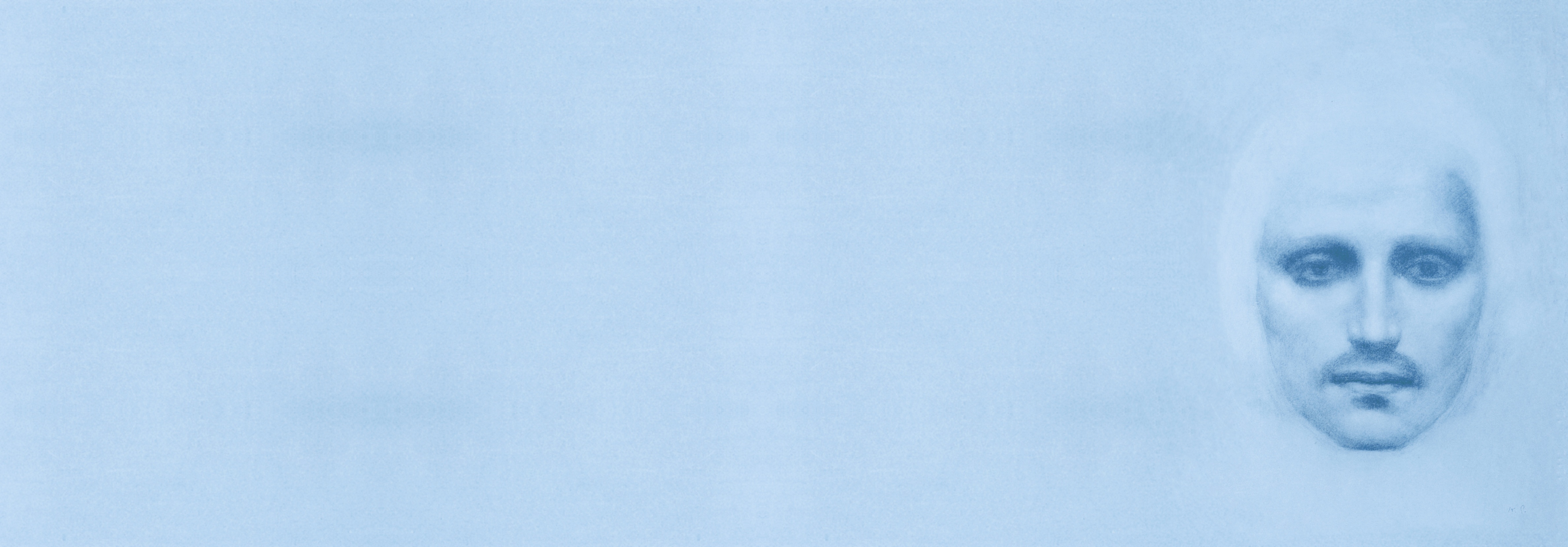 Khalil Gibran
21
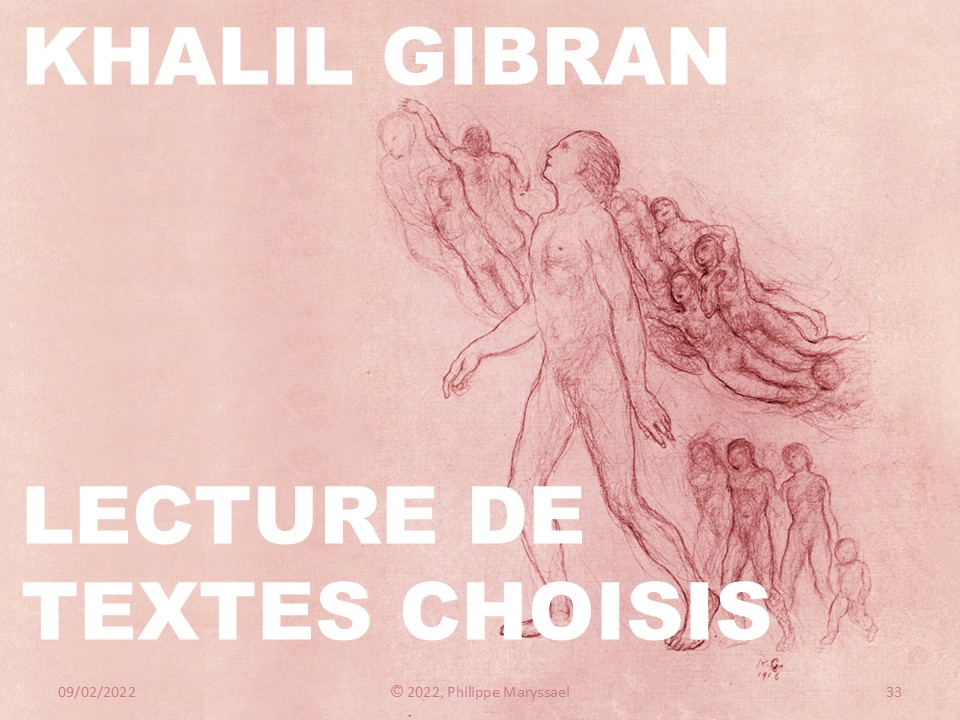 De l’Ermitage (New York) à Mar Sarkis (Bécharré)
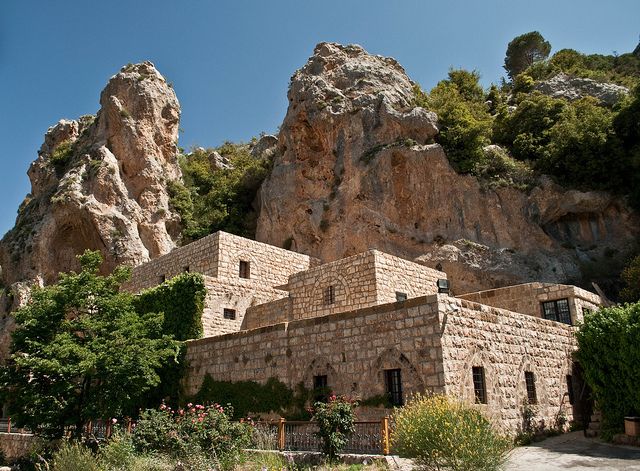 Mar Sarkis :le Musée Gibran
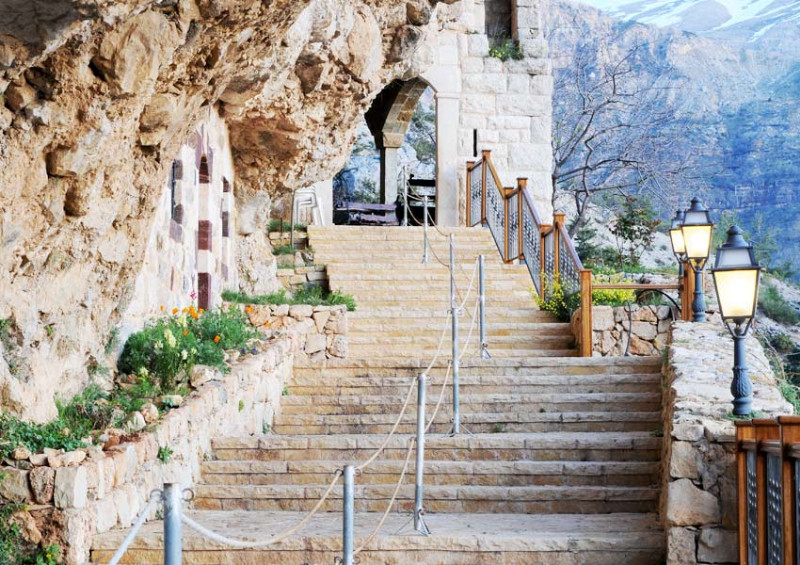 Musée Gibran
13 février 2025© 2025, Philippe Maryssael
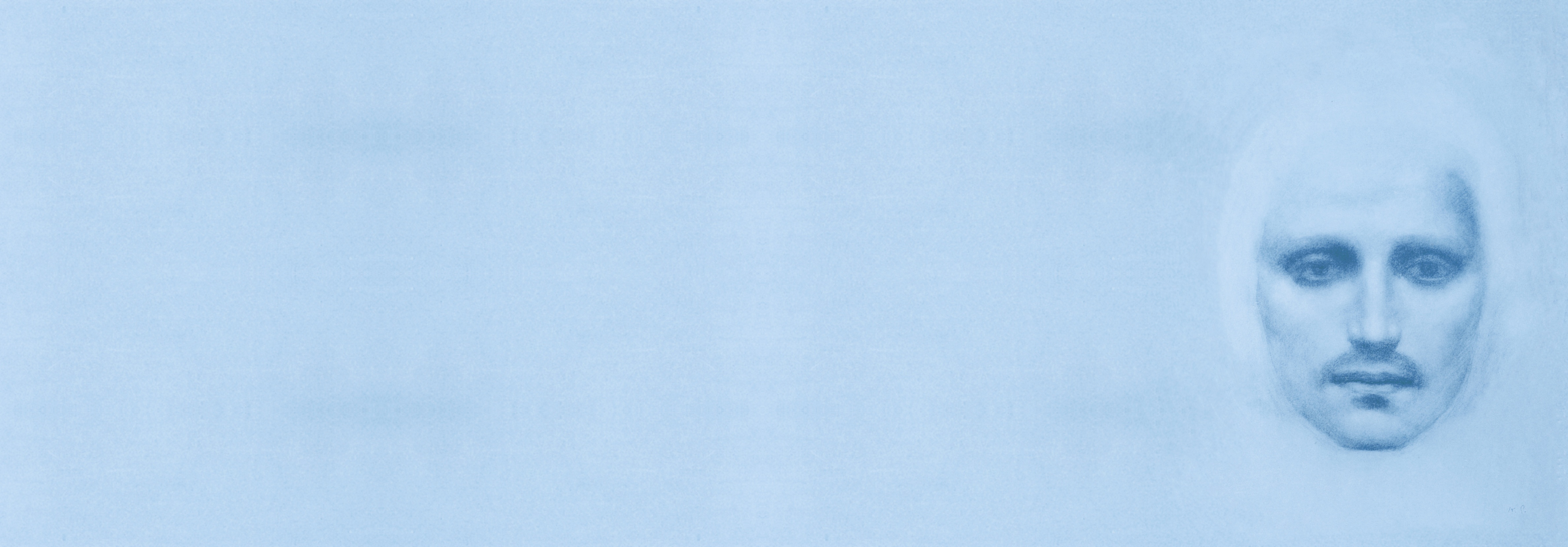 Khalil Gibran
22
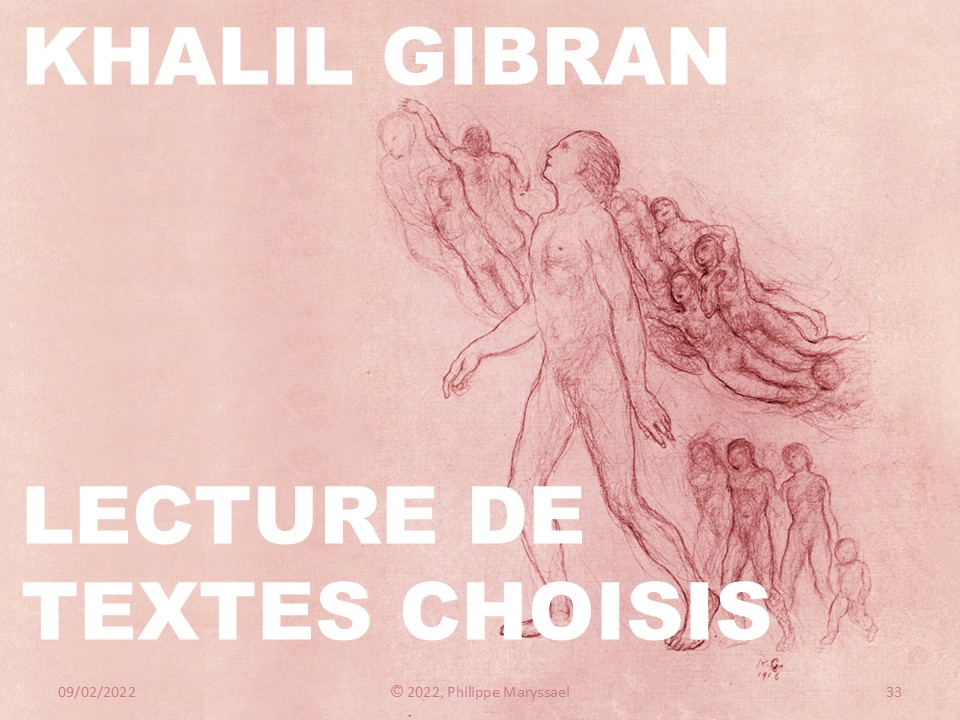 De l’Ermitage (New York) à Mar Sarkis (Bécharré)
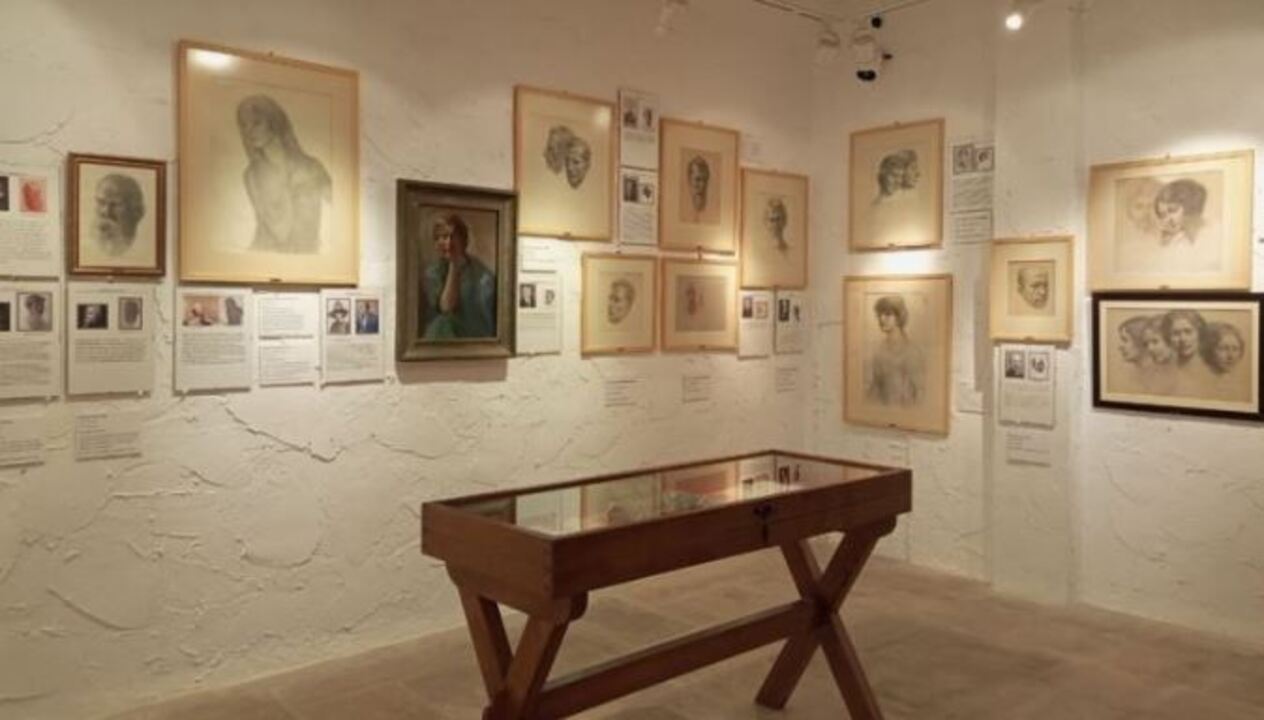 Mar Sarkis :le Musée Gibran
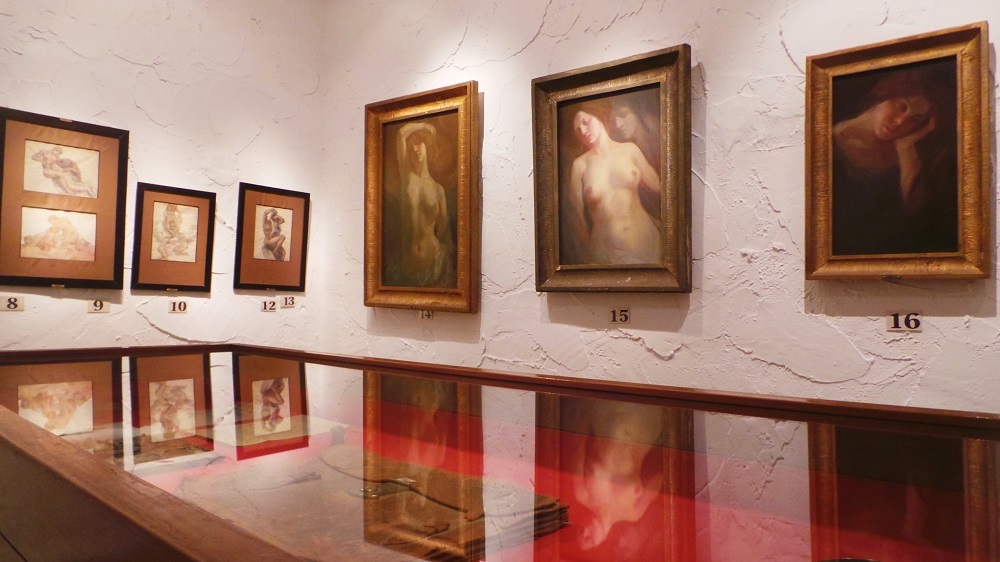 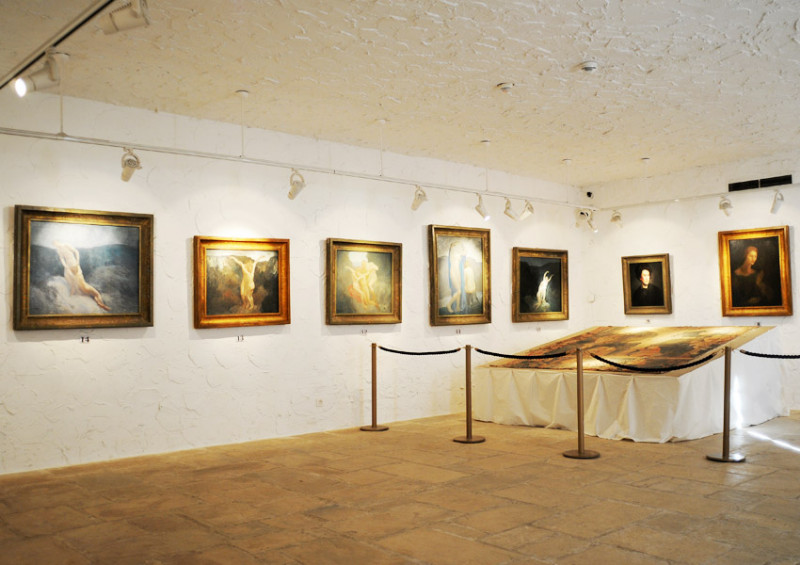 Musée Gibran
13 février 2025© 2025, Philippe Maryssael
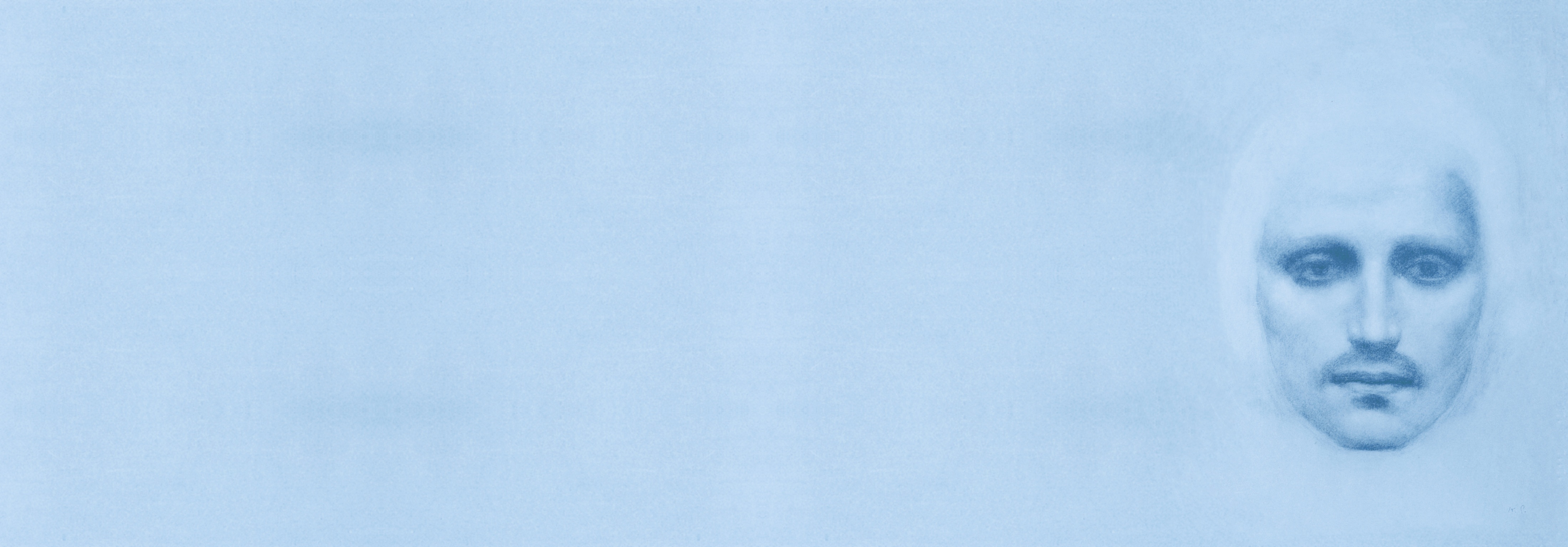 Khalil Gibran
23
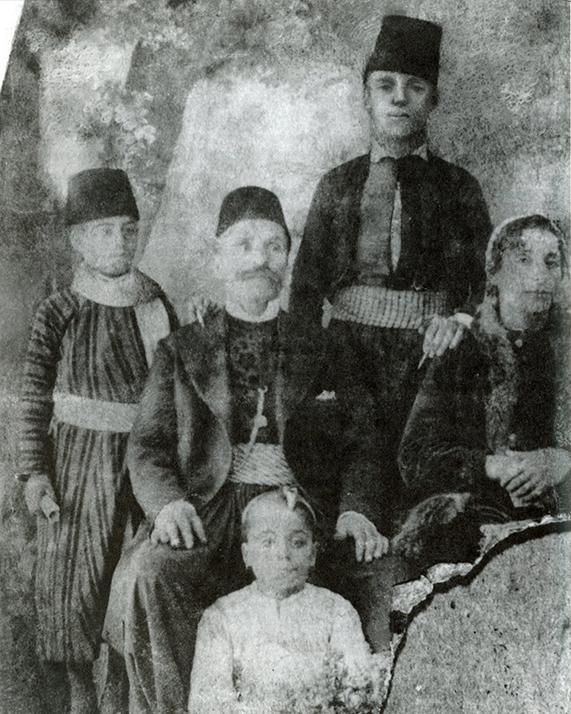 Quelques photos de Gibran Khalil Gibran
Famille Gibran à Bécharré début 1895,avant le voyage vers New York…
De gauche à droite :Gibran (12 ans),son père (Khalil),son demi-frère (Boutros)sa mère (Kamila)À l’avant-plan :sa sœur (Marianna)
Photos
13 février 2025© 2025, Philippe Maryssael
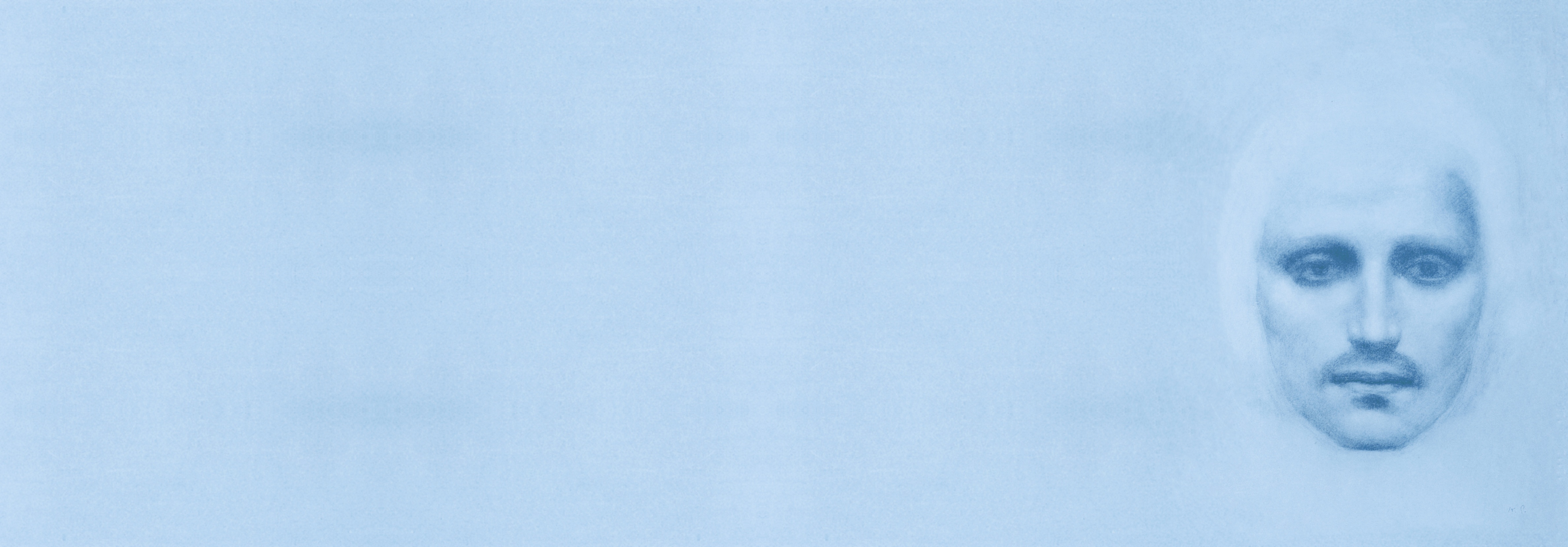 Khalil Gibran
24
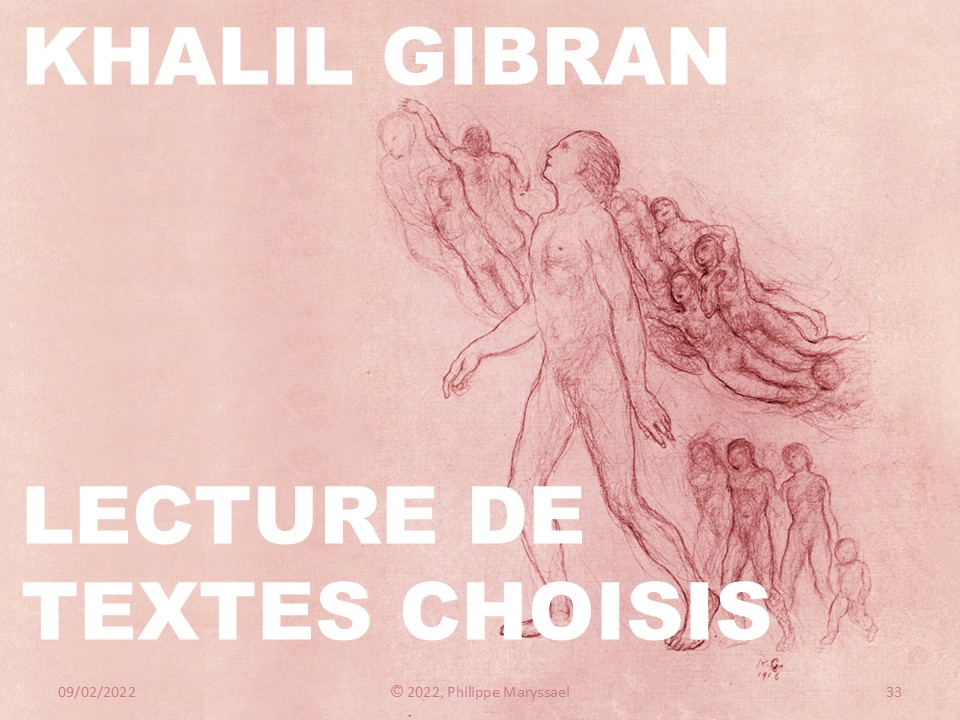 Quelques photos de Gibran Khalil Gibran
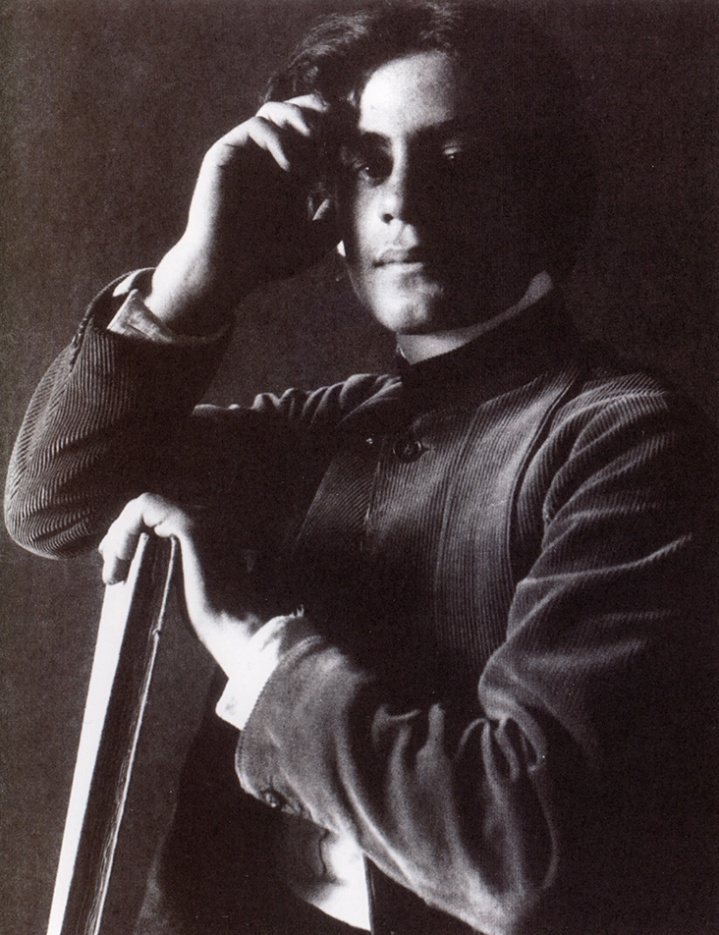 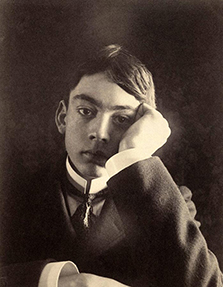 Boston, 1895-1897
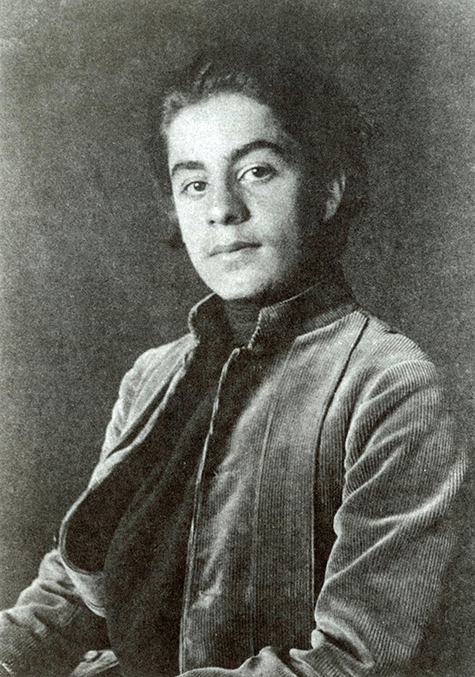 Photos
13 février 2025© 2025, Philippe Maryssael
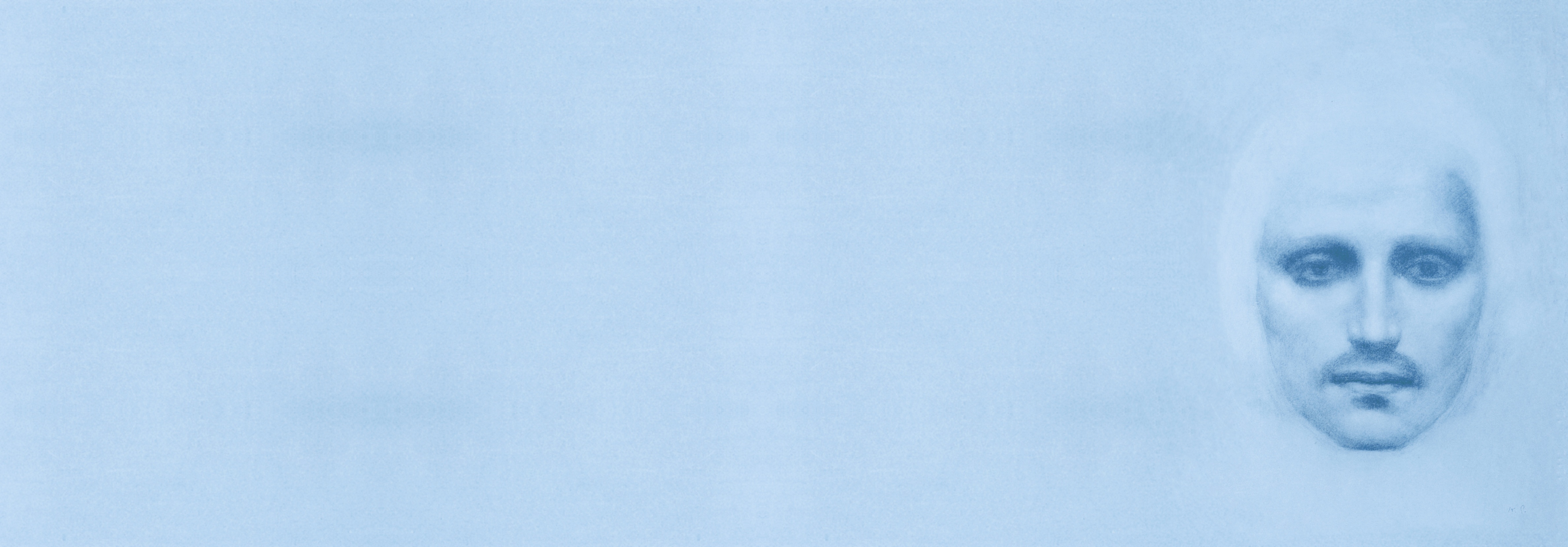 Khalil Gibran
25
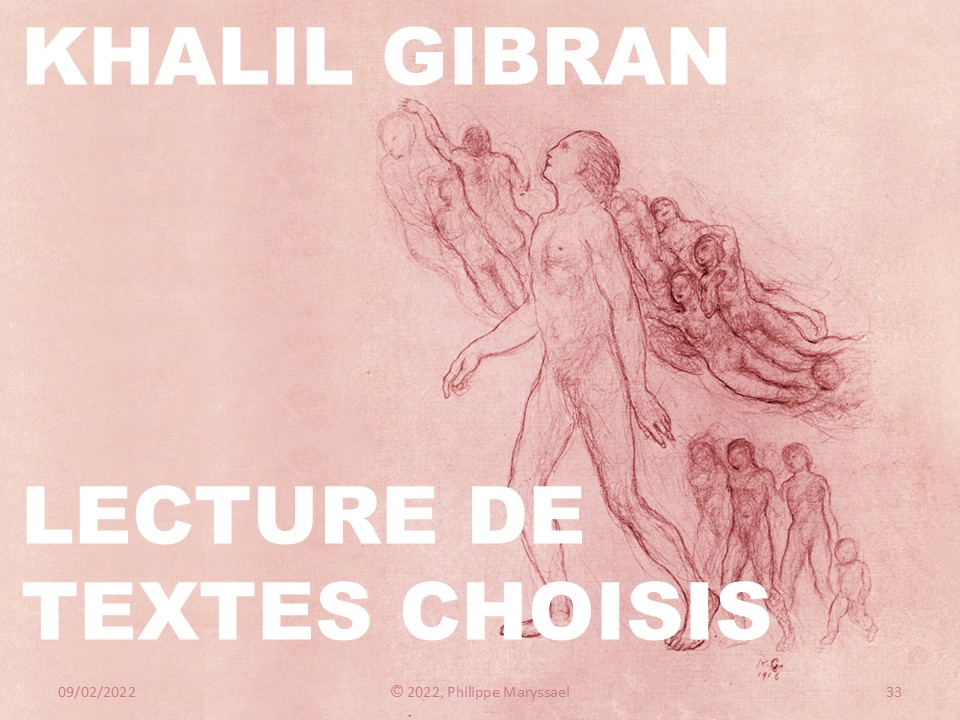 Quelques photos de Gibran Khalil Gibran
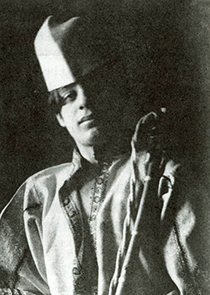 Beyrouth, 1901
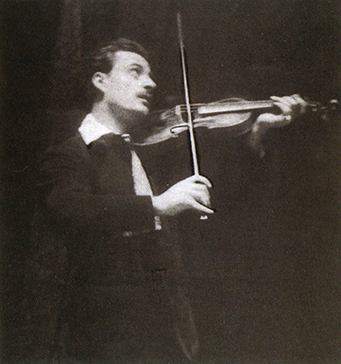 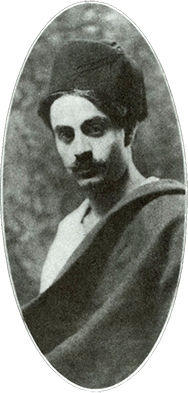 Boston, ca. 1909
“The Young Sheik”, Boston, 1899
Photos
13 février 2025© 2025, Philippe Maryssael
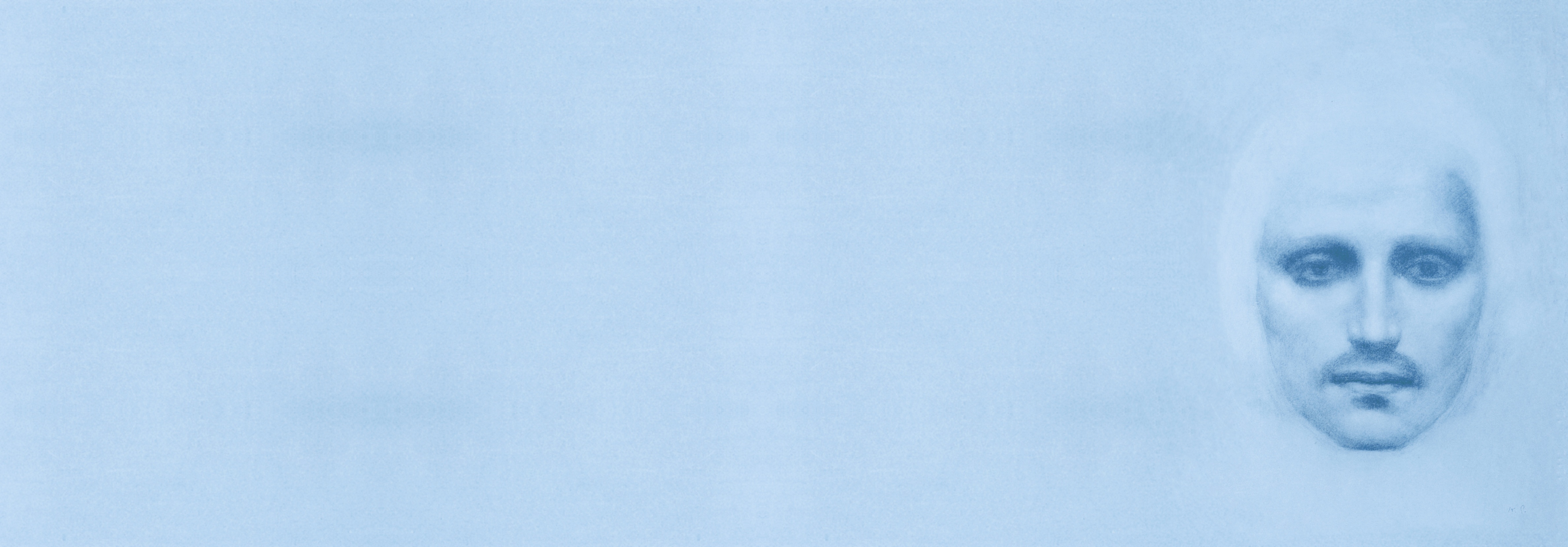 Khalil Gibran
26
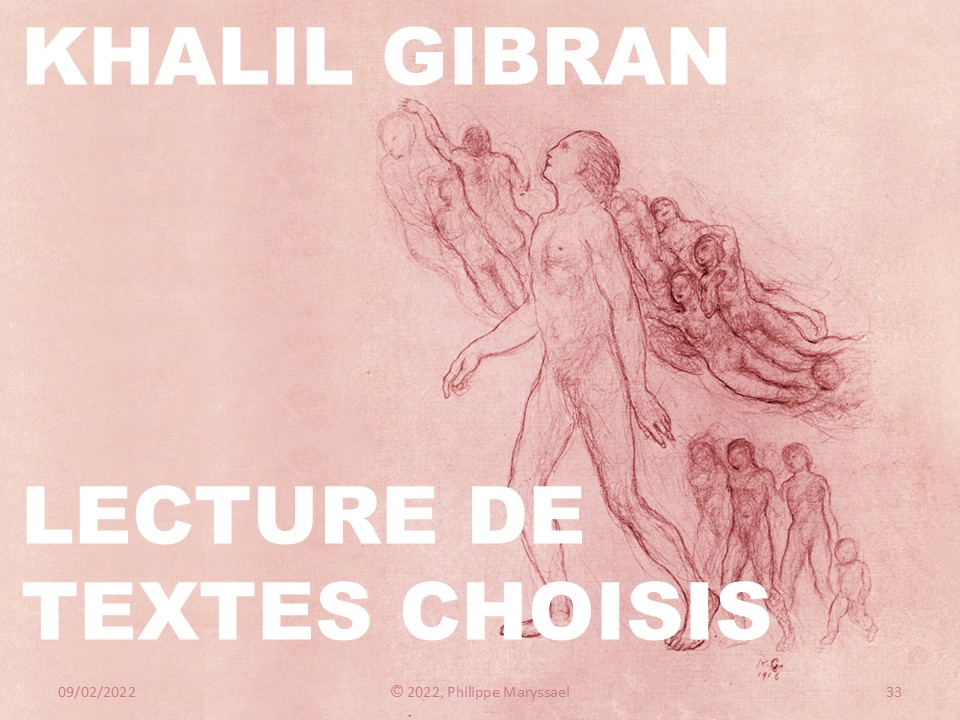 Quelques photos de Gibran Khalil Gibran
La Ligue de la Plume, New York, 1920
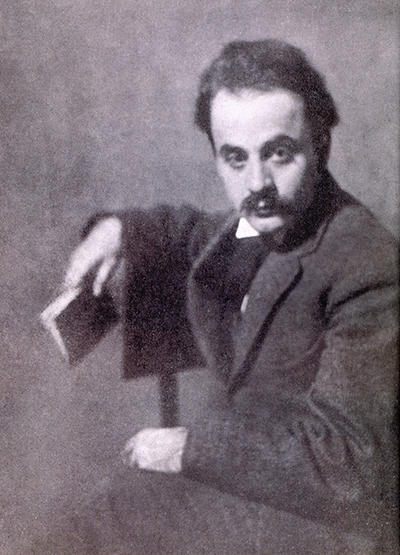 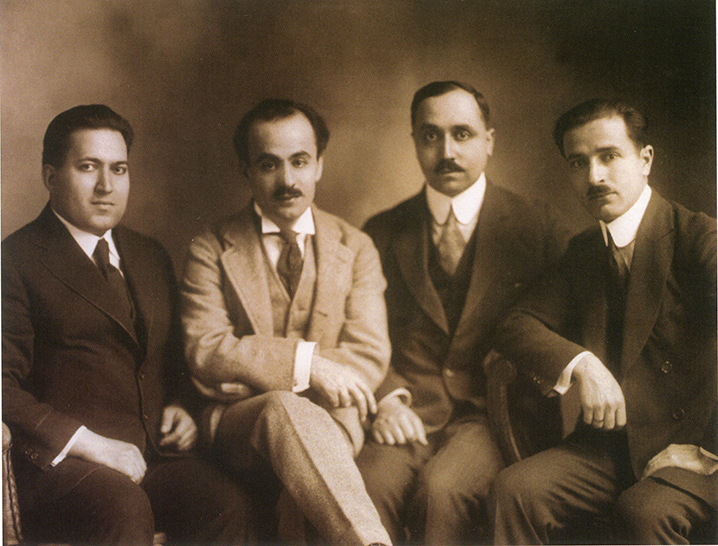 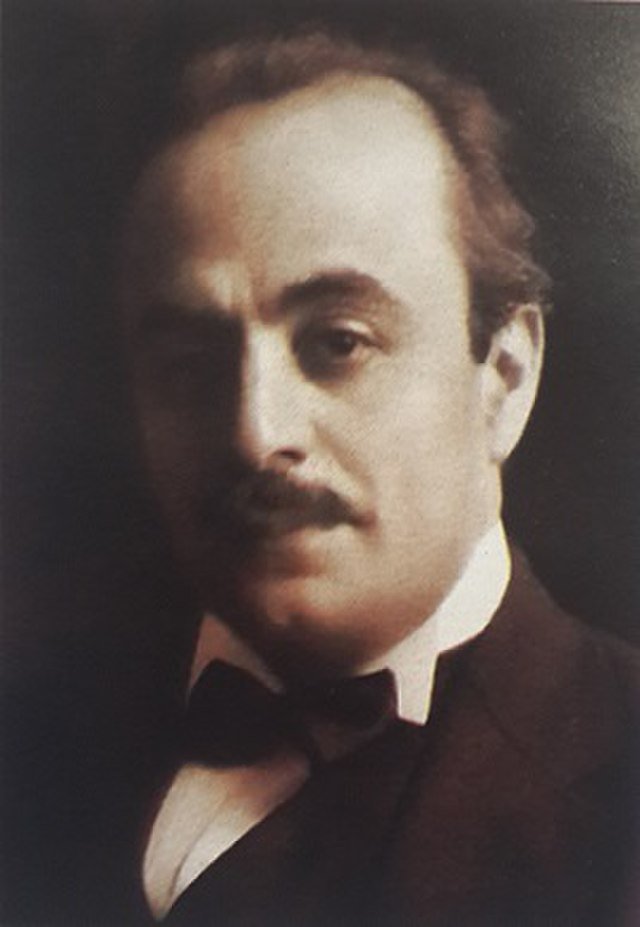 New York, 1913
New York, 1921
Photos
13 février 2025© 2025, Philippe Maryssael
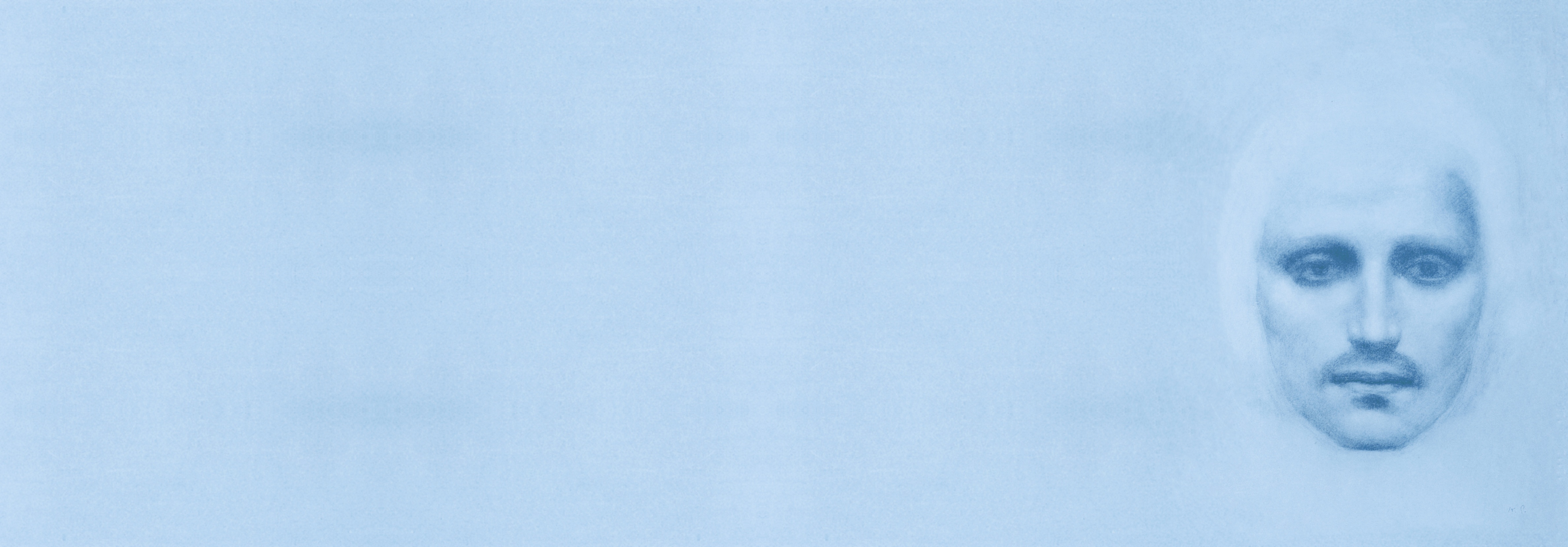 Khalil Gibran
27
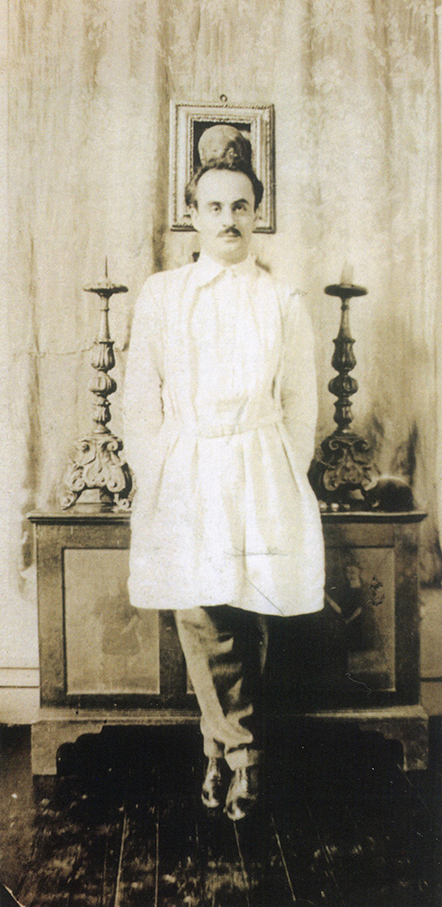 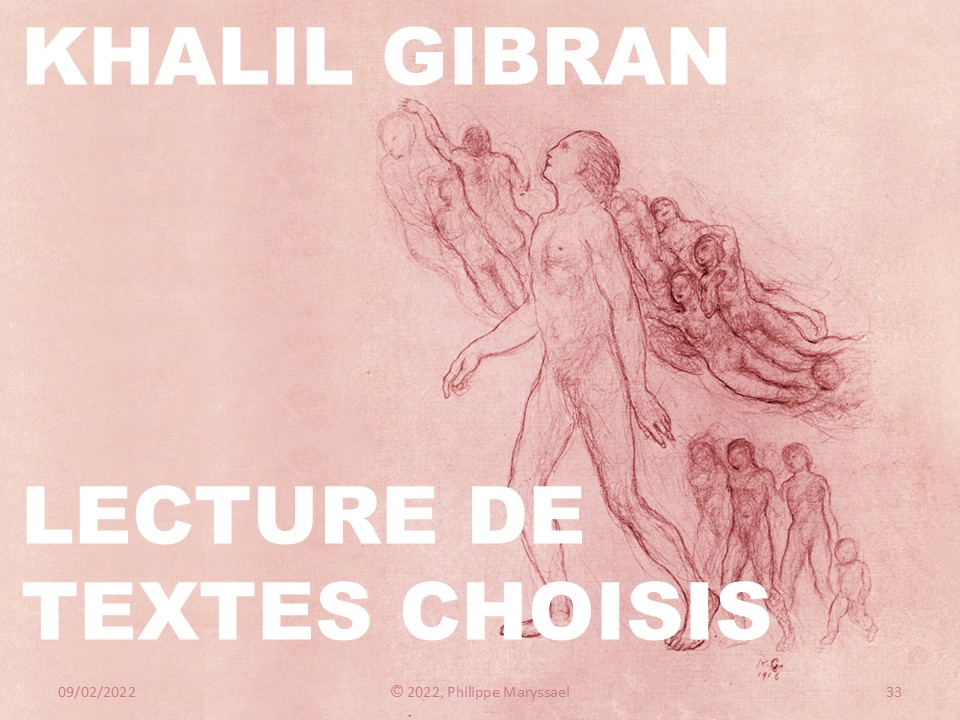 Quelques photos de Gibran Khalil Gibran
Film 16 mm, New York, 1929
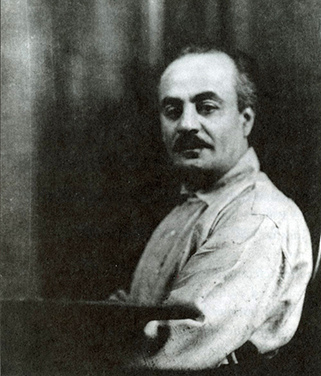 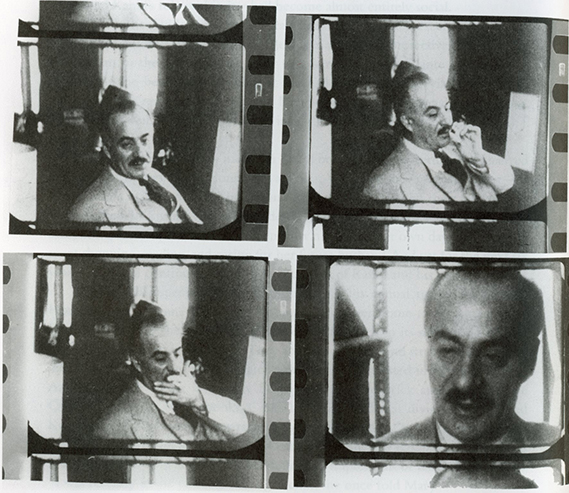 Dernière photo,New York, mars 1931
New York, ca. 1925
Photos
13 février 2025© 2025, Philippe Maryssael
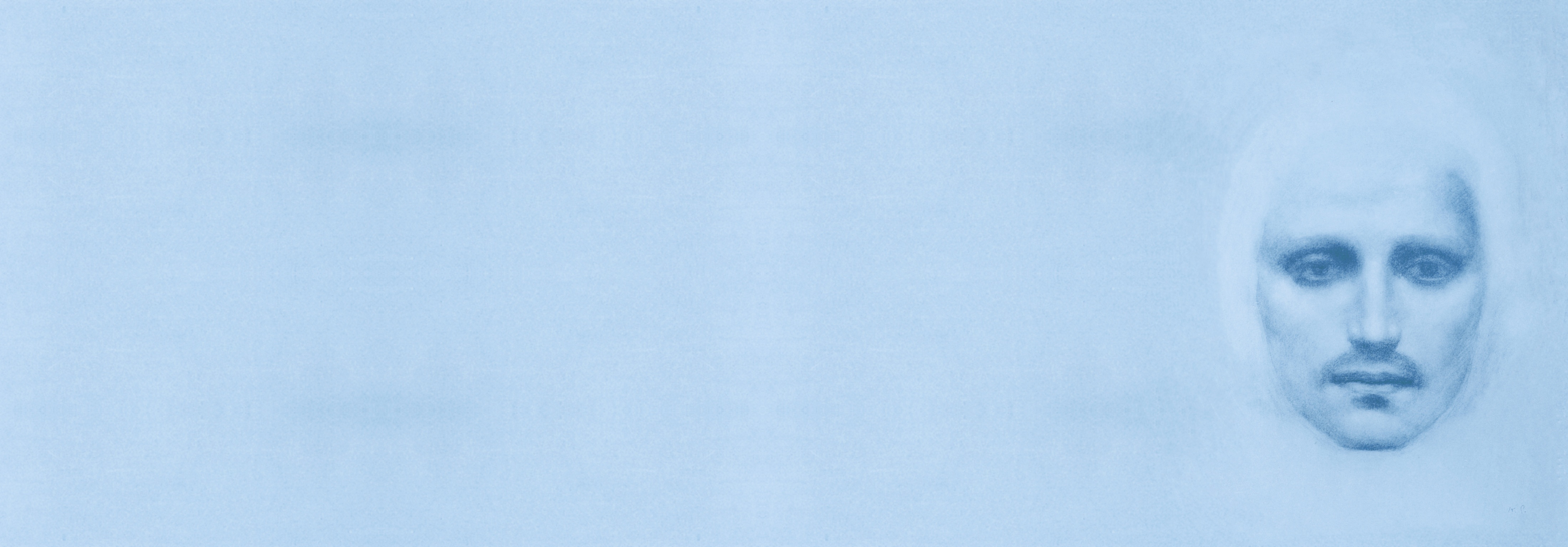 Khalil Gibran
28
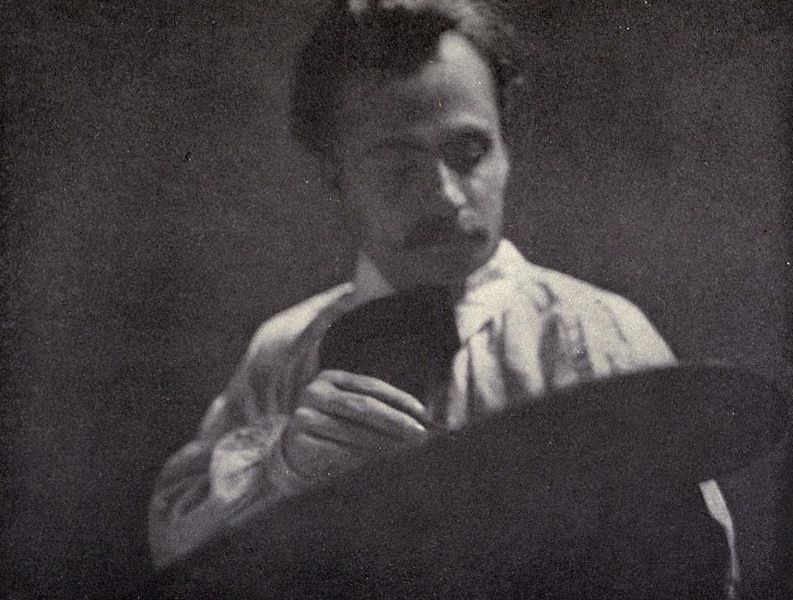 Gibran à l’œuvre
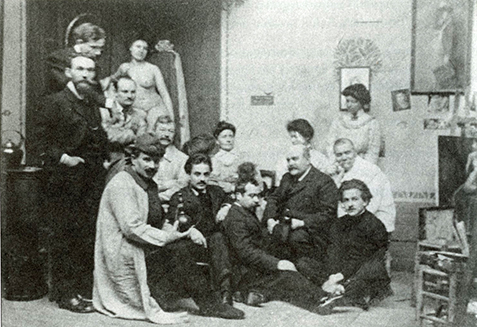 New York,1920-1922
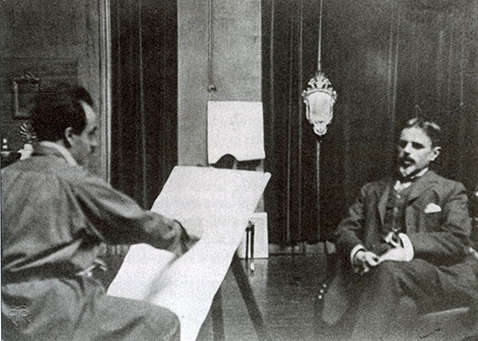 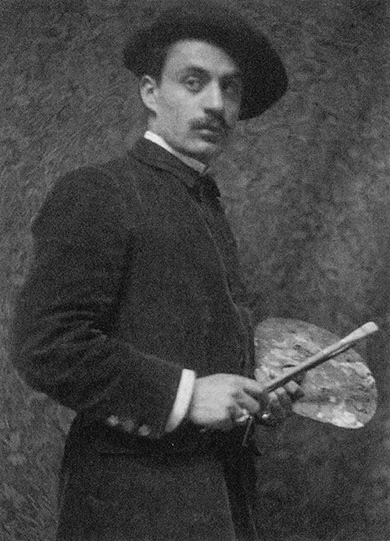 Studio du peintrePierre Marcel-Béronneau(debout à gauche),Paris, 1909
Artiste Peintre
Chez un client, New York, ca. 1923
13 février 2025© 2025, Philippe Maryssael
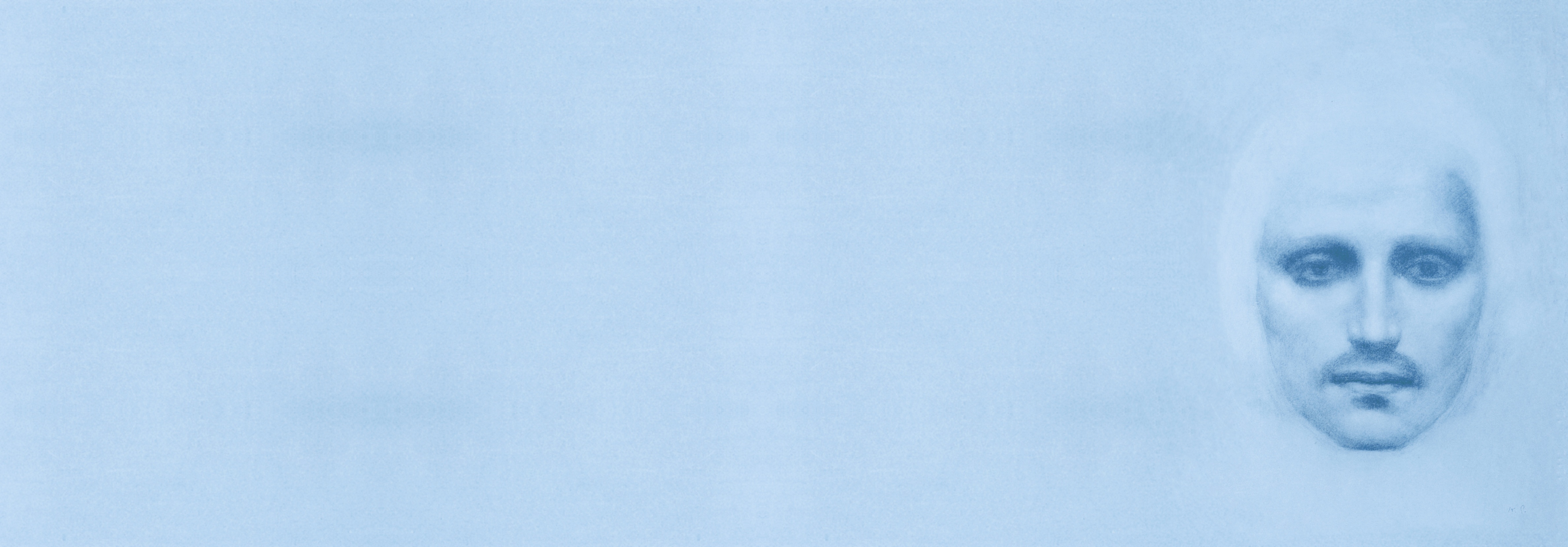 Khalil Gibran
29
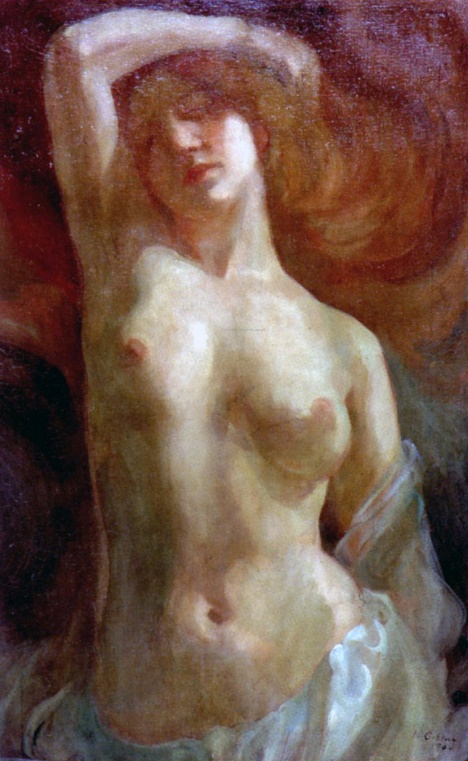 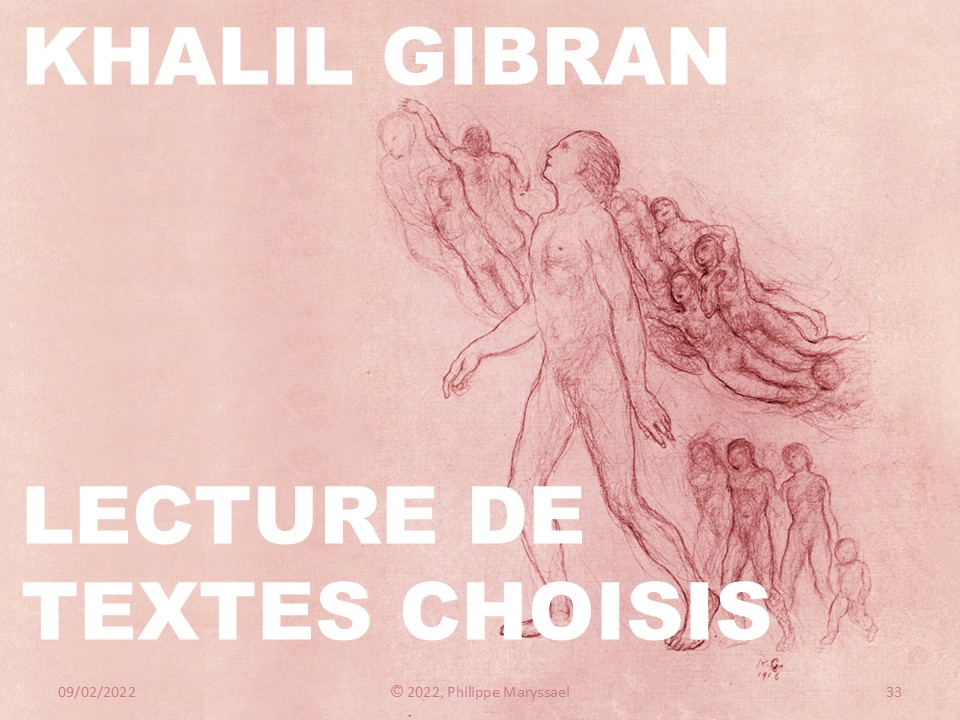 Société nationale des Beaux-Arts
2e place au concours du Salon de la Société
nationale des Beaux-Arts, Paris, printemps 1910

« L’ouverture du Salon fut un événement grandiose. Jamais de toute ma vie je n’ai vu une foule aussi nombreuse et aussi enthousiaste.
La plupart des journaux français couvrant le Salon ont mentionné mon nom à côté de ceux d’autres artistes dont j’aurais bien aimé être l’élève.
Ma toile intitulée L’Automne avait fière allure parmi celles qui étaient présentées au Grand Palais. »

(Extrait du journal personnel de Mary Haskell)
L’Automne, 1909
Peinture primée
13 février 2025© 2025, Philippe Maryssael
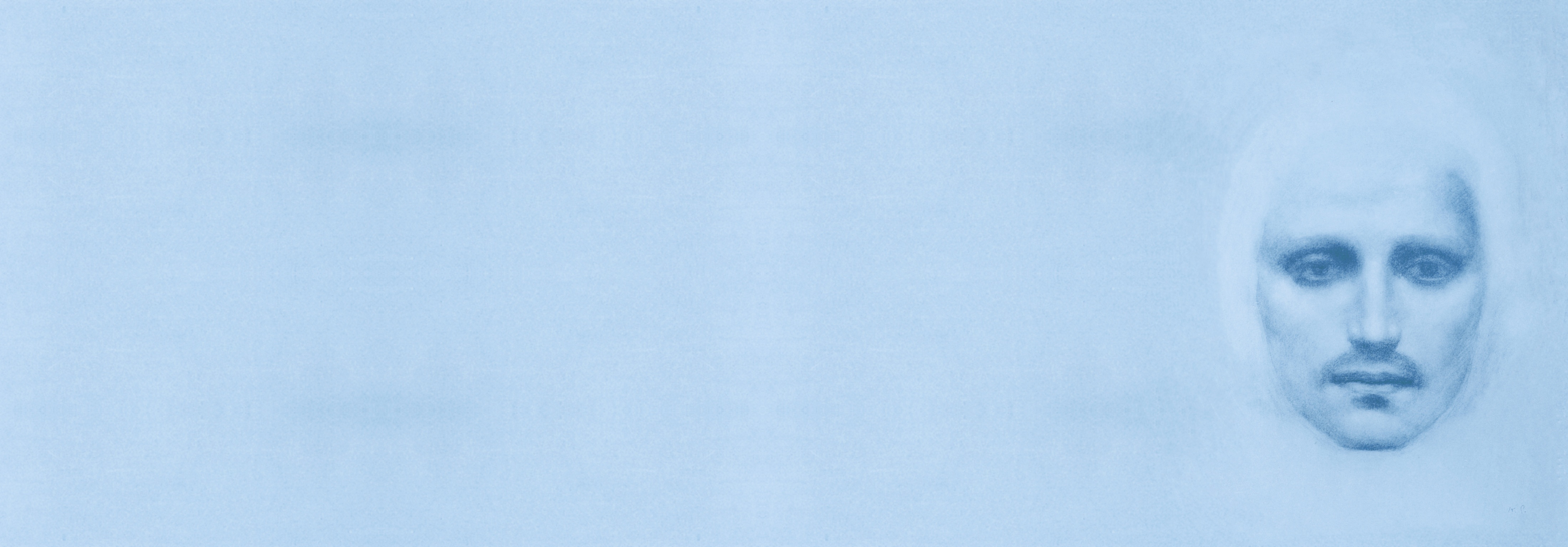 Khalil Gibran
30
l’illustrateur …
le portraitiste,
… l’artiste peintre,
13 février 2025
13 février 2025© 2025, Philippe Maryssael
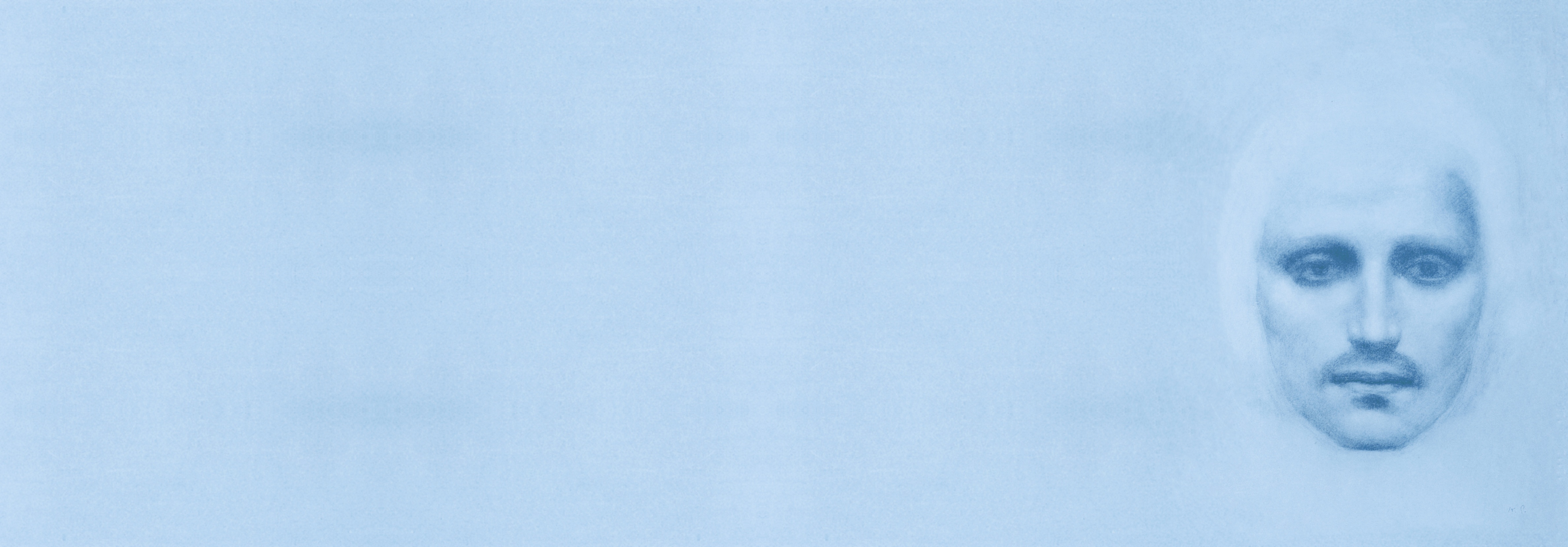 Khalil Gibran
31
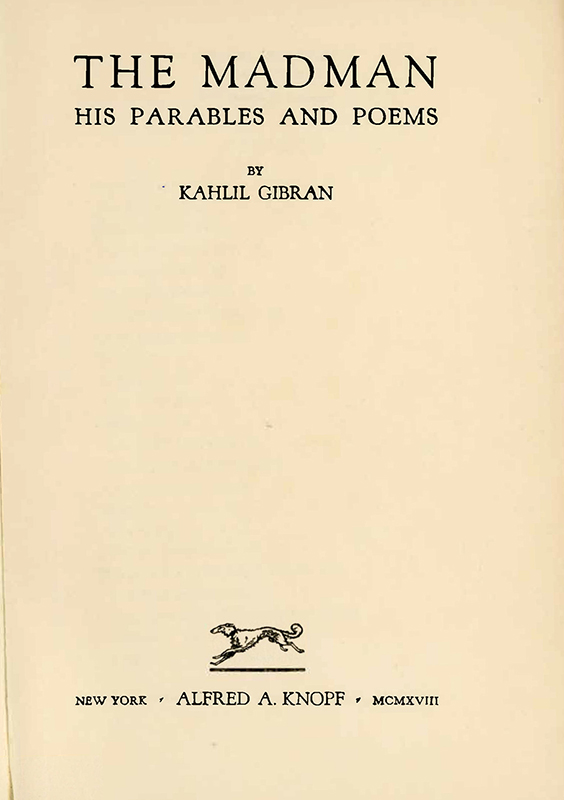 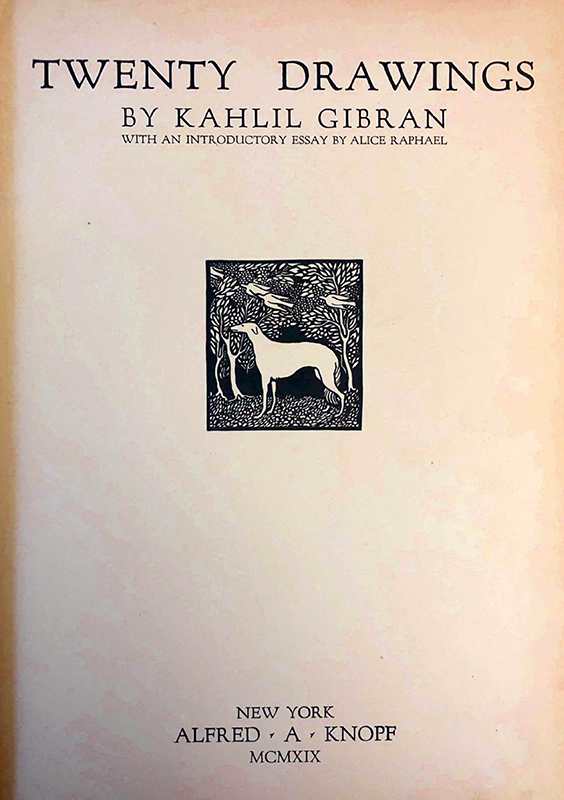 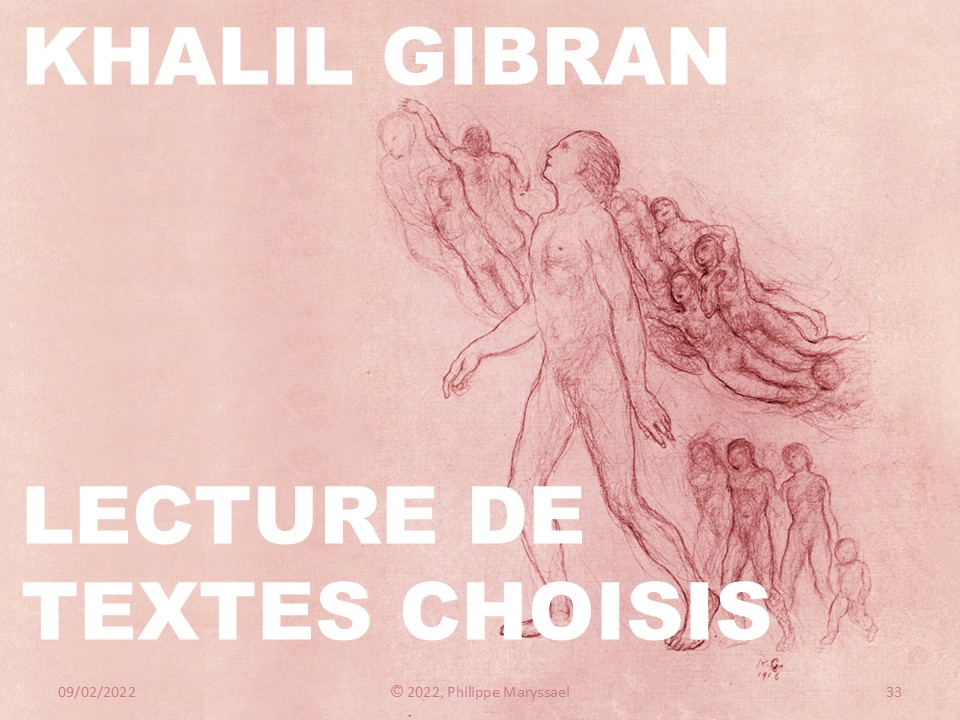 Le logo de la maison d’édition Knopf
Le Borzoï, logo dessiné par Blanche Knopf,1ère impression de The Madman,septembre 1918
Le Borzoï, réinterprété par Khalil Gibran1ère impression de Twenty Drawings,1919
illustrateur
13 février 2025© 2025, Philippe Maryssael
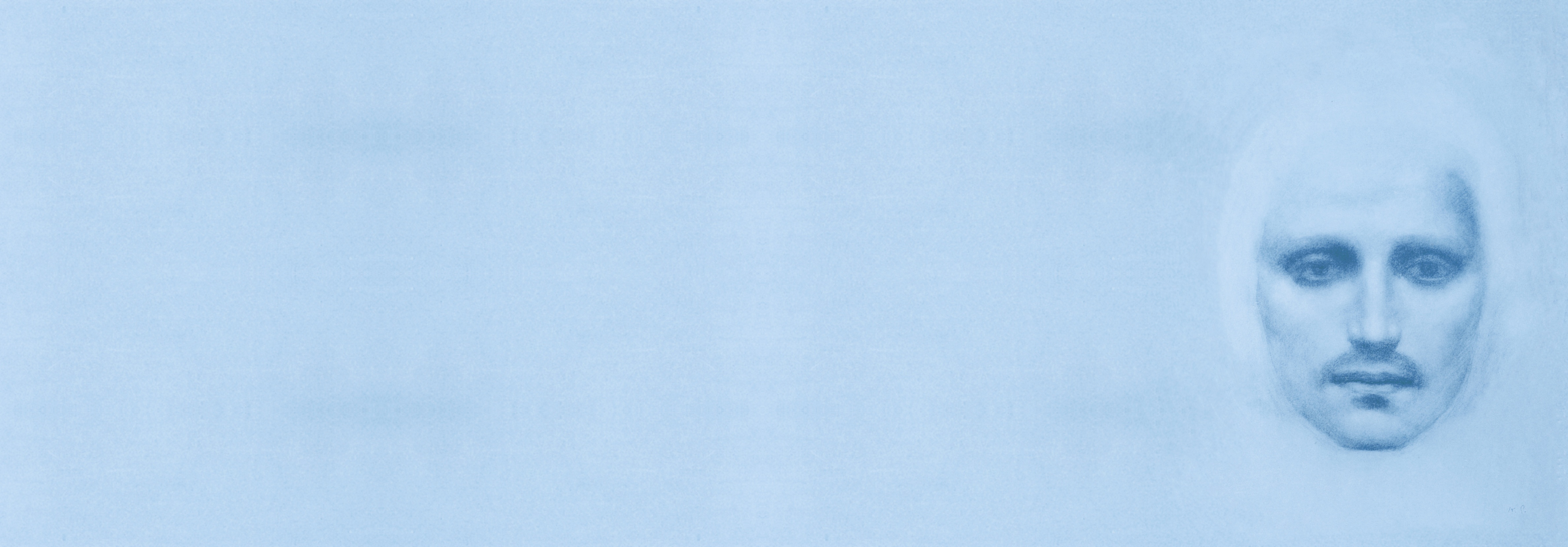 Khalil Gibran
32
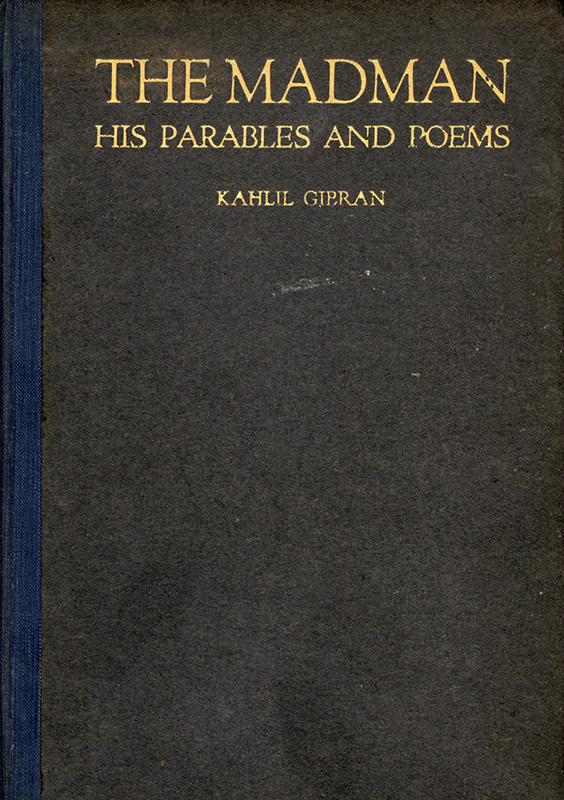 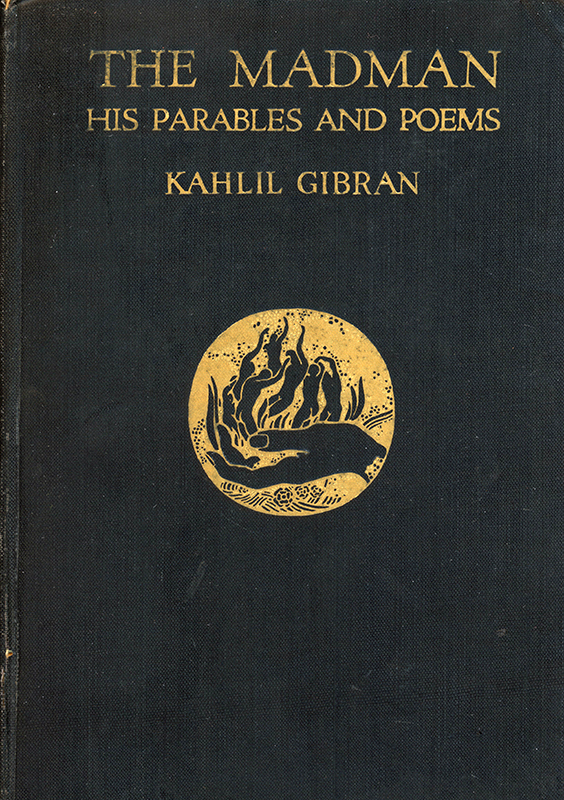 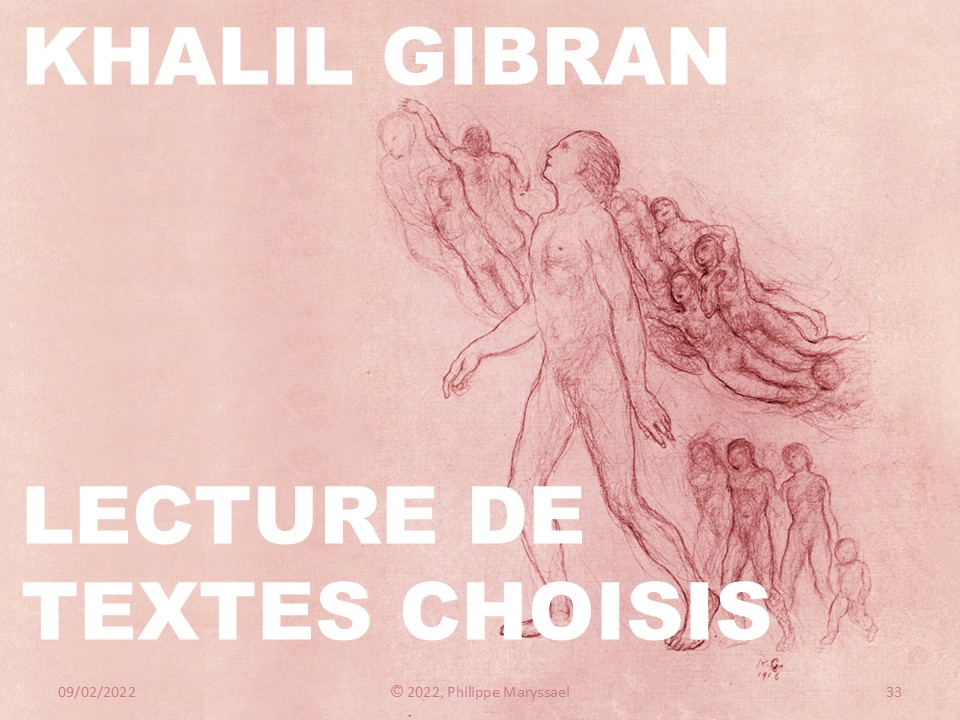 Couvertures : La main de Dieu
1ère impression de The Madman,septembre 1918
1ère impression bis de The Madman,octobre 1918
illustrateur
13 février 2025© 2025, Philippe Maryssael
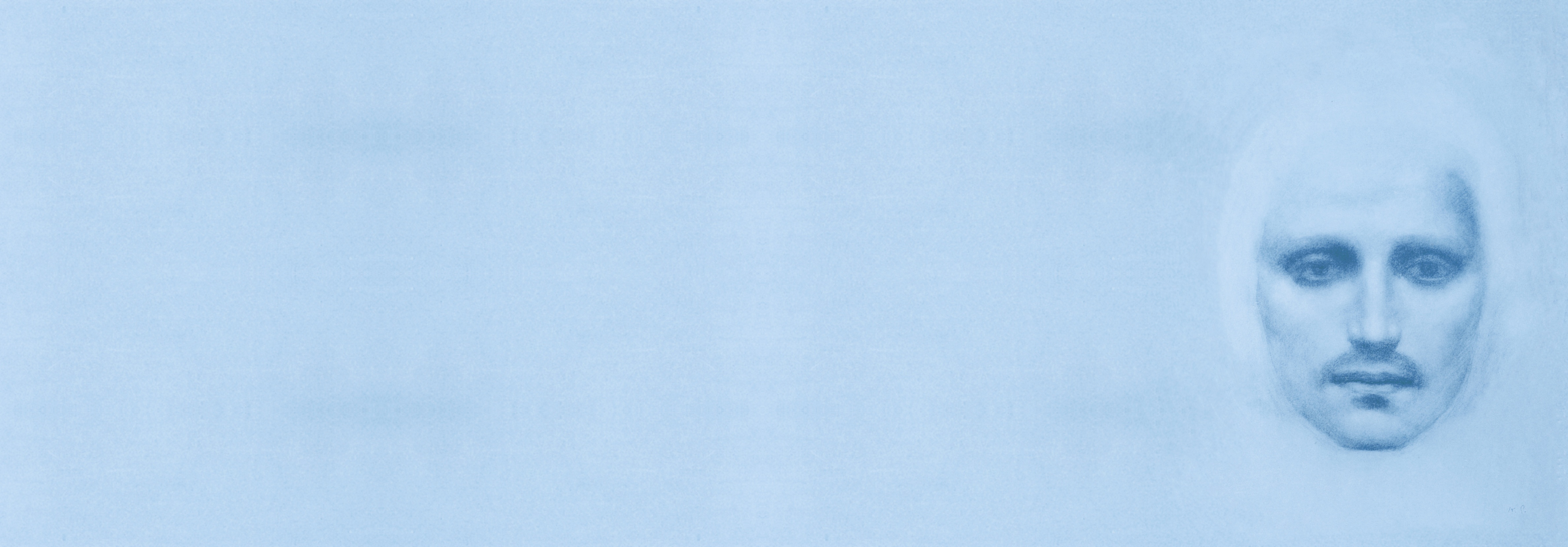 Khalil Gibran
33
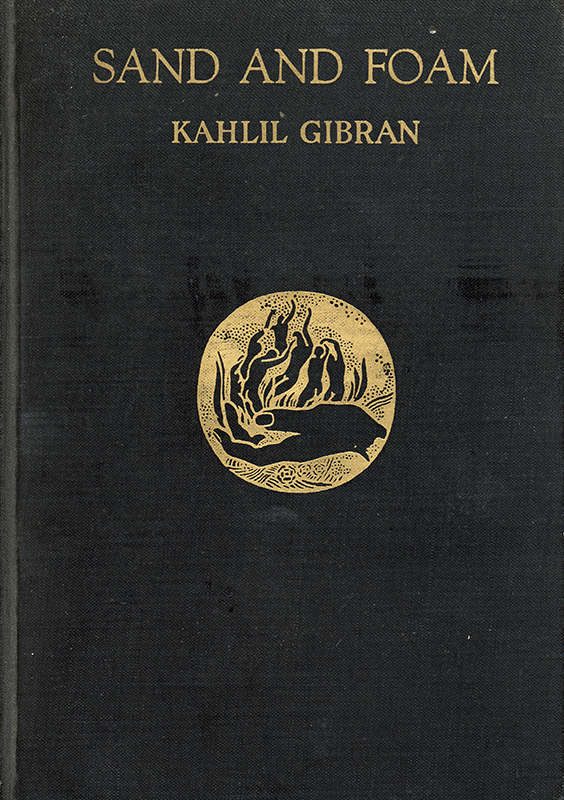 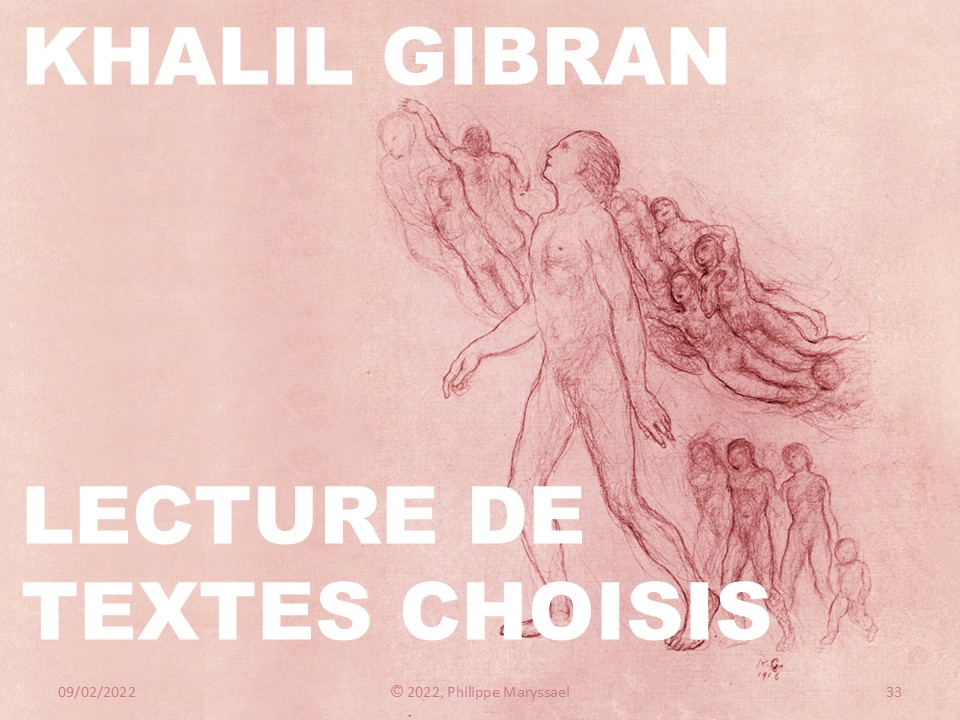 Le Sable et l’Écume (1926)
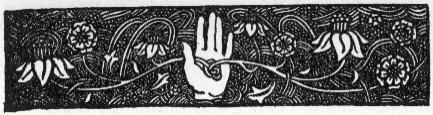 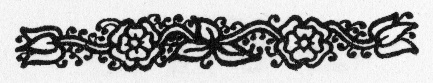 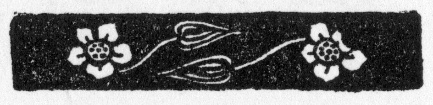 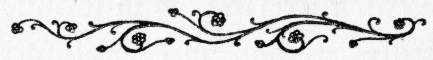 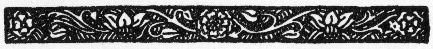 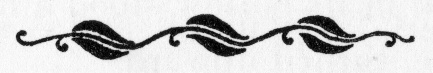 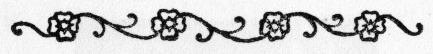 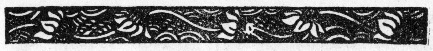 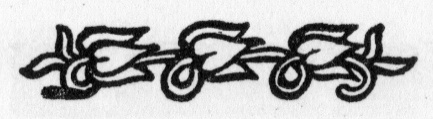 Sand and Foam,A Book of Aphorismsoctobre 1926
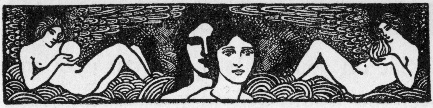 illustrateur
13 février 2025© 2025, Philippe Maryssael
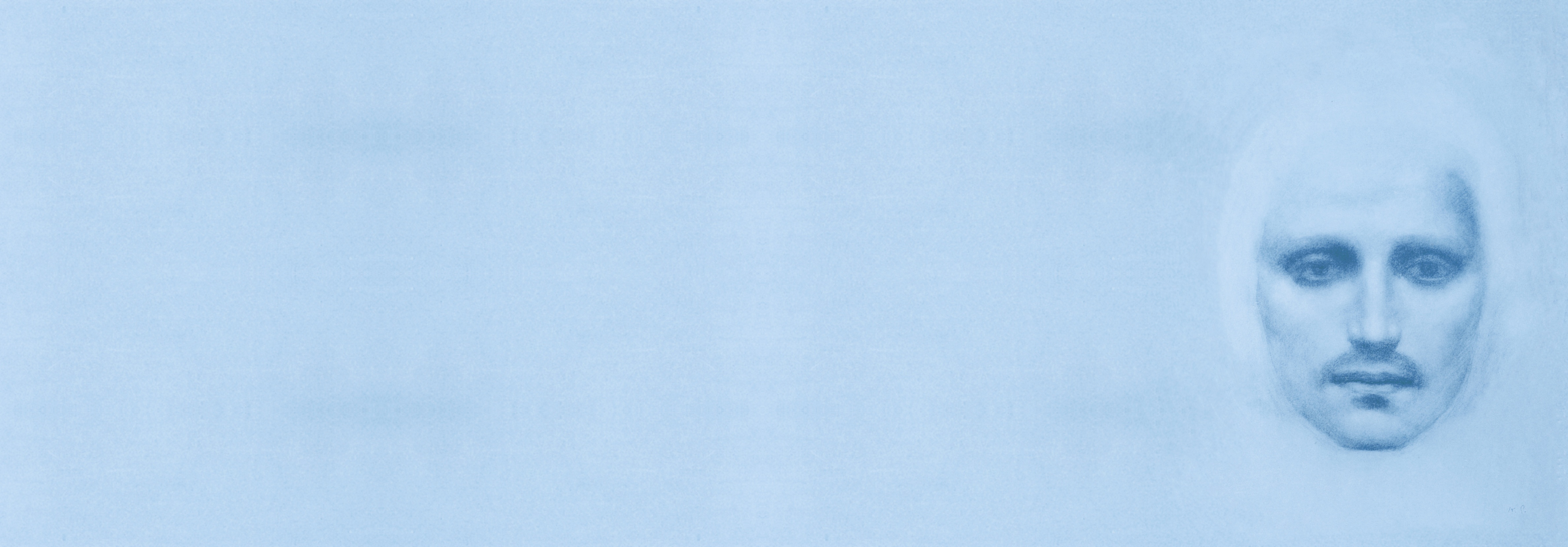 Khalil Gibran
34
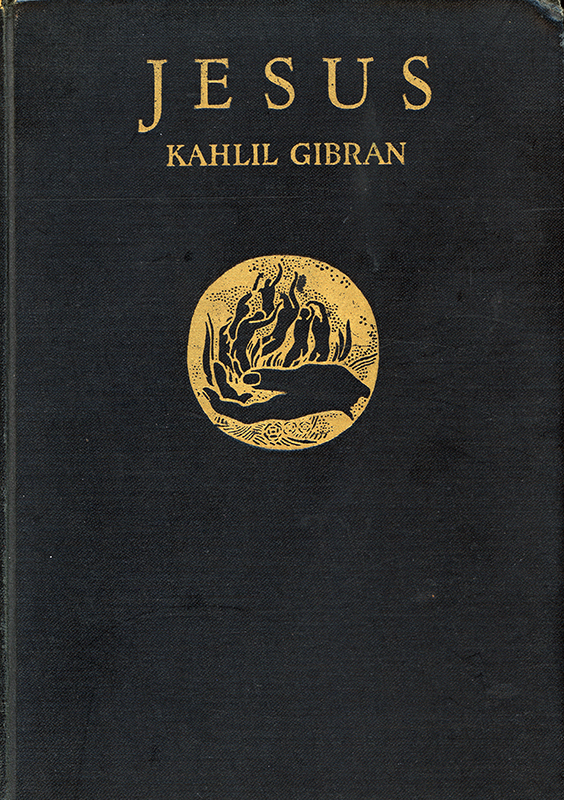 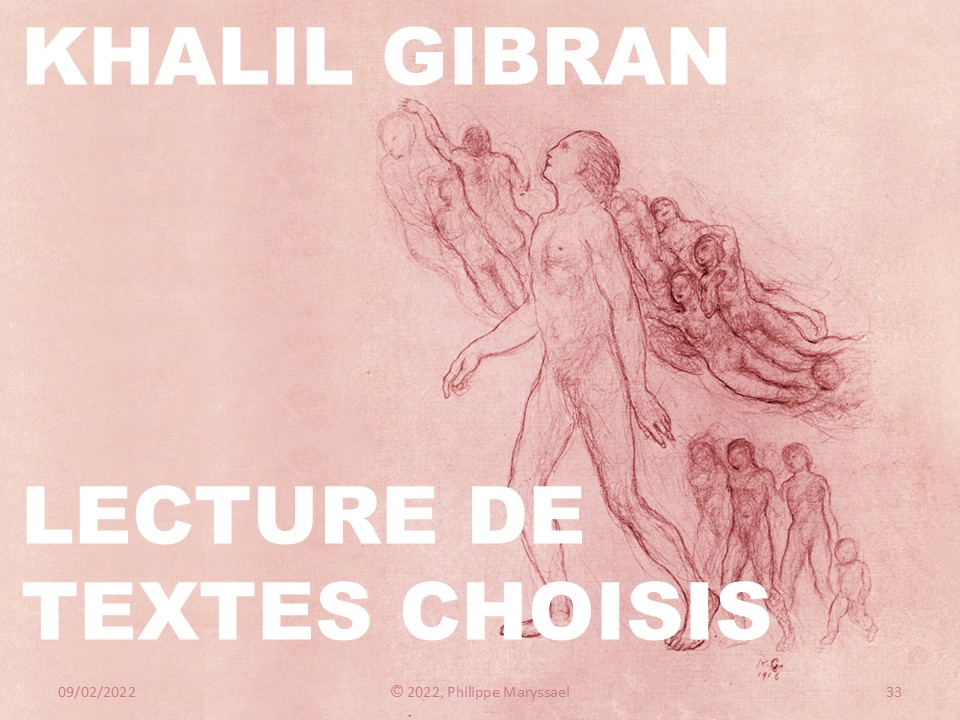 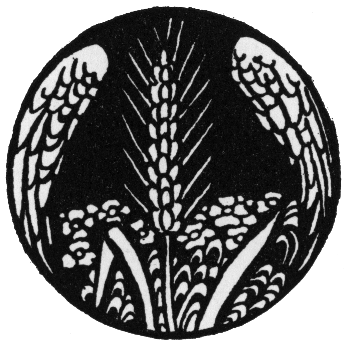 Jésus le Fils de l’Homme (1928)
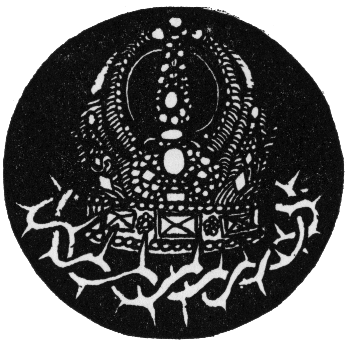 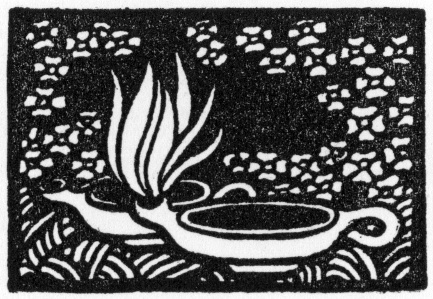 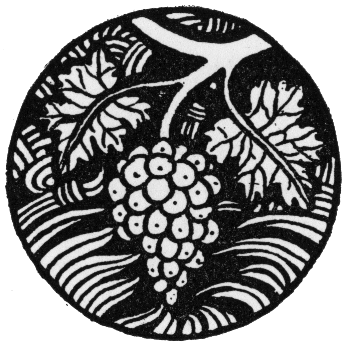 Jesus the Son of Man,octobre 1928
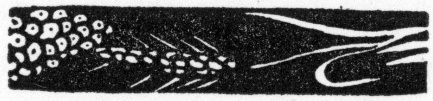 illustrateur
13 février 2025© 2025, Philippe Maryssael
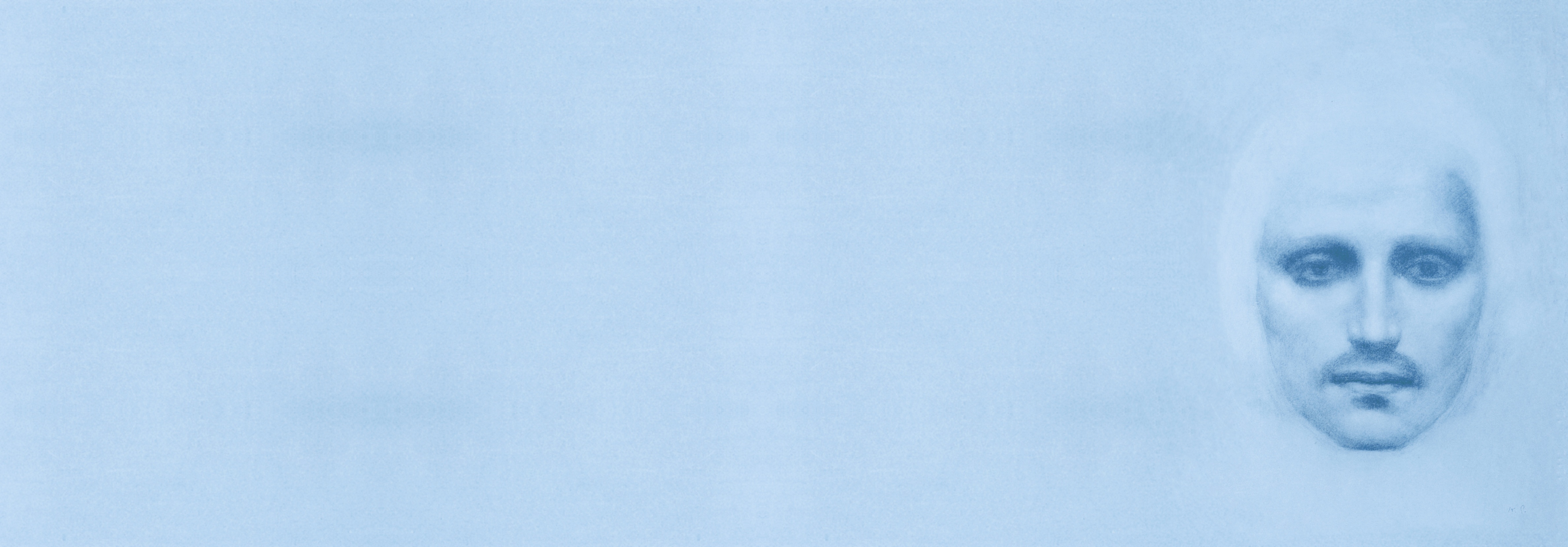 Khalil Gibran
35
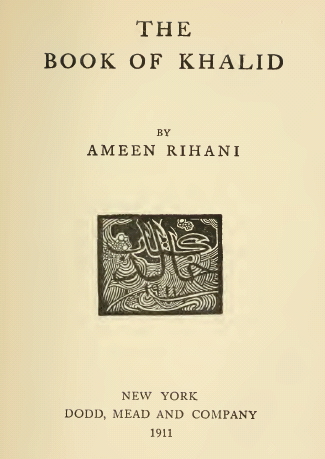 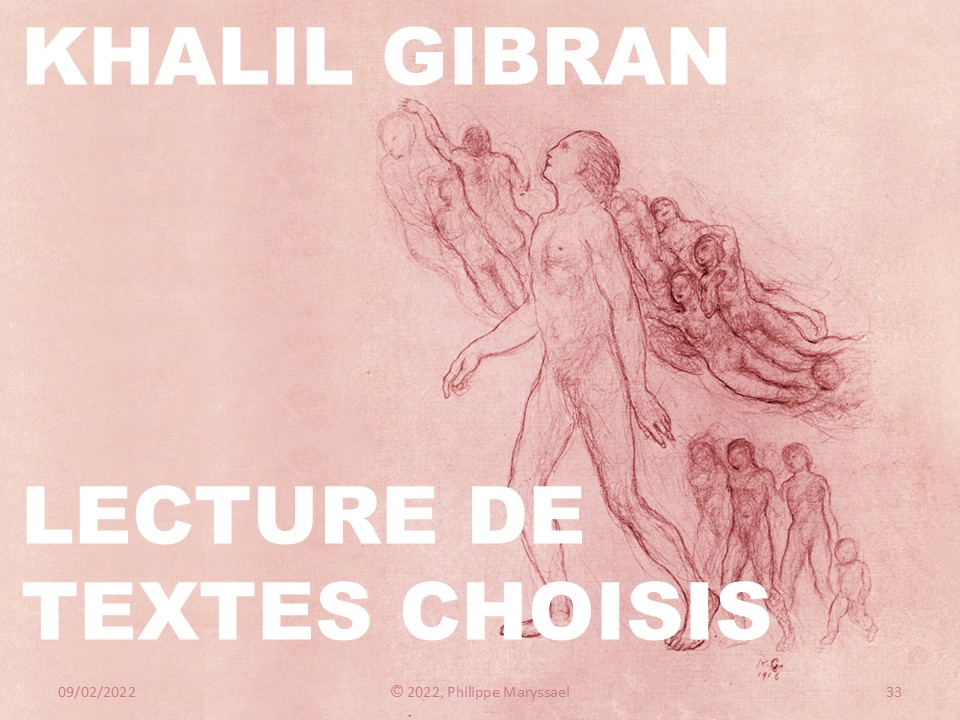 Le Livre de Khaled (1911)
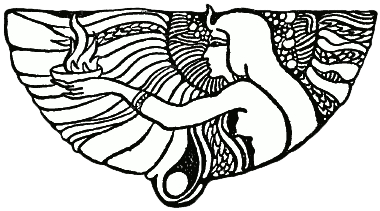 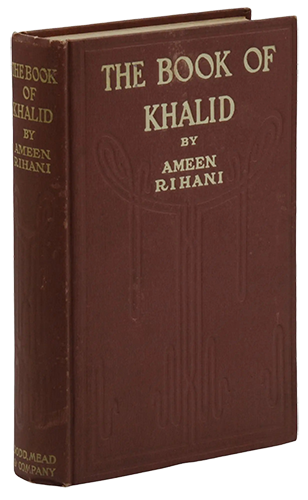 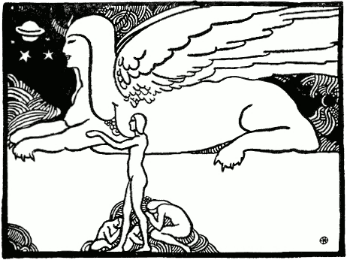 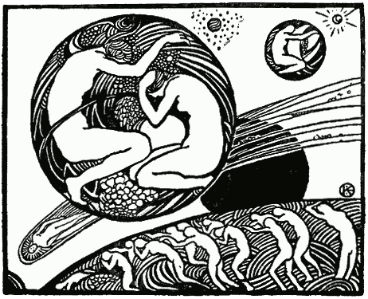 Ameen RihaniThe Book of Khalidoctobre 1911
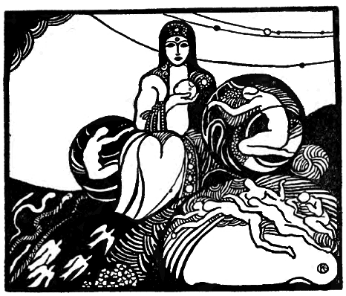 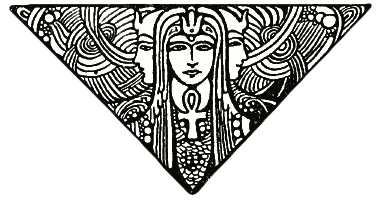 illustrateur
13 février 2025© 2025, Philippe Maryssael
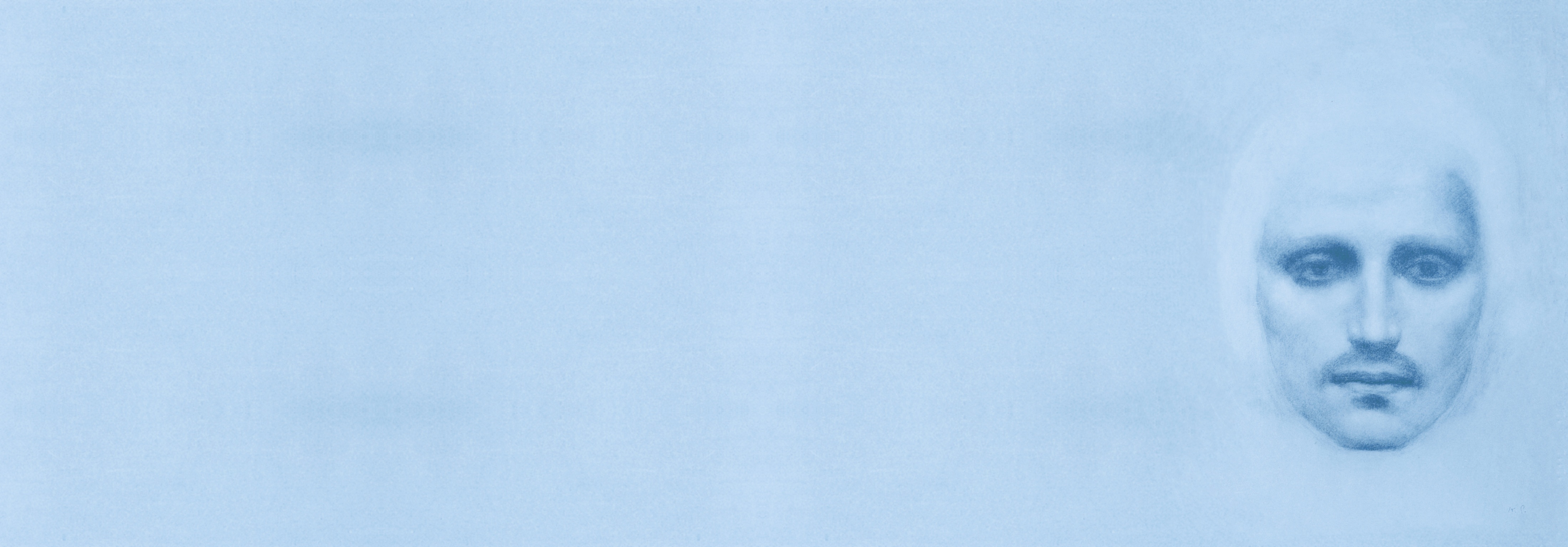 Khalil Gibran
36
Illustrations, un style affirmé…
Illustration – Jesus (1928)
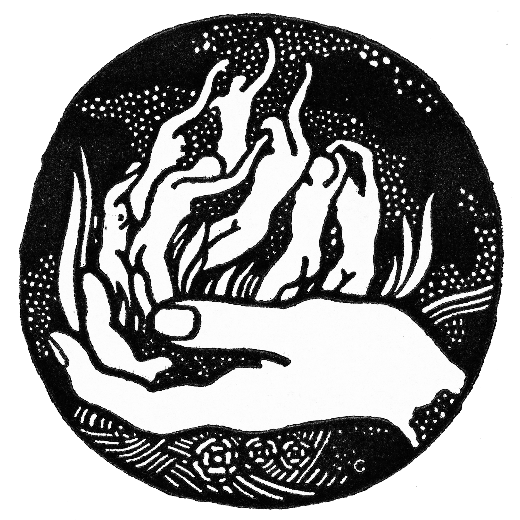 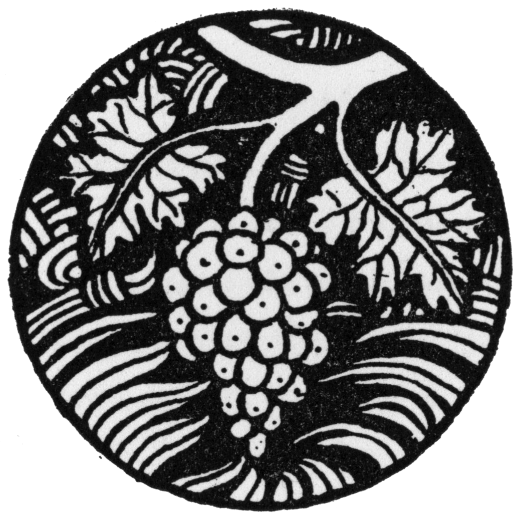 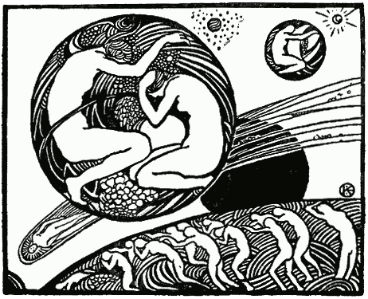 Logo – Boirzoï (1919)
Illustration – Khalid (1911)
Illustration – Hand of God (1918)
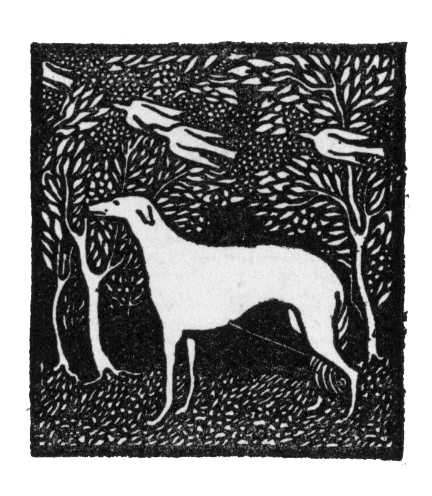 Logo  – Jesus (1928)
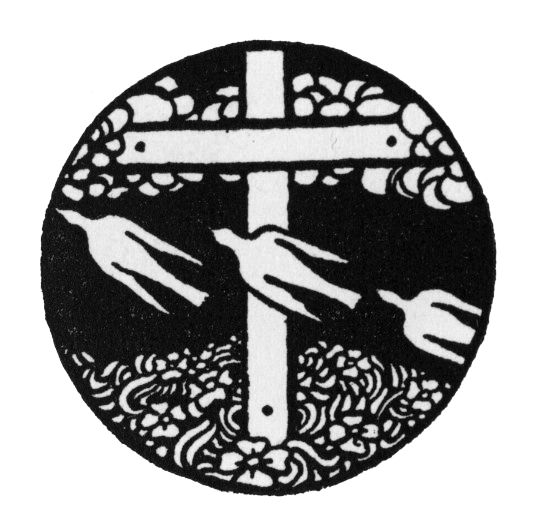 illustrateur
13 février 2025© 2025, Philippe Maryssael
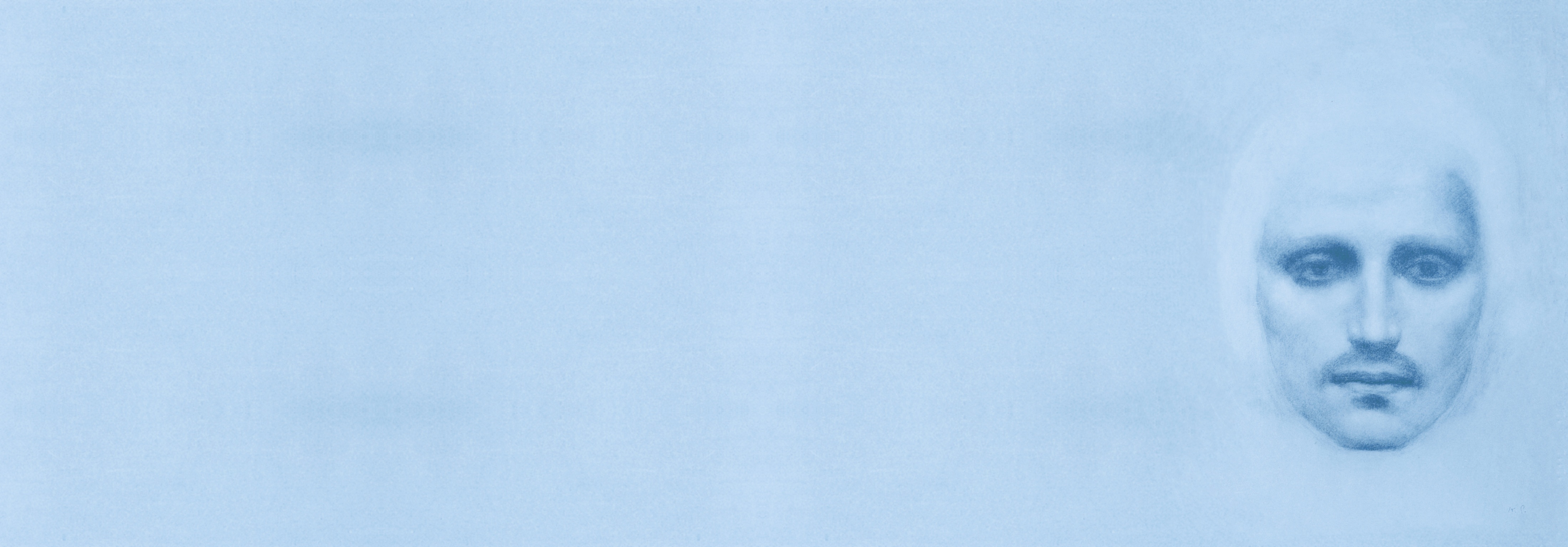 Khalil Gibran
37
l’illustrateur …
le portraitiste,
… l’artiste peintre,
13 février 2025
13 février 2025© 2025, Philippe Maryssael
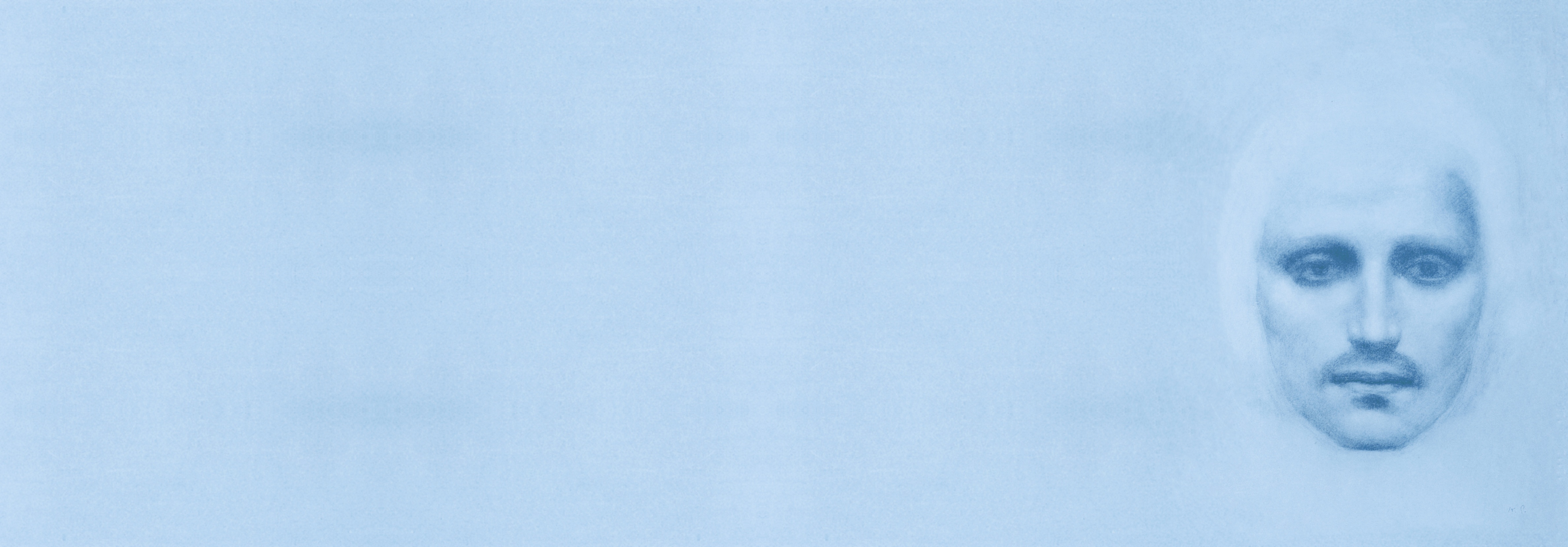 Khalil Gibran
38
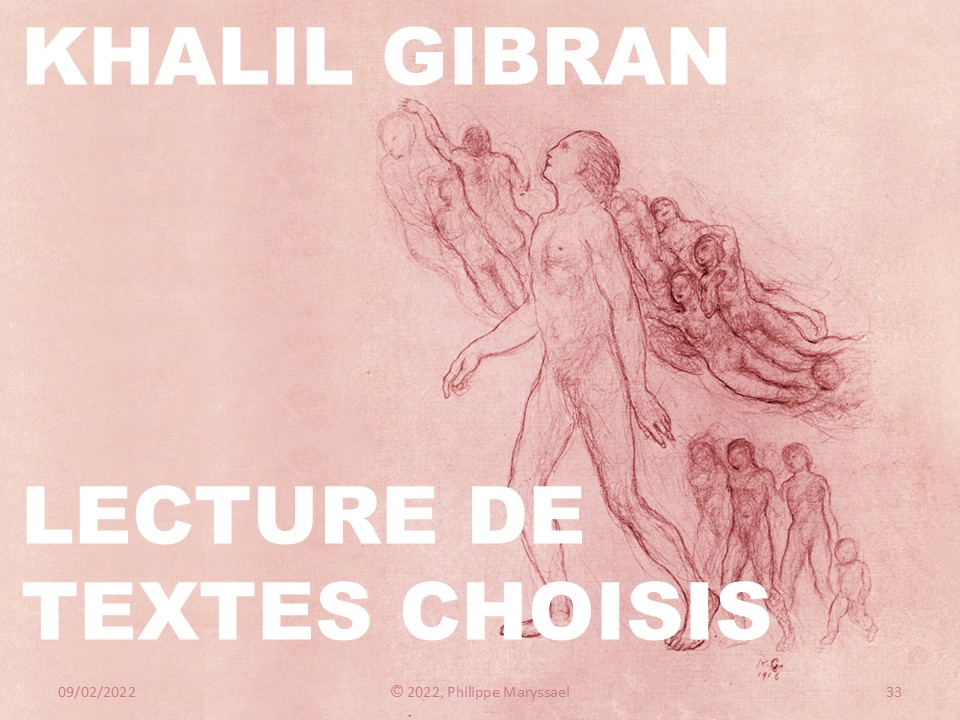 Gibran et ses proches
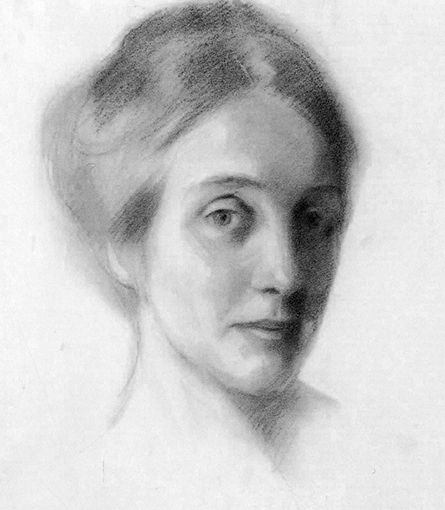 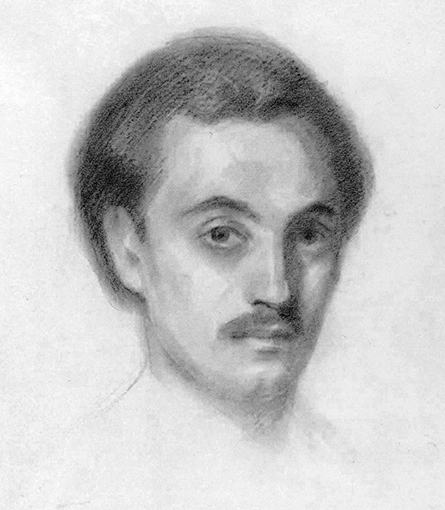 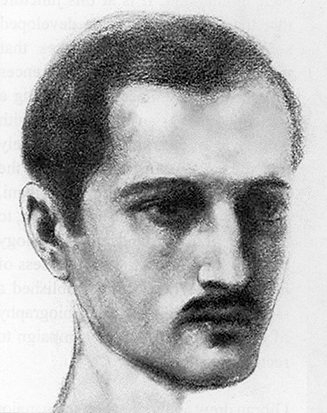 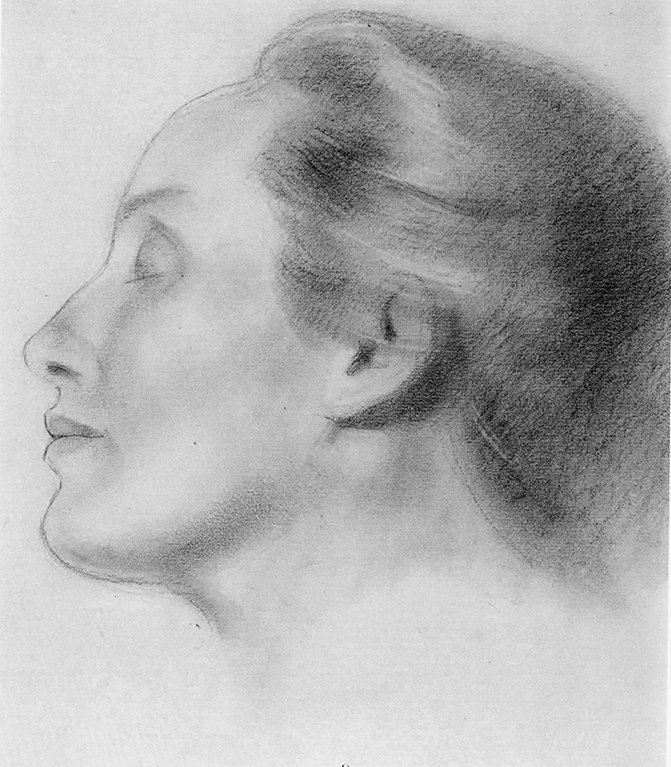 Mikhail Naimy,ca. 1920
Khalil Gibran, 1910
Mary Haskell, 1910
portraitiste
13 février 2025© 2025, Philippe Maryssael
Mary Haskell, 1911
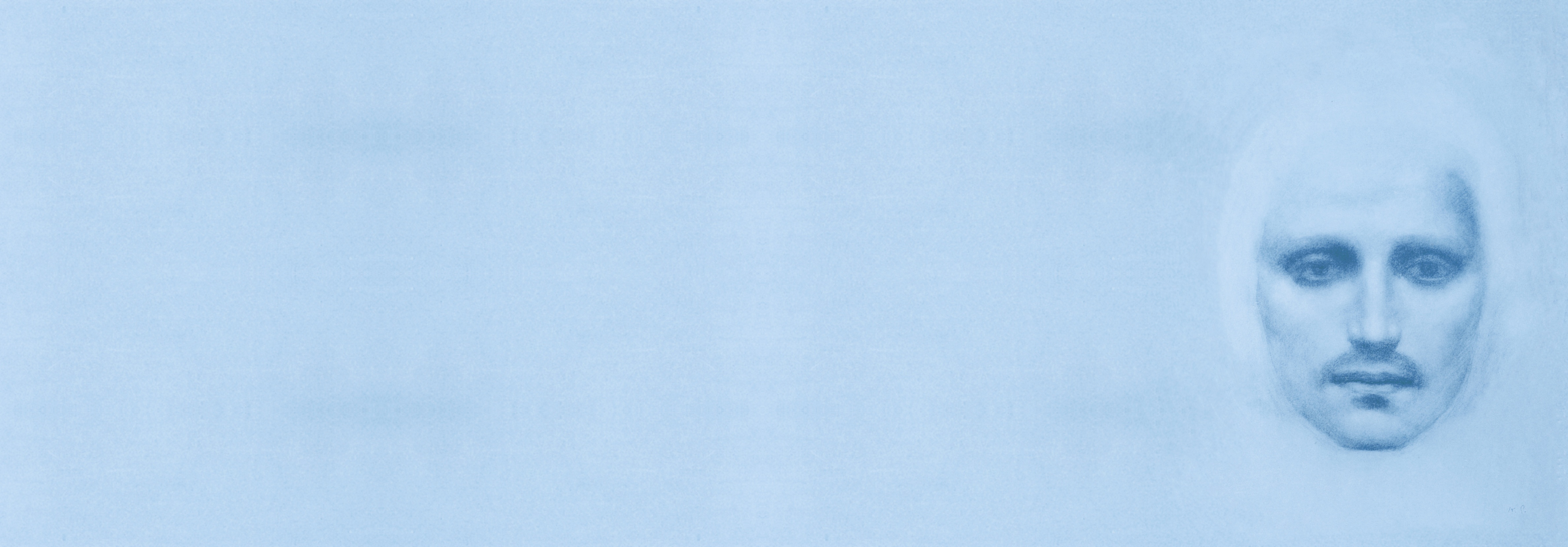 Khalil Gibran
39
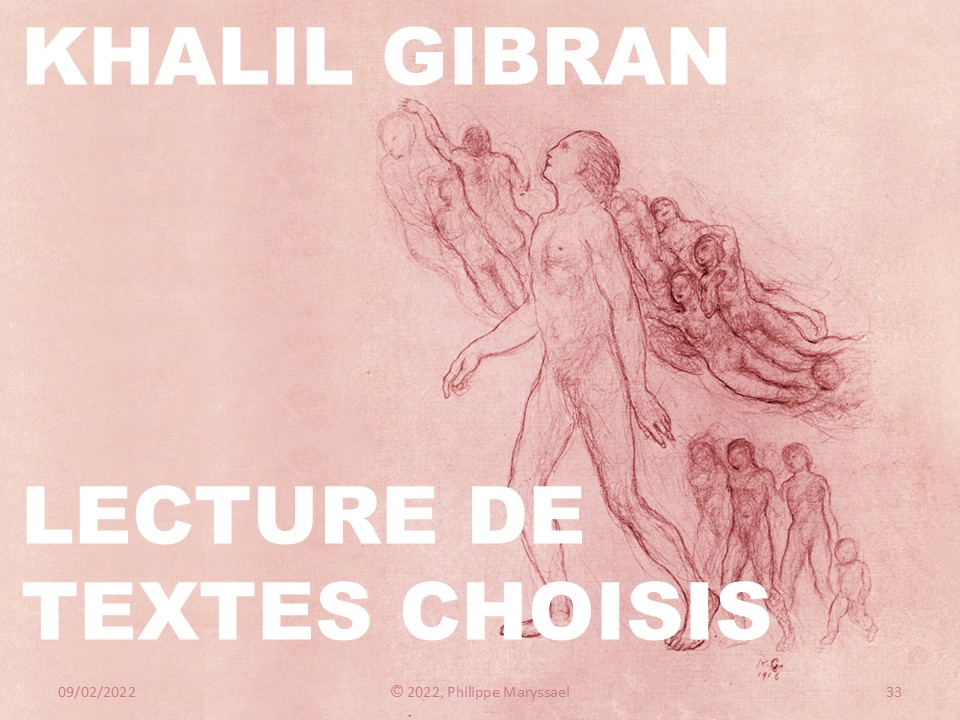 Gibran et ses proches
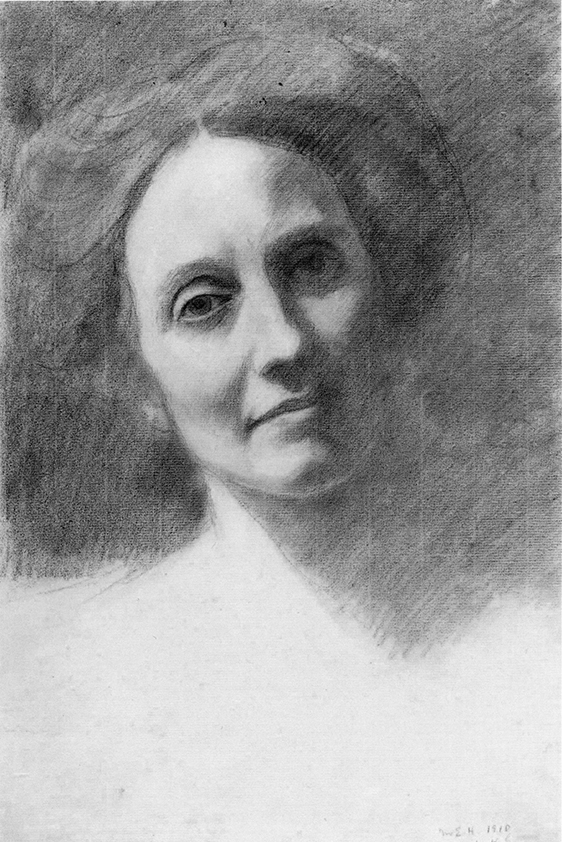 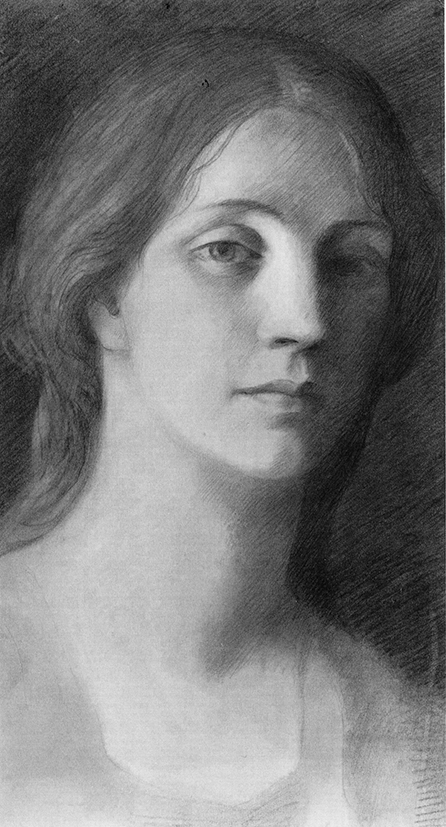 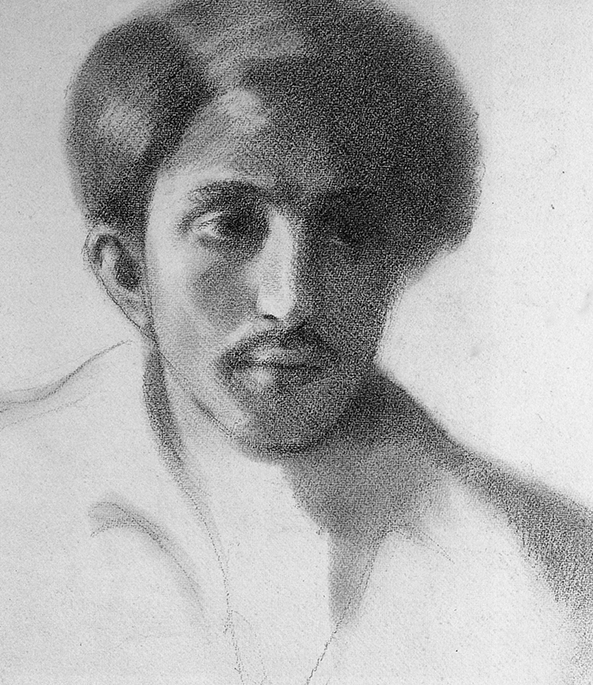 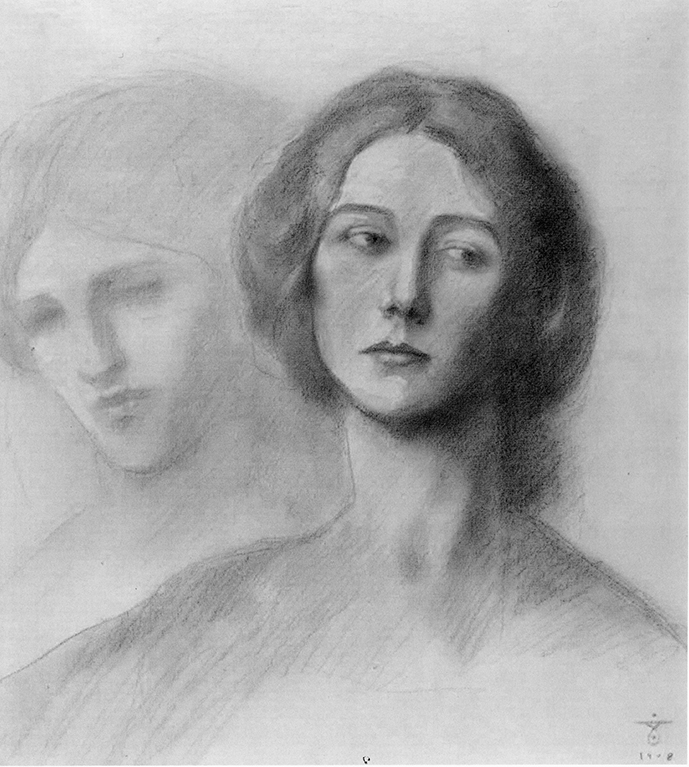 Émilie Michel (Micheline), ca. 1908-1910
portraitiste
13 février 2025© 2025, Philippe Maryssael
Mary Haskell, 1908
Ameen Rihani, 1911
Charlotte Teller, 1908
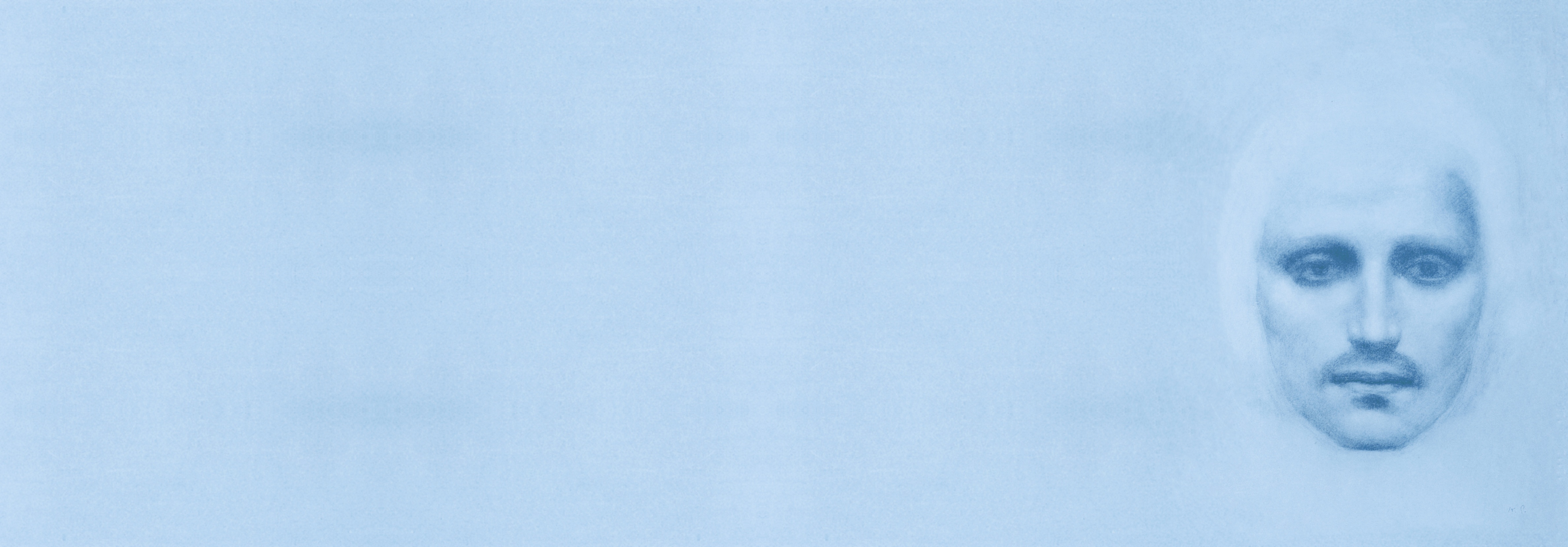 Khalil Gibran
40
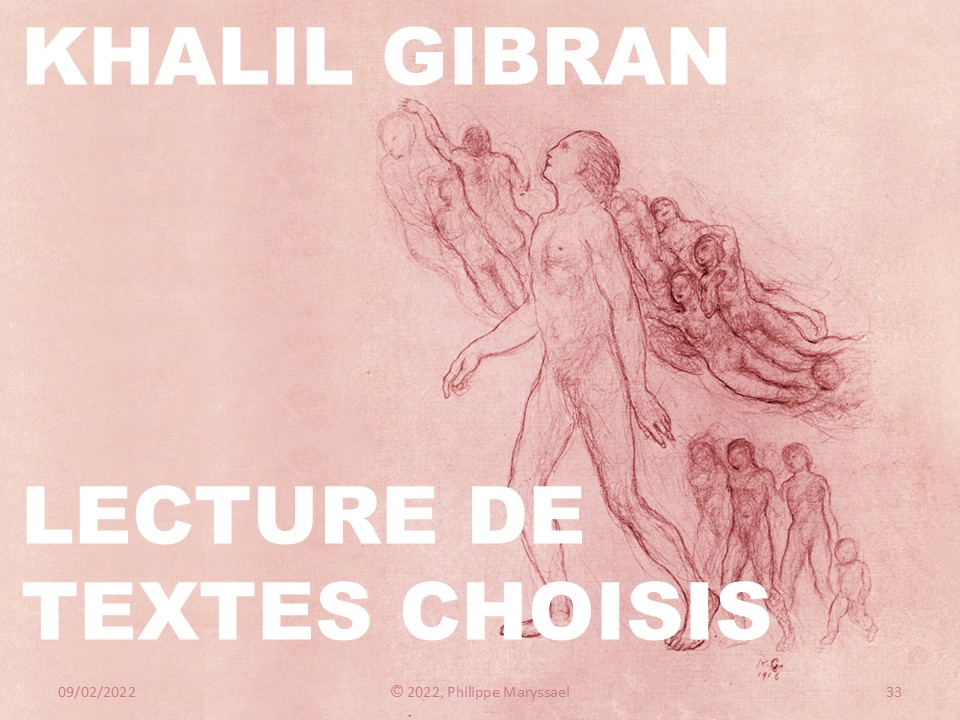 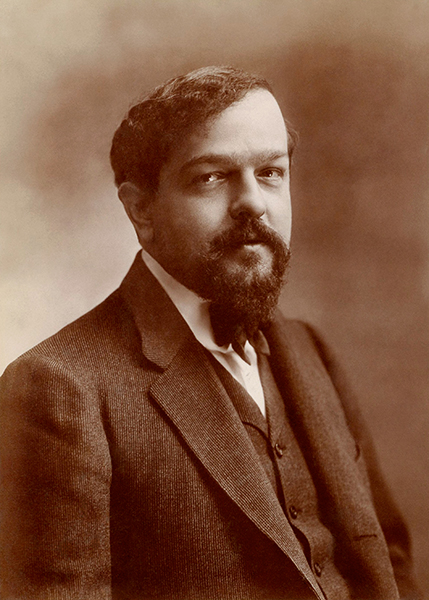 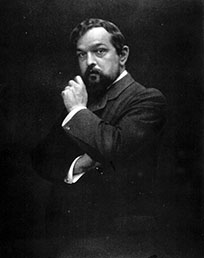 Claude Debussy (1862-1918), compositeur
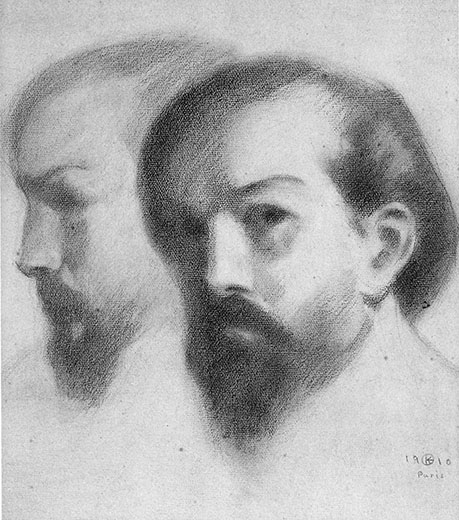 1910
portraitiste
1908
1900
13 février 2025© 2025, Philippe Maryssael
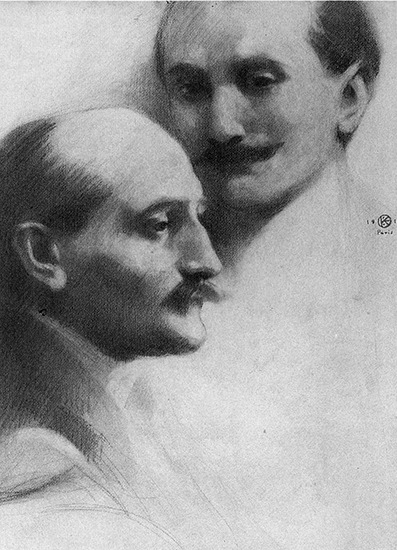 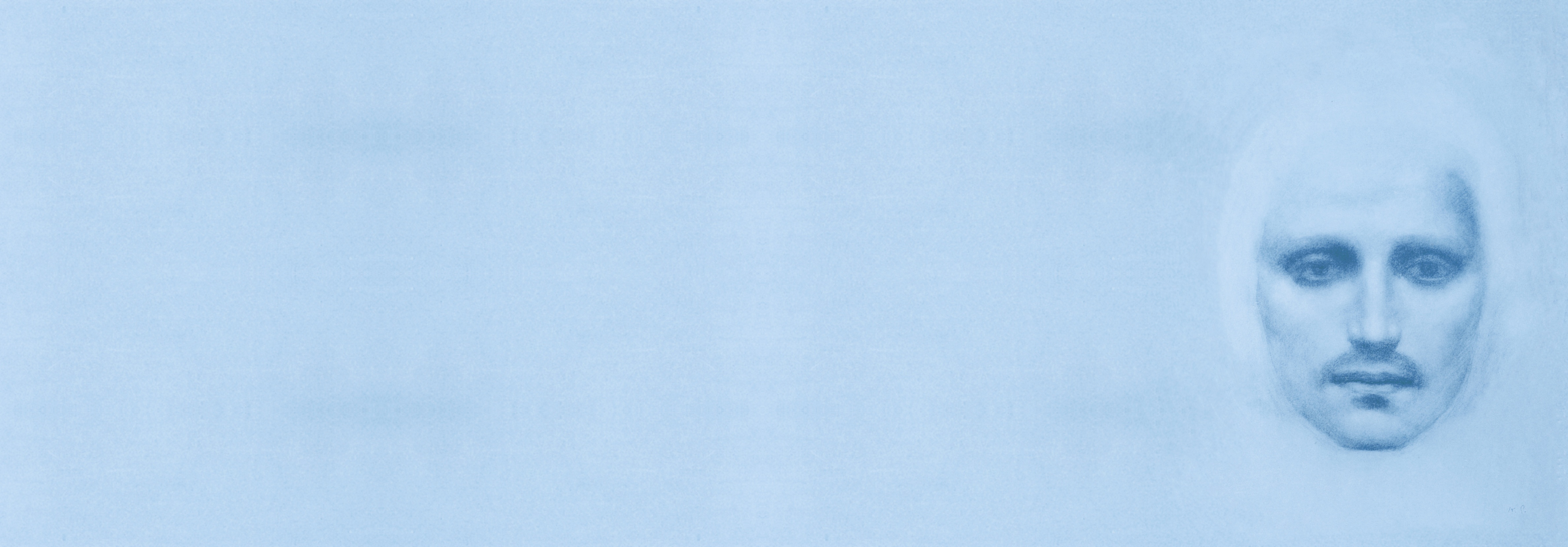 Khalil Gibran
41
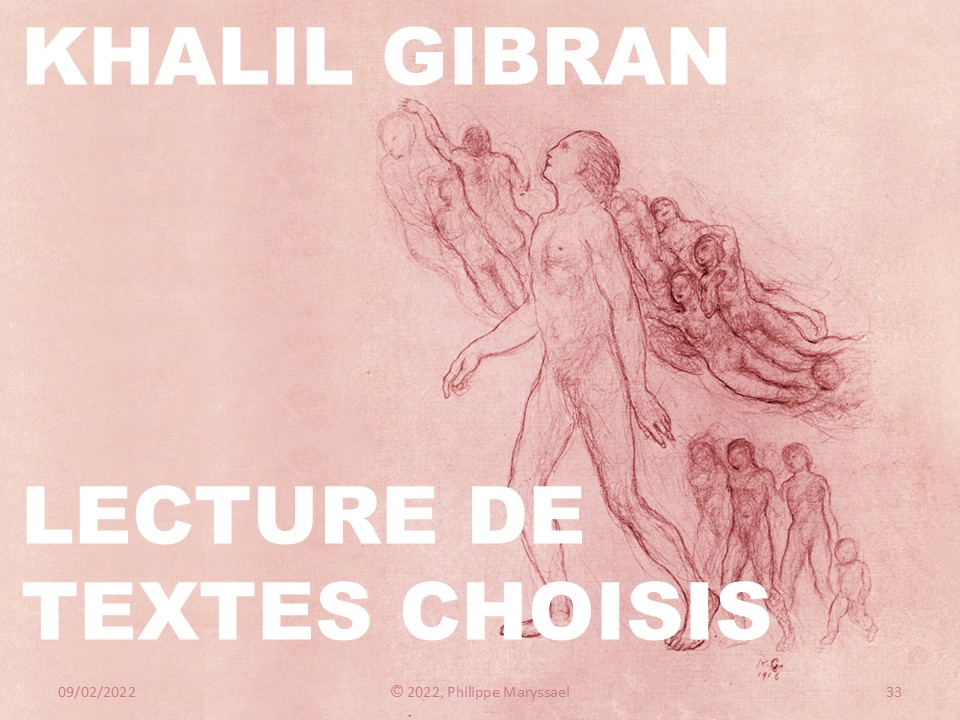 Edmond Rostand (1868-1918), écrivain, dramaturge
Académie française, 1901
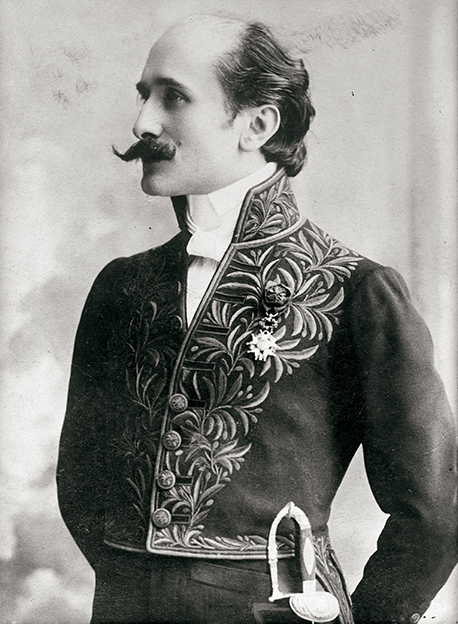 portraitiste
1910
13 février 2025© 2025, Philippe Maryssael
1914
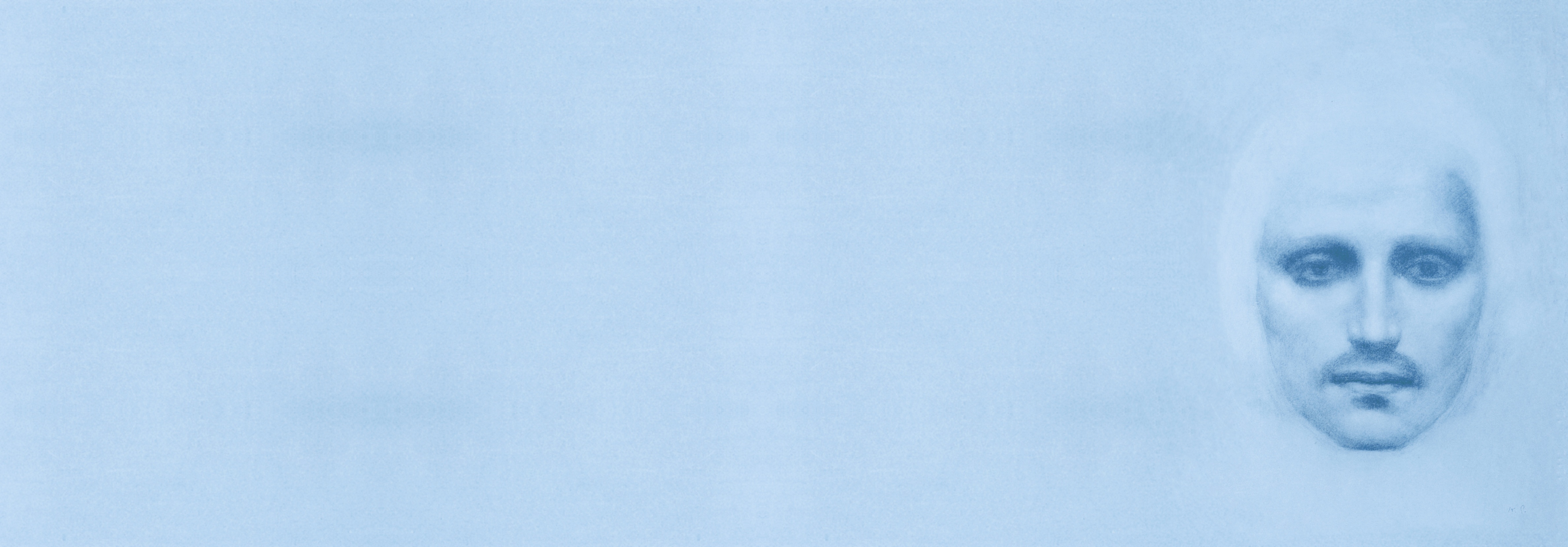 Khalil Gibran
42
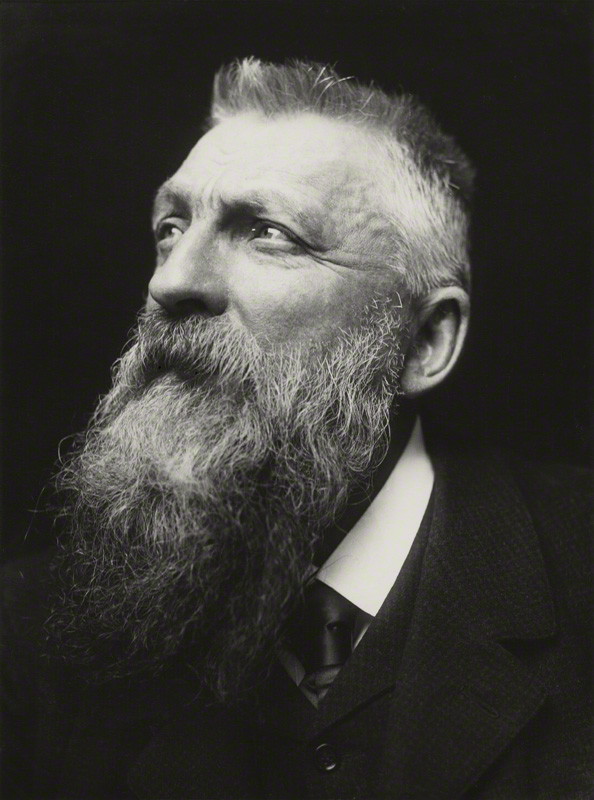 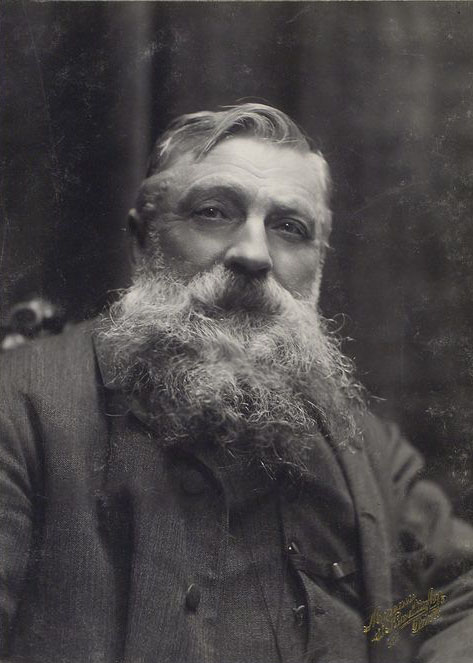 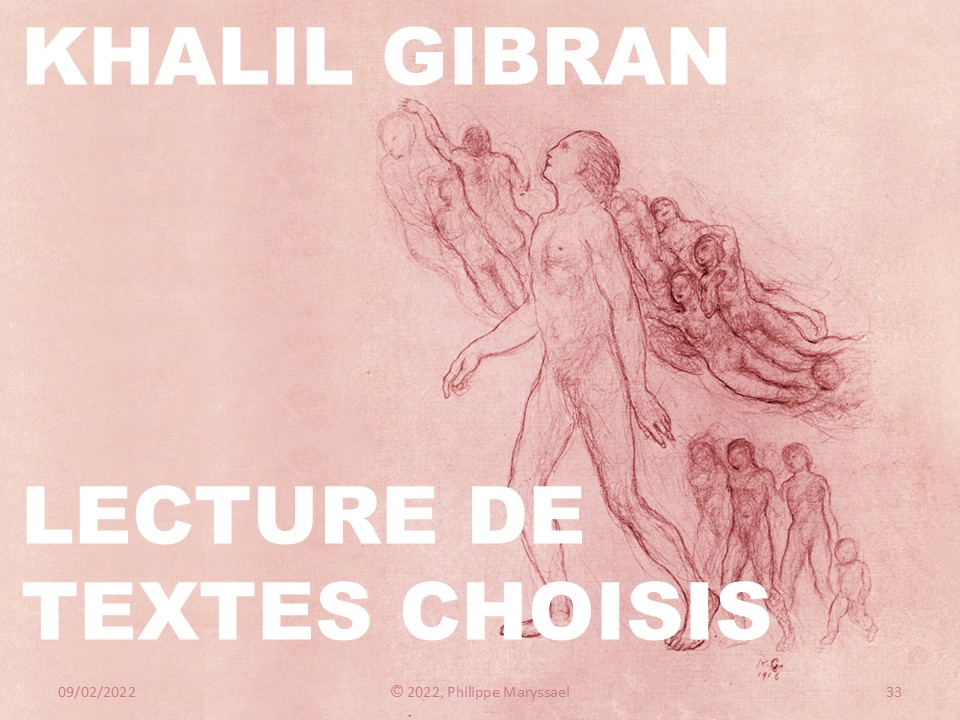 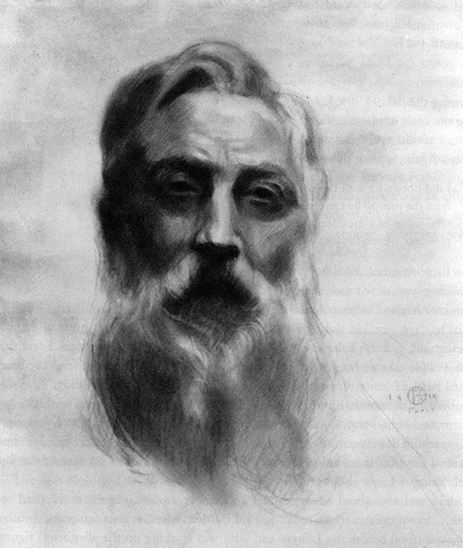 Auguste Rodin (1840-1917), sculpteur
ca. 1880
ca. 1909-1910
portraitiste
13 février 2025© 2025, Philippe Maryssael
1913
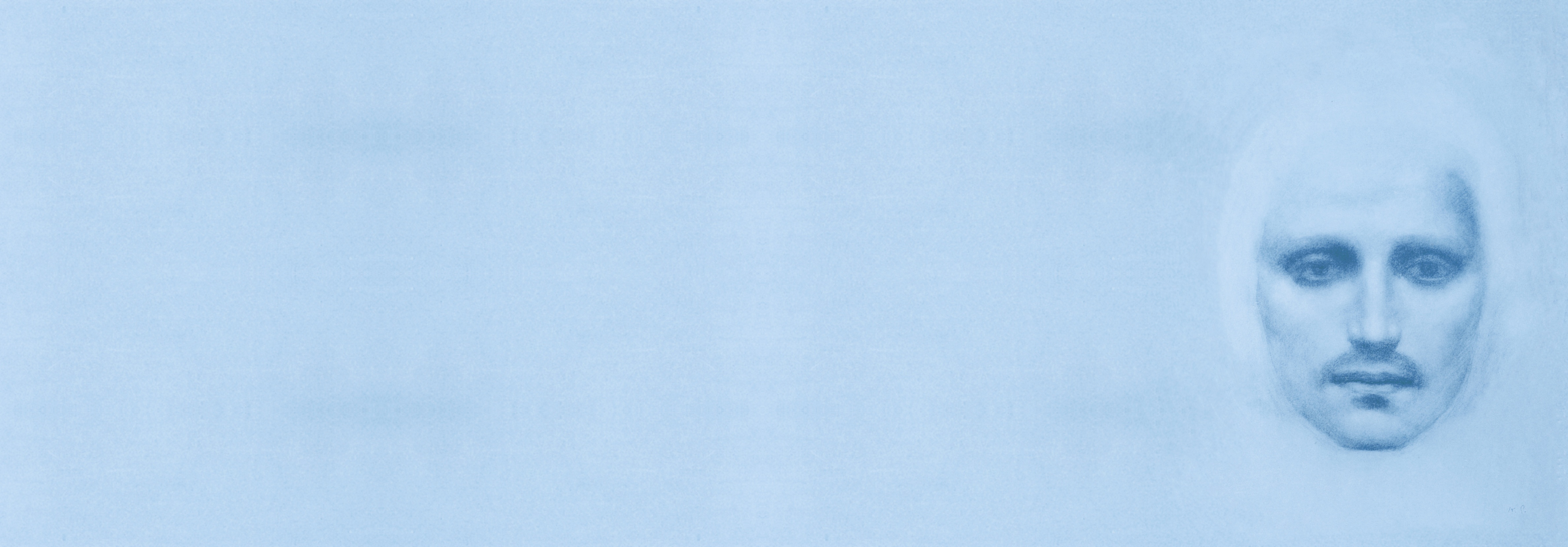 Khalil Gibran
43
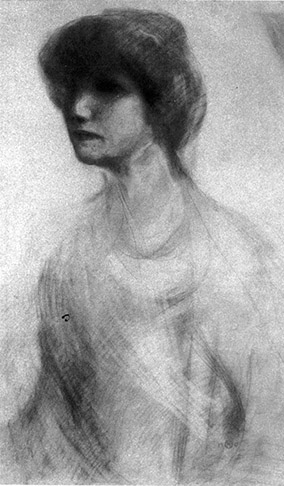 ca. 1880
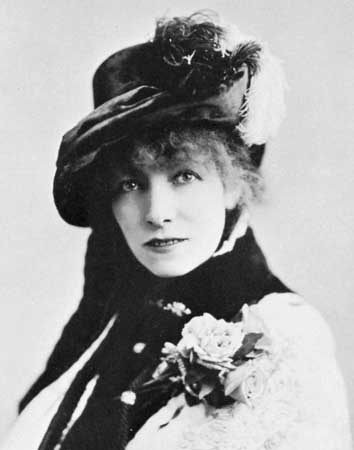 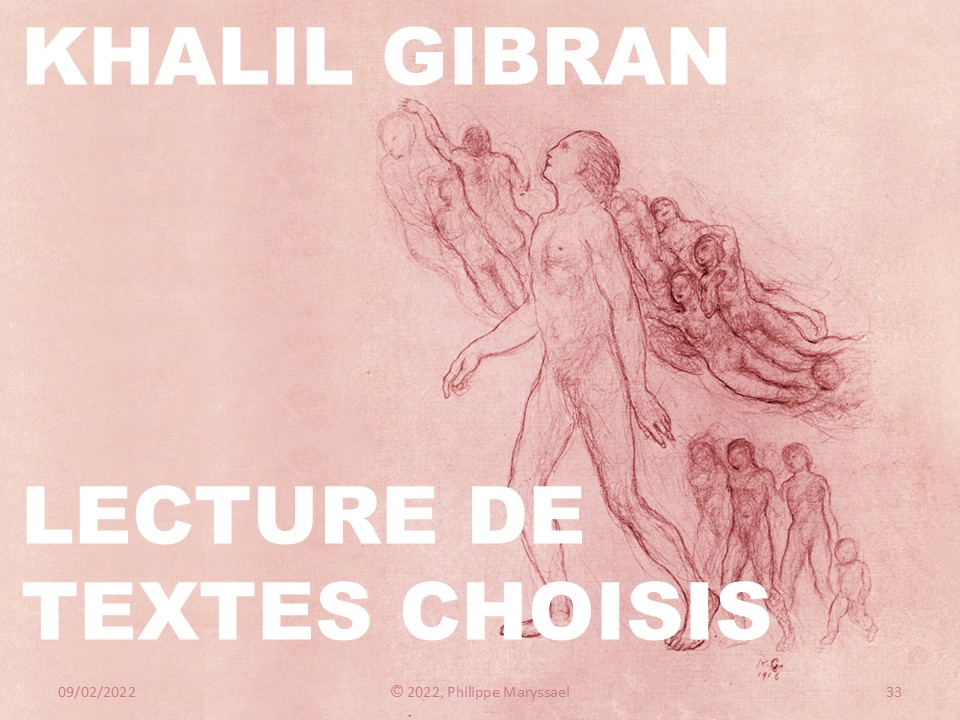 Sarah Bernhardt (1844-1923), comédienne, peintre
Autoportrait, 1910
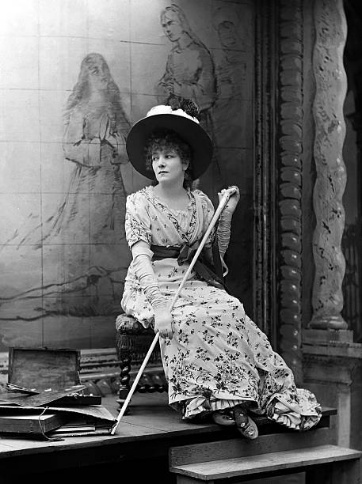 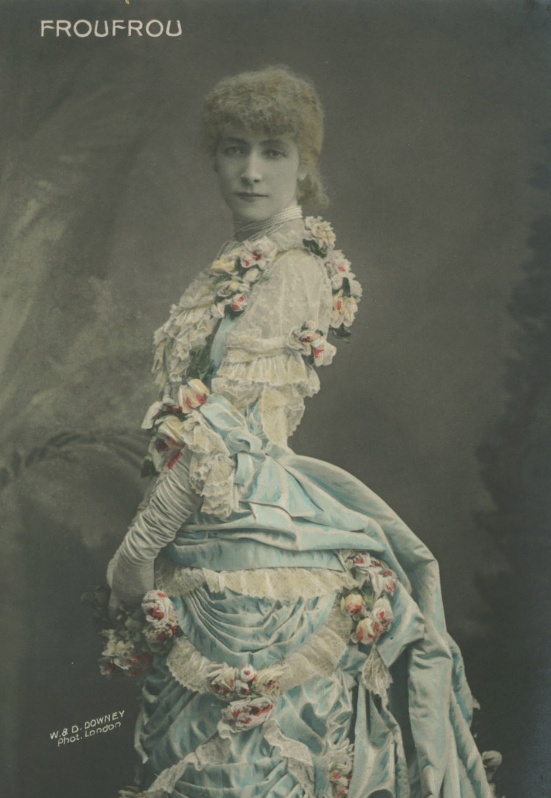 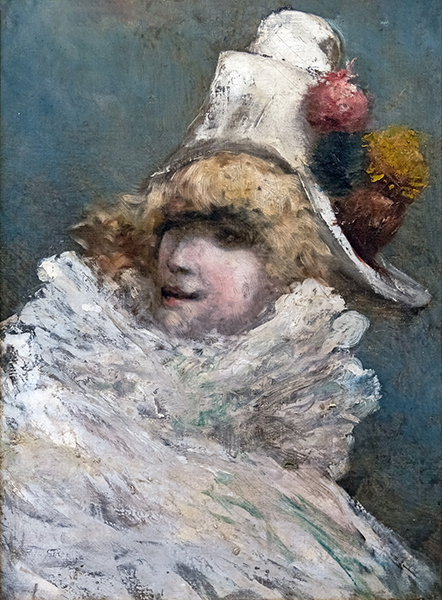 Froufrou,1880
La Tosca, 1887
portraitiste
13 février 2025© 2025, Philippe Maryssael
Prix Nobelde littérature, 1923
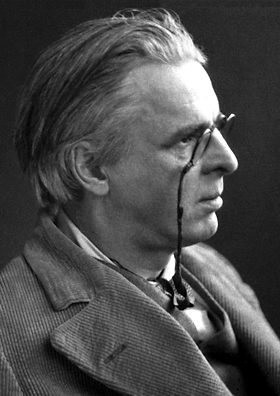 1911
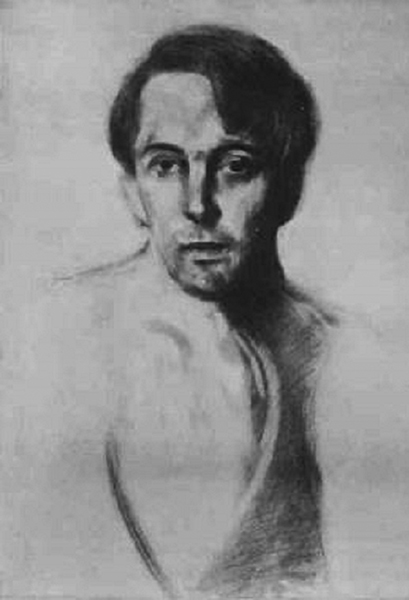 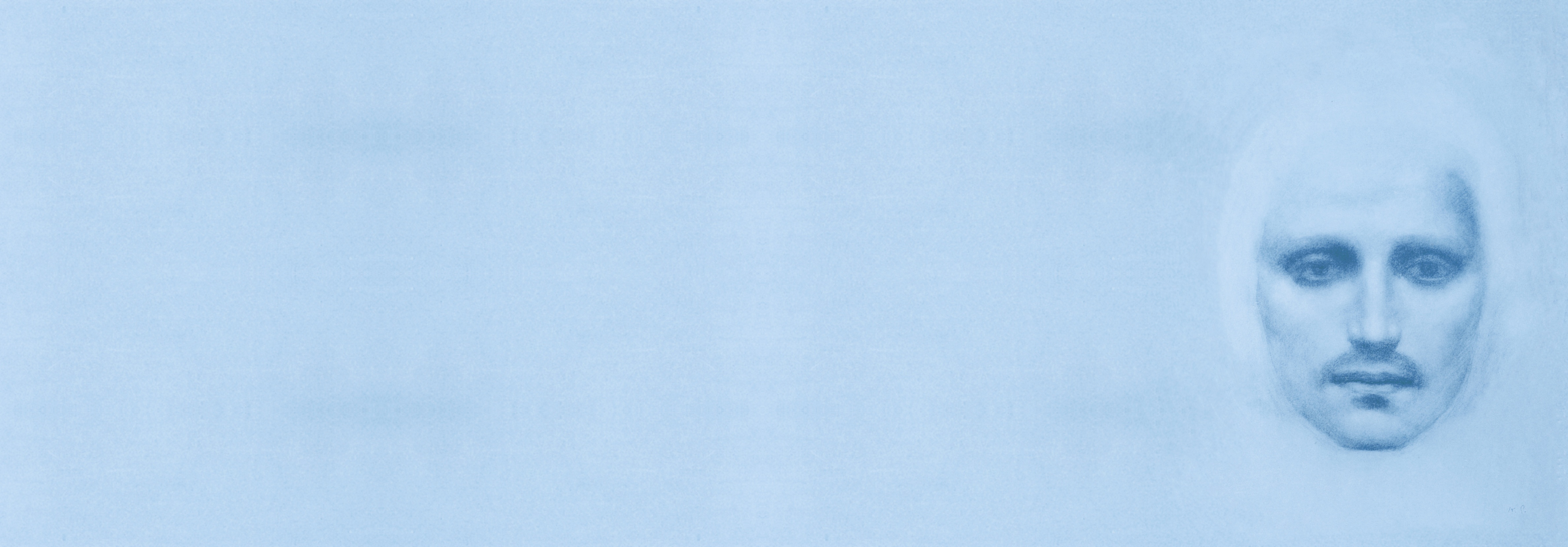 Khalil Gibran
44
William Butler Yeats (1865-1939), poète, écrivain
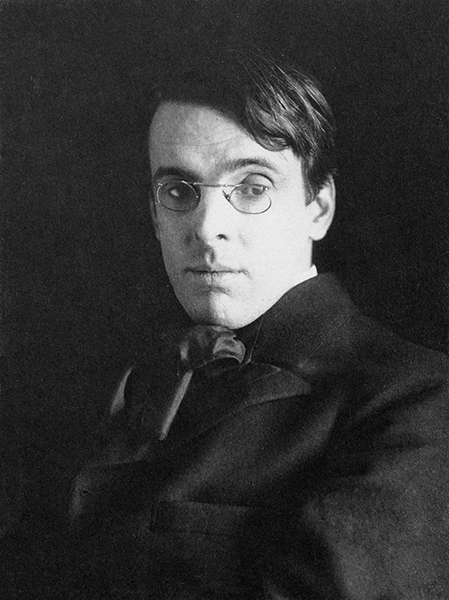 portraitiste
13 février 2025© 2025, Philippe Maryssael
1903
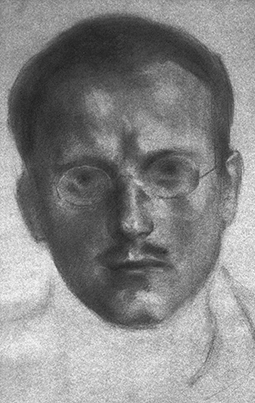 1913
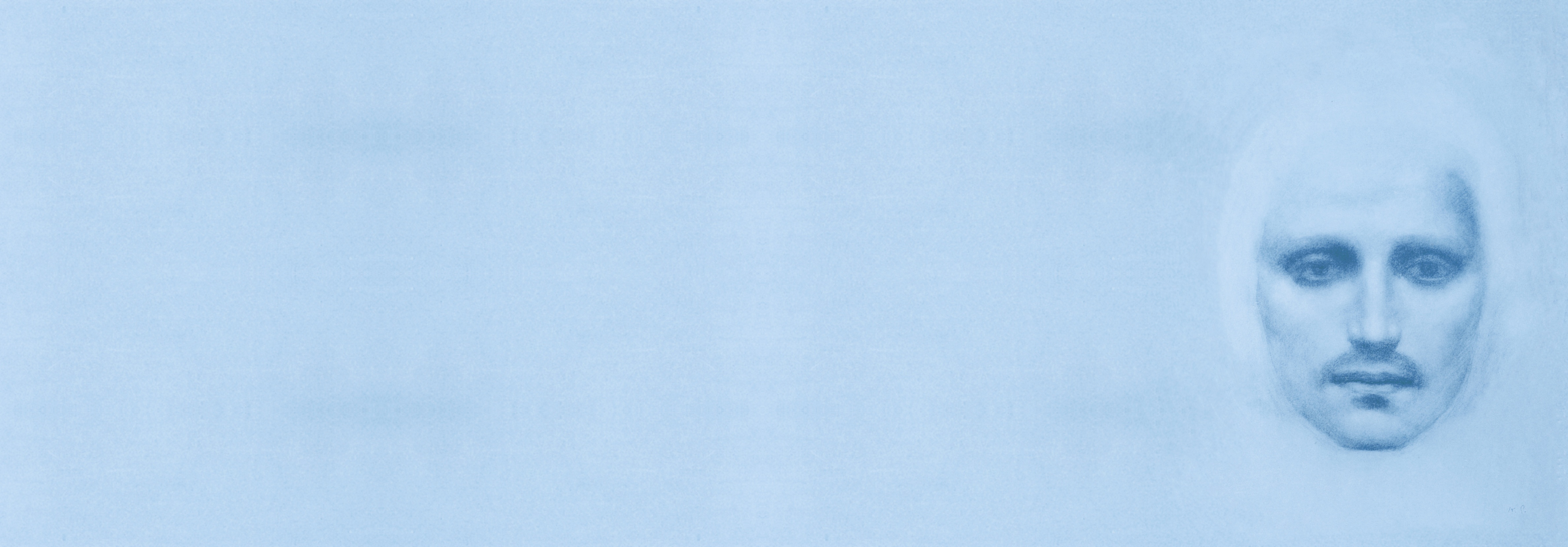 Khalil Gibran
45
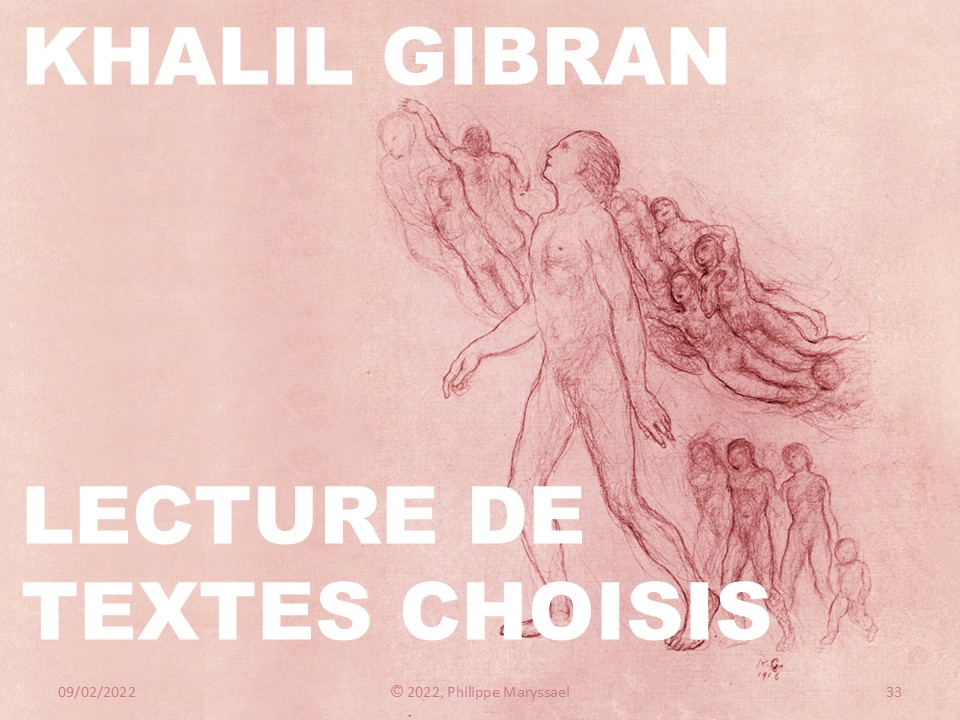 Carl Gustav Jung (1875-1961), psychiatre
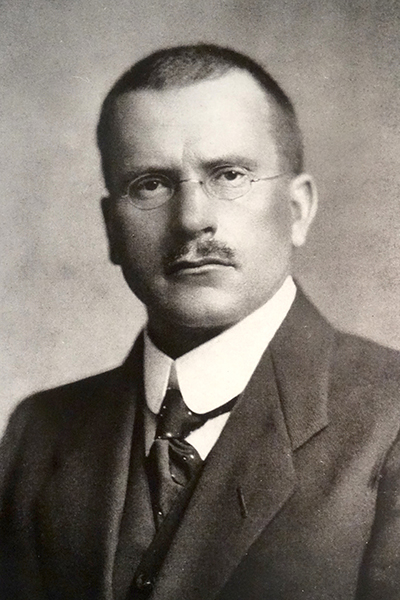 portraitiste
1916
13 février 2025© 2025, Philippe Maryssael
1907
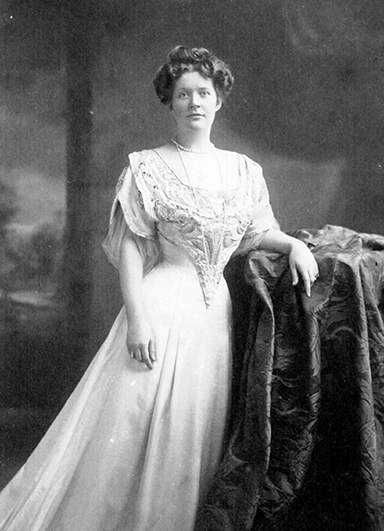 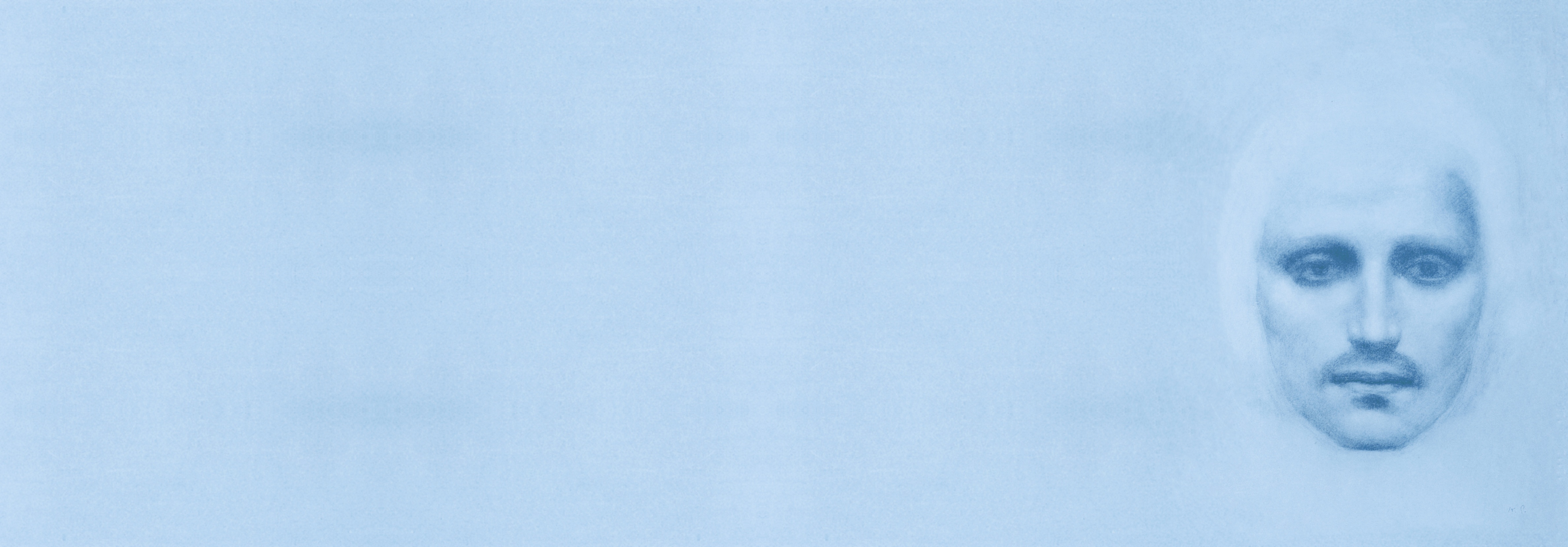 Khalil Gibran
46
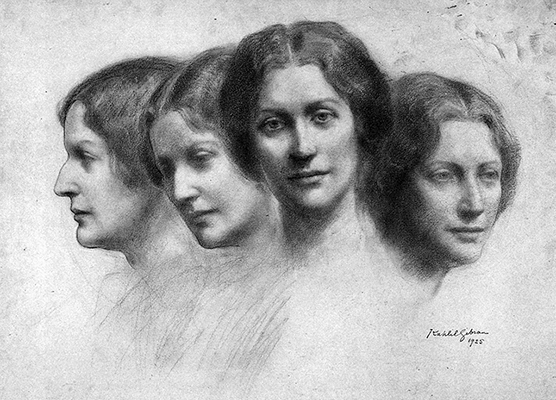 Leonora Speyer (1872-1956), violoniste, poétesse
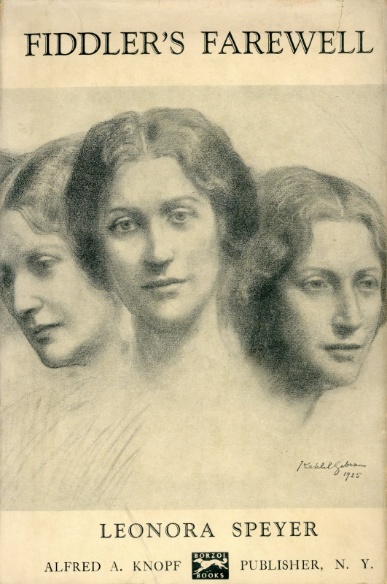 1925
Prix Pulitzer, 1927
portraitiste
13 février 2025© 2025, Philippe Maryssael
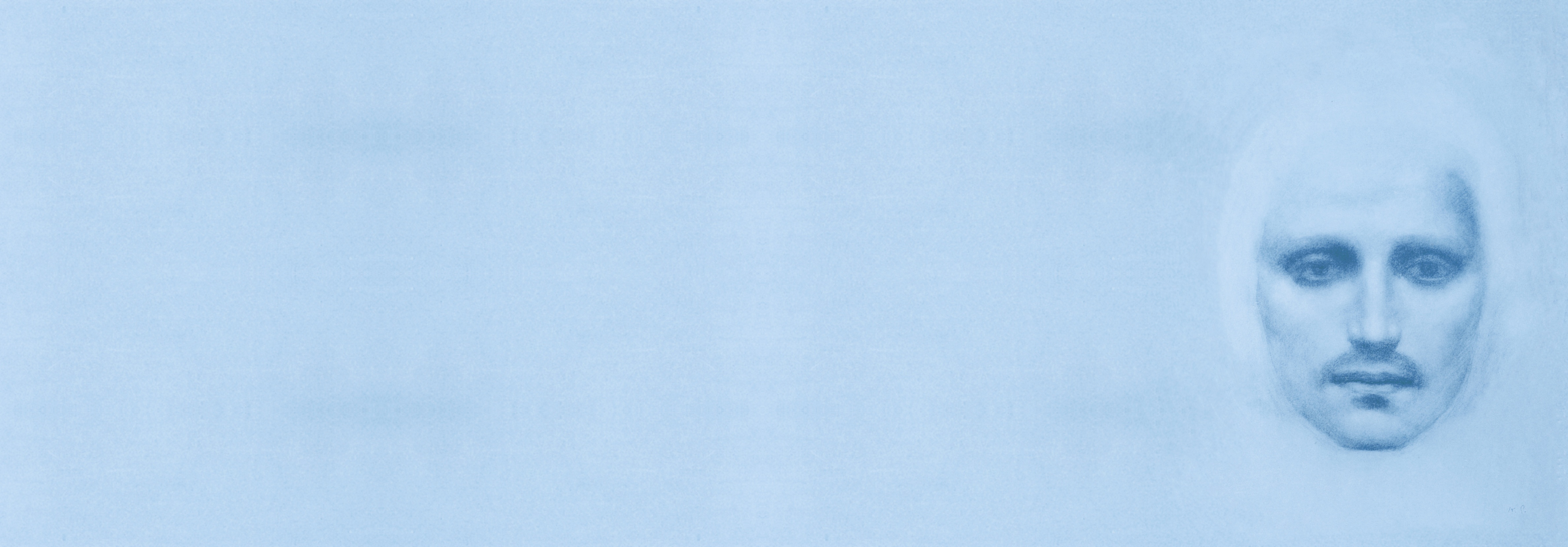 Khalil Gibran
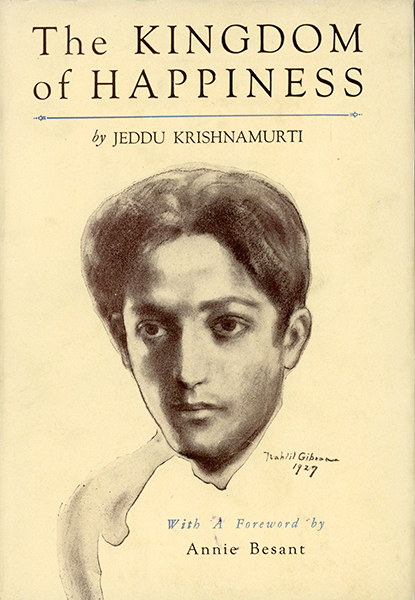 47
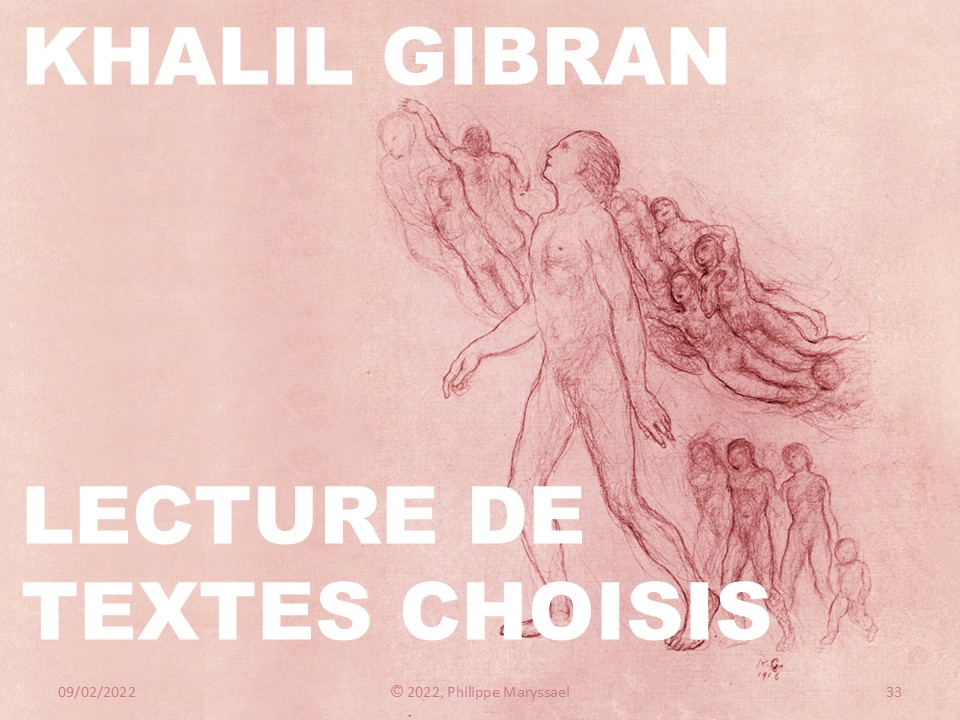 1927
Jiddu Krishnamurti (1895-1986), penseur
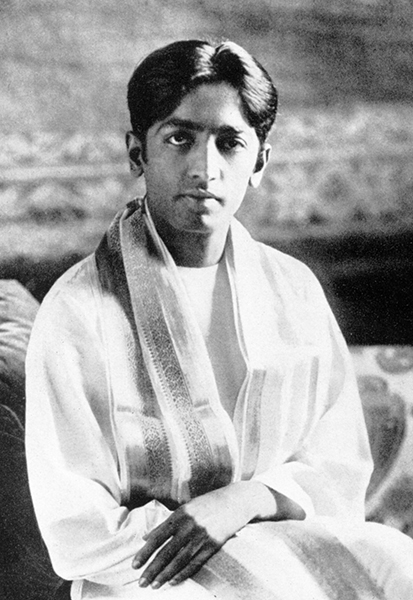 ca. 1920
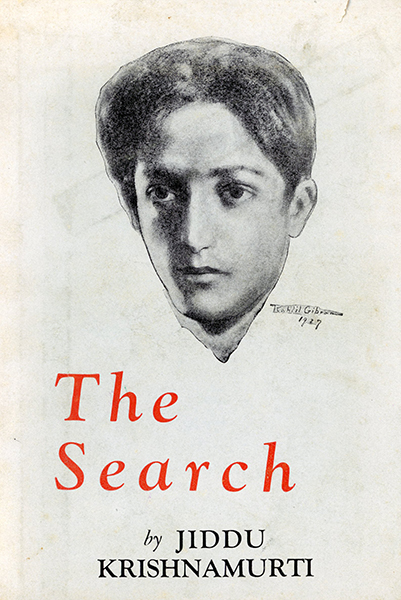 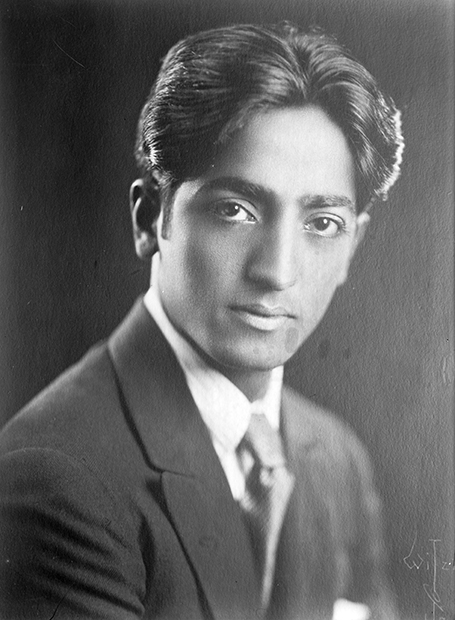 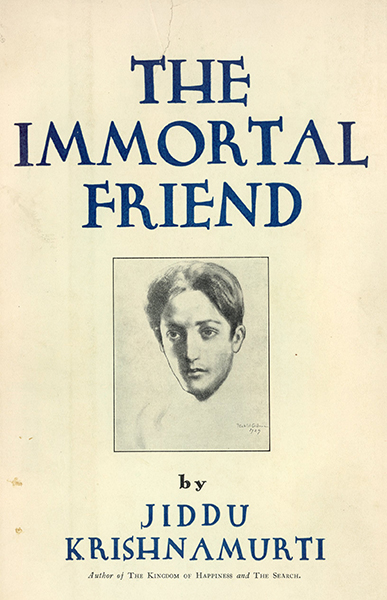 portraitiste
13 février 2025© 2025, Philippe Maryssael
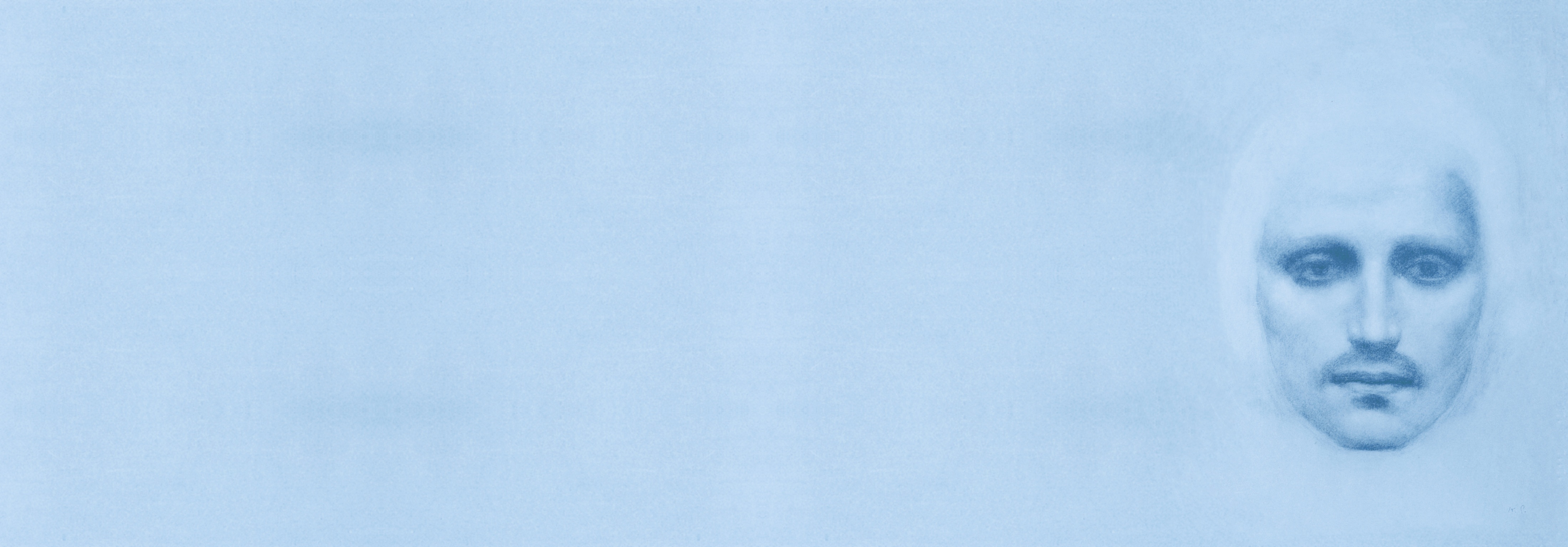 Khalil Gibran
48
l’illustrateur …
le portraitiste,
… l’artiste peintre,
13 février 2025
13 février 2025© 2025, Philippe Maryssael
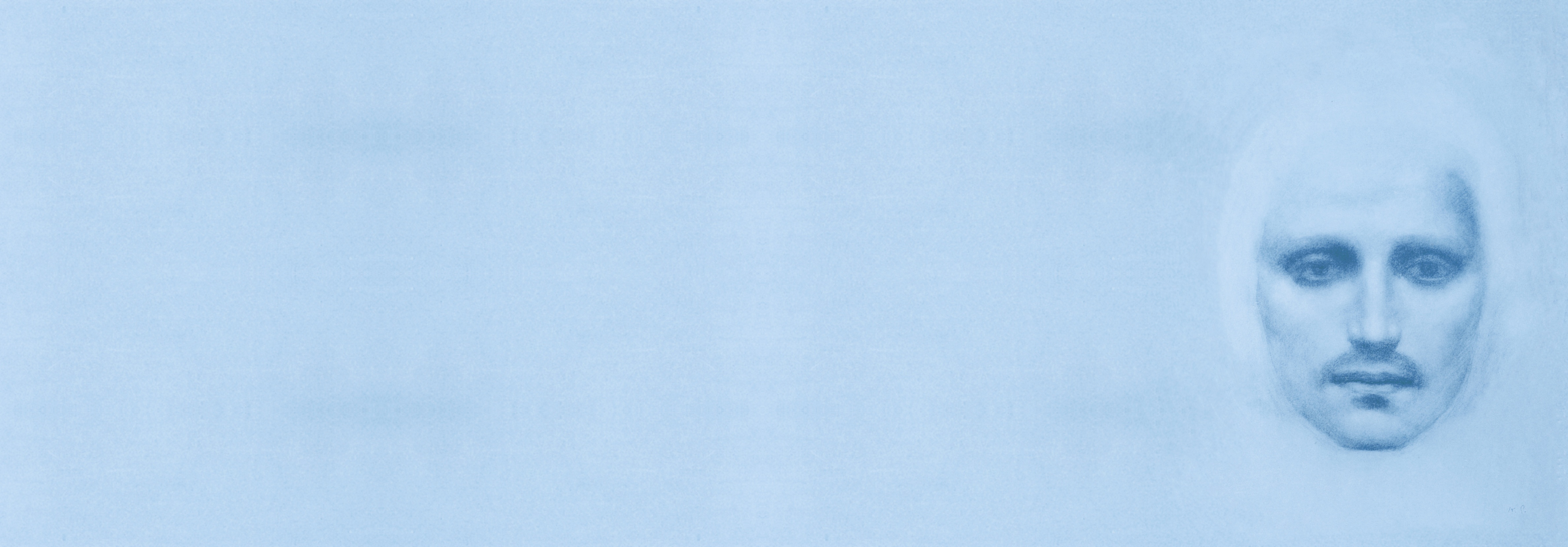 Khalil Gibran
49
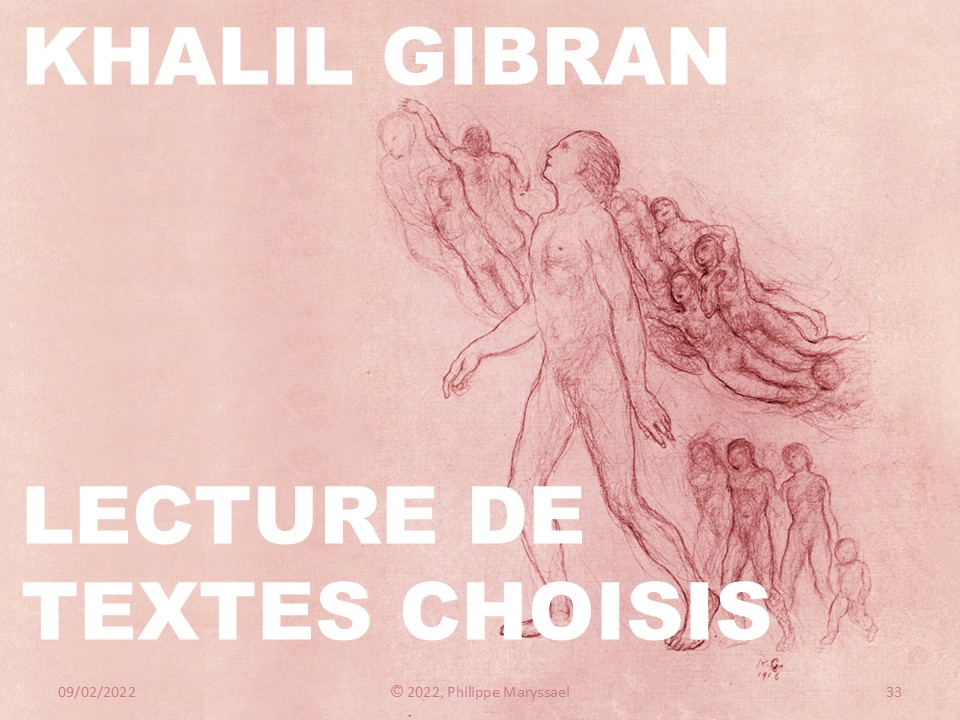 Autoportraits
ca. 1899
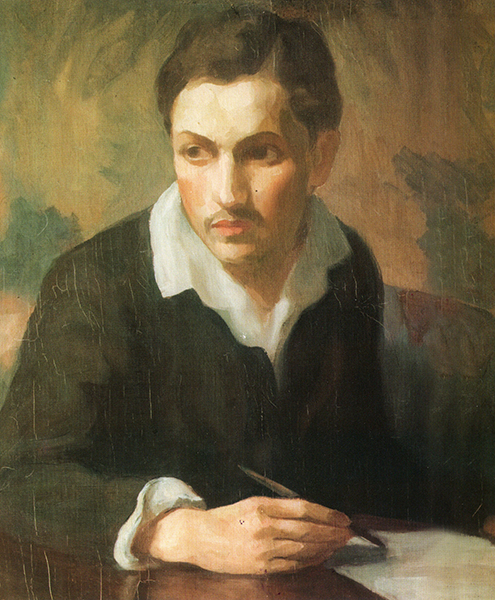 ca. 1911
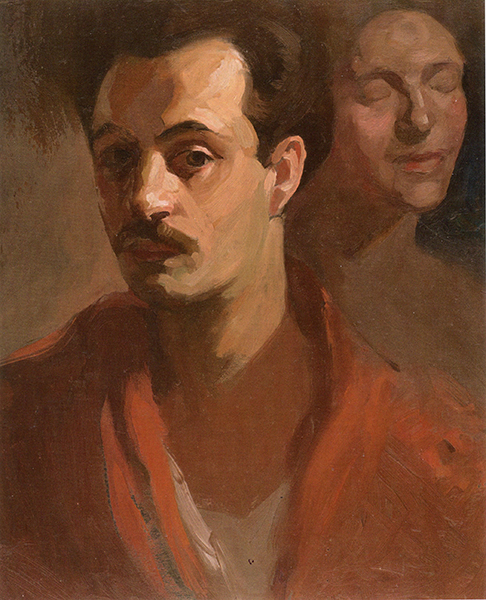 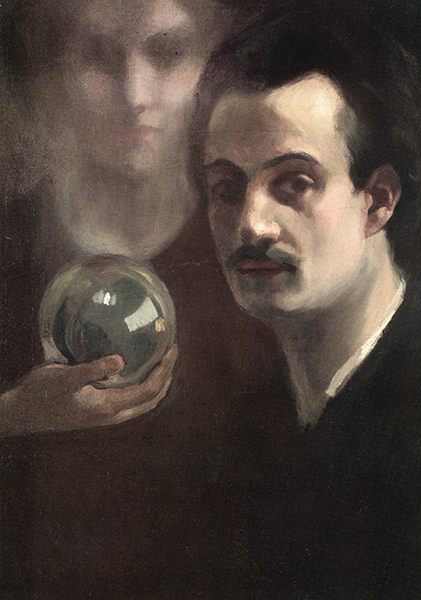 Artiste peintre
13 février 2025© 2025, Philippe Maryssael
1911
Kamila Rhamé,Sultana & Marianna,1901 (Fred Holland Day)
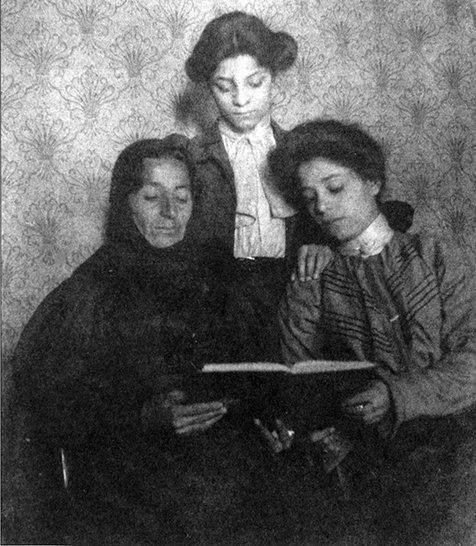 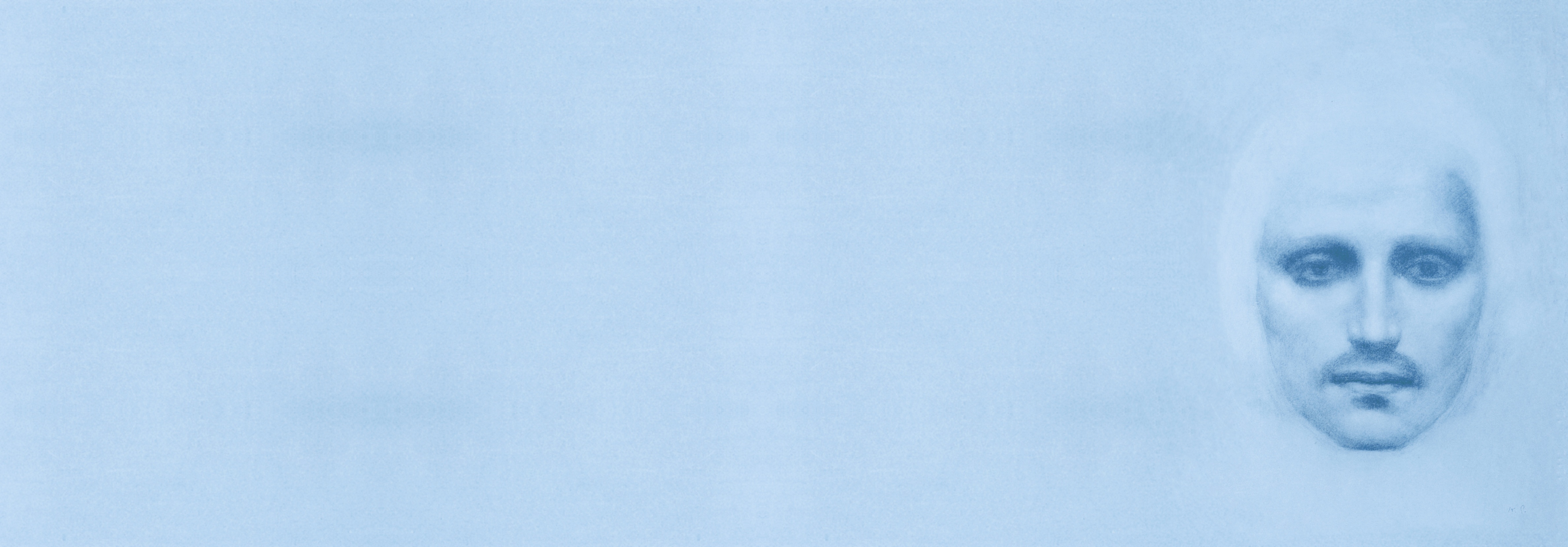 Khalil Gibran
50
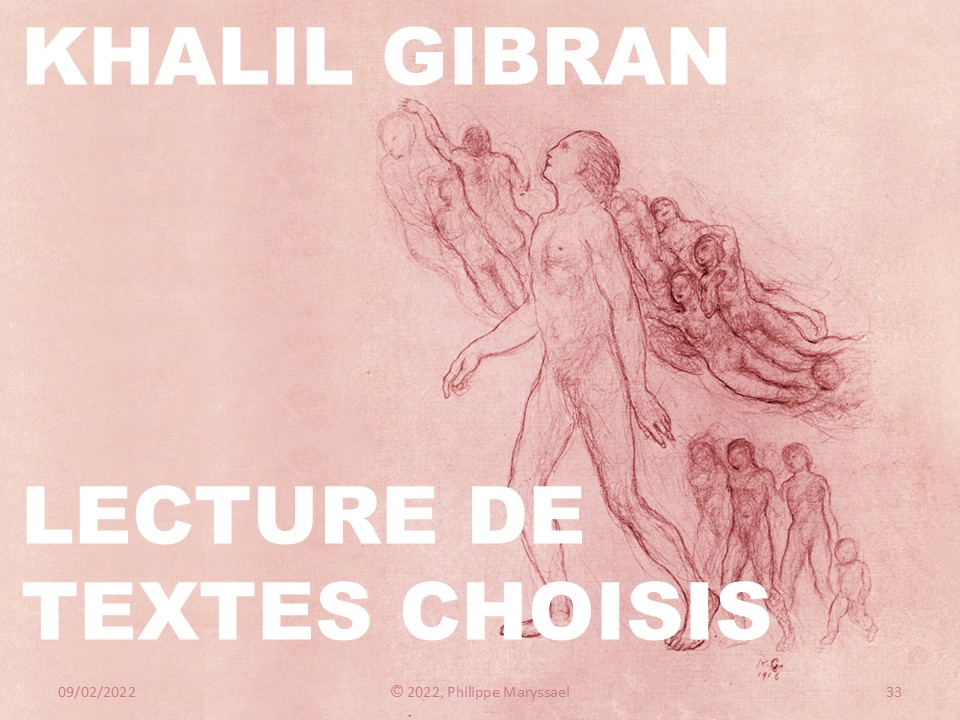 La mère et les sœurs de Gibran
Sultana Gibran, 1910
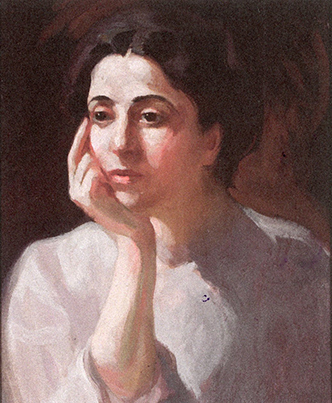 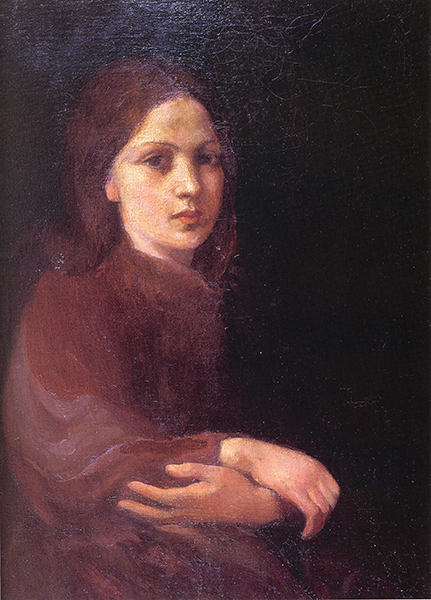 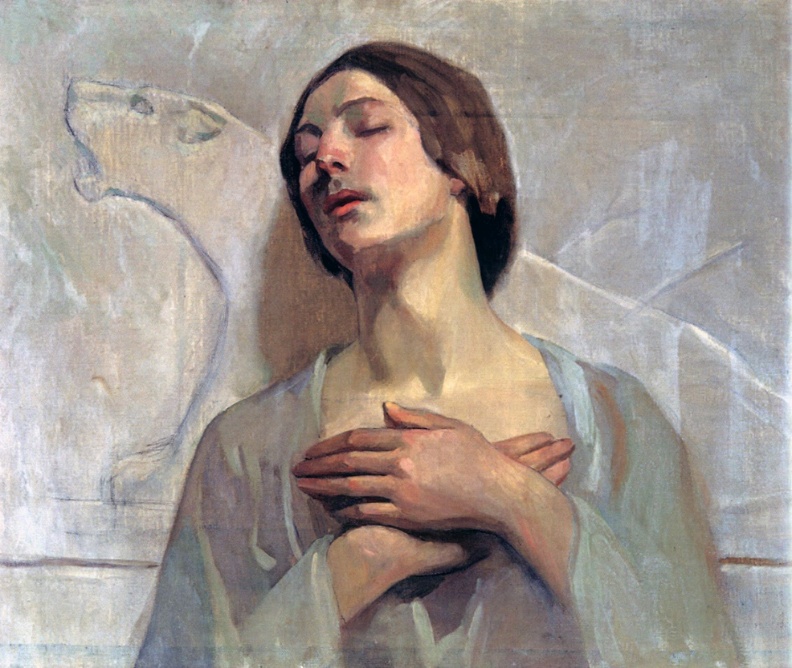 Kamila Rhamé,la mère de Gibran,ca. 1910
Marianna Gibran, ca. 1915
Artiste peintre
13 février 2025© 2025, Philippe Maryssael
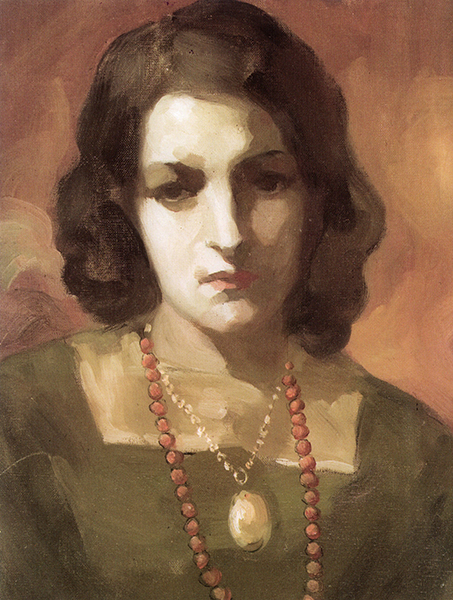 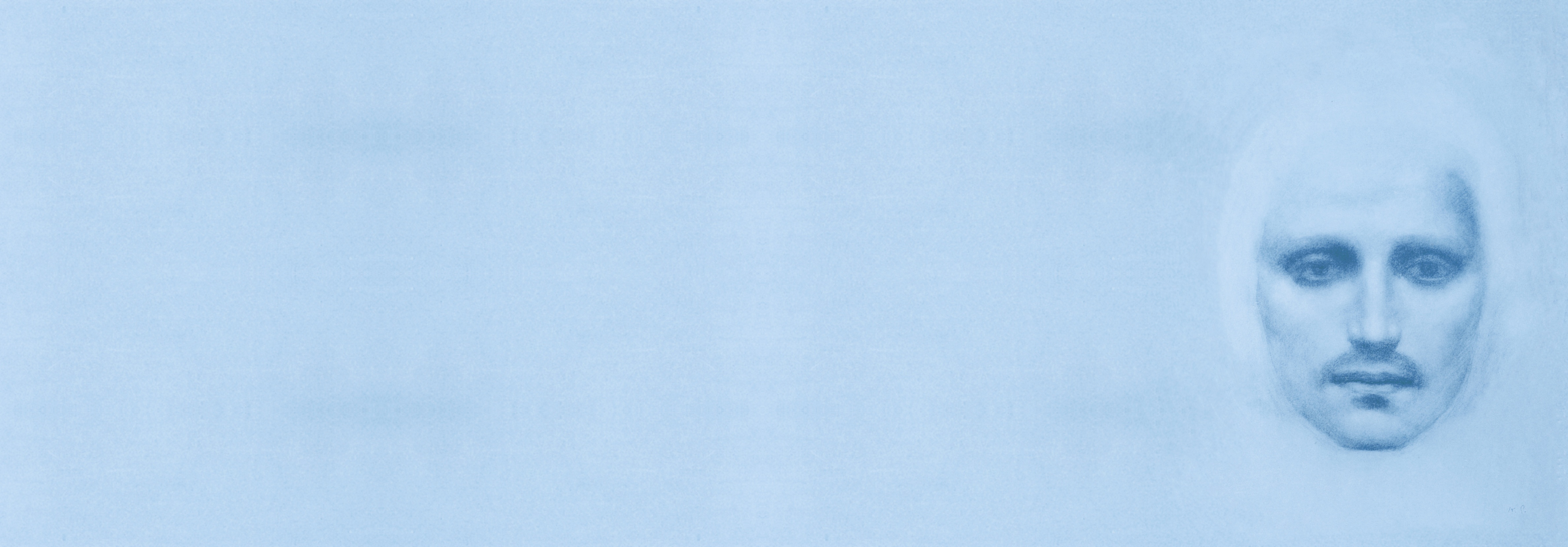 Khalil Gibran
51
Charlotte Teller,ca. 1908
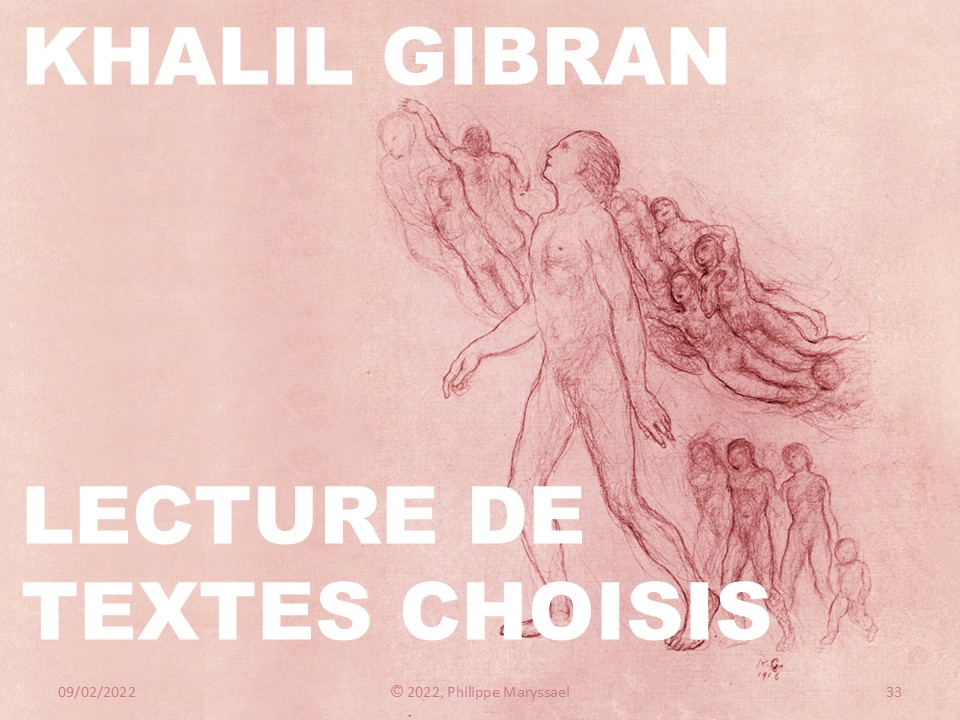 Amies de Gibran
Émilie Michel, 1910
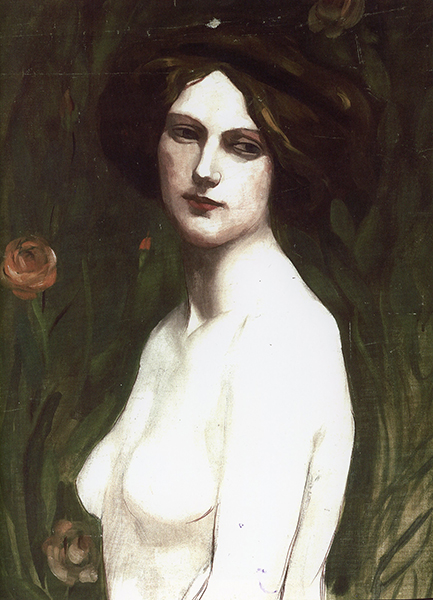 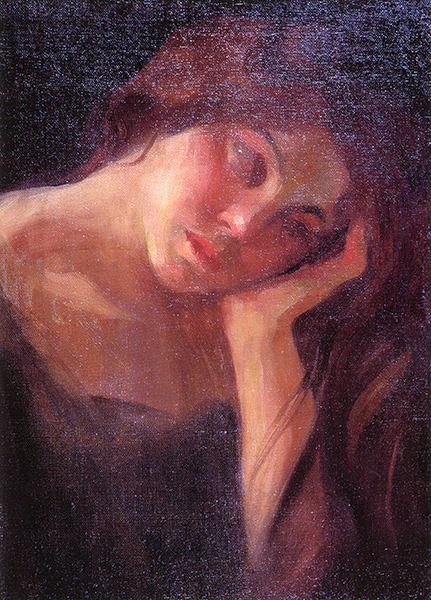 Mary Haskell, 1910
Artiste peintre
13 février 2025© 2025, Philippe Maryssael
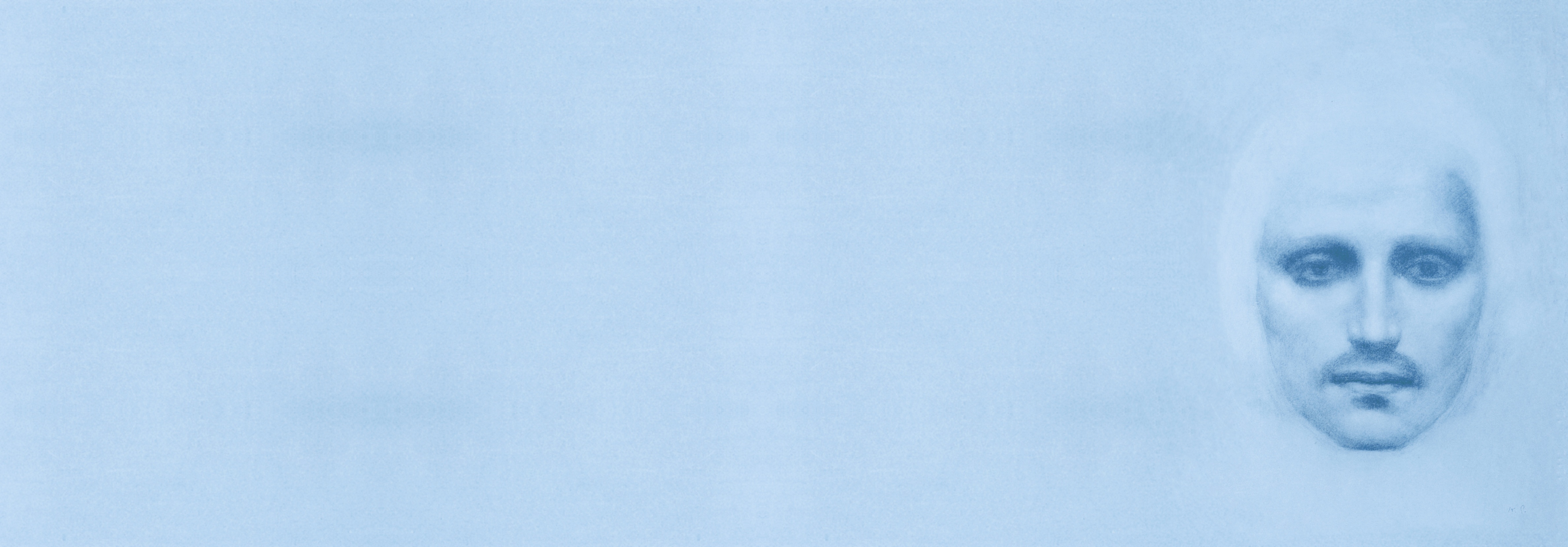 Khalil Gibran
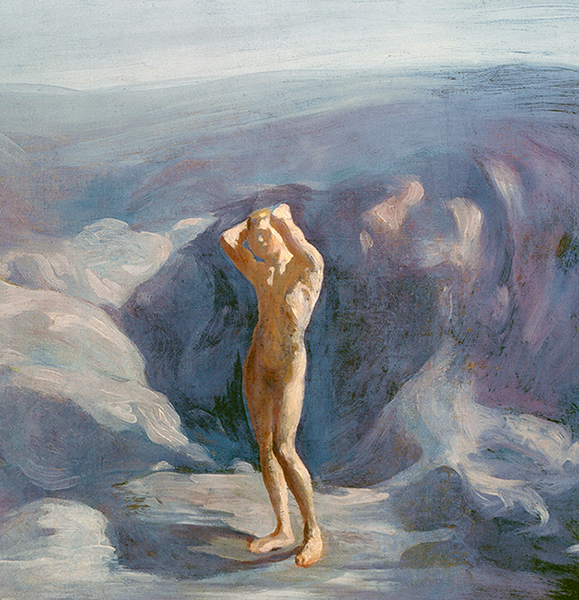 52
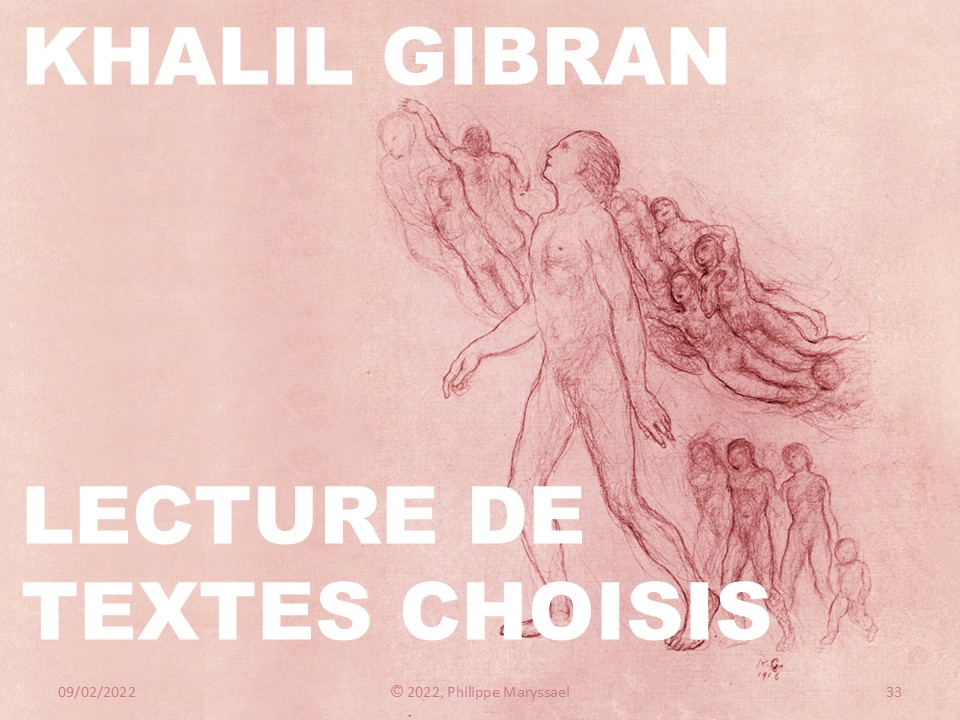 Remords, 1912
Paysages…
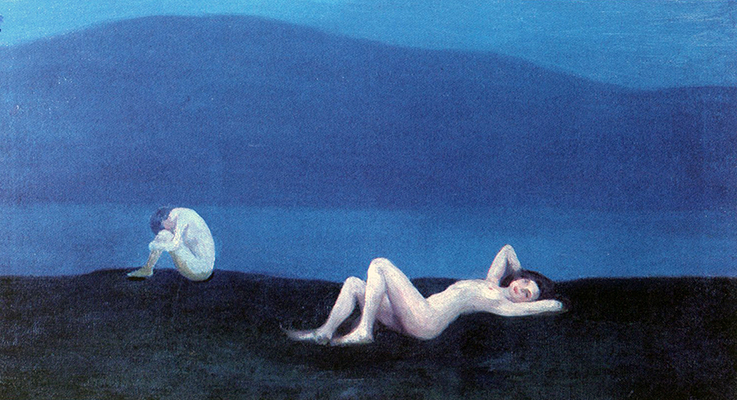 Le spectateur, 1911
Artiste peintre
13 février 2025© 2025, Philippe Maryssael
Sans titre, 1921
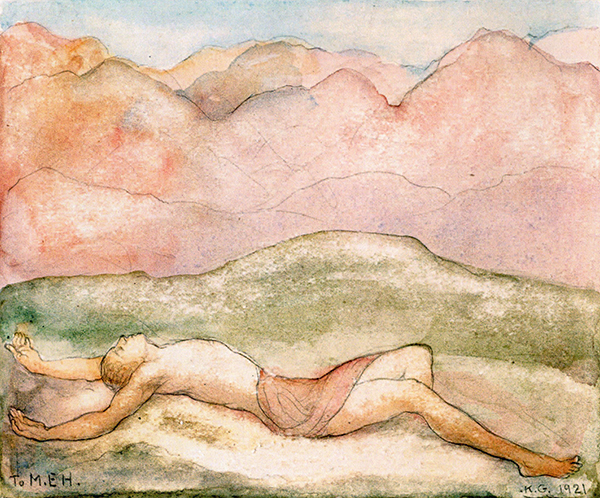 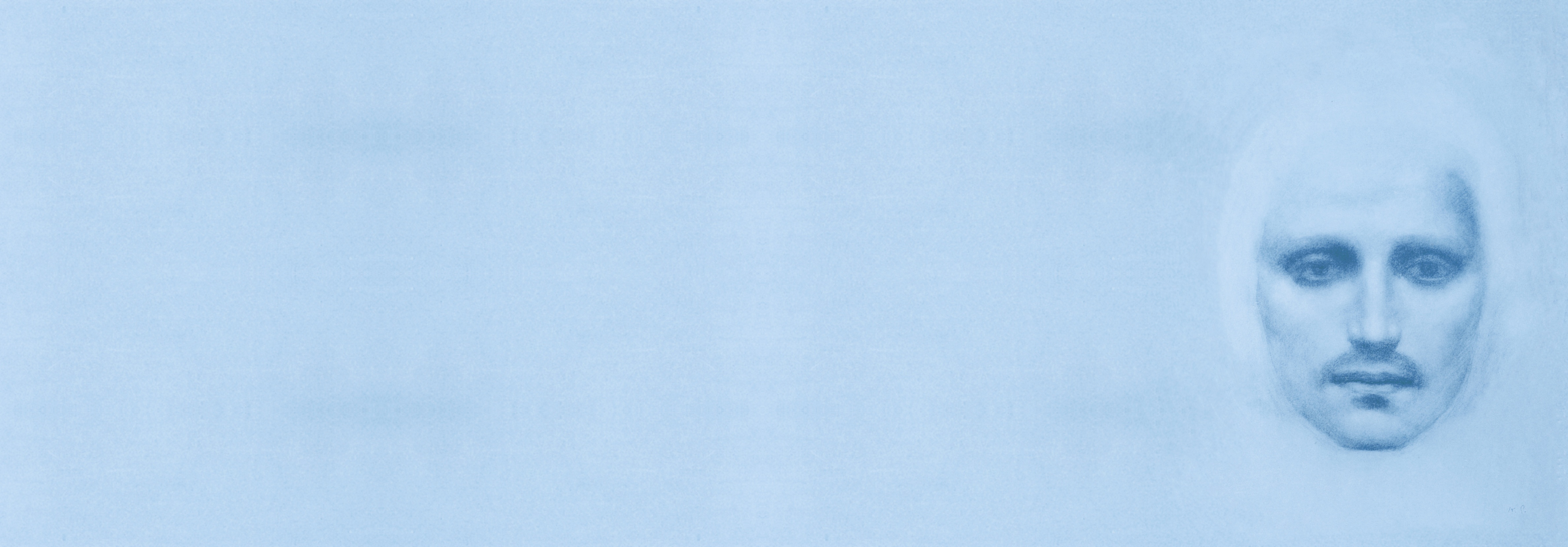 Khalil Gibran
53
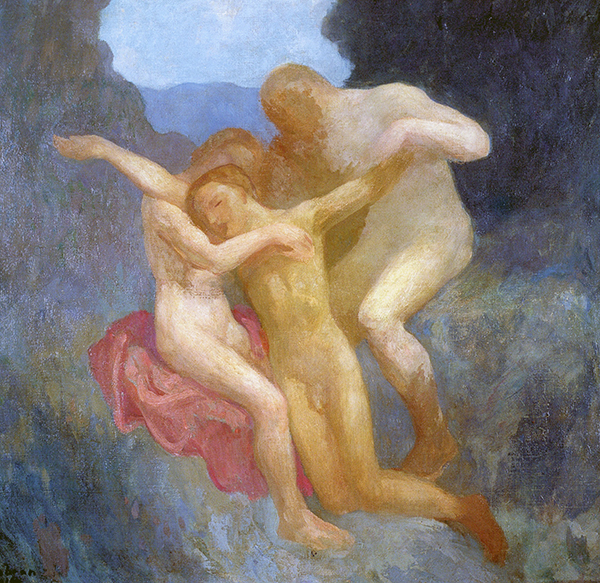 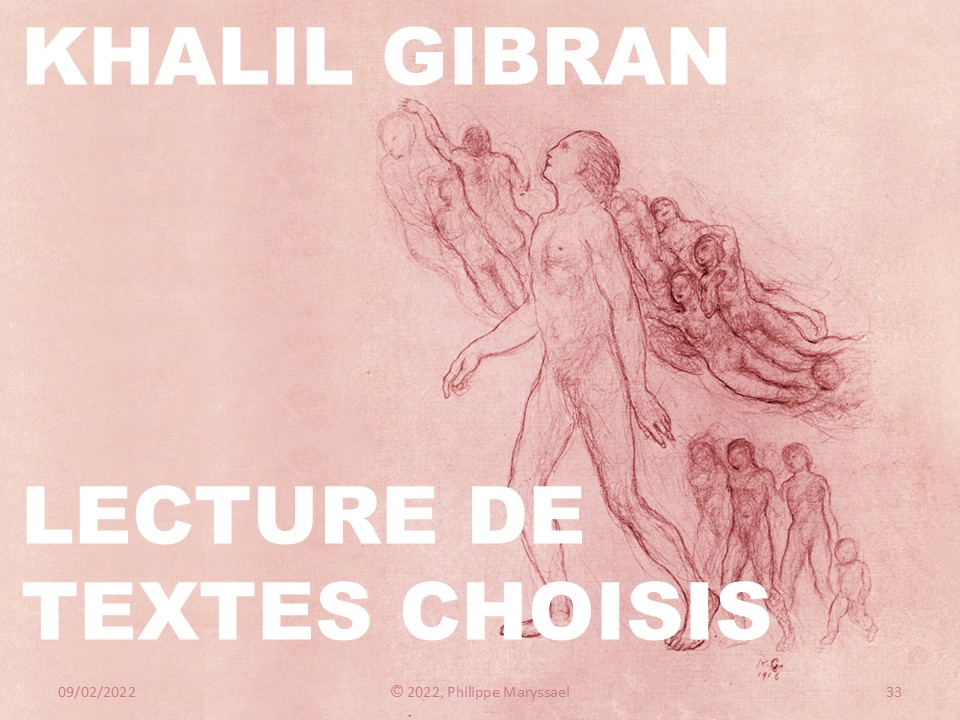 Paysages…
Hier et aujourd’hui, 1914
Artiste peintre
13 février 2025© 2025, Philippe Maryssael
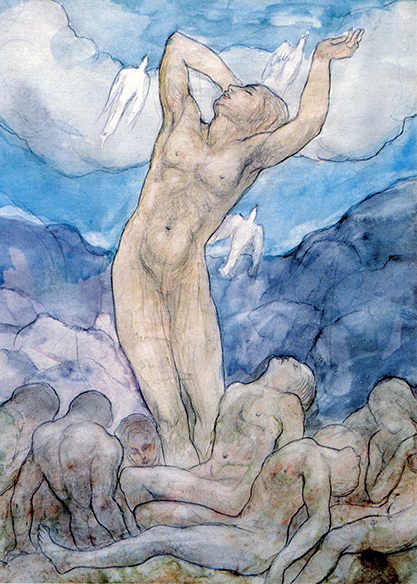 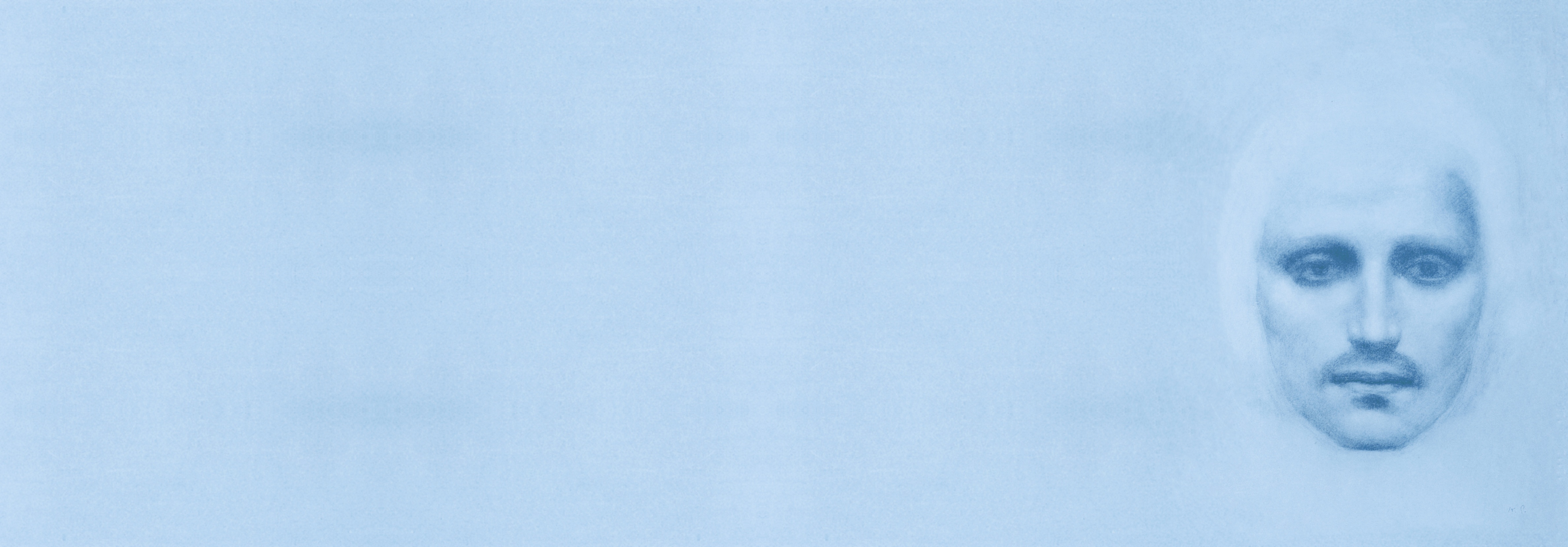 Khalil Gibran
54
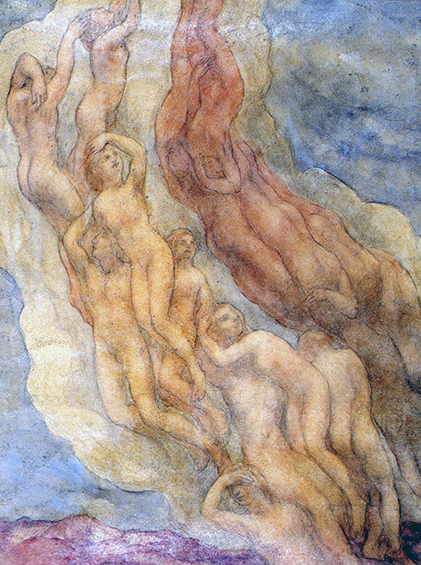 Départ et retour / Trépas et Renaissance, 1920
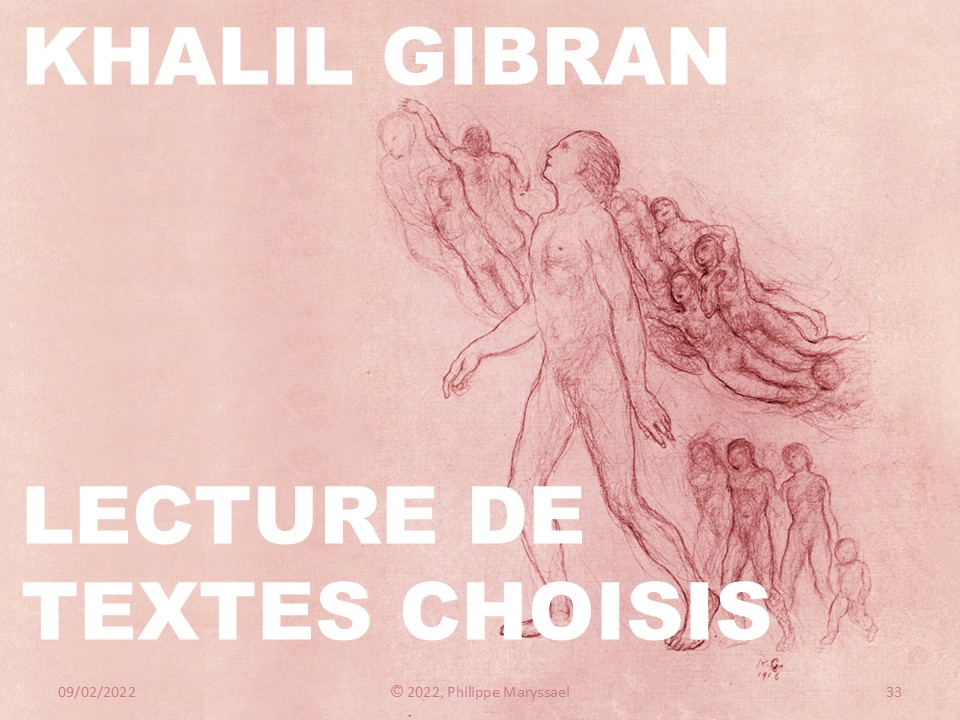 Quête de sens…
L'homme en quête de son existence, 1920
Artiste peintre
13 février 2025© 2025, Philippe Maryssael
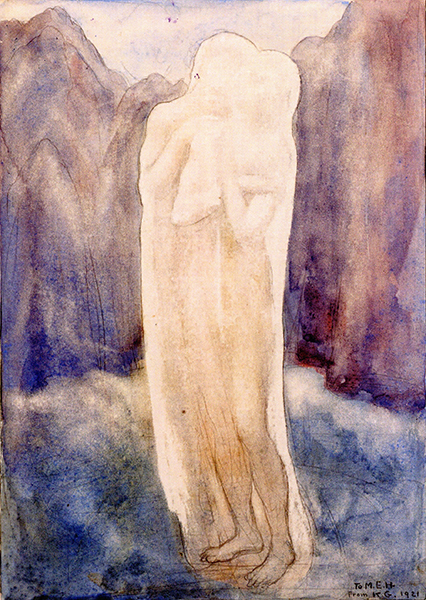 Le silence, 1922
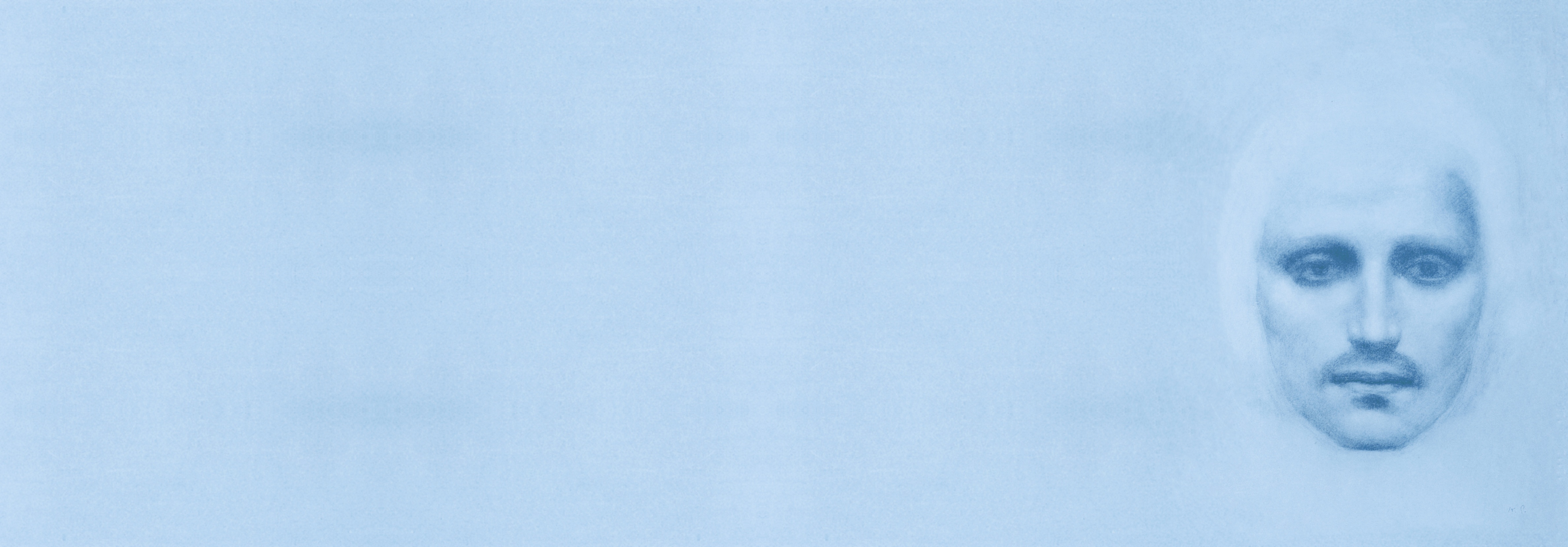 Khalil Gibran
55
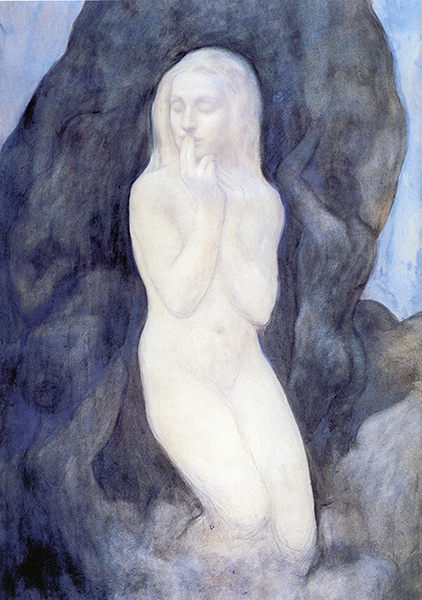 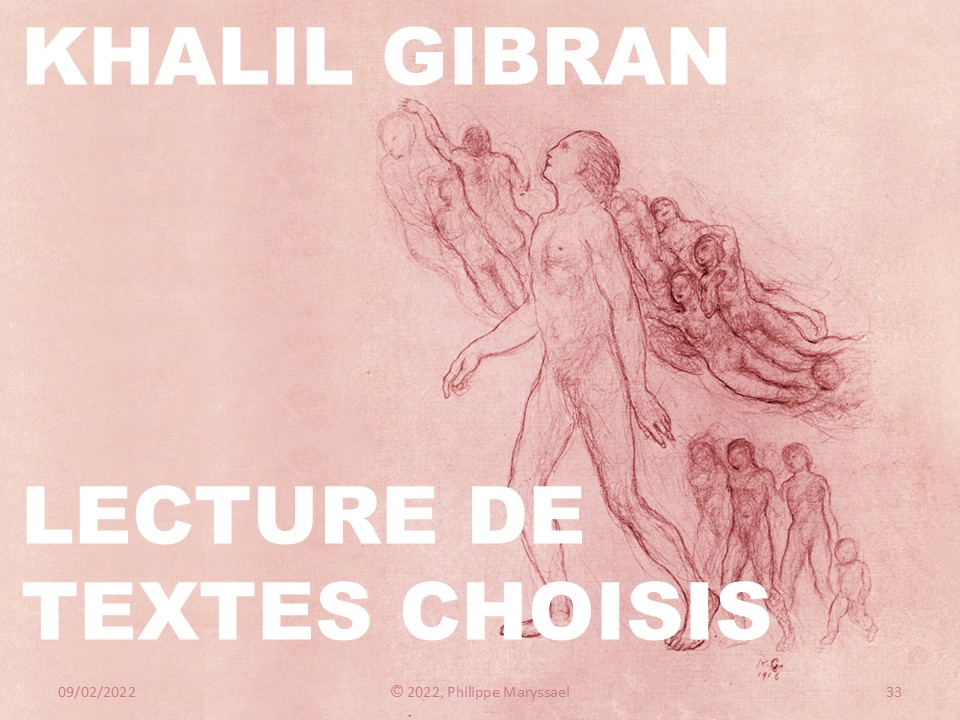 Quiétude…
Esprit de lumière / Communion spirituelle 1921
Artiste peintre
13 février 2025© 2025, Philippe Maryssael
Cascade, 1919
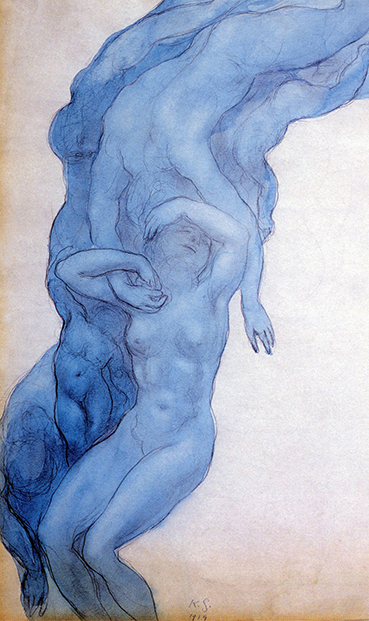 La Terre-Mère, 1931
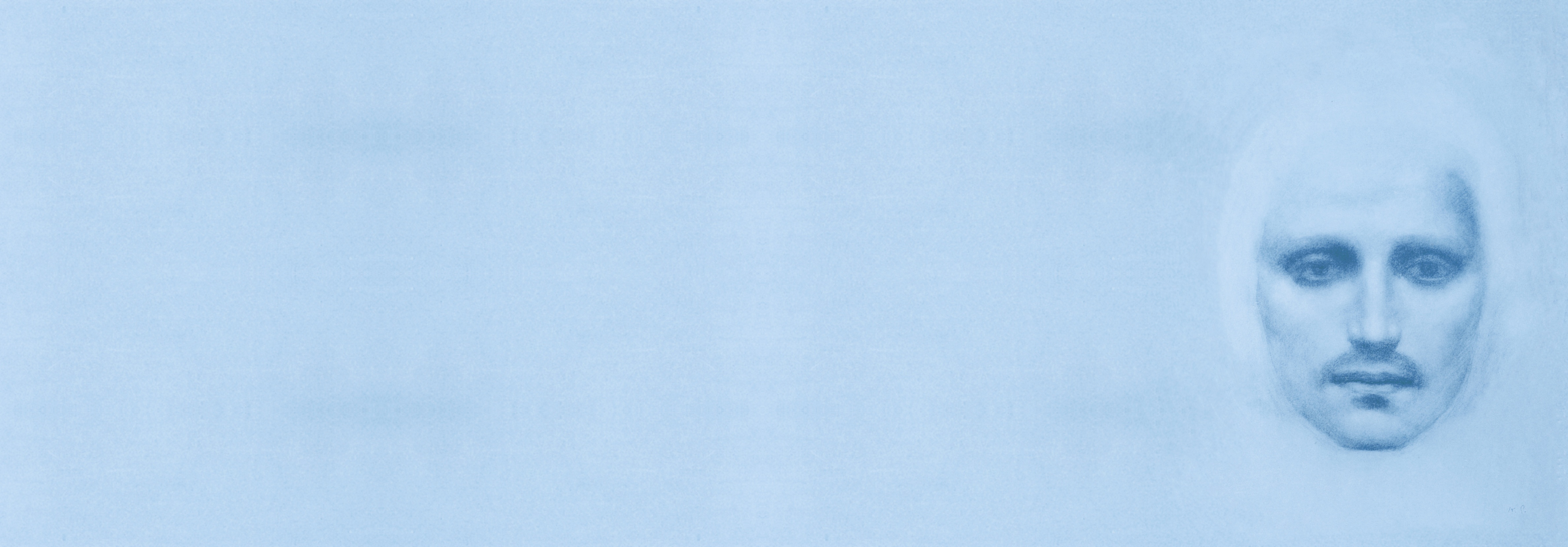 Khalil Gibran
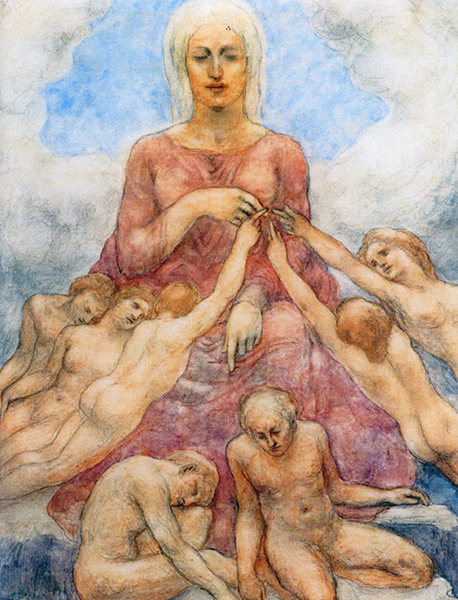 56
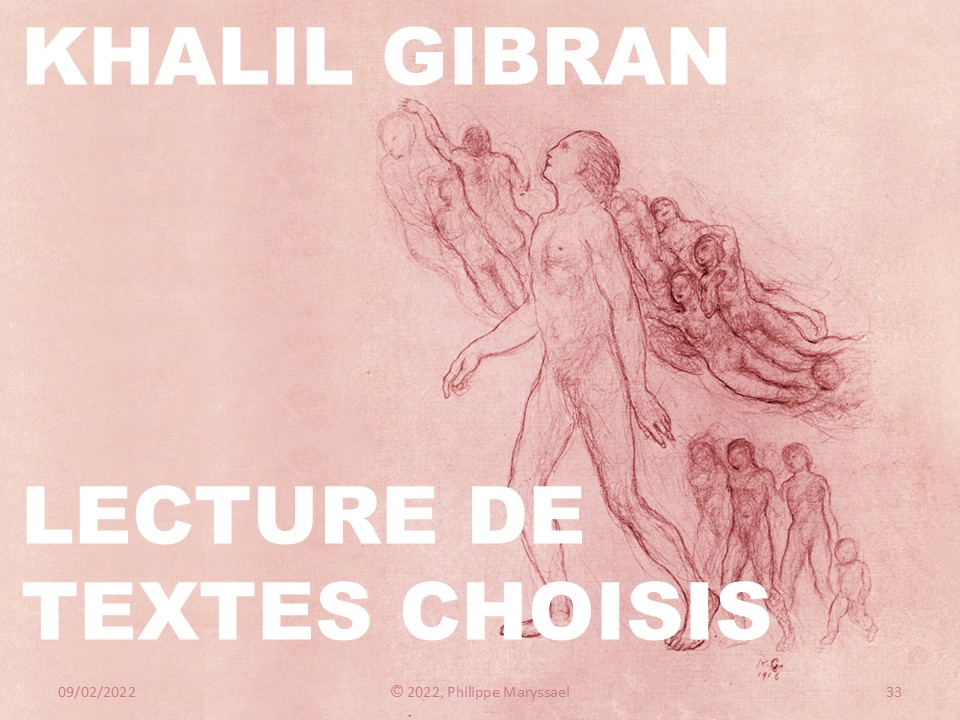 Passages…
Artiste peintre
13 février 2025© 2025, Philippe Maryssael
Angoisse, 1914
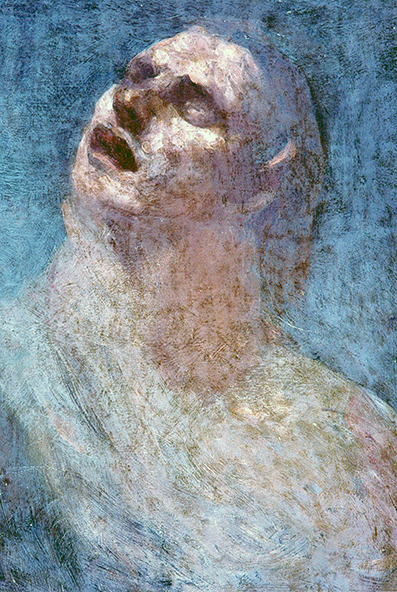 Salomé portant la tête de Jean-Baptiste, non daté
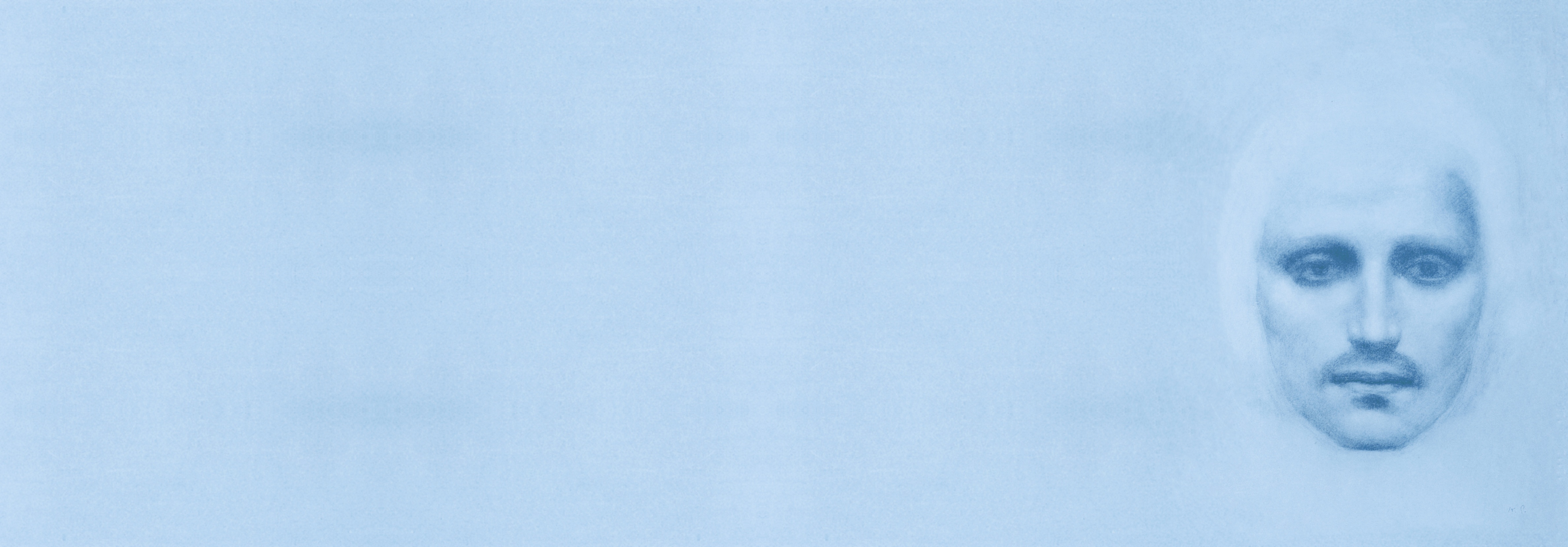 Khalil Gibran
57
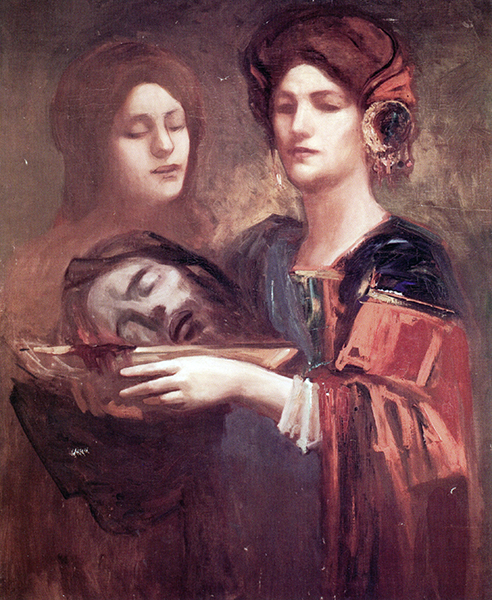 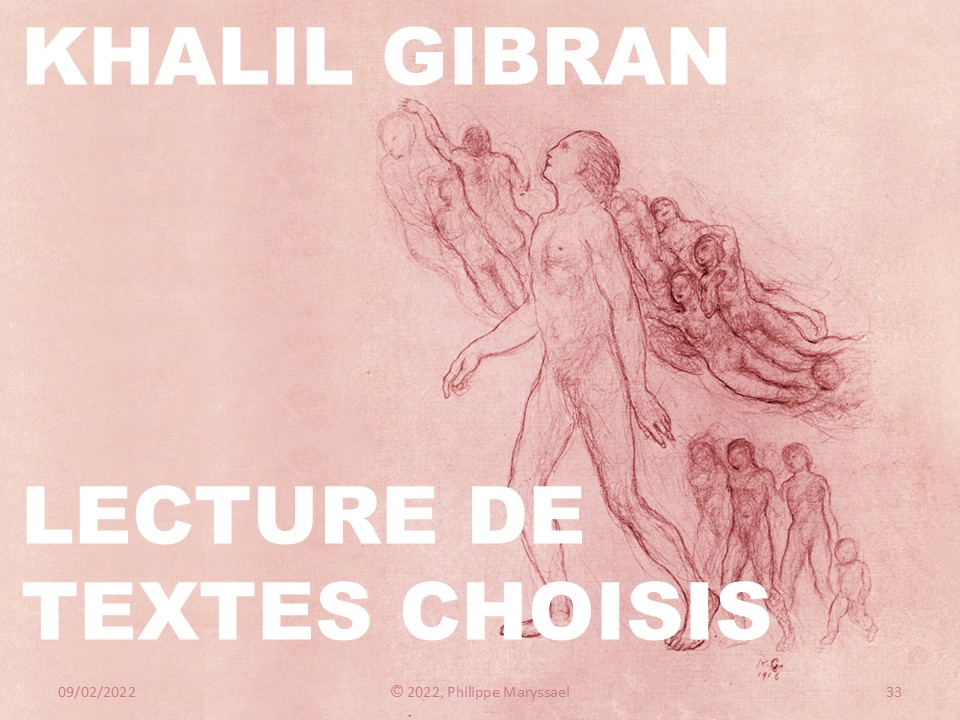 Douleurs…
Artiste peintre
13 février 2025© 2025, Philippe Maryssael
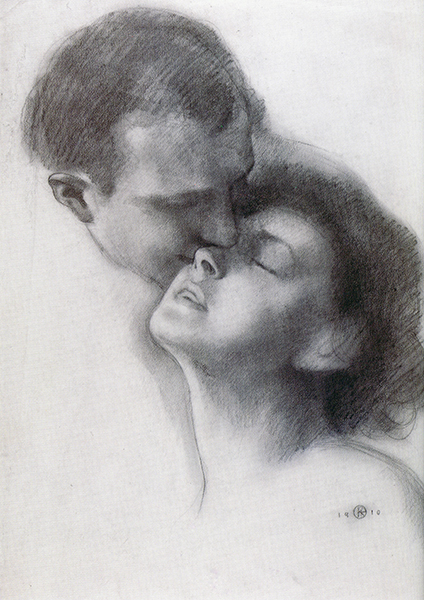 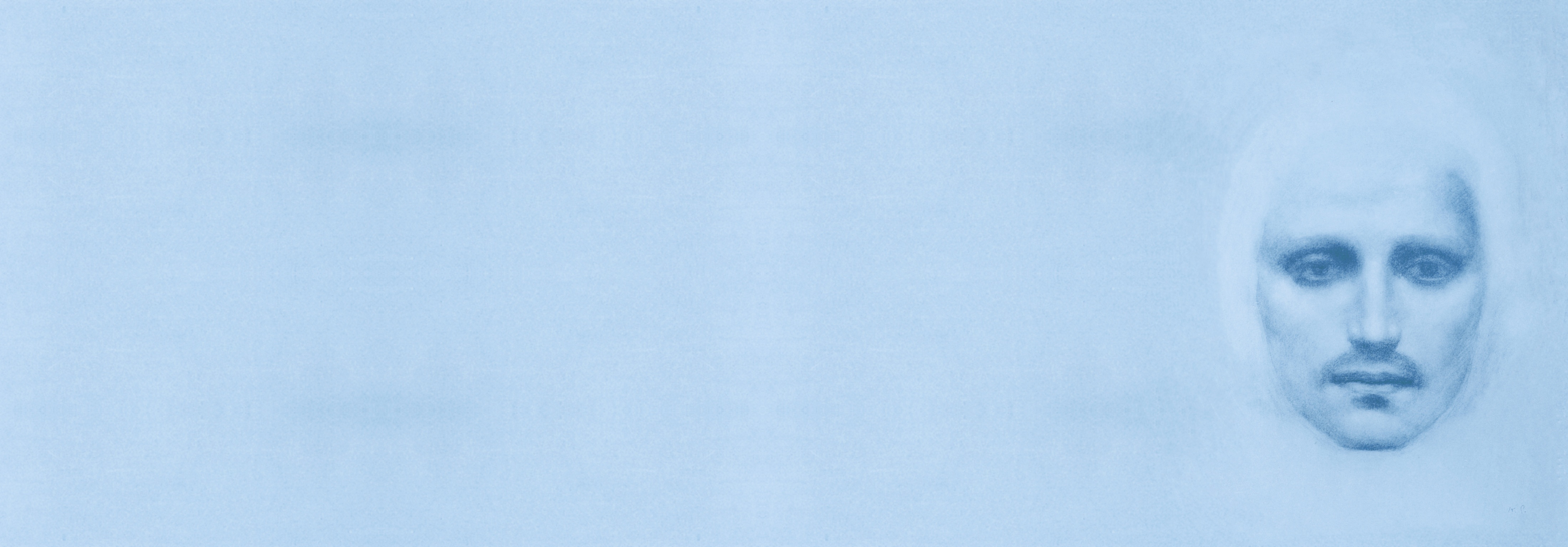 Khalil Gibran
Le baiser, 1910
58
intermède
13 février 2025© 2025, Philippe Maryssael
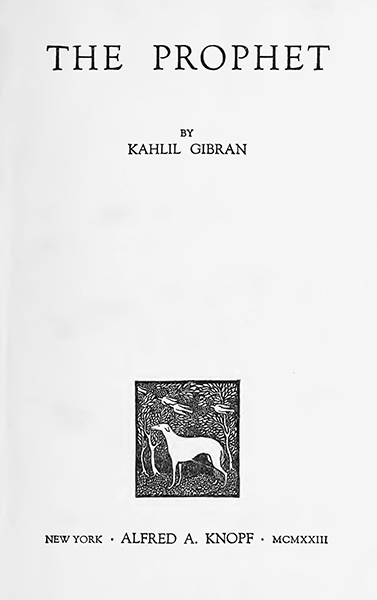 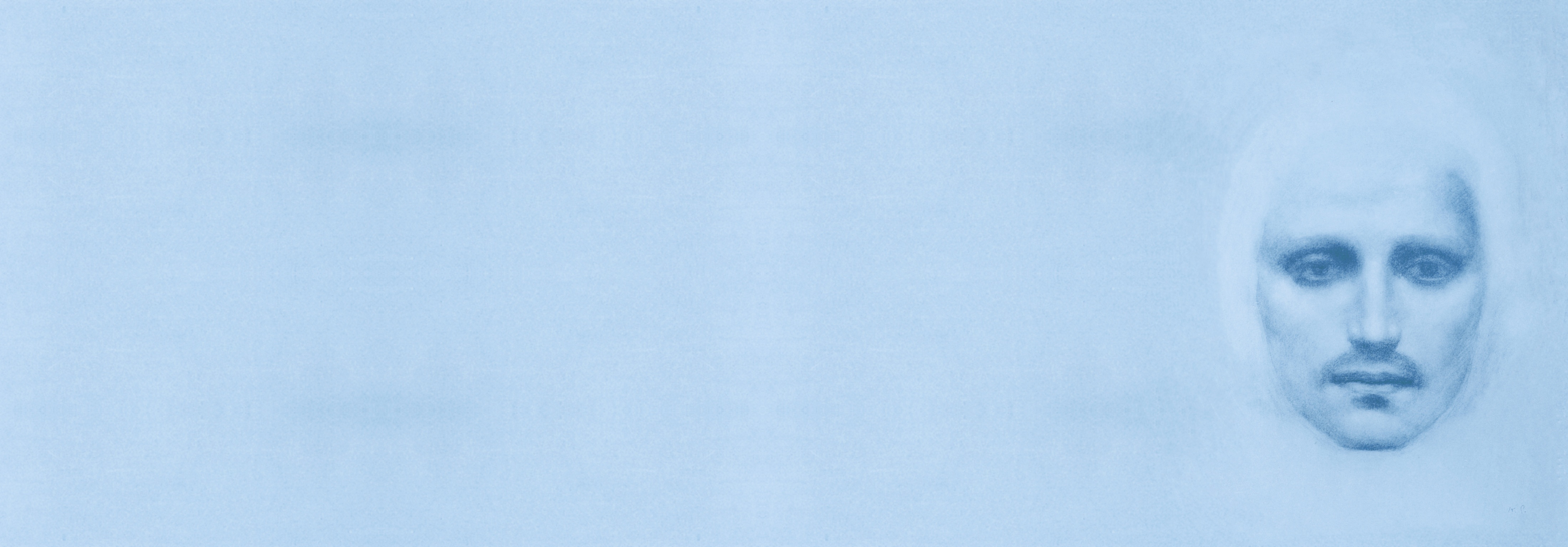 Khalil Gibran
59
Septembre 1923Novembre 1926Mars 1927
le prophète
13 février 2025© 2025, Philippe Maryssael
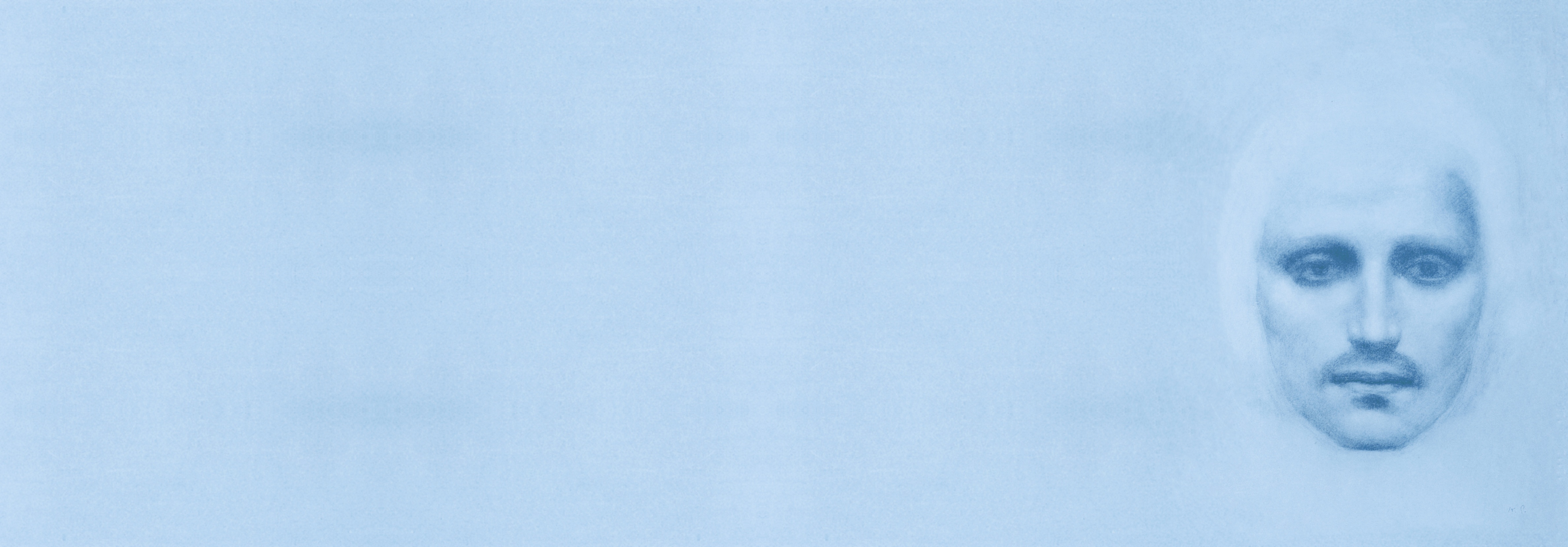 Khalil Gibran
60
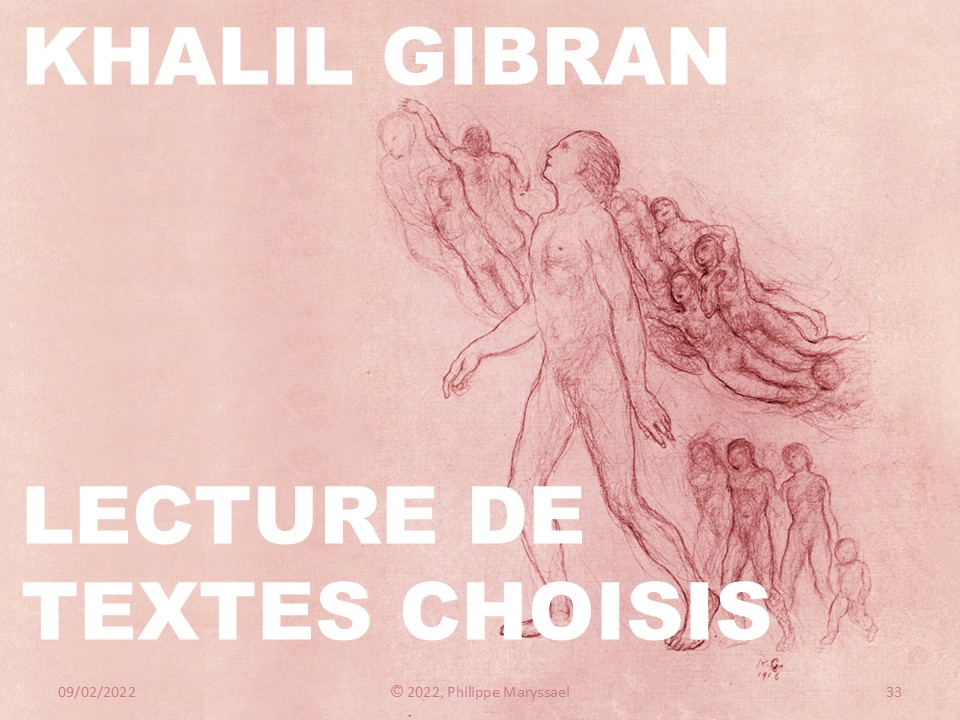 Le Visage d’Almoustapha
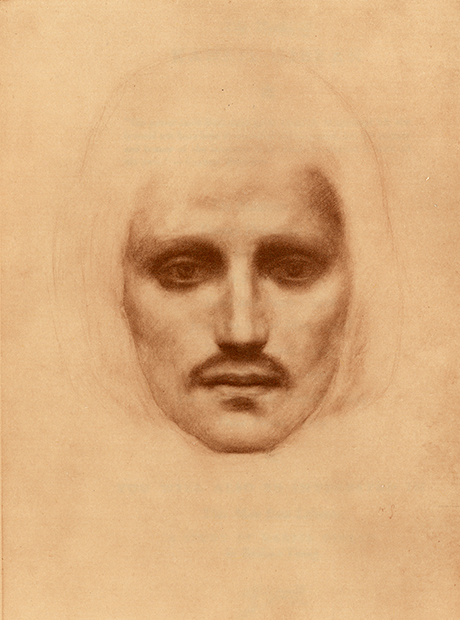 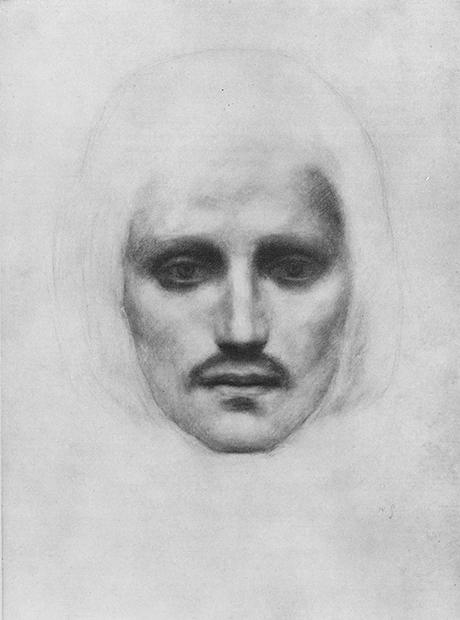 Le prophète
13 février 2025© 2025, Philippe Maryssael
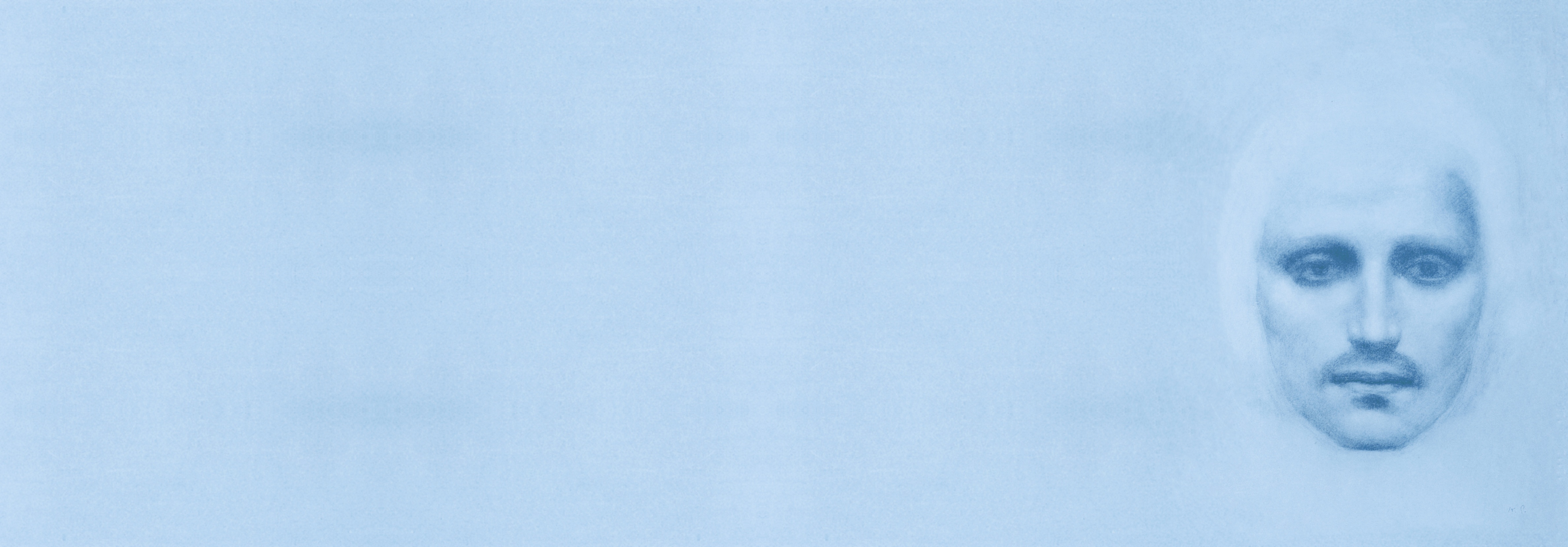 Khalil Gibran
61
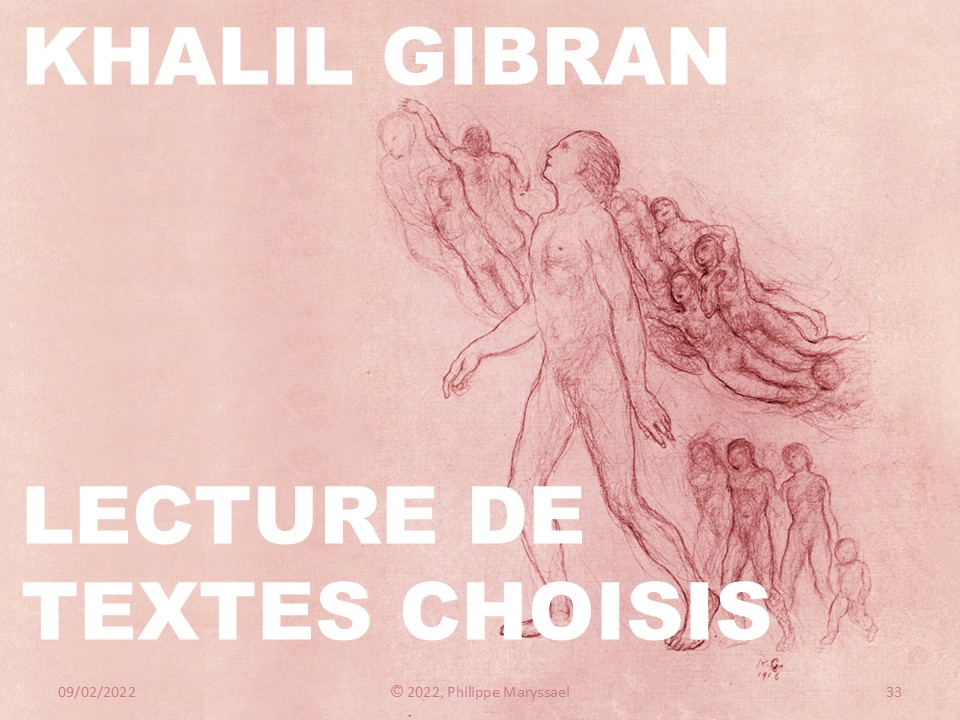 L’Être trinitaire descend vers la Mère-Mer
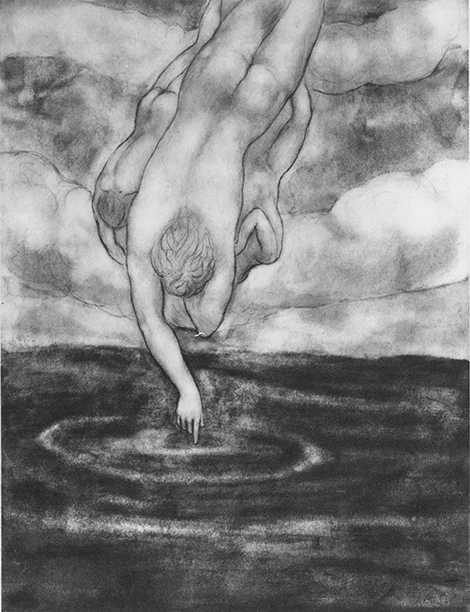 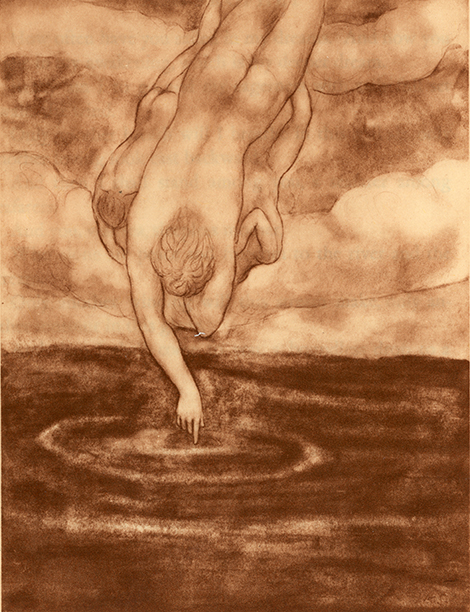 Le prophète
13 février 2025© 2025, Philippe Maryssael
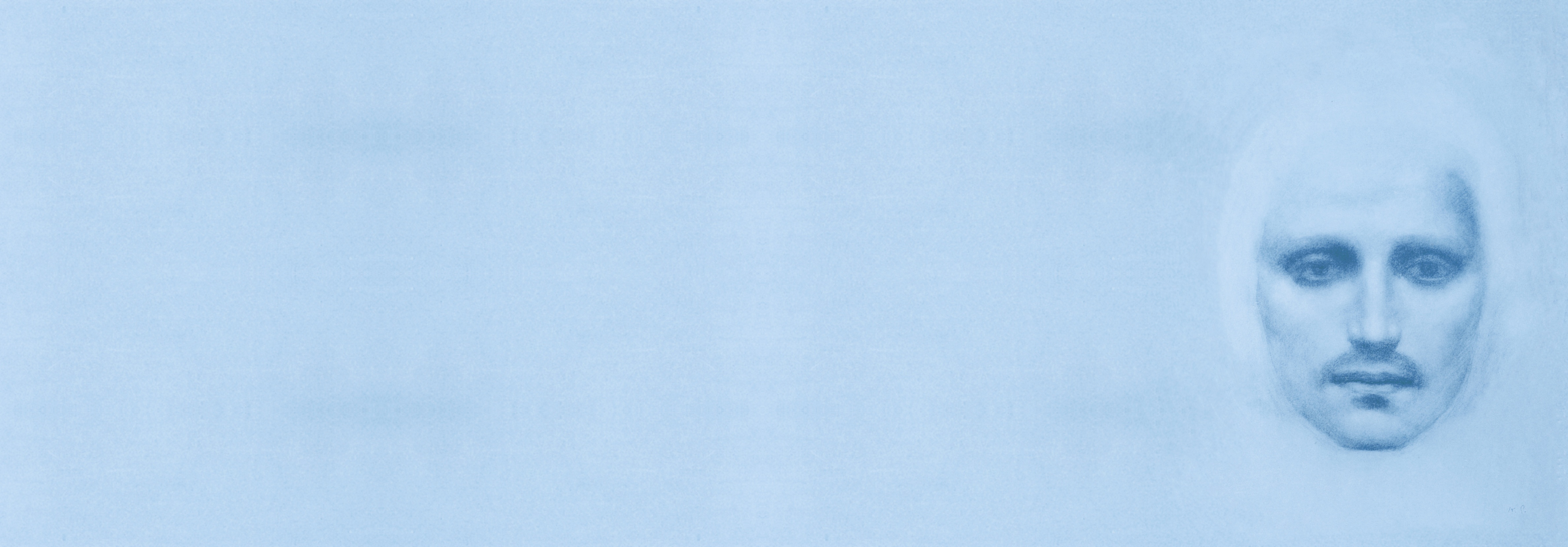 Khalil Gibran
62
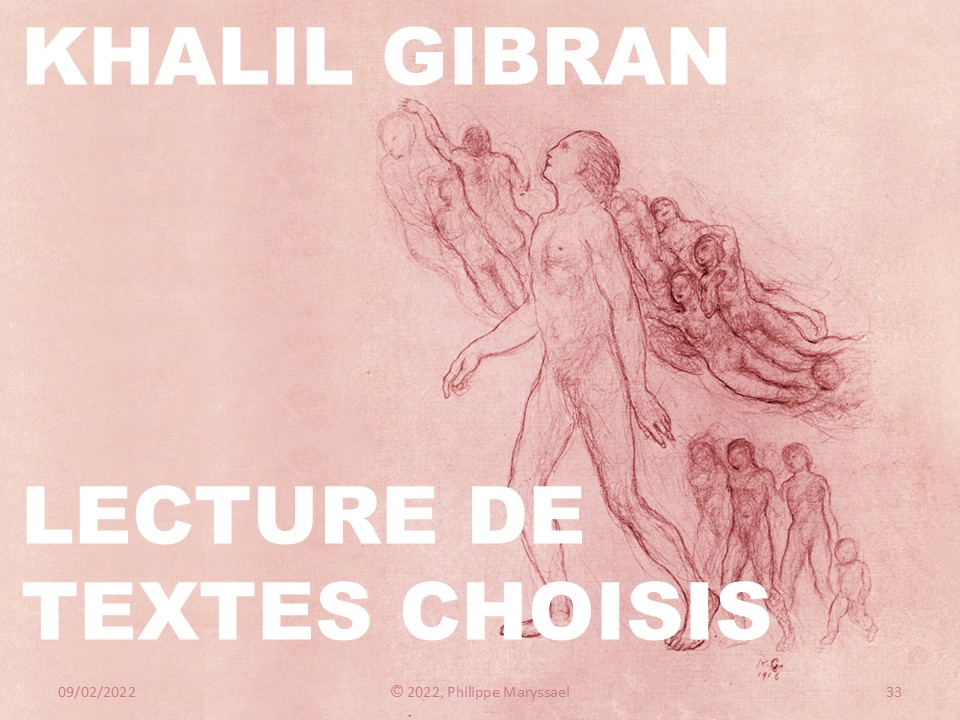 L’Amour
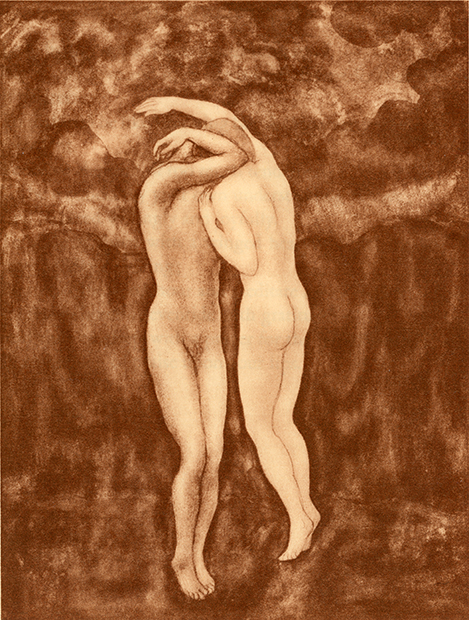 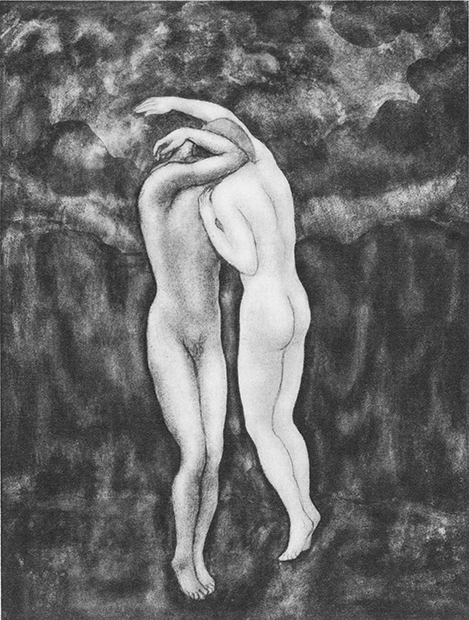 Le prophète
13 février 2025© 2025, Philippe Maryssael
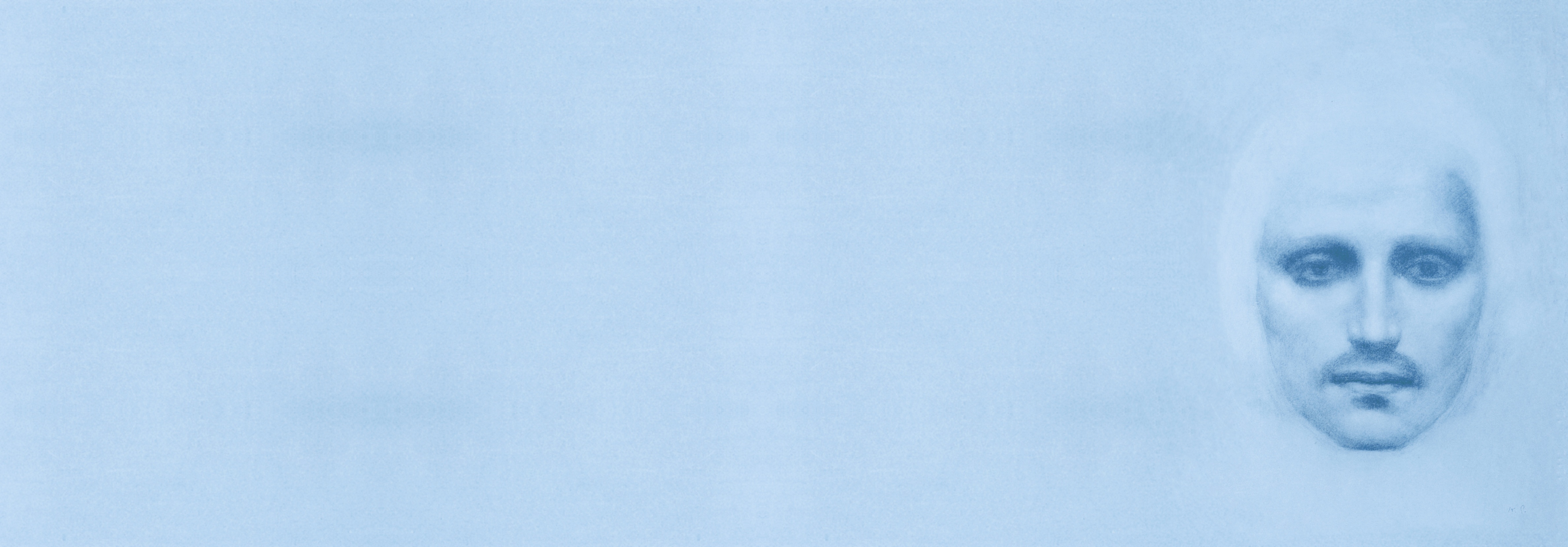 Khalil Gibran
63
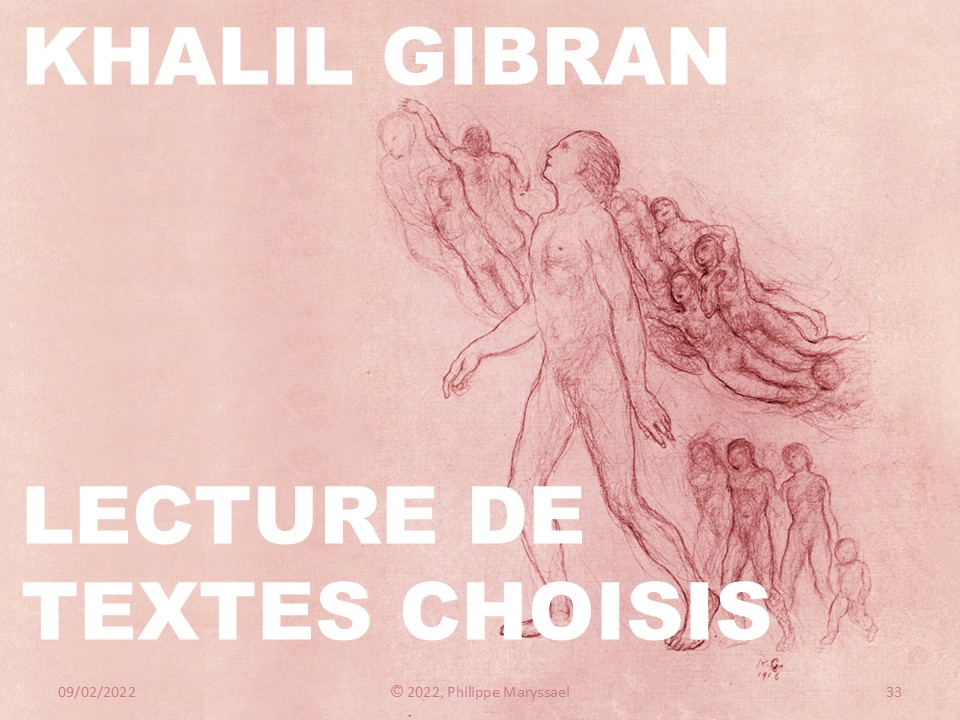 Le Mariage
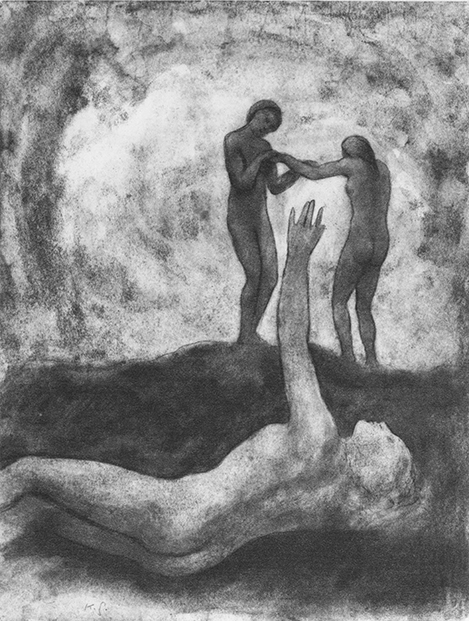 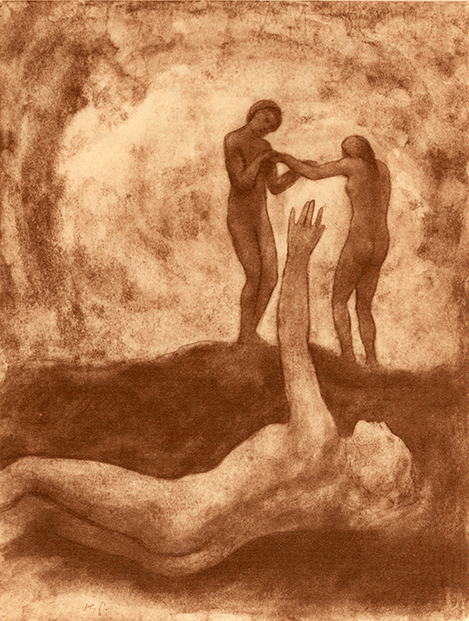 Le prophète
13 février 2025© 2025, Philippe Maryssael
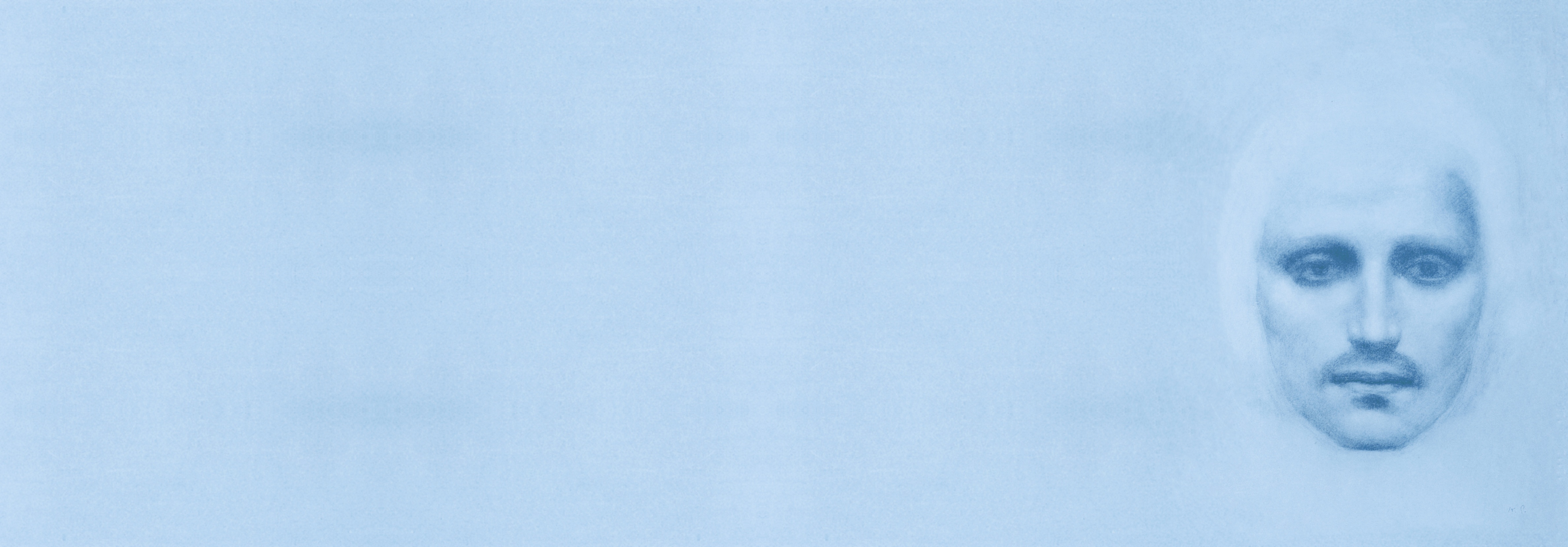 Khalil Gibran
64
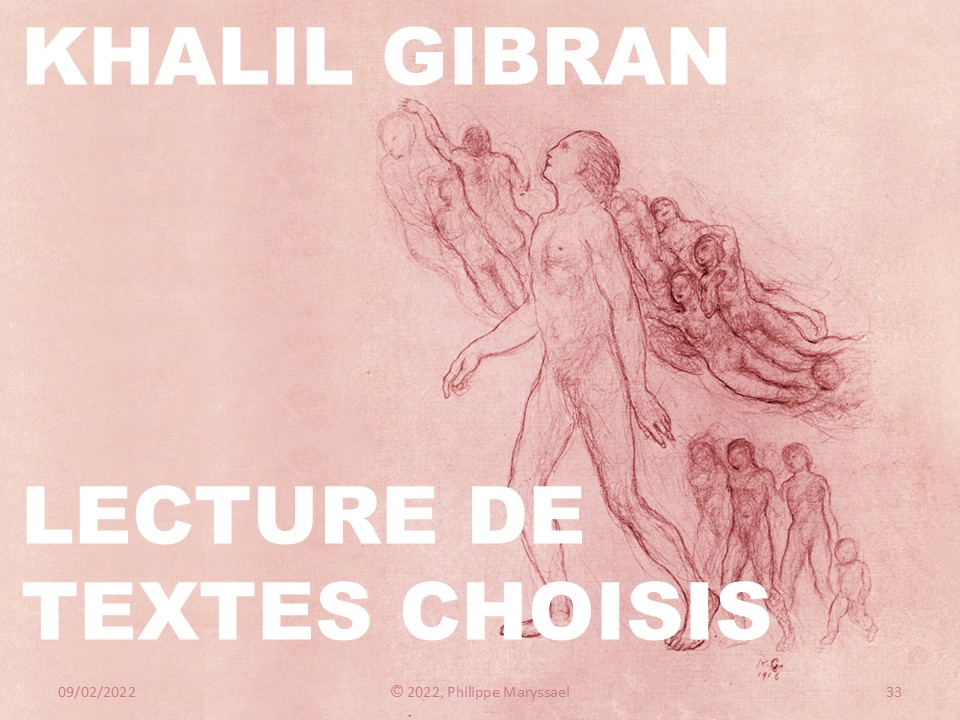 L’Archer
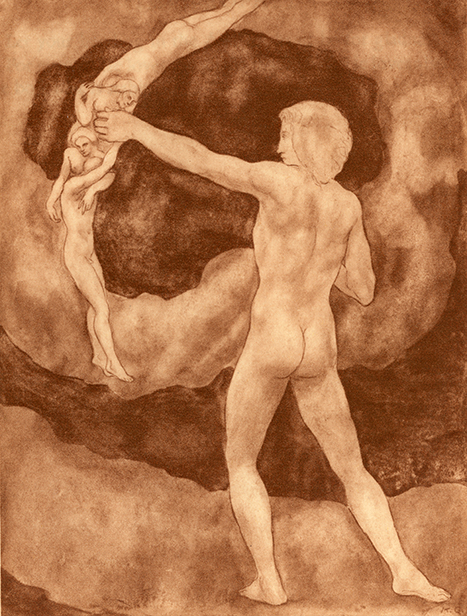 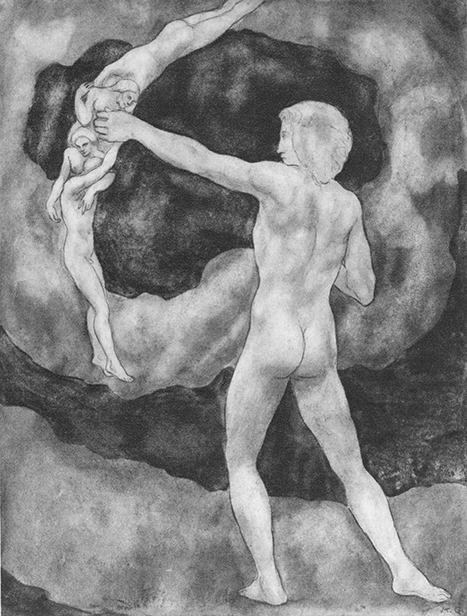 Le prophète
13 février 2025© 2025, Philippe Maryssael
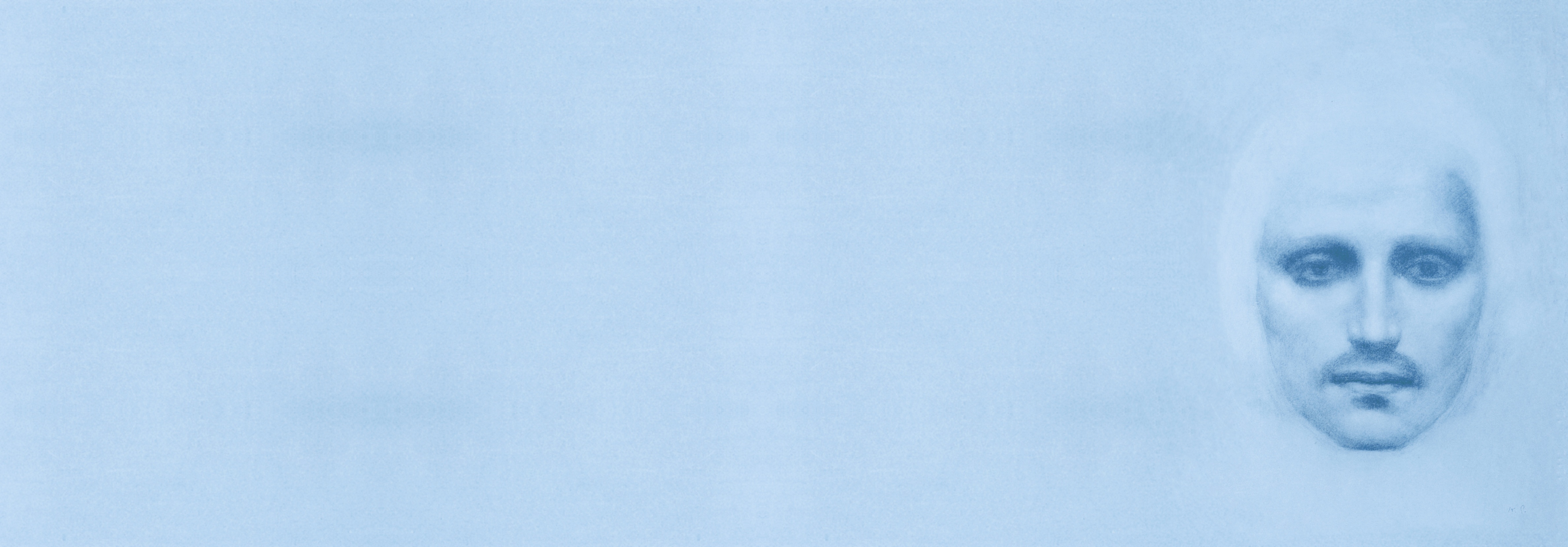 Khalil Gibran
65
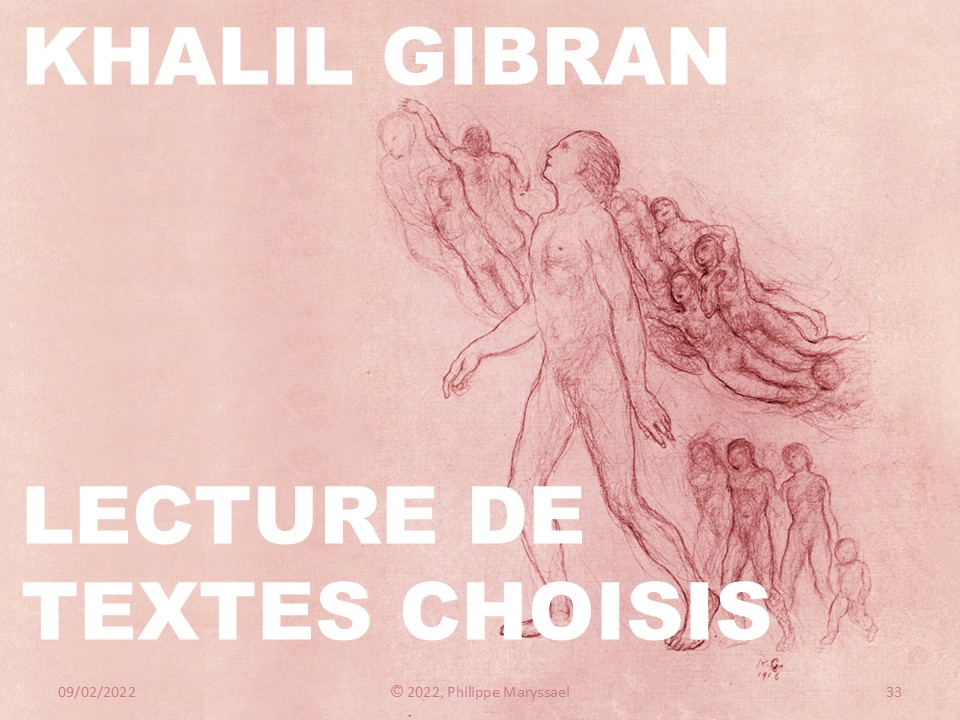 Le Don
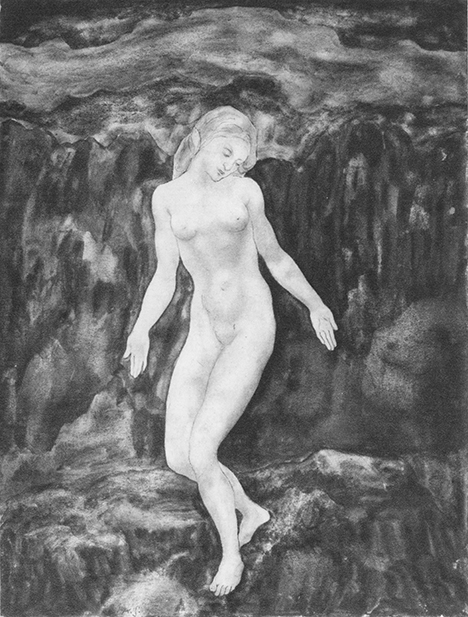 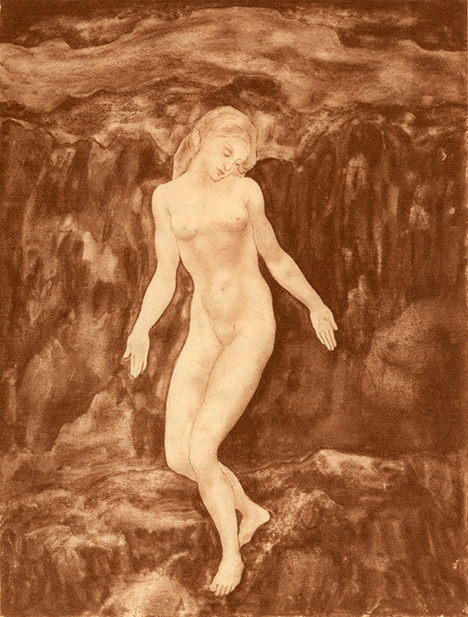 Le prophète
13 février 2025© 2025, Philippe Maryssael
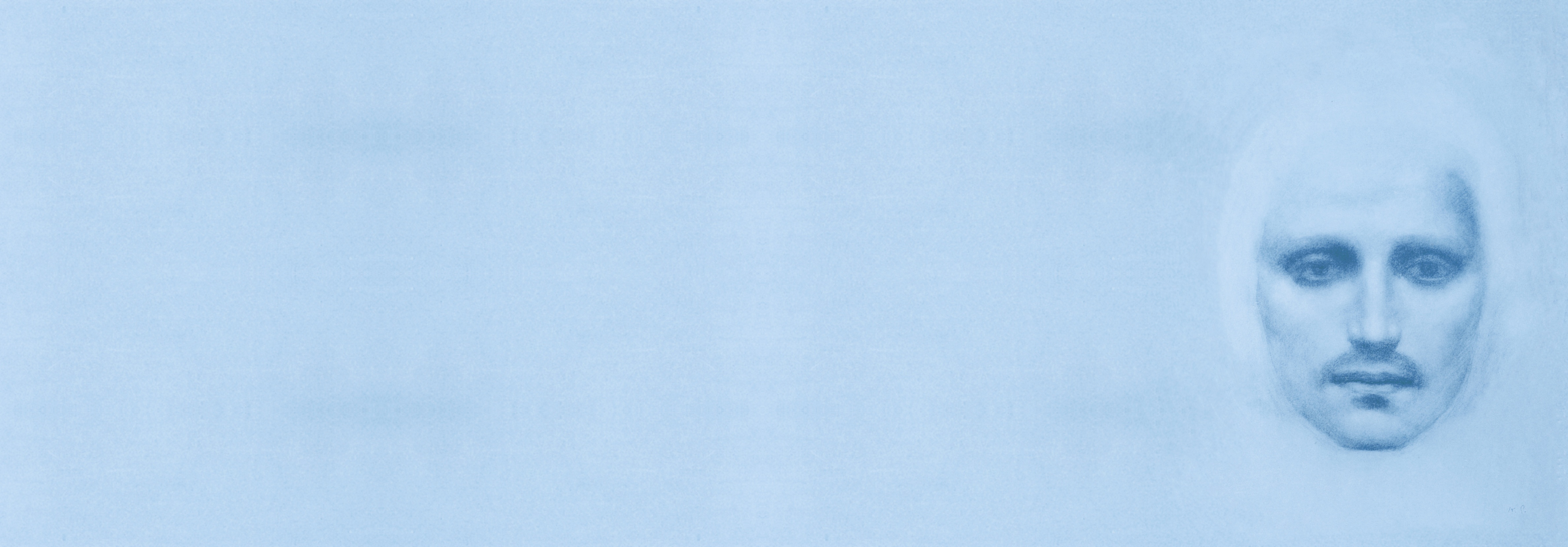 Khalil Gibran
66
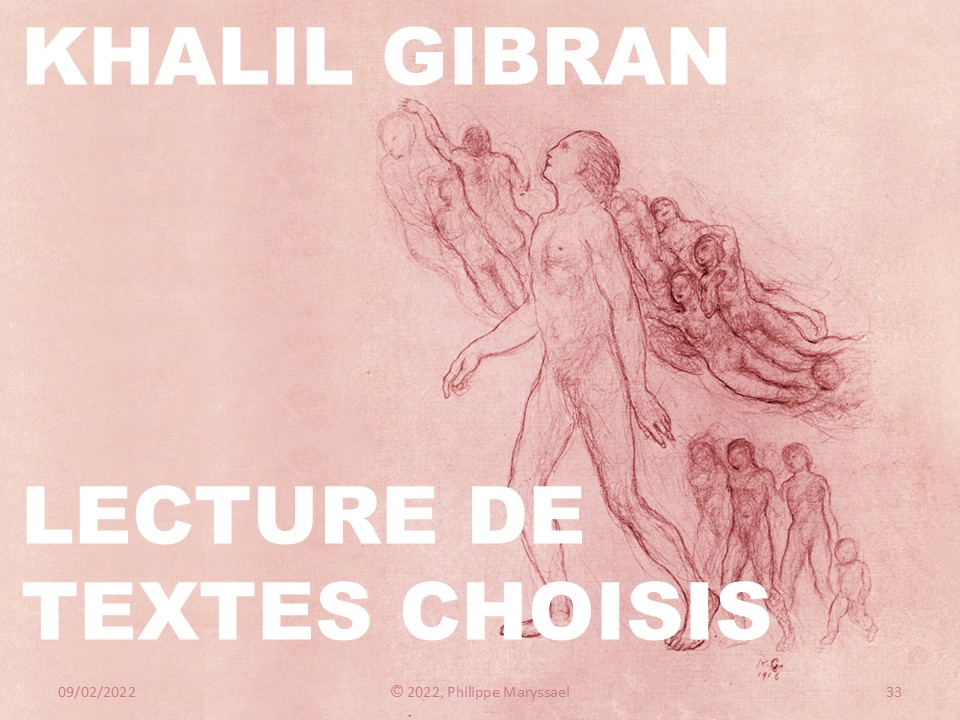 Les Trois Étapes de l’Être
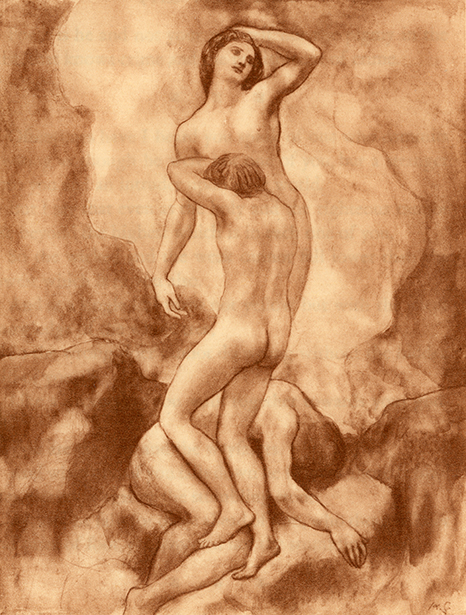 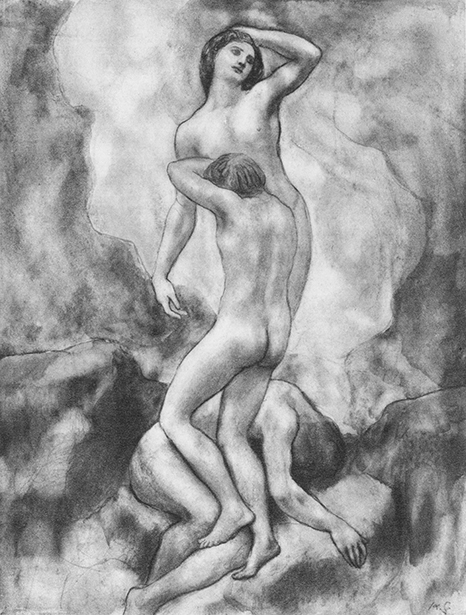 Le prophète
13 février 2025© 2025, Philippe Maryssael
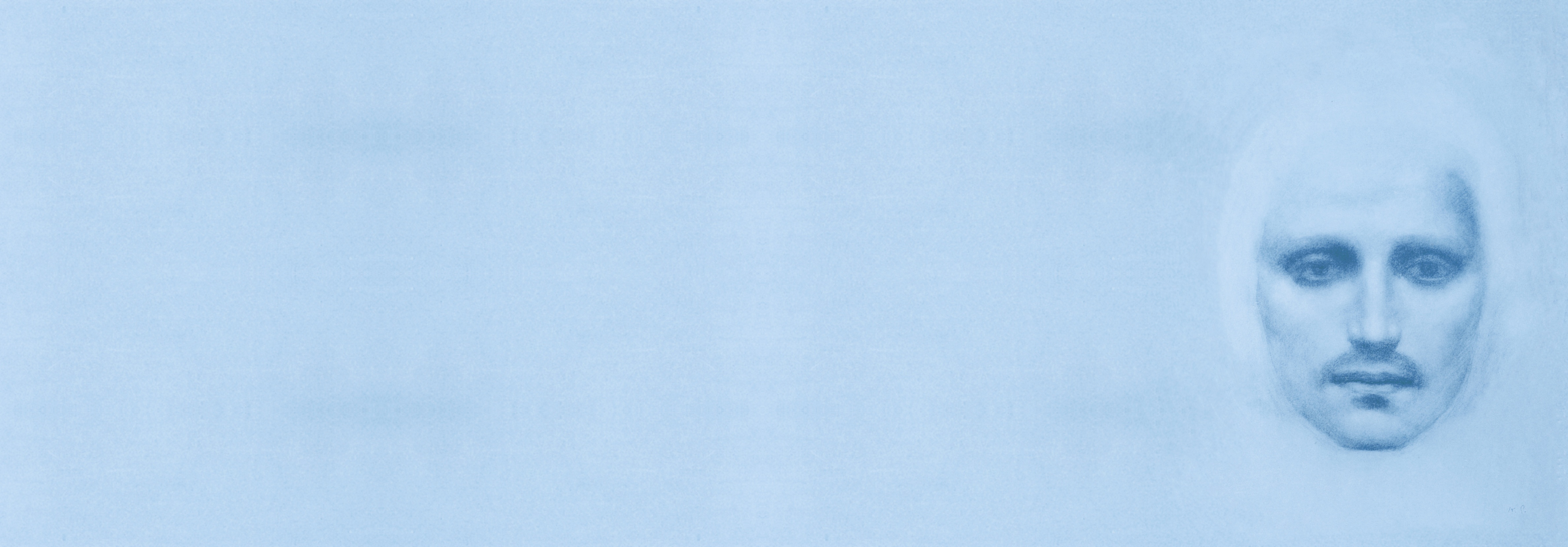 Khalil Gibran
67
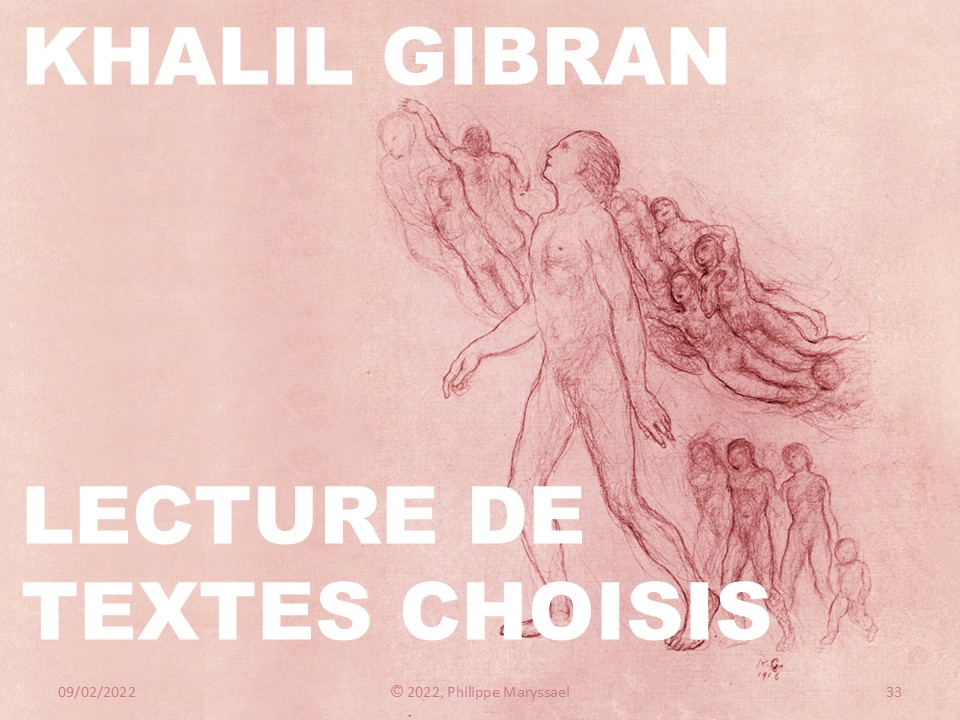 La Douleur
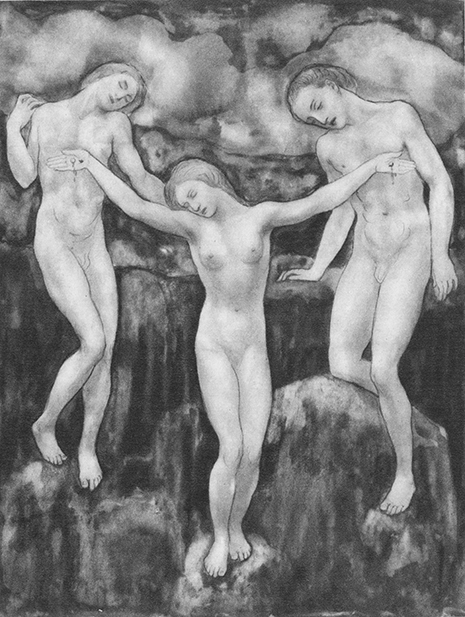 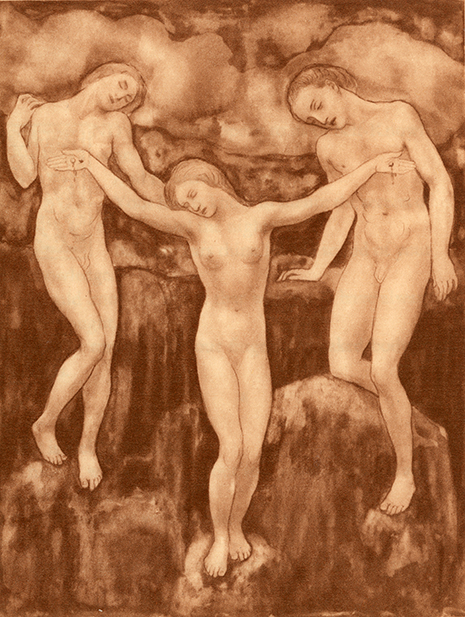 Le prophète
13 février 2025© 2025, Philippe Maryssael
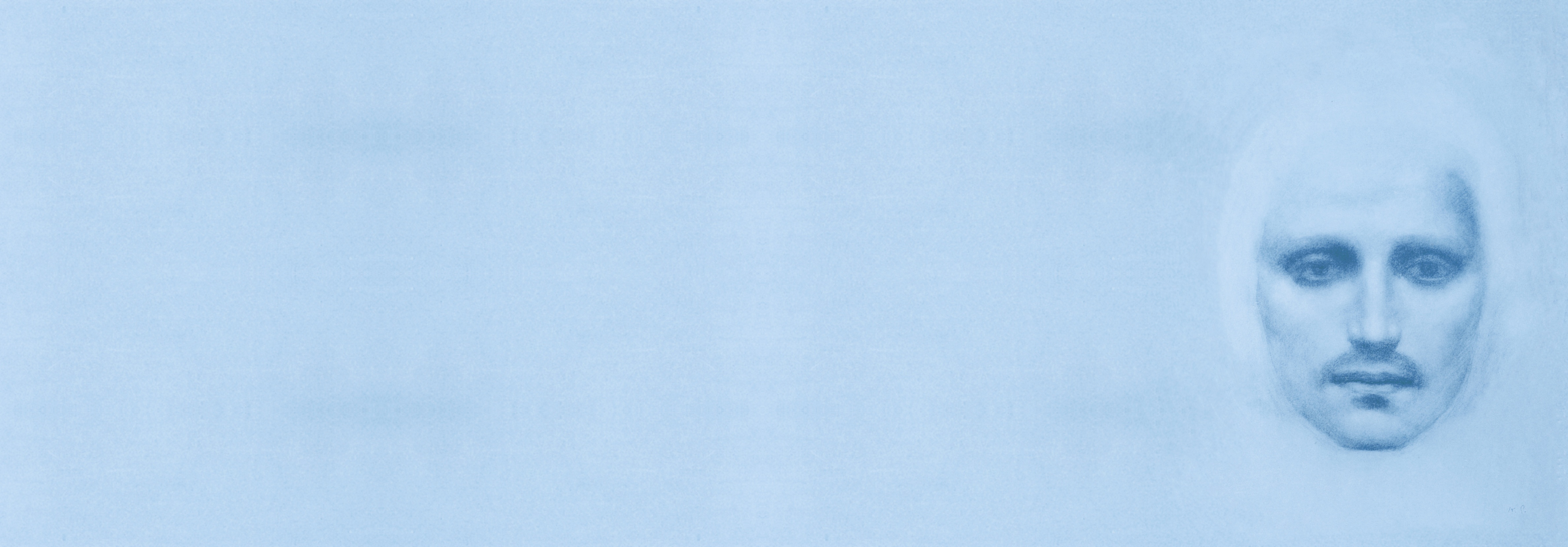 Khalil Gibran
68
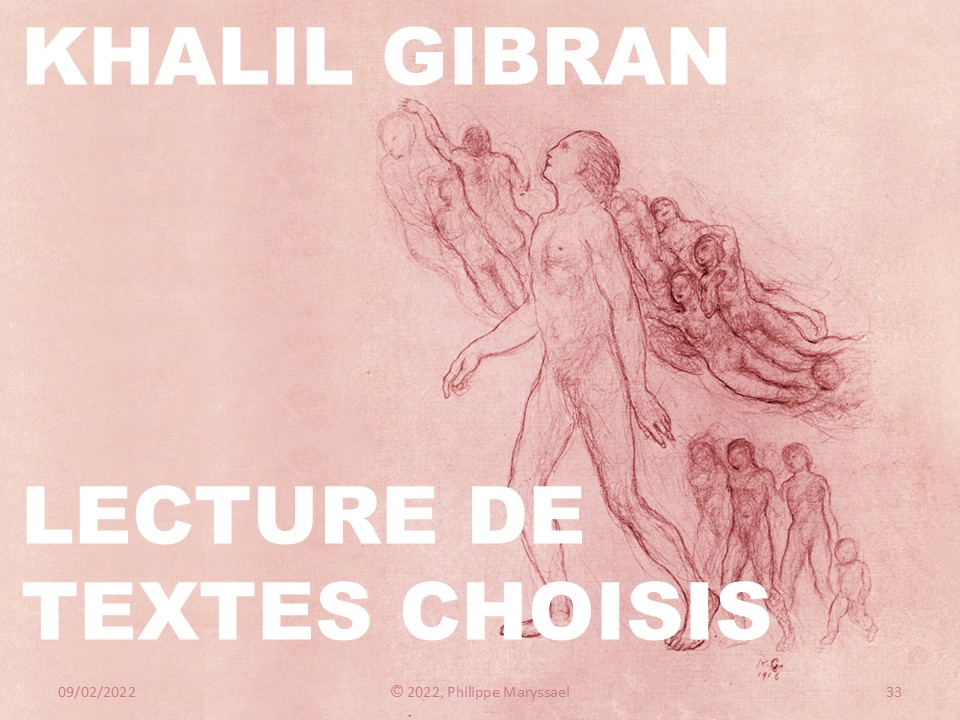 La Prière
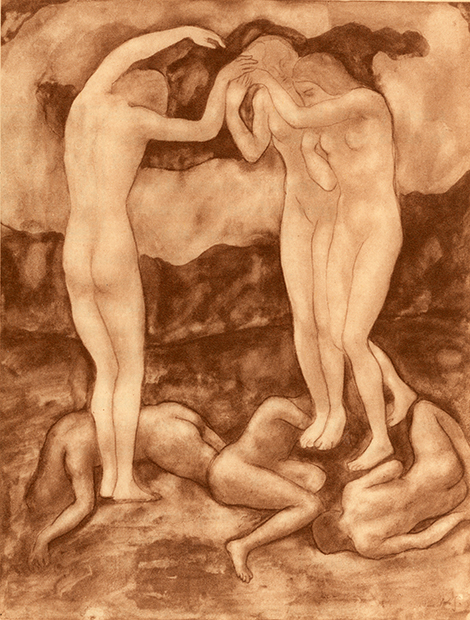 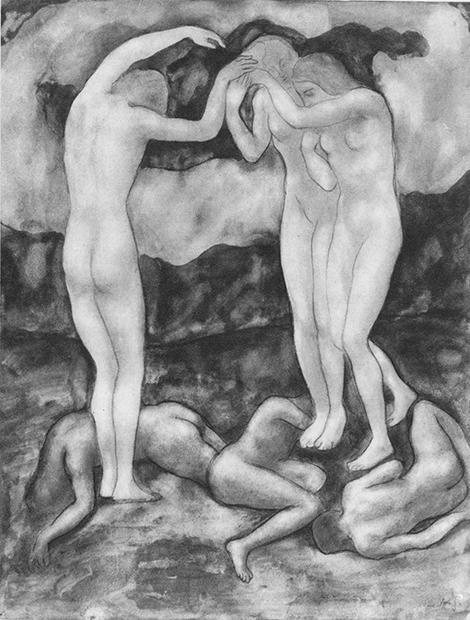 Le prophète
13 février 2025© 2025, Philippe Maryssael
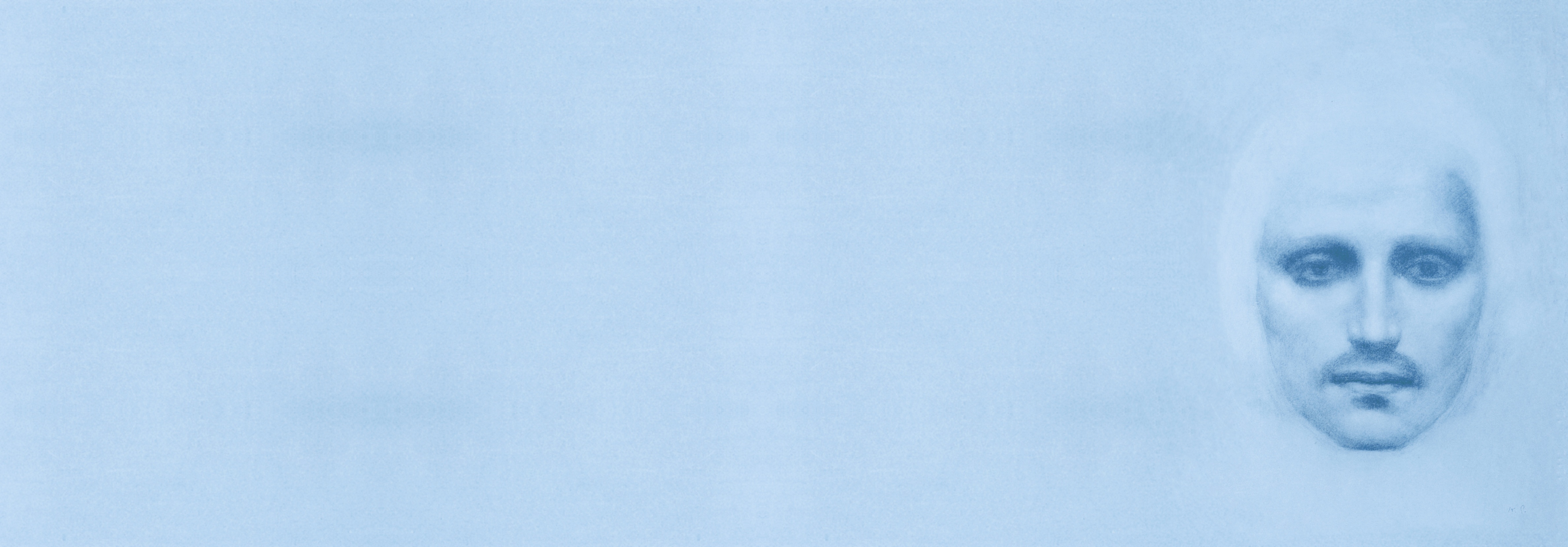 Khalil Gibran
69
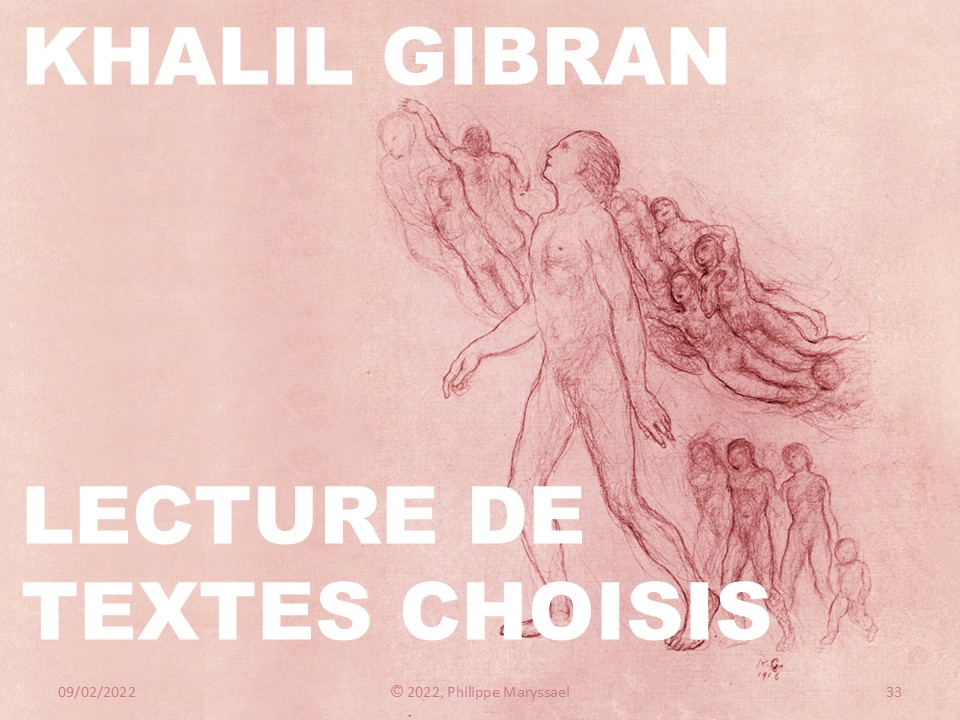 Vers la Lumière
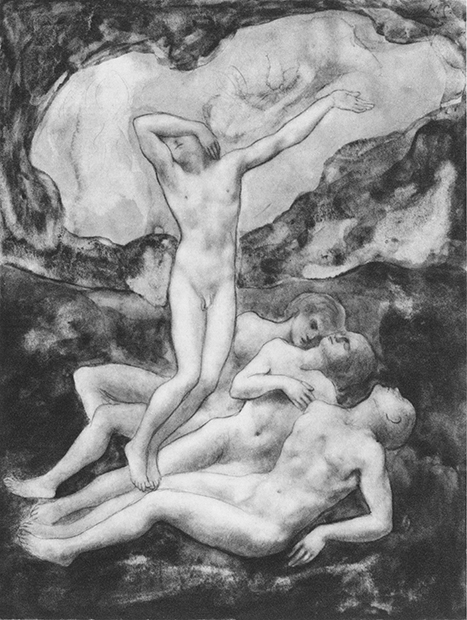 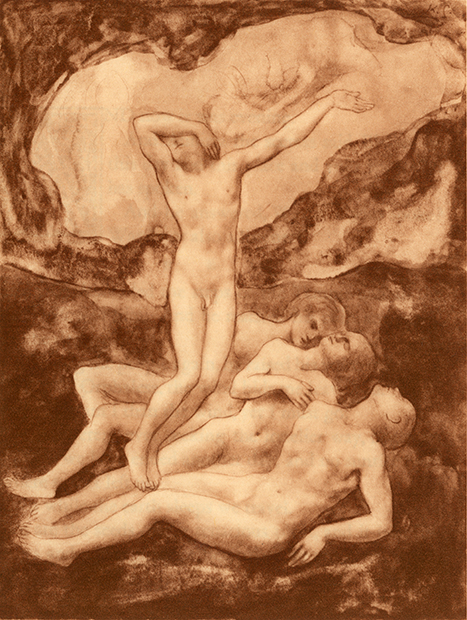 Le prophète
13 février 2025© 2025, Philippe Maryssael
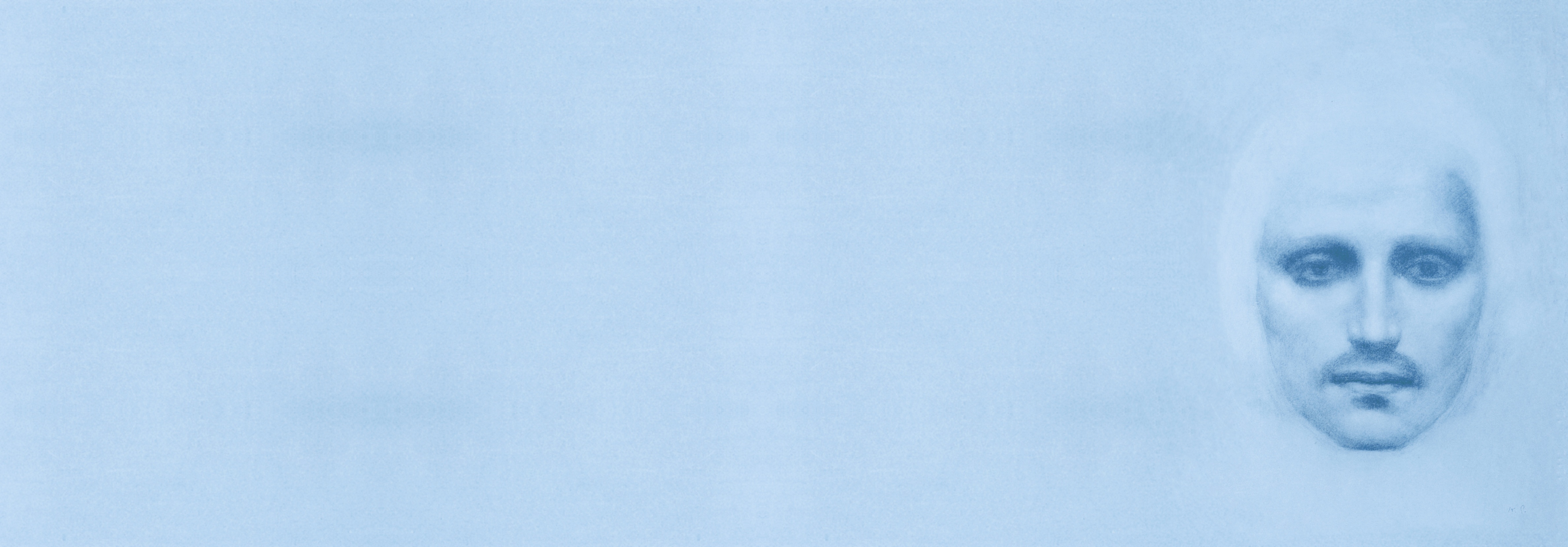 Khalil Gibran
70
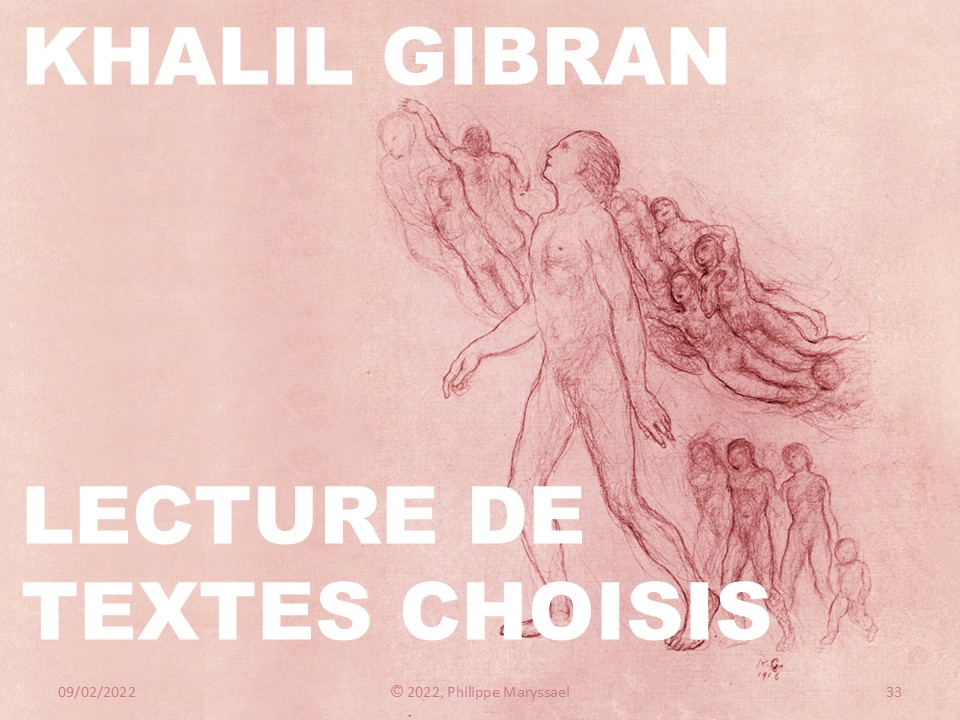 Le Plus Grand Moi
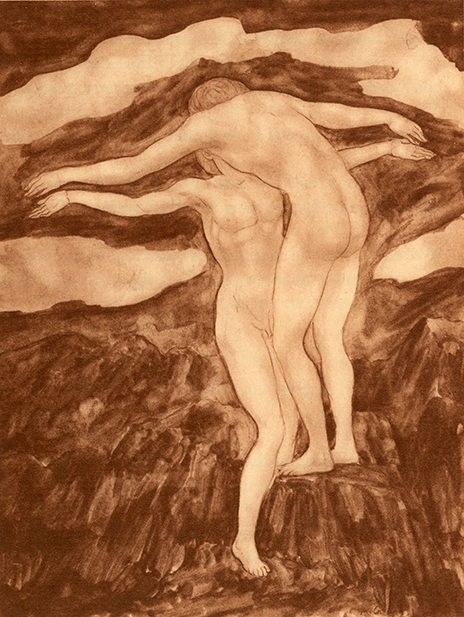 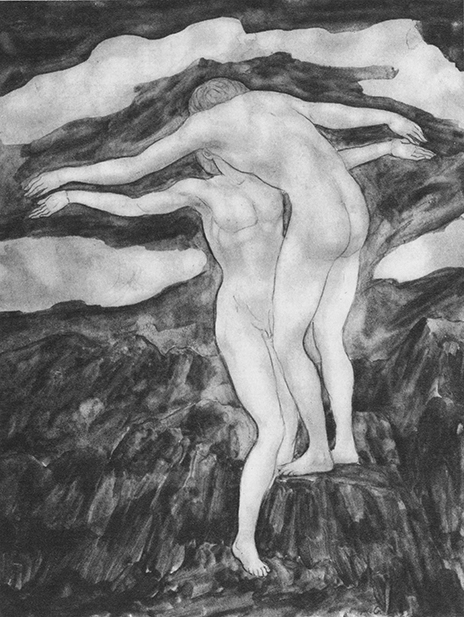 Le prophète
13 février 2025© 2025, Philippe Maryssael
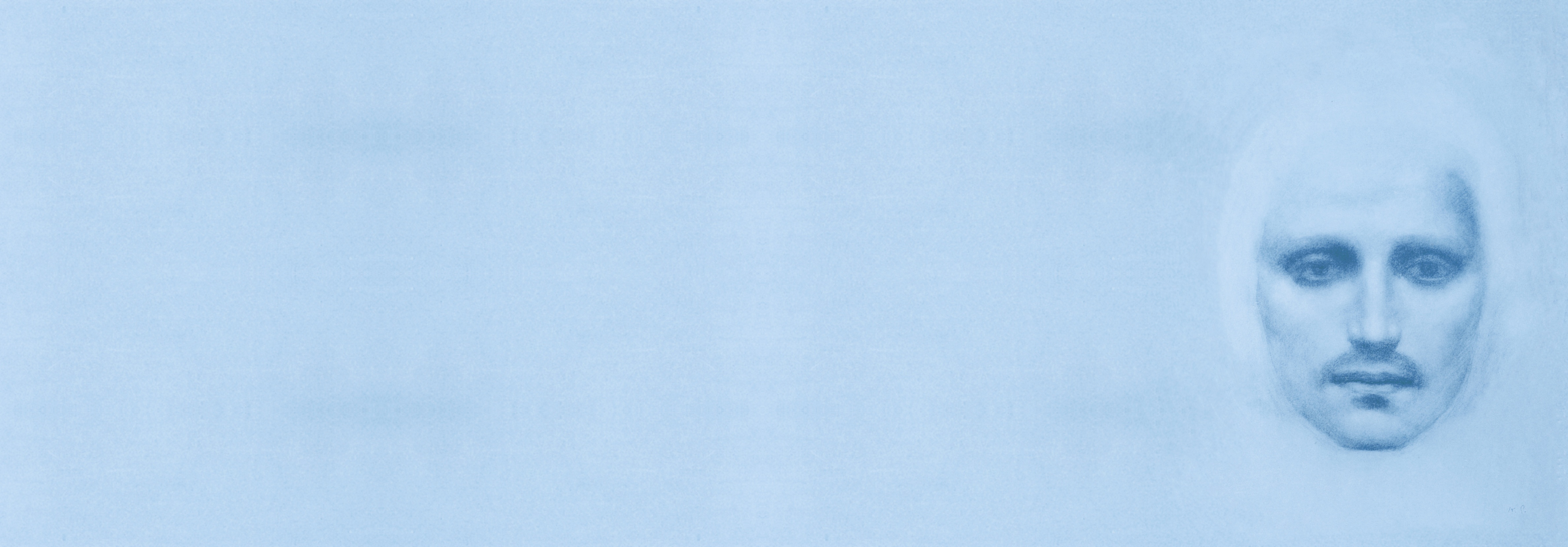 Khalil Gibran
71
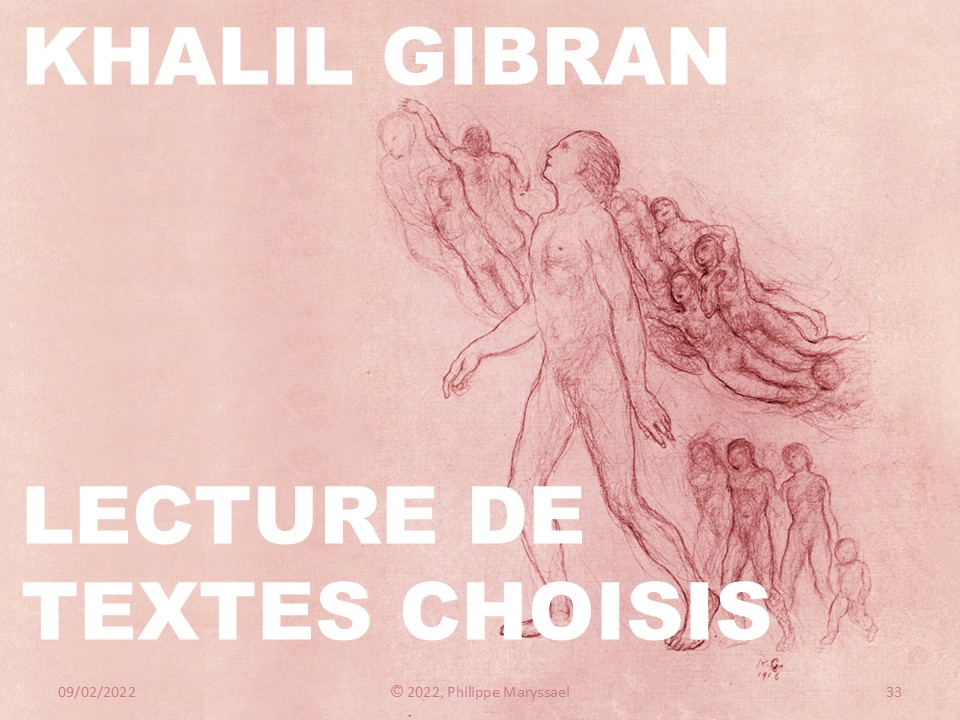 Le Monde divin
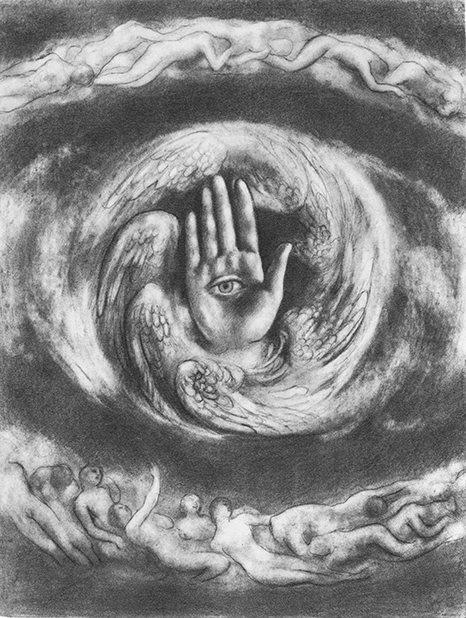 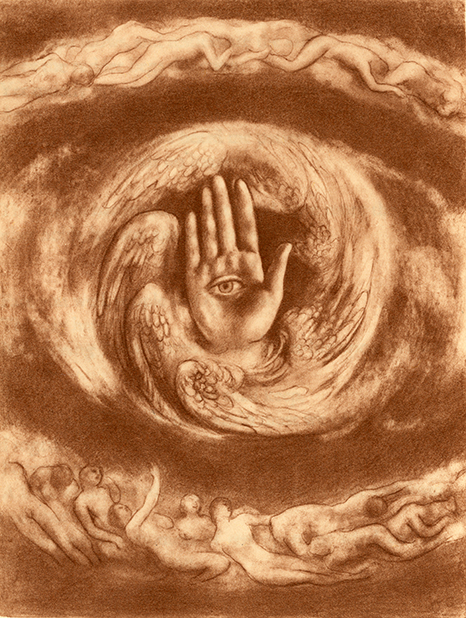 Le prophète
13 février 2025© 2025, Philippe Maryssael
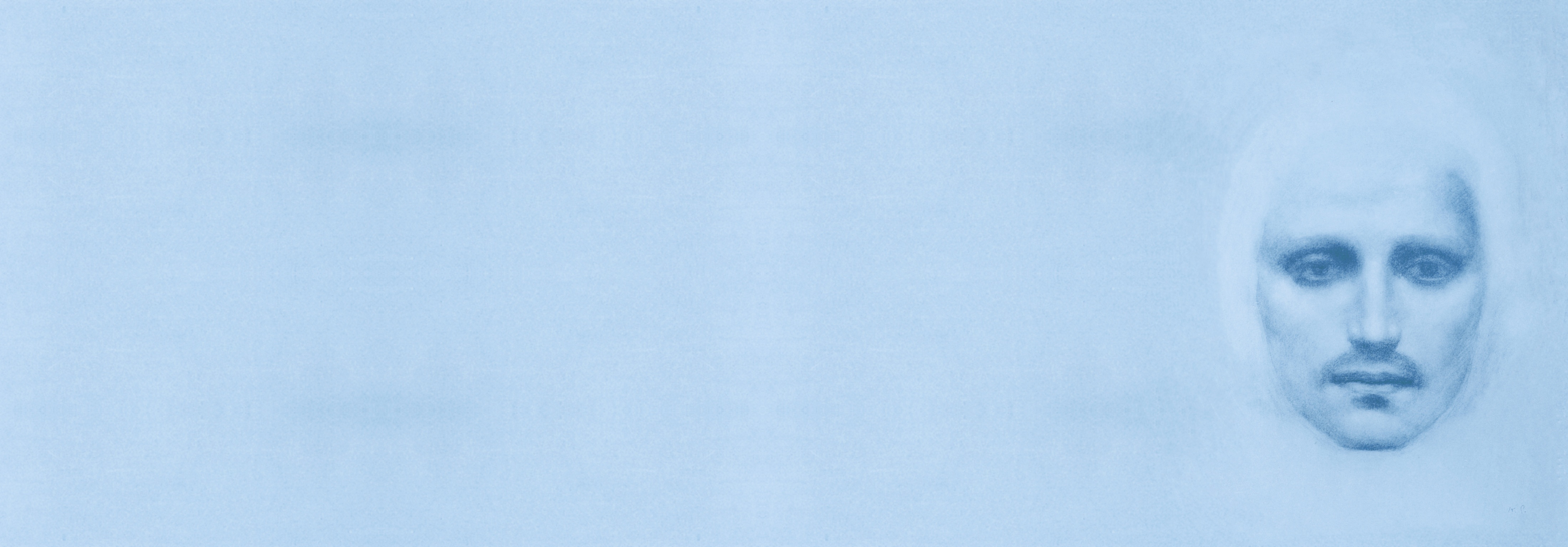 Khalil Gibran
72
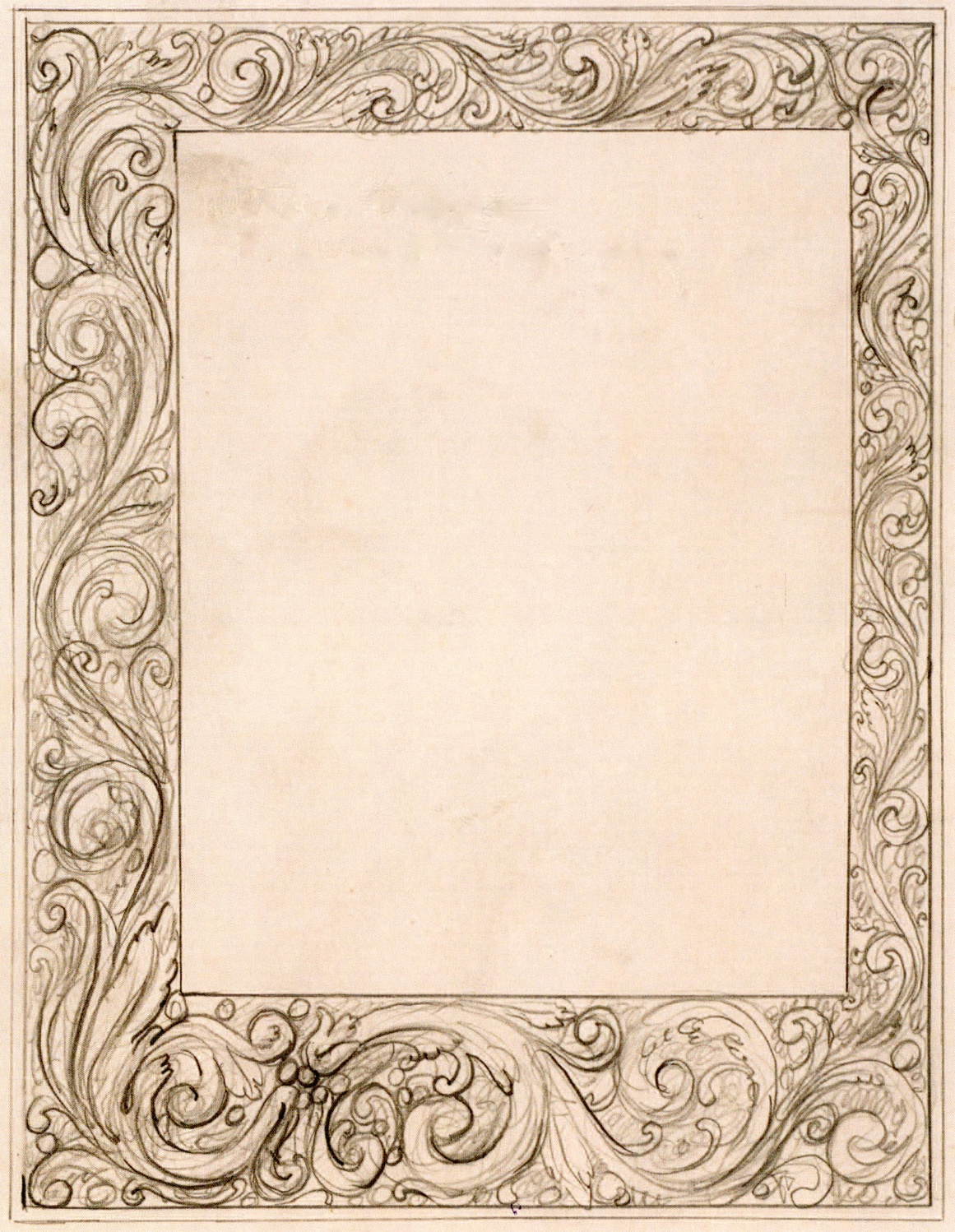 Fin de la présentation
Intermède
13 février 2025© 2025, Philippe Maryssael
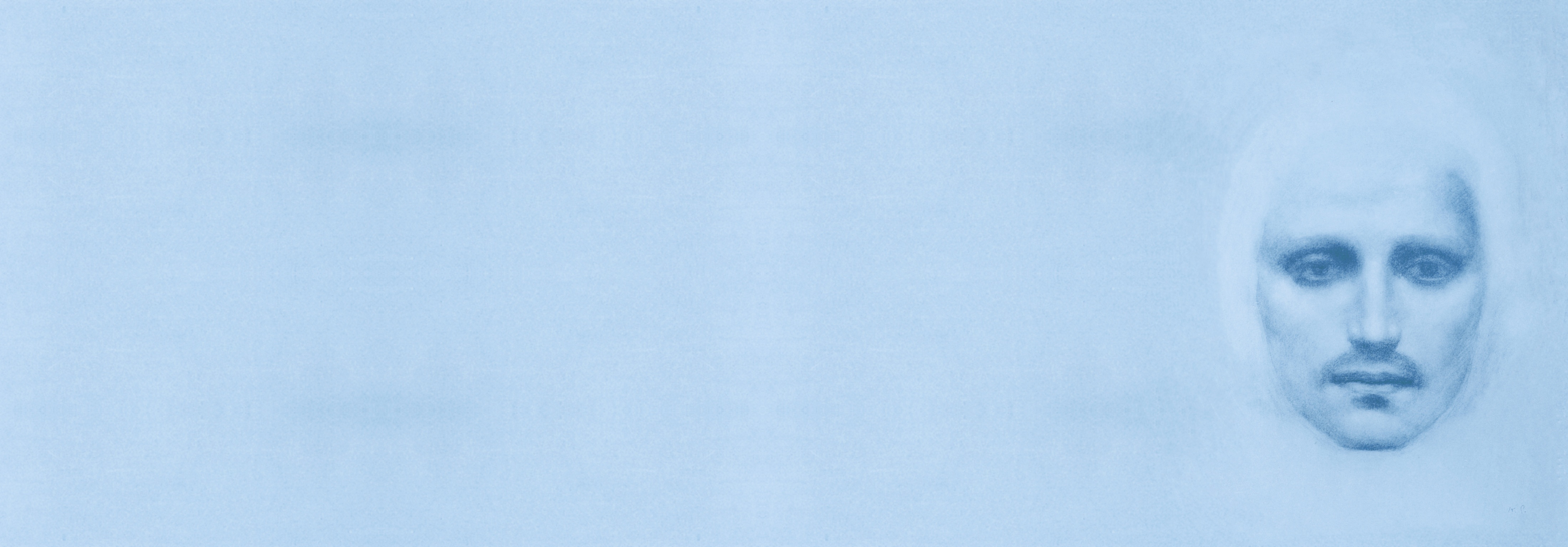 Khalil Gibran
73
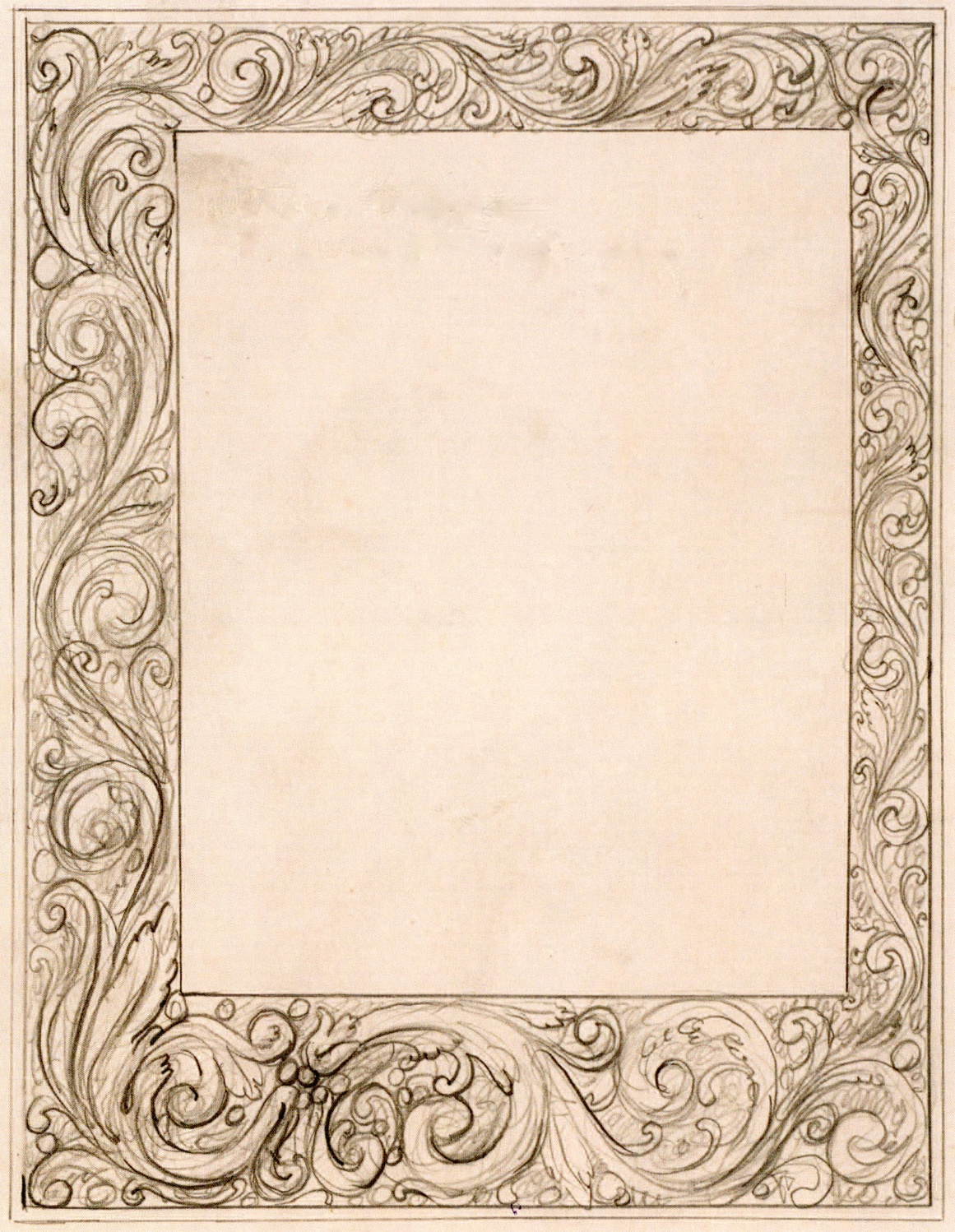 Lecture detextes choisis
Intermède
13 février 2025© 2025, Philippe Maryssael